Financial Mathematics
Row and column operations
and linear algebra
1
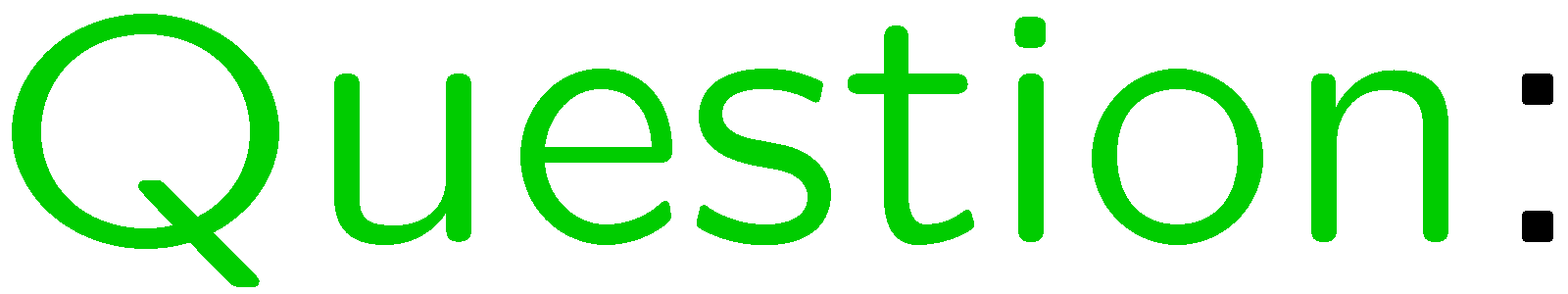 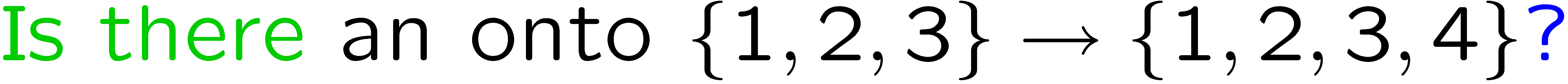 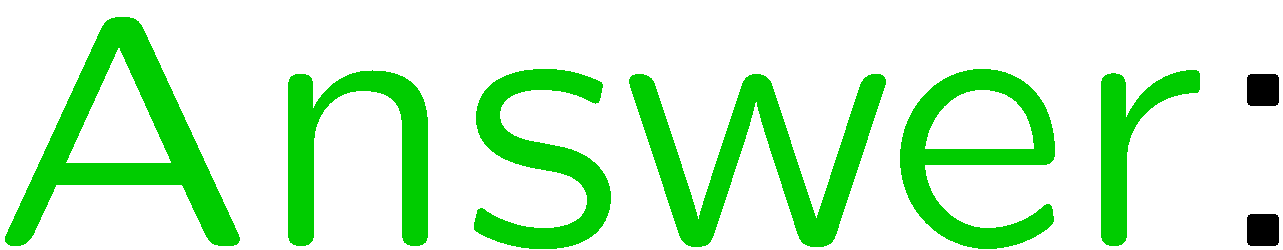 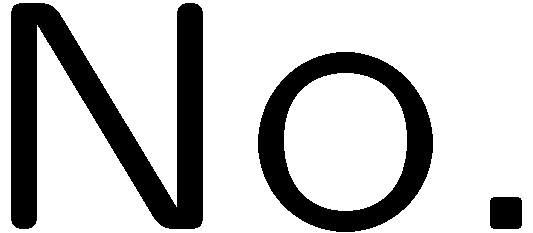 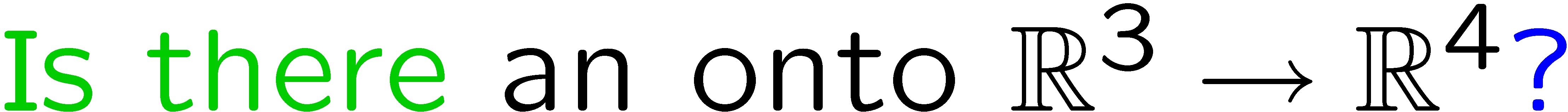 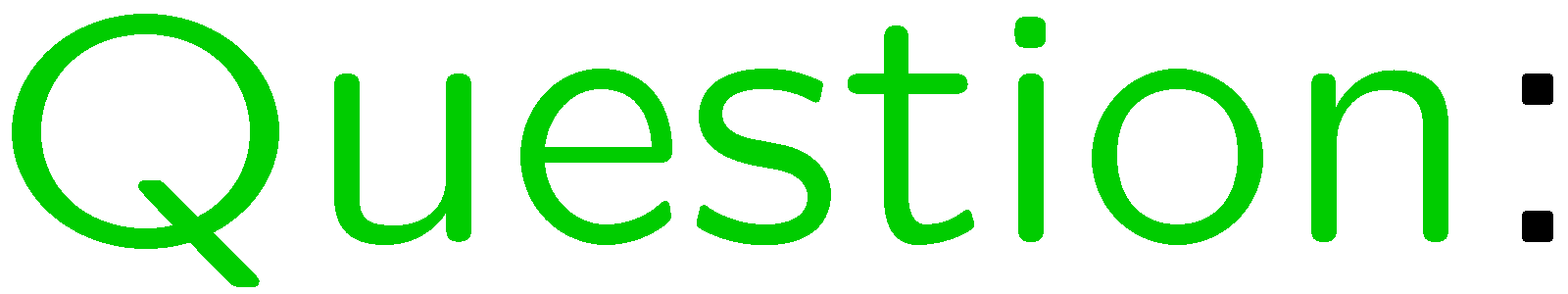 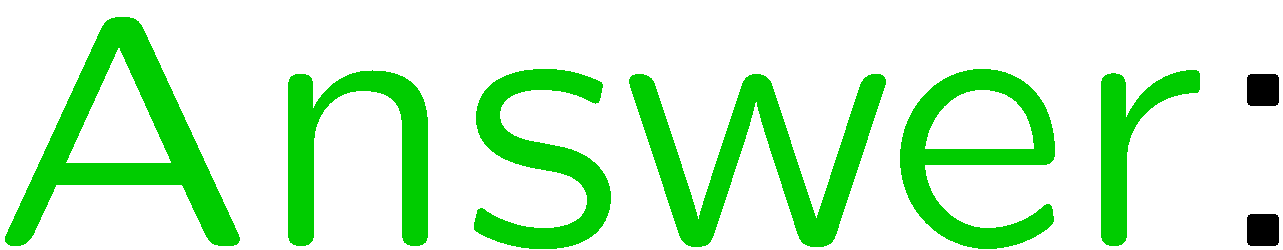 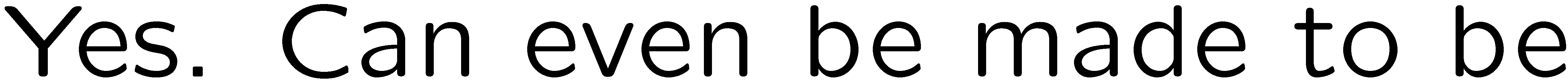 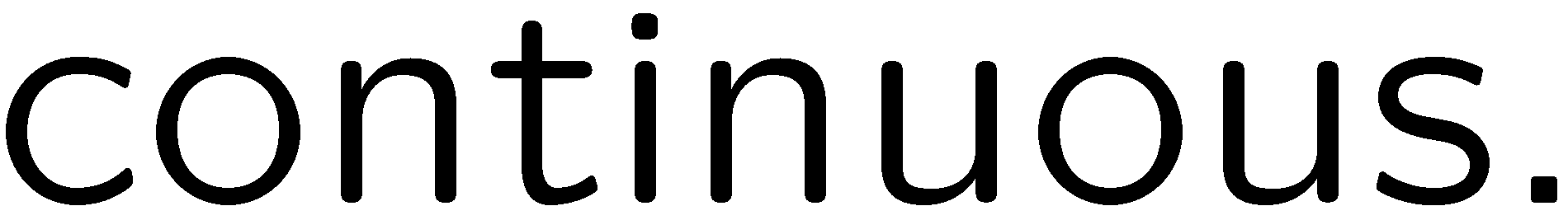 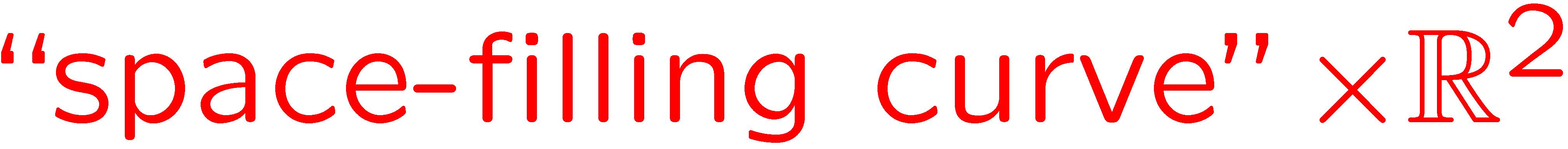 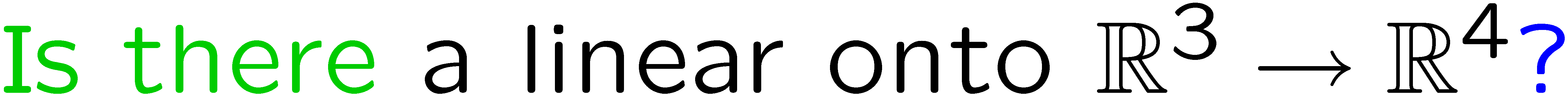 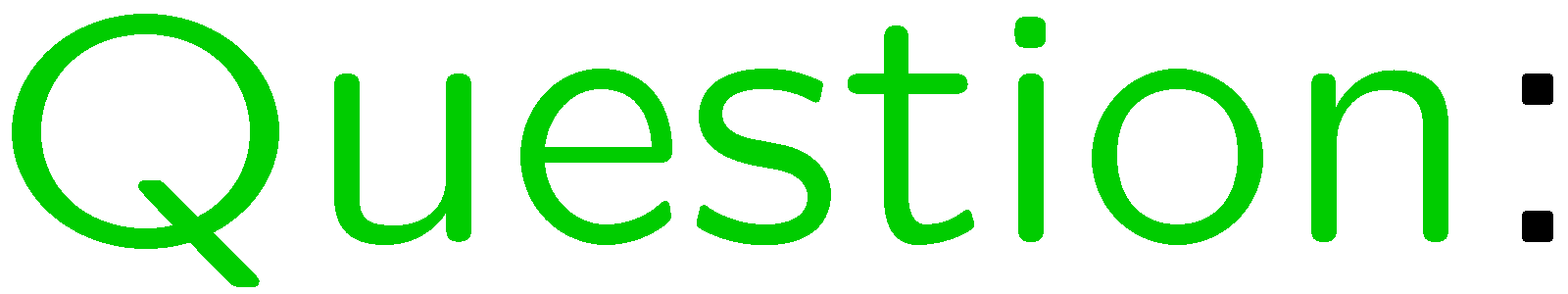 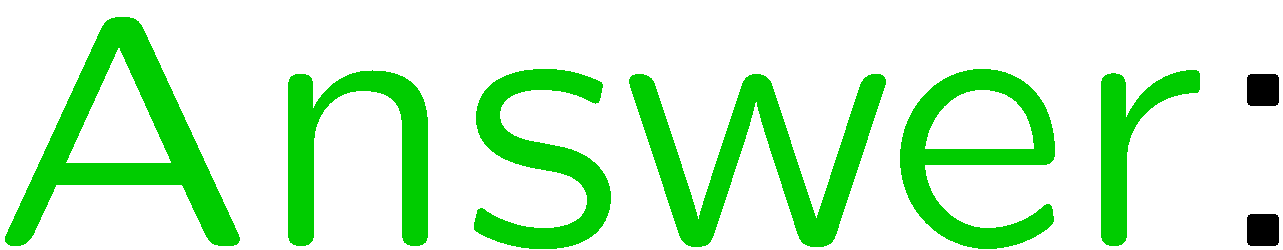 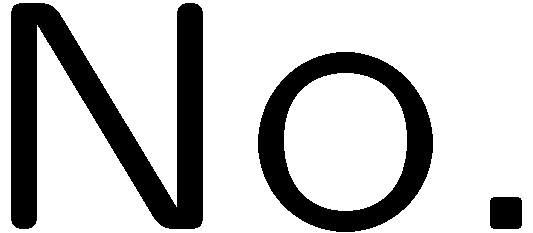 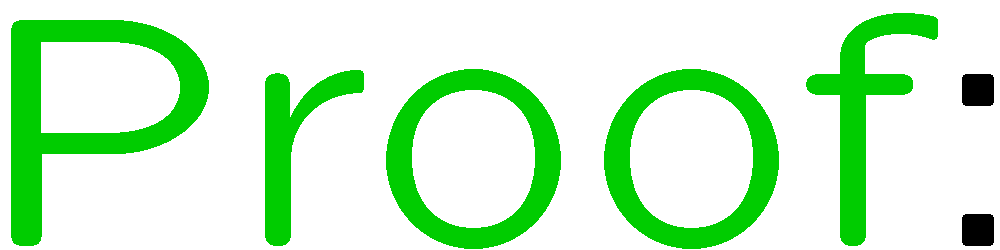 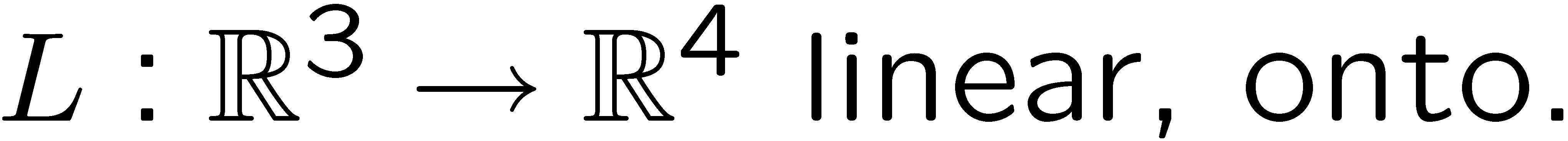 2
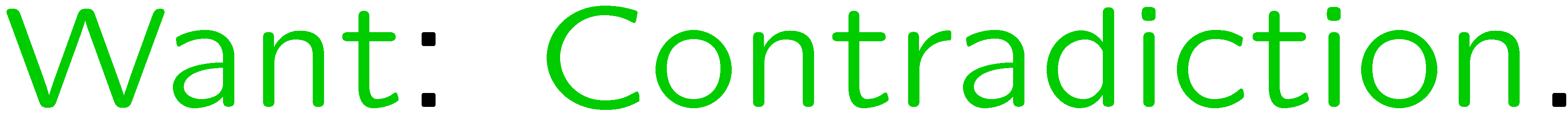 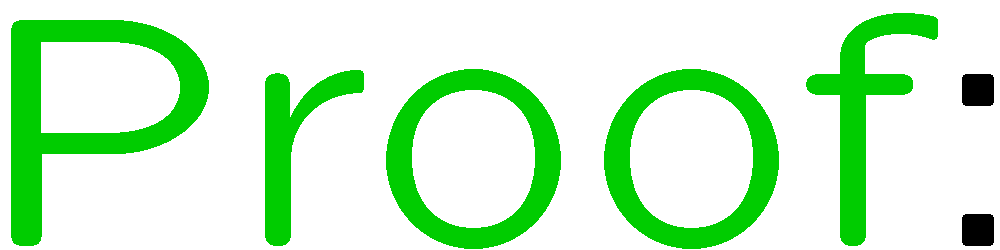 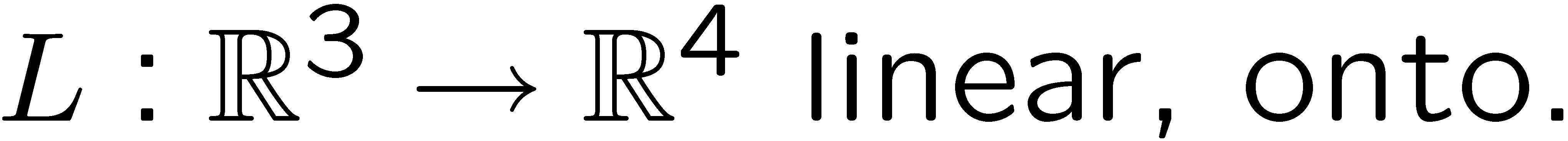 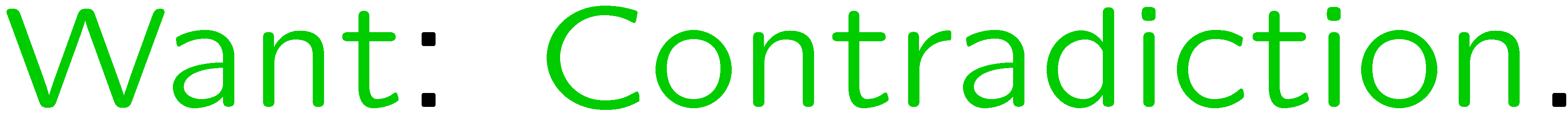 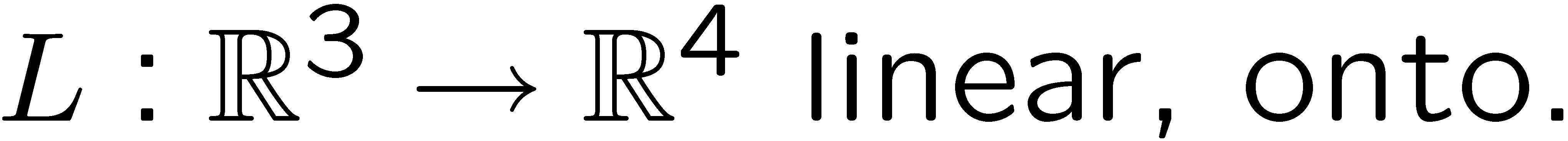 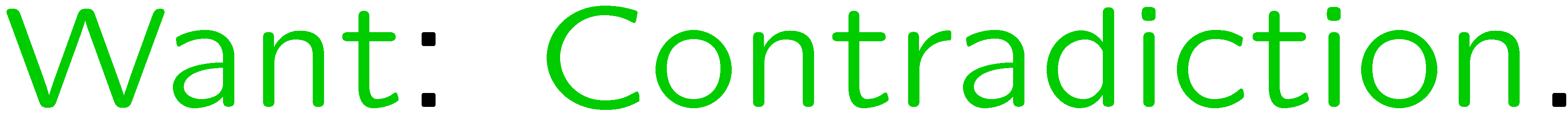 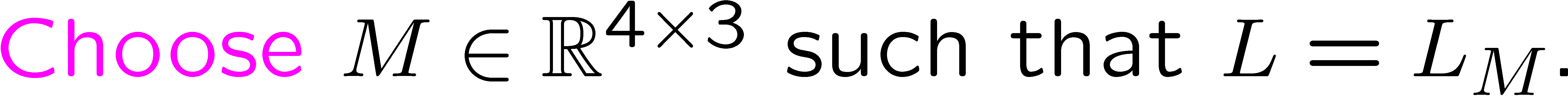 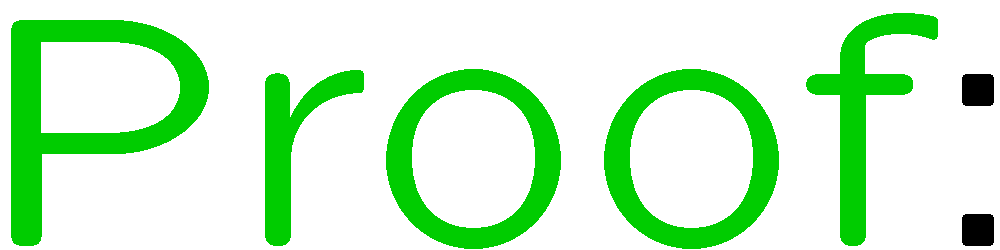 3
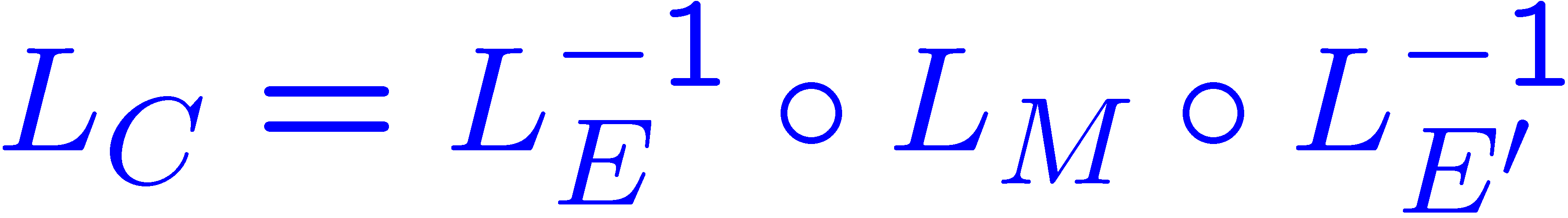 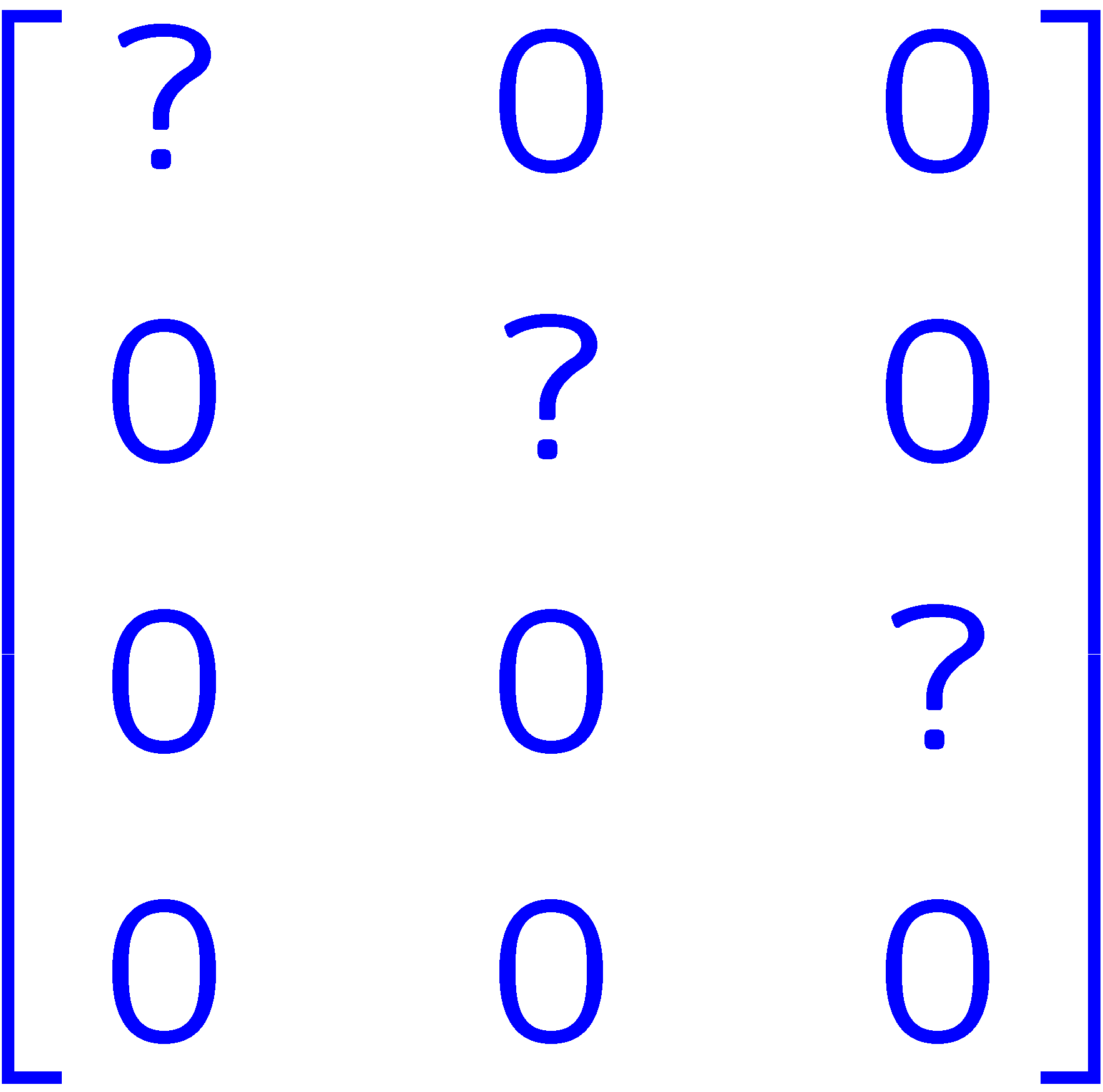 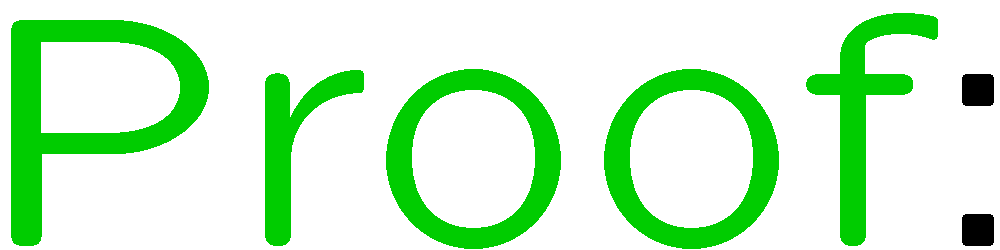 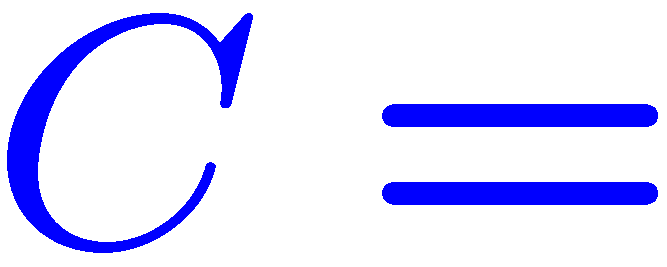 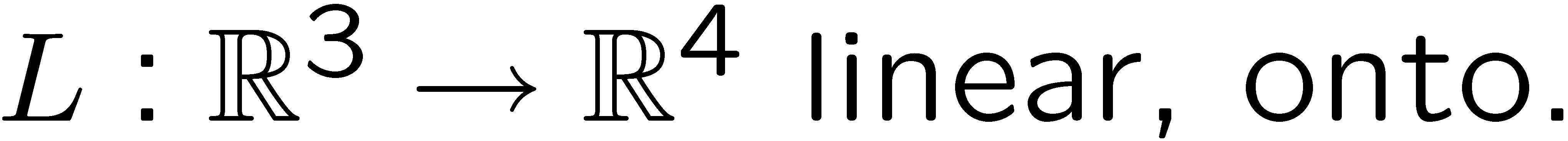 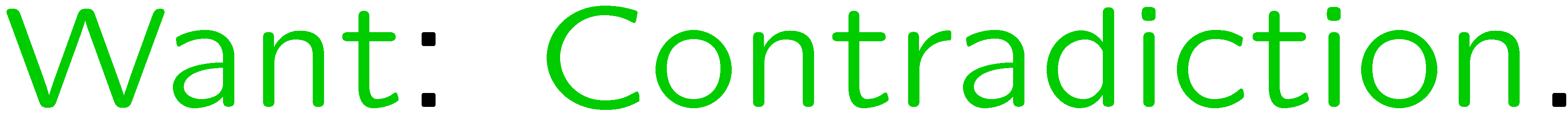 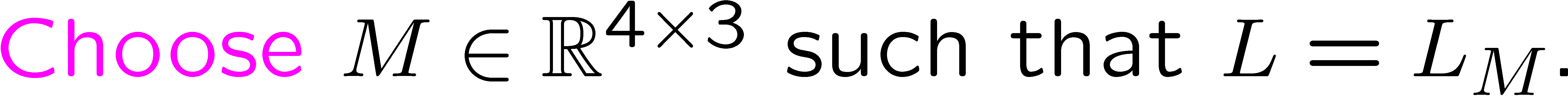 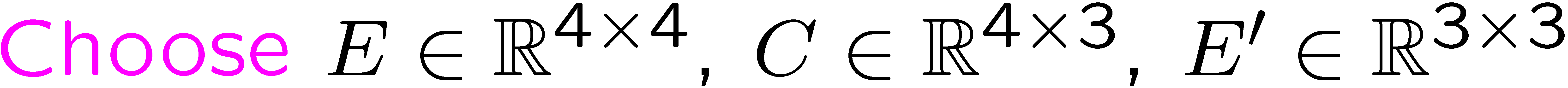 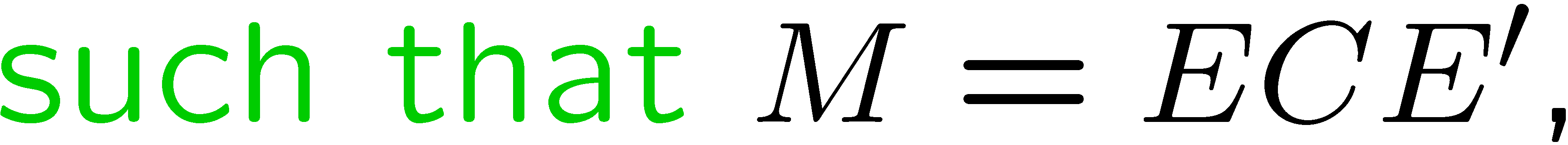 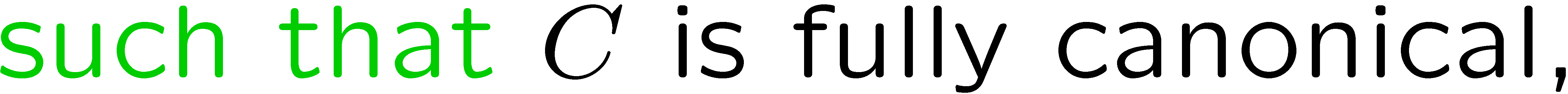 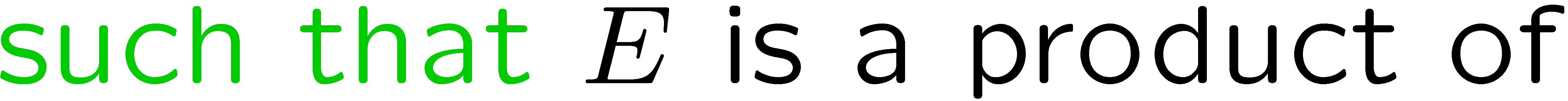 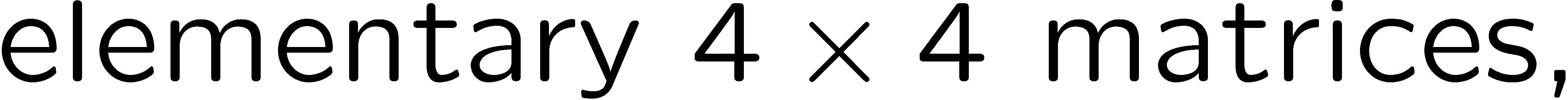 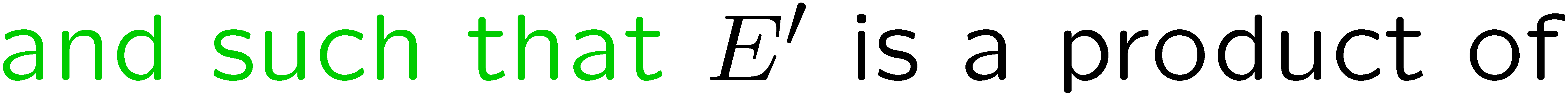 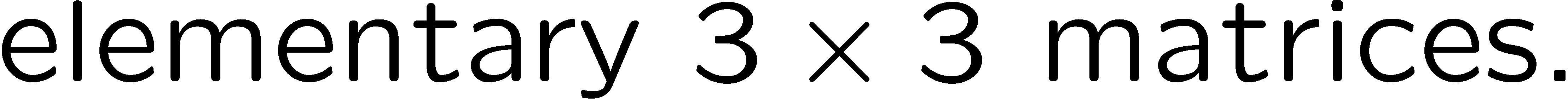 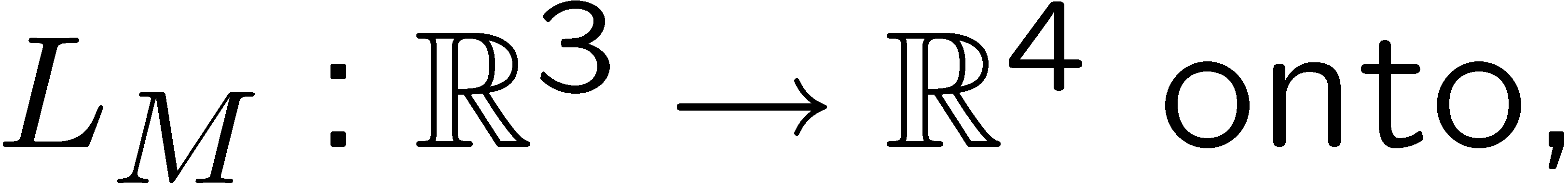 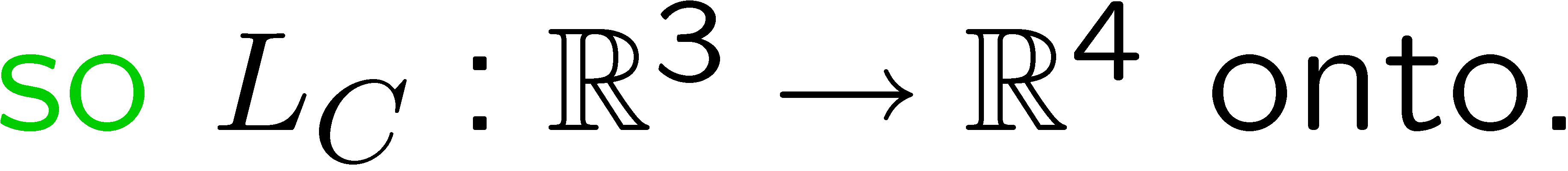 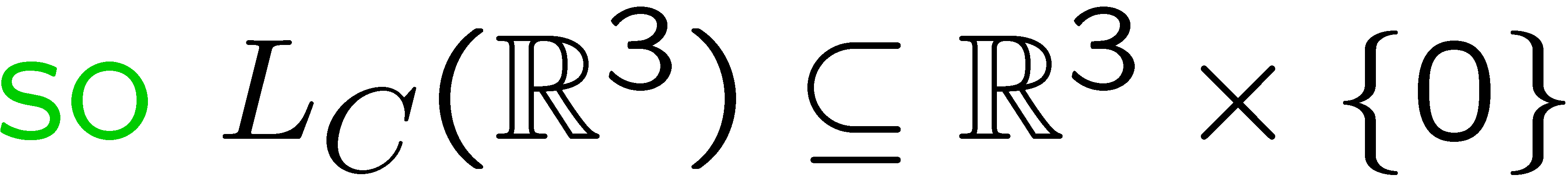 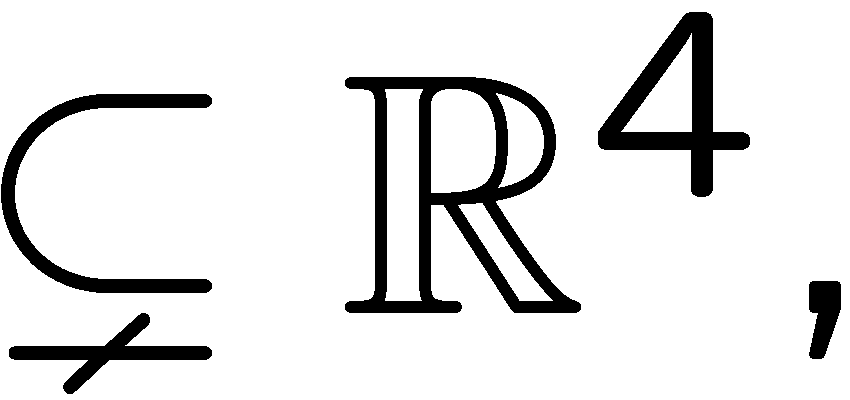 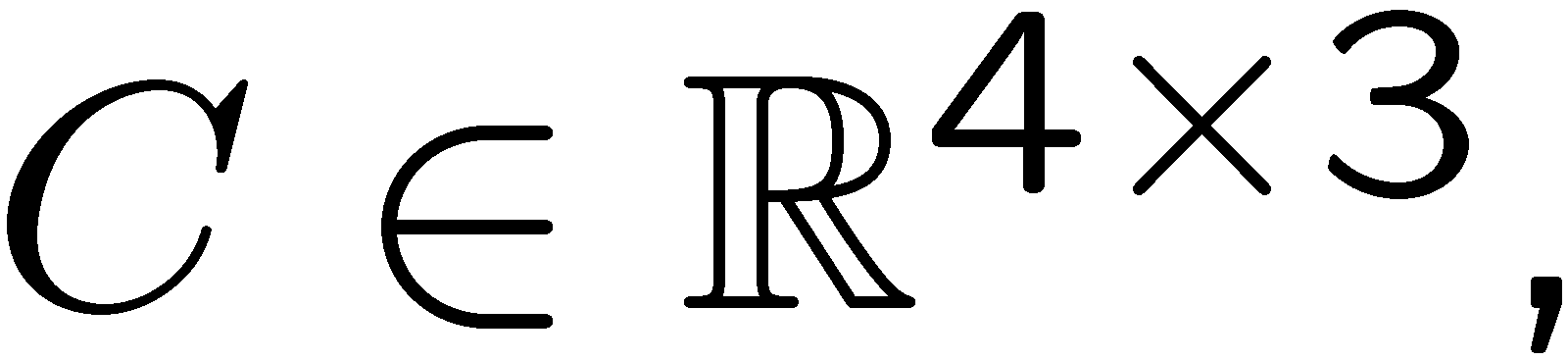 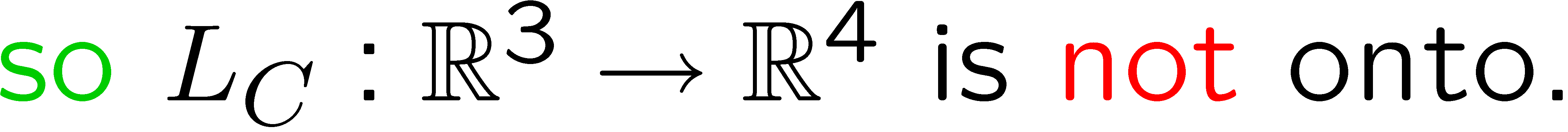 4
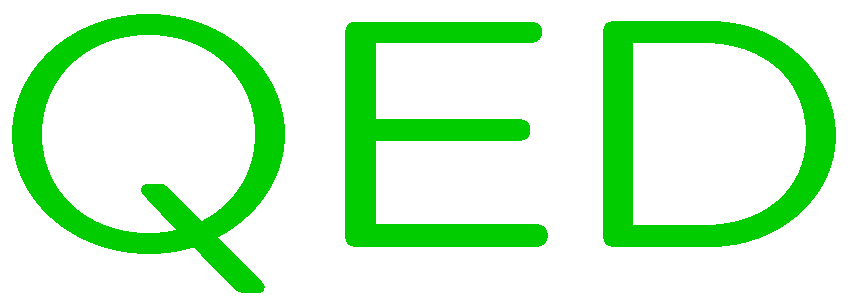 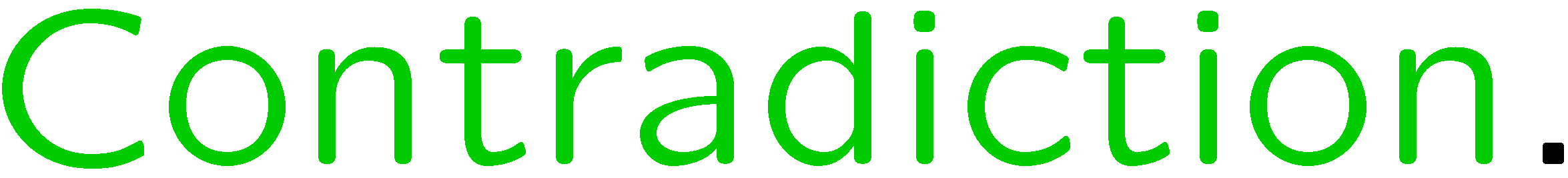 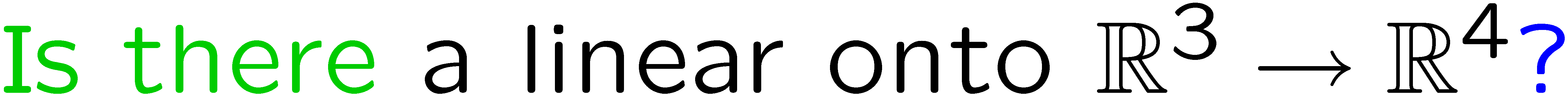 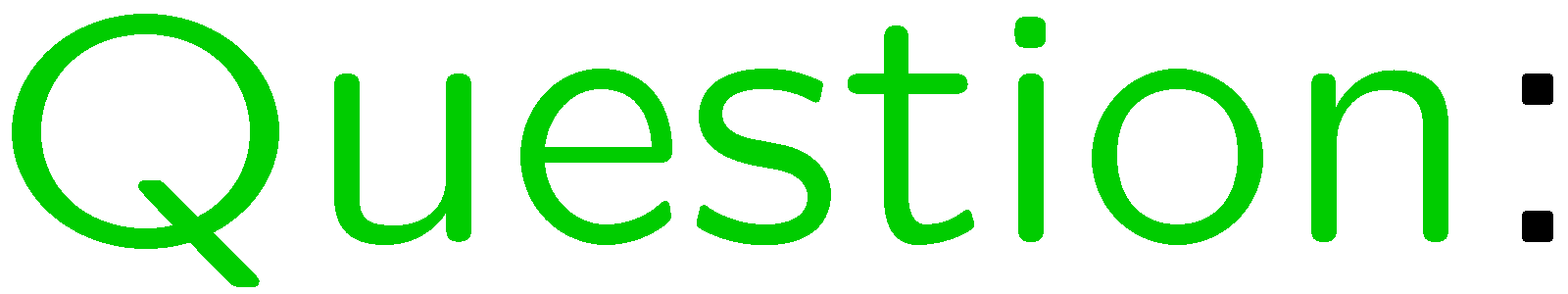 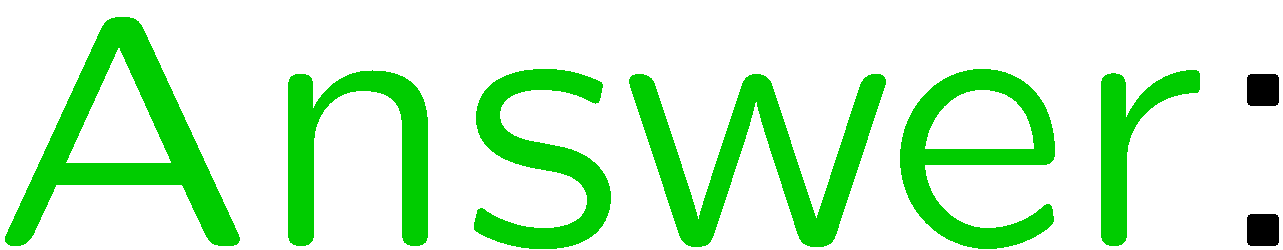 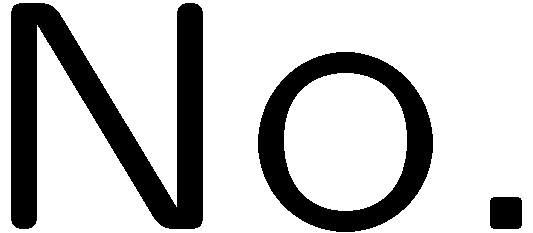 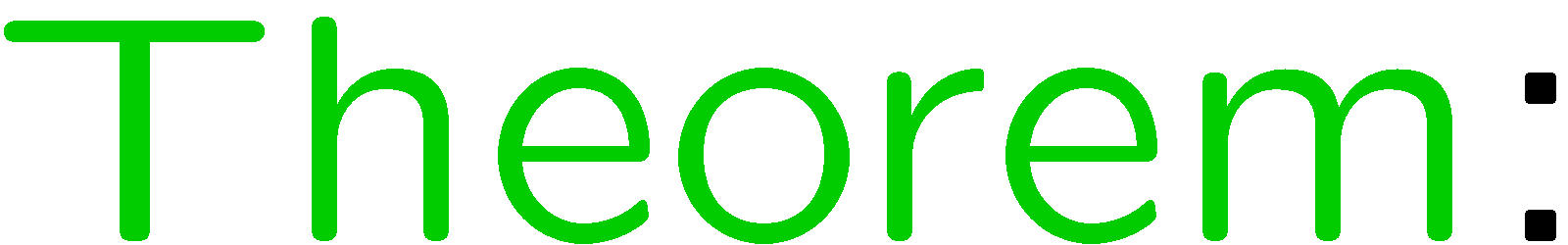 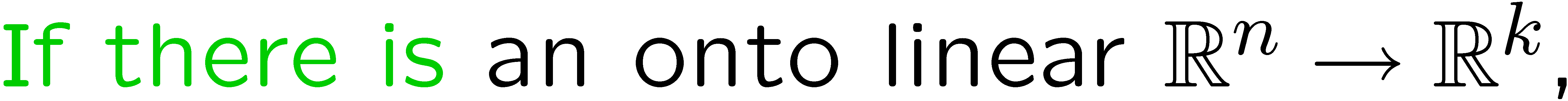 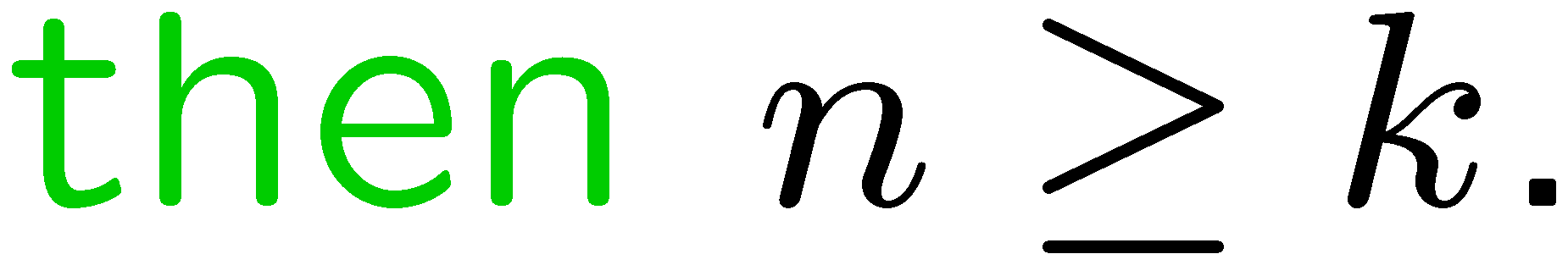 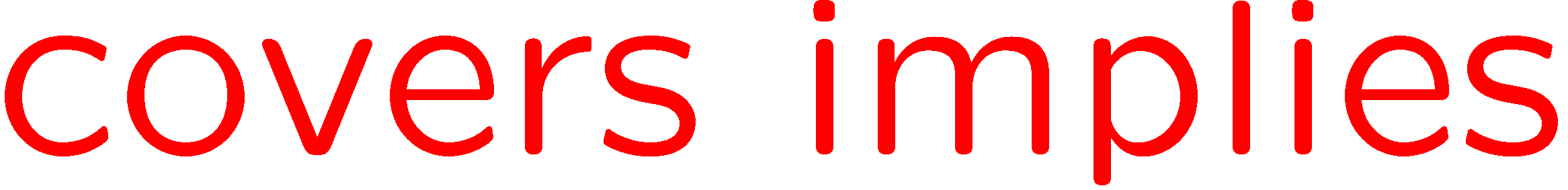 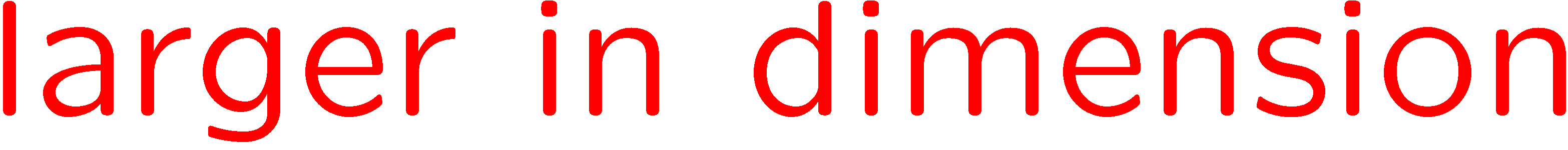 5
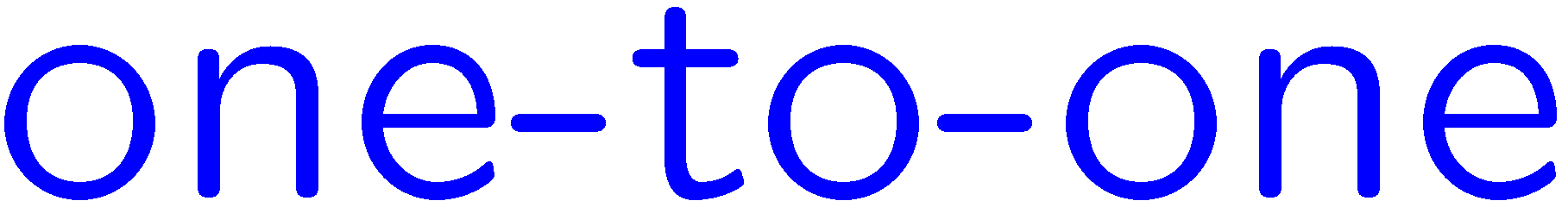 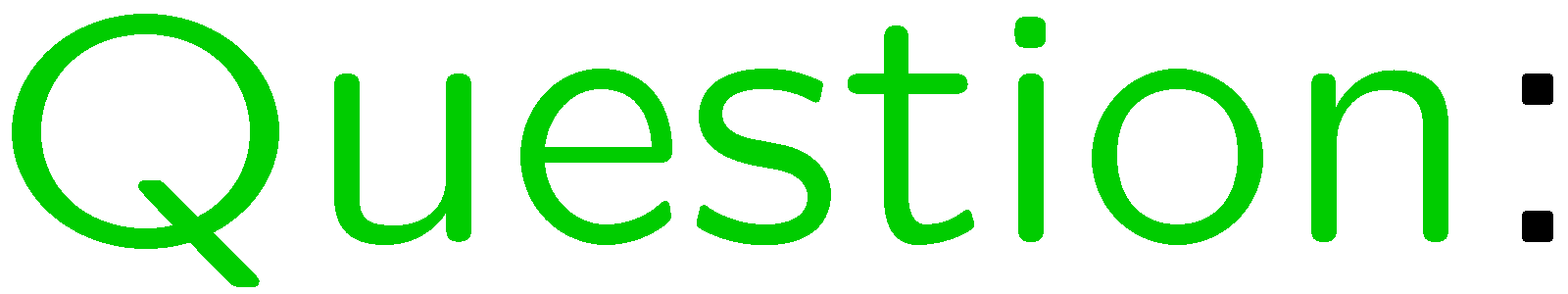 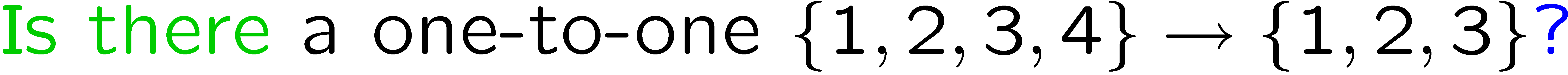 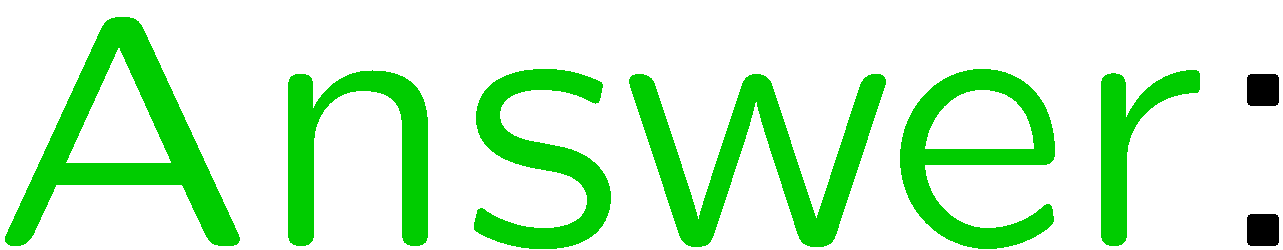 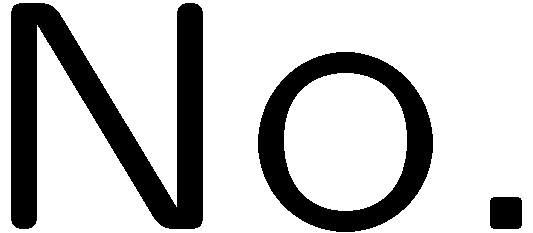 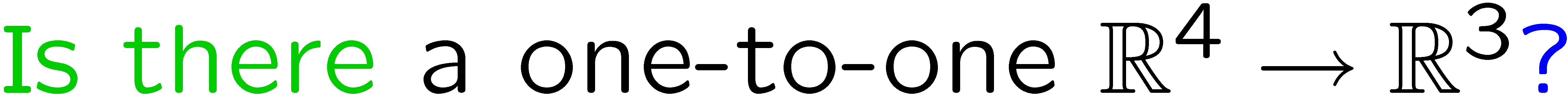 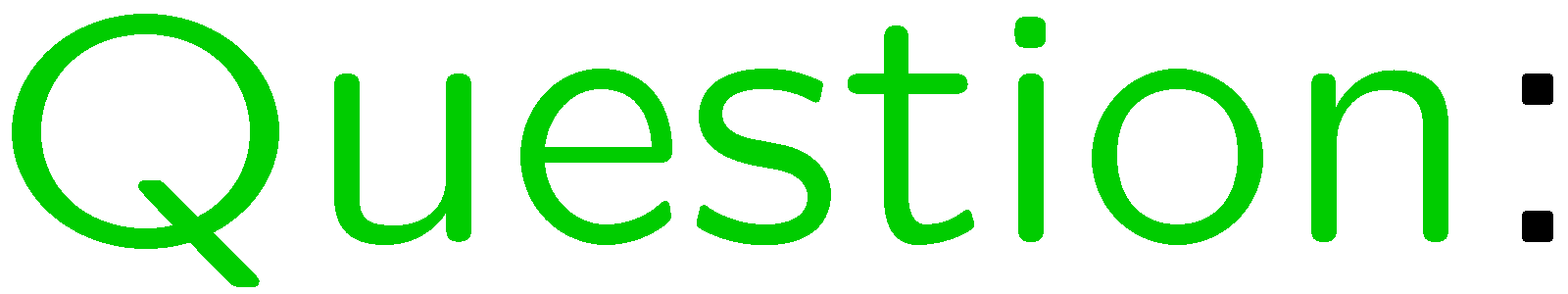 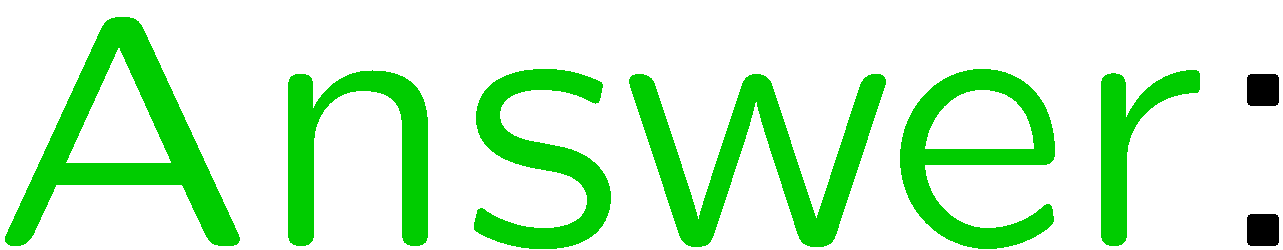 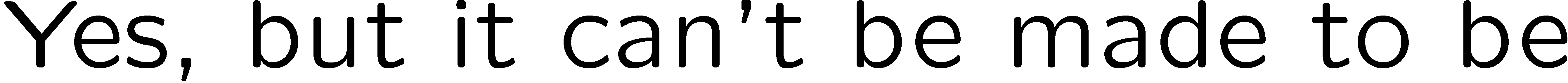 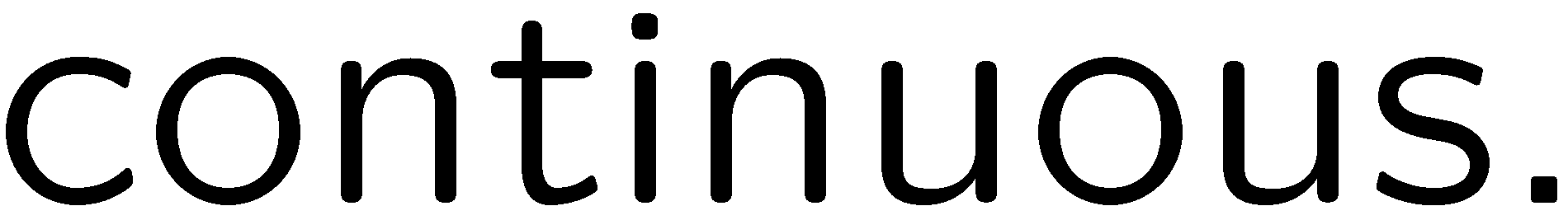 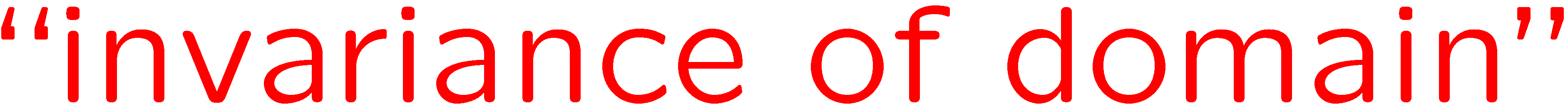 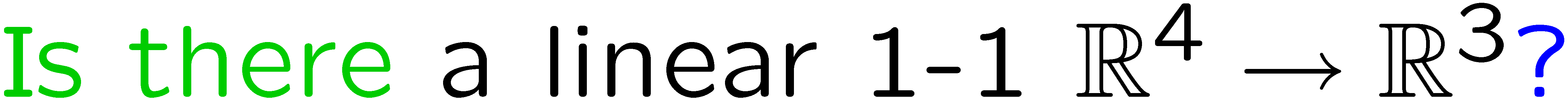 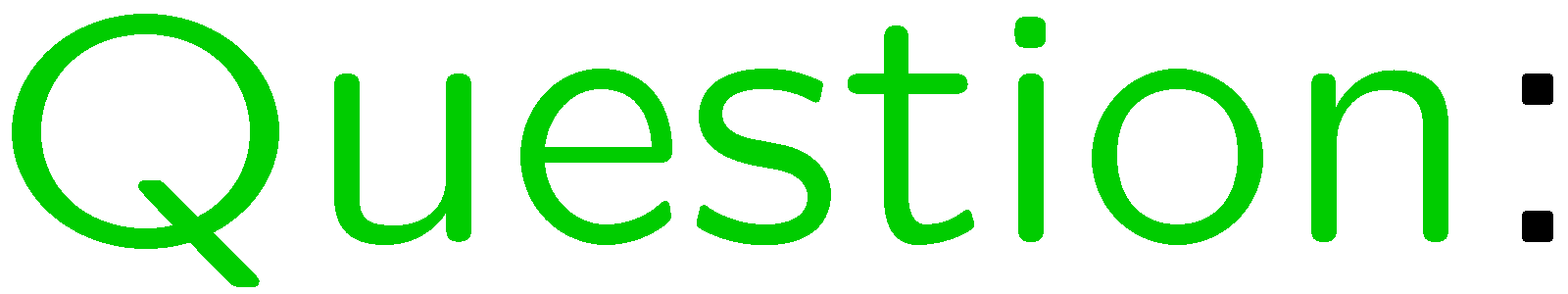 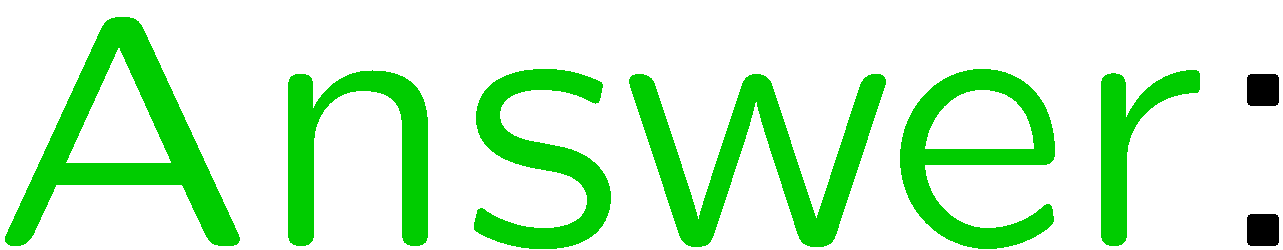 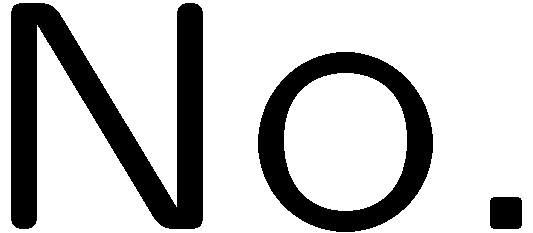 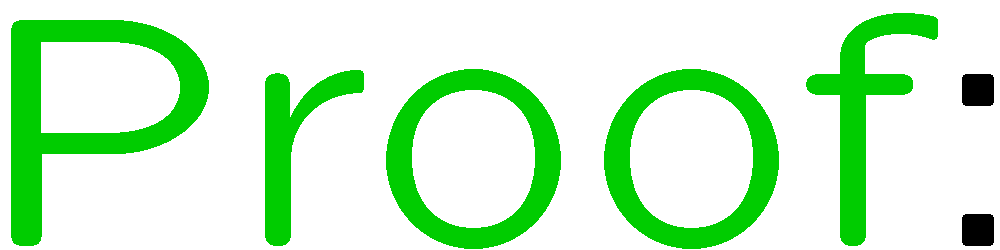 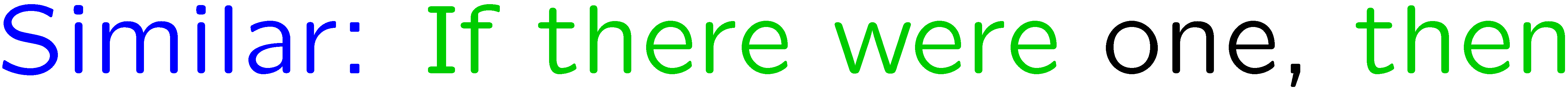 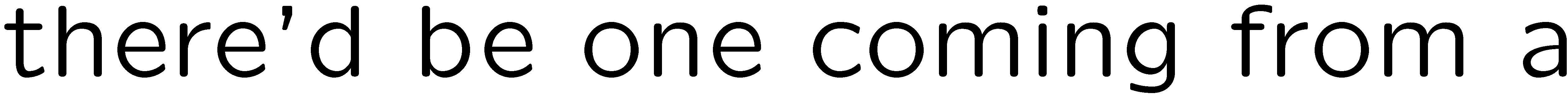 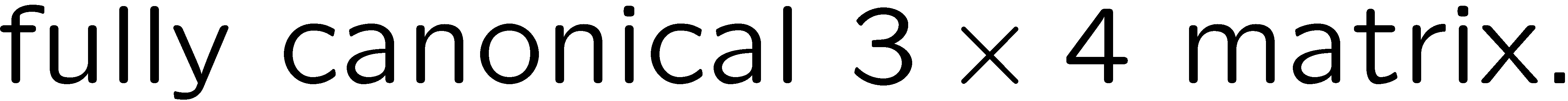 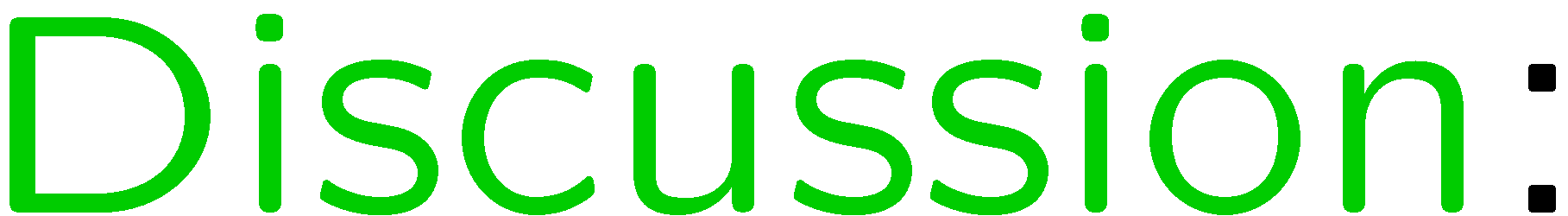 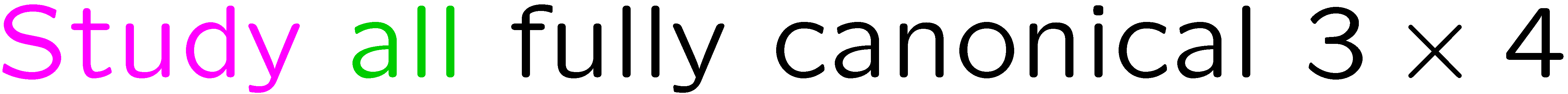 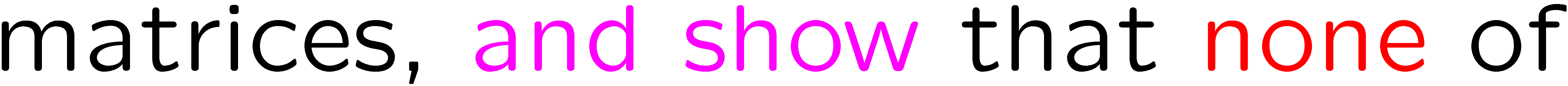 6
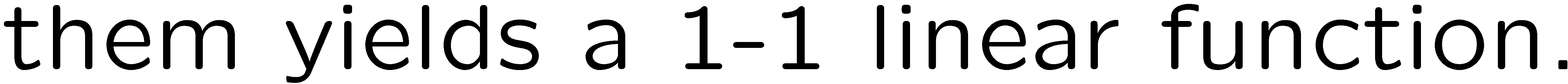 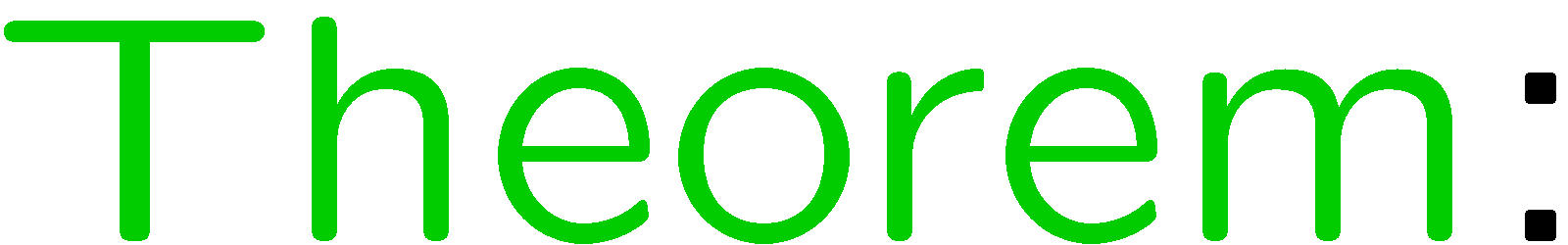 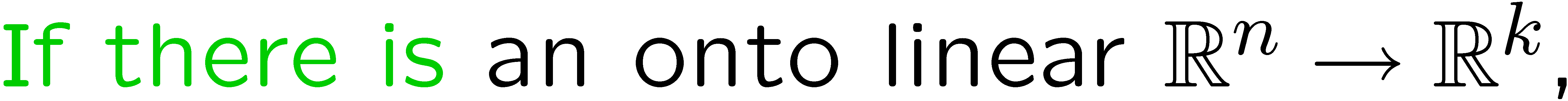 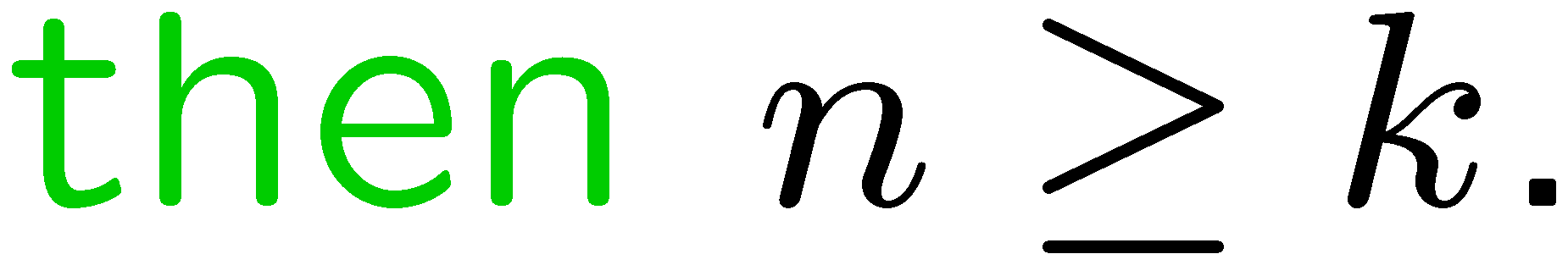 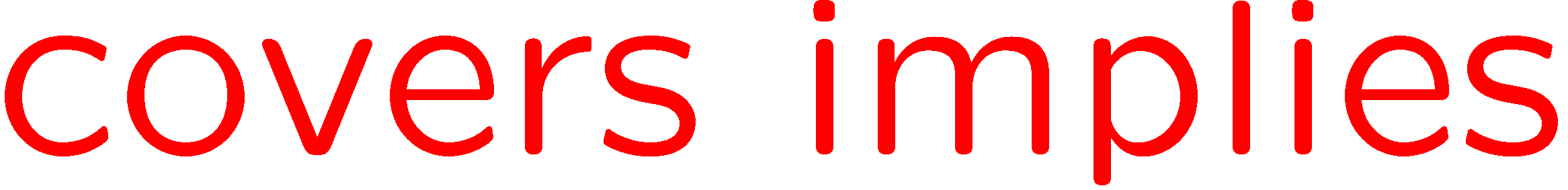 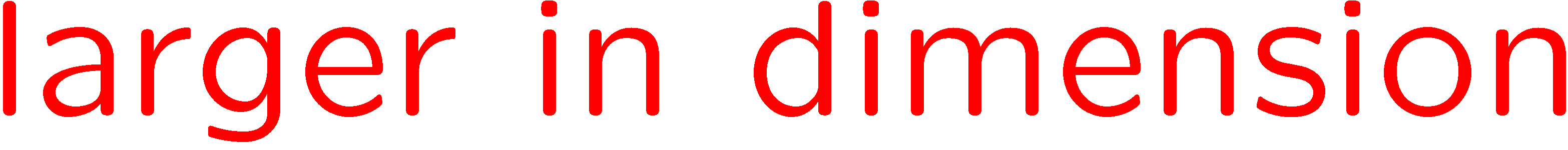 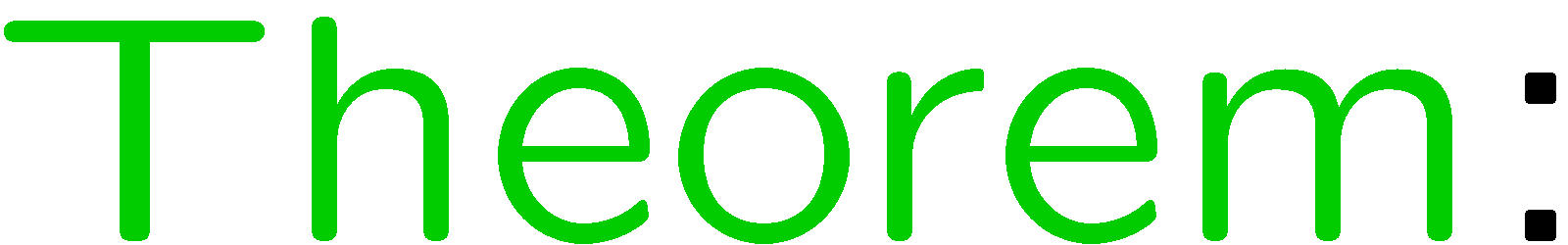 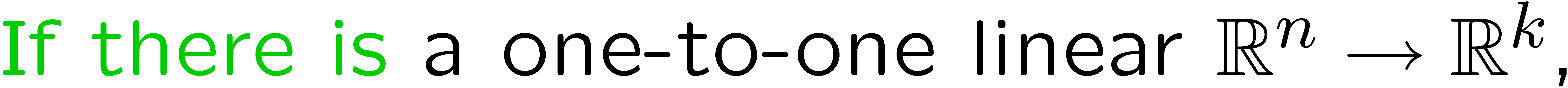 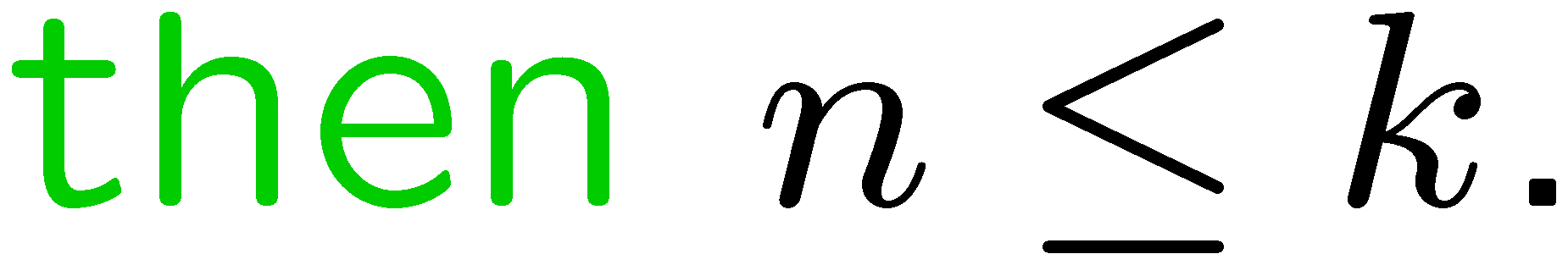 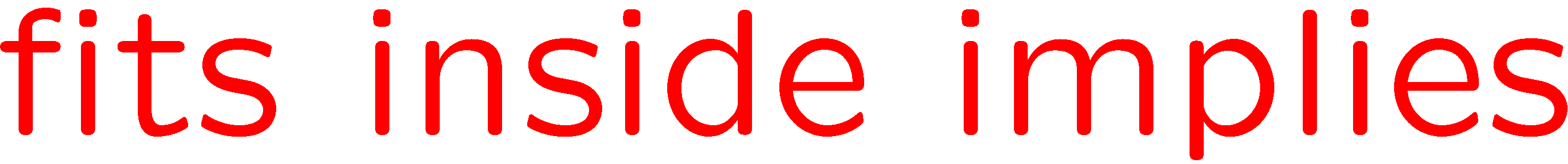 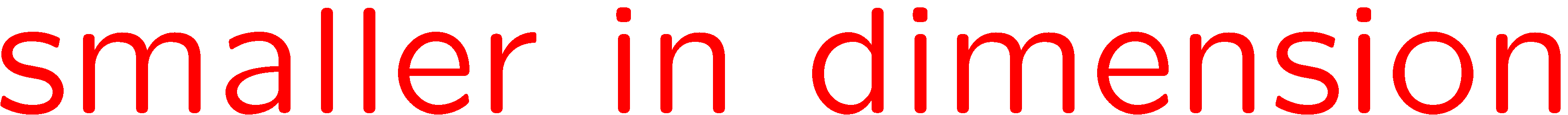 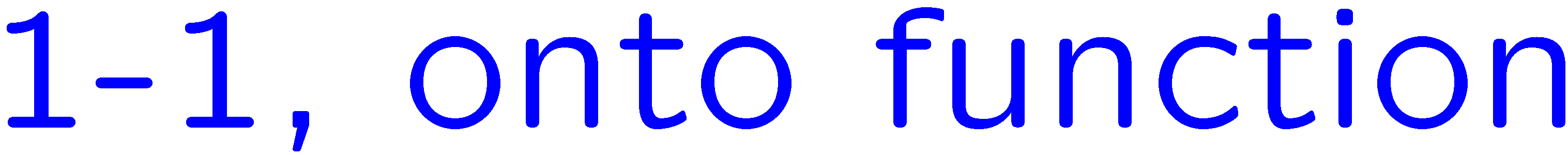 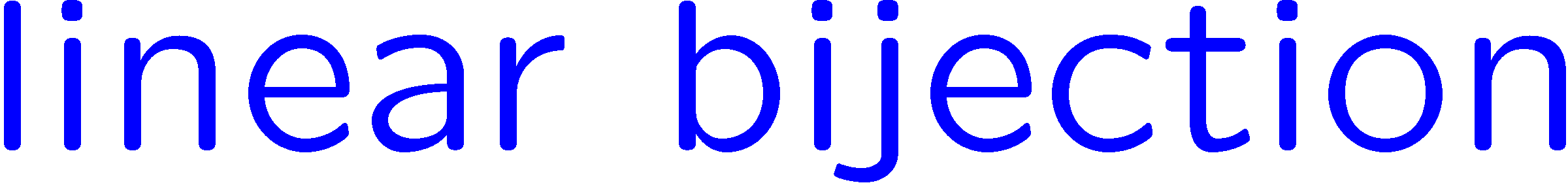 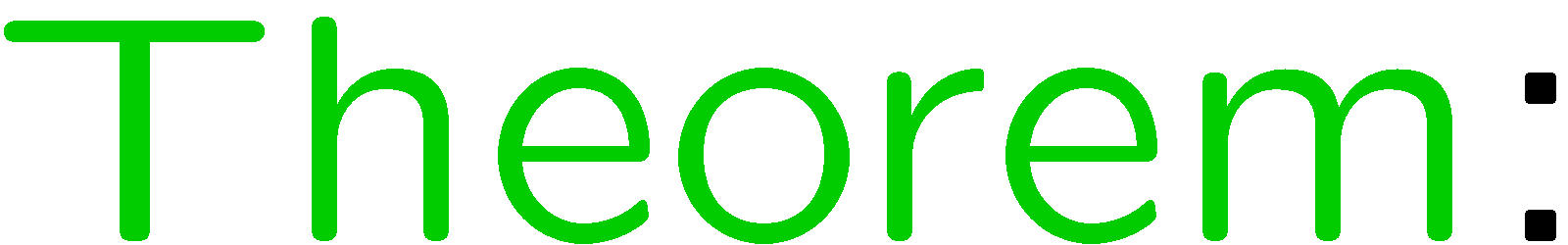 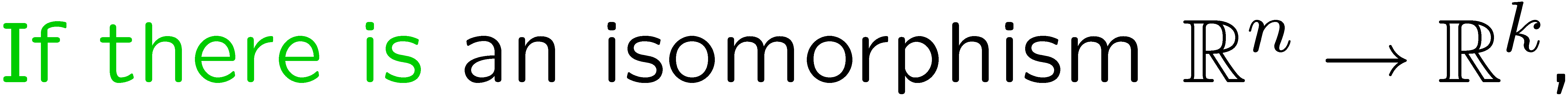 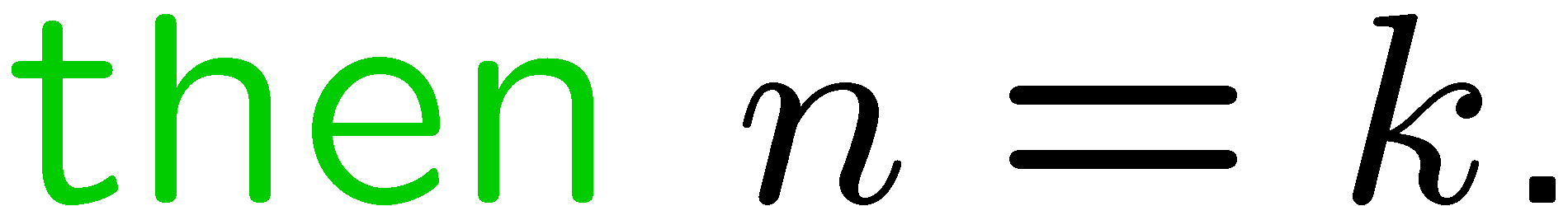 7
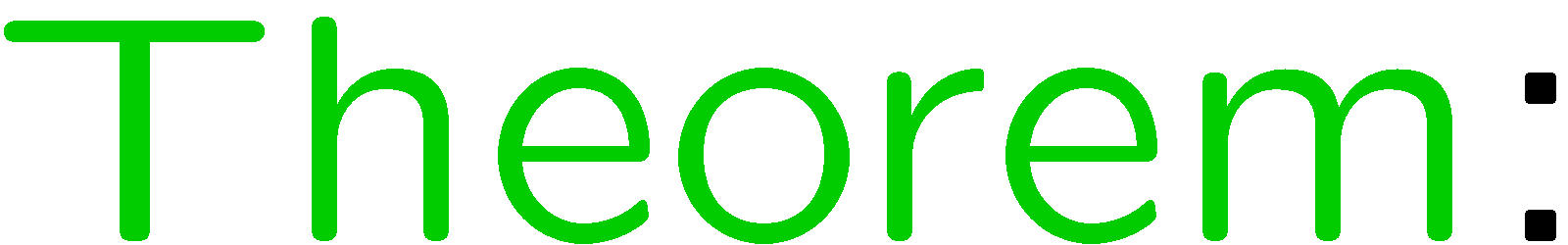 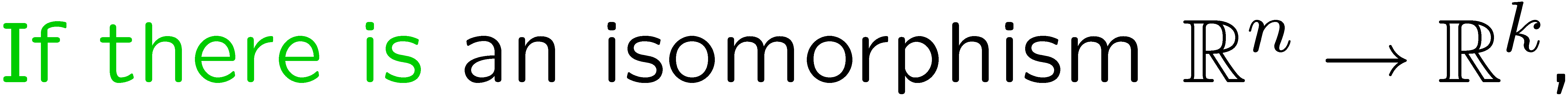 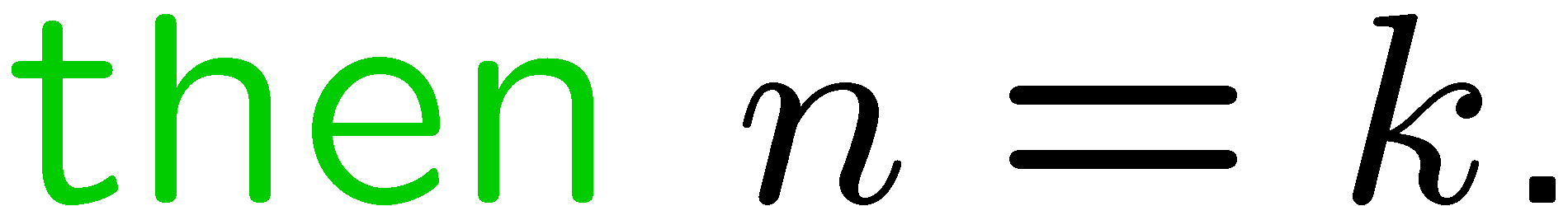 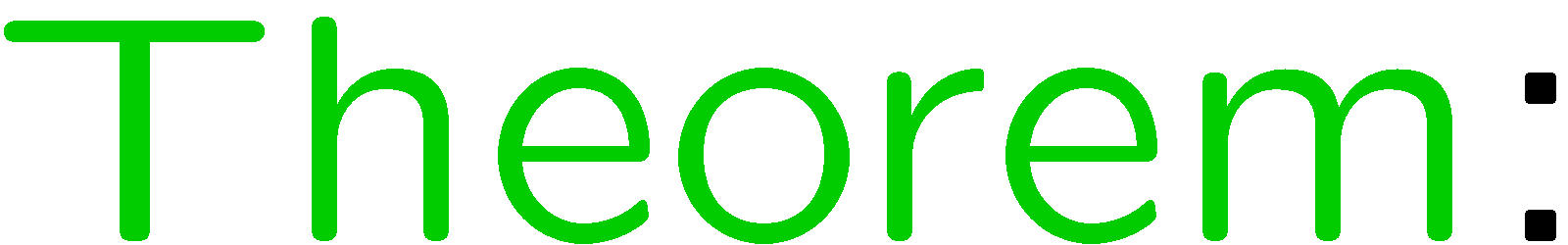 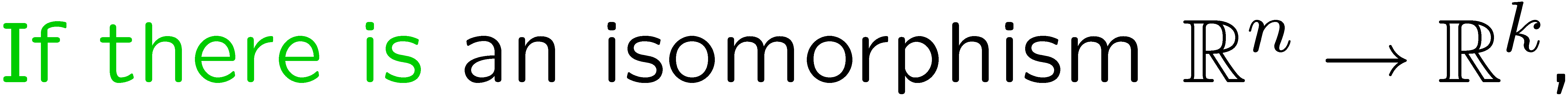 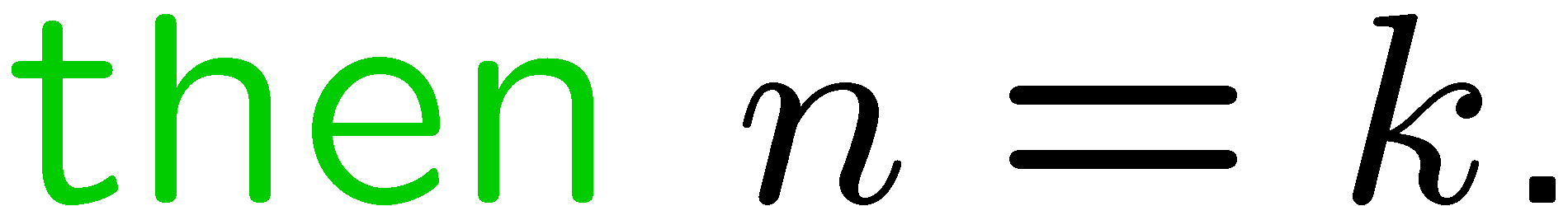 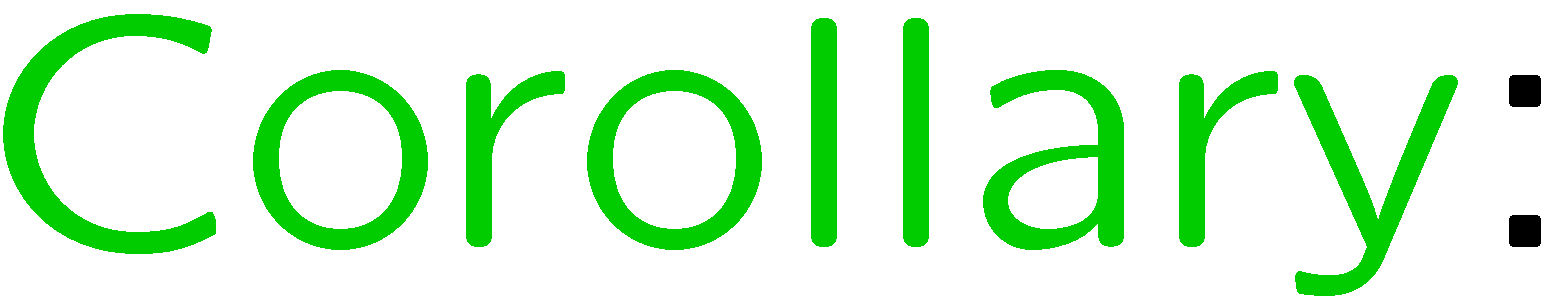 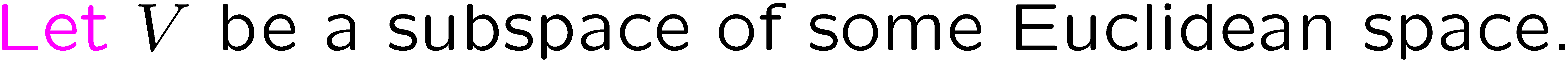 8
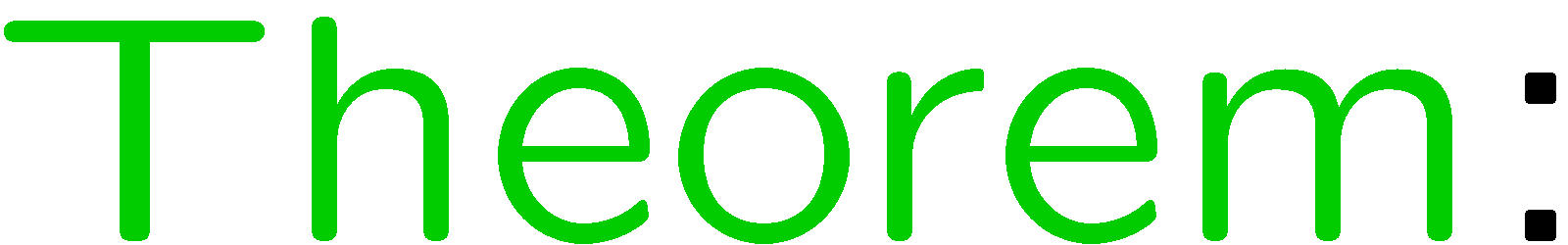 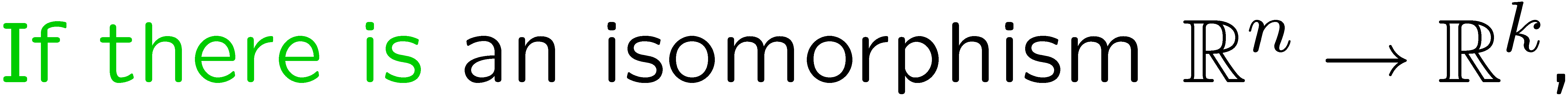 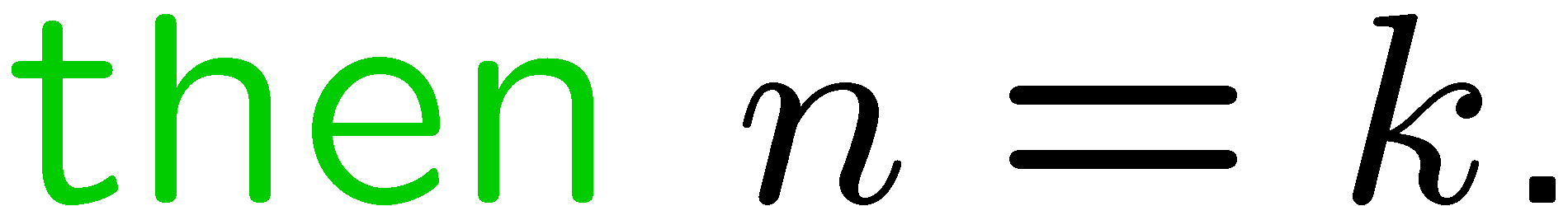 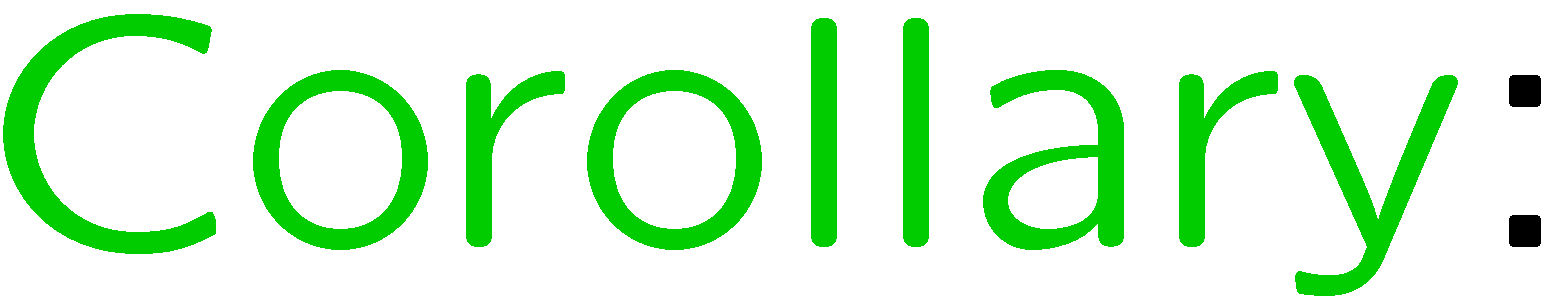 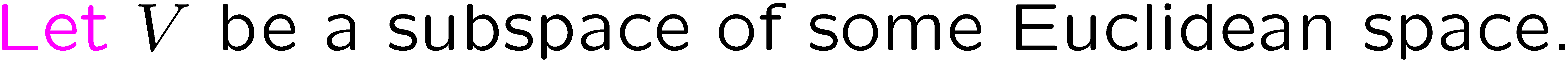 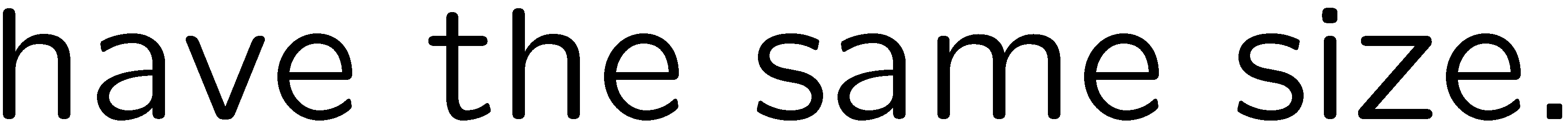 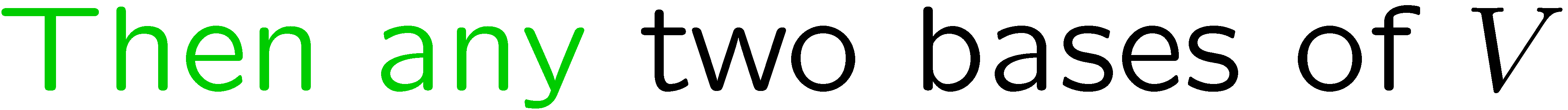 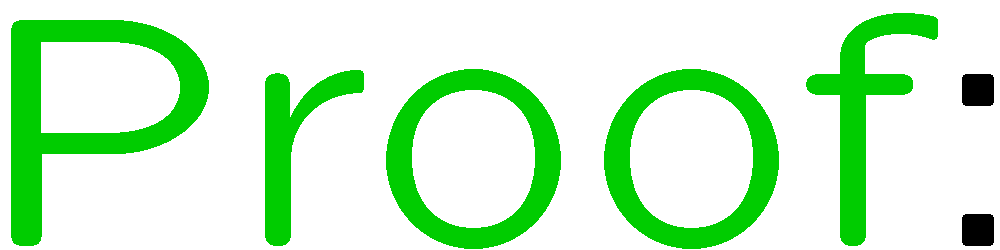 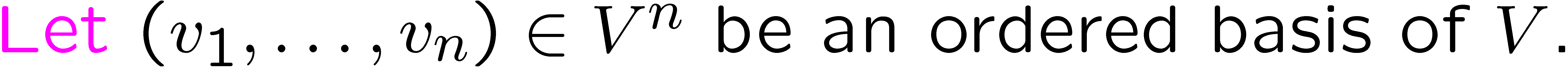 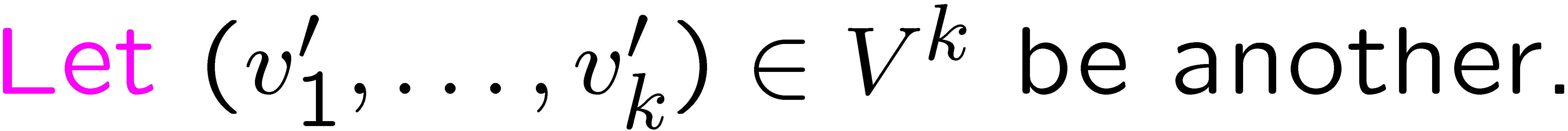 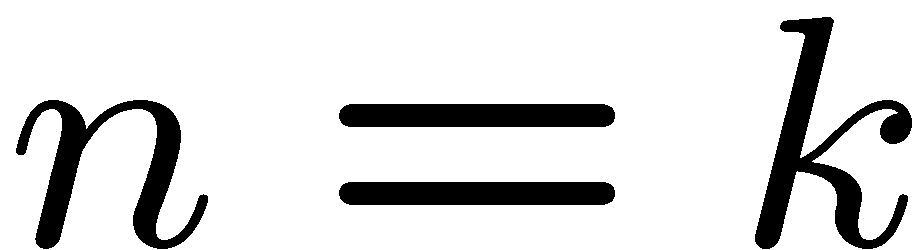 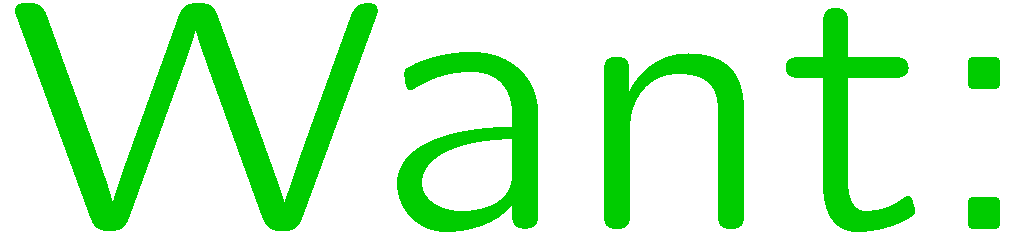 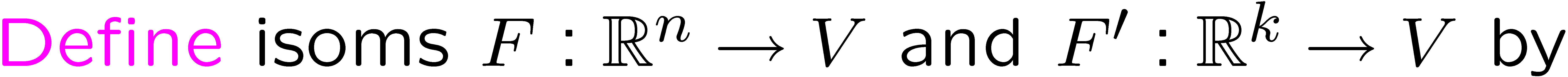 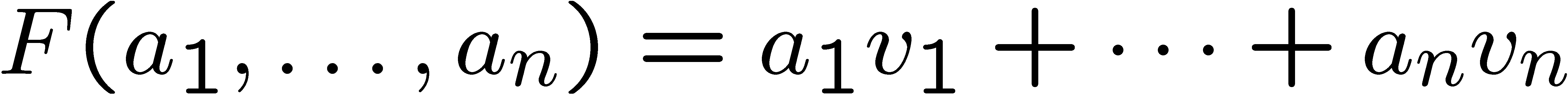 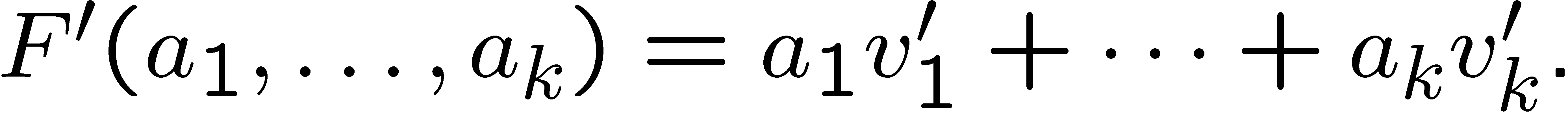 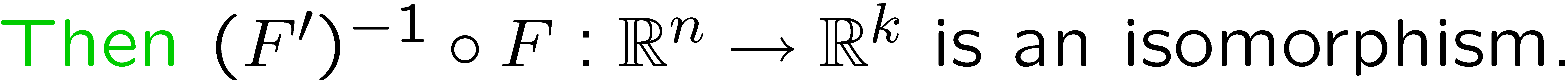 9
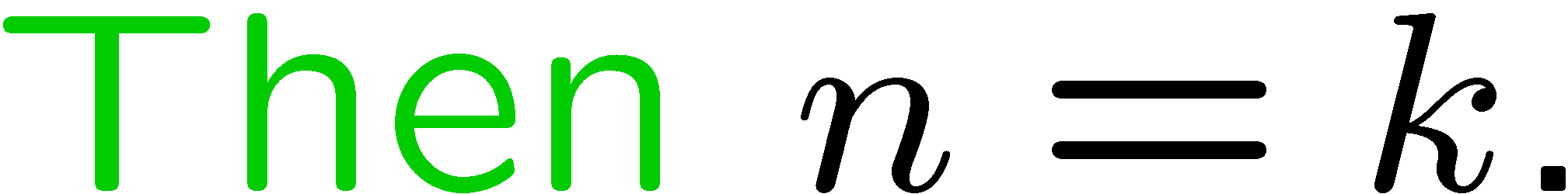 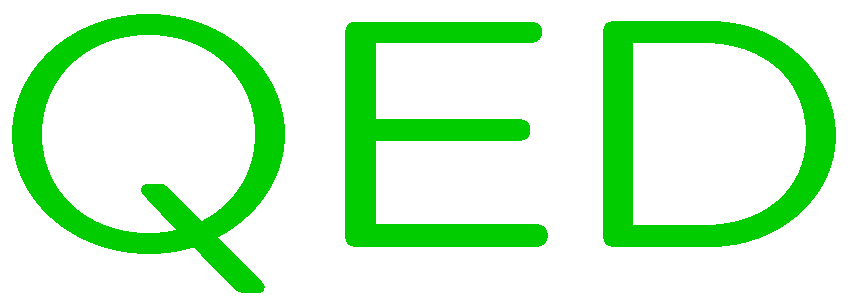 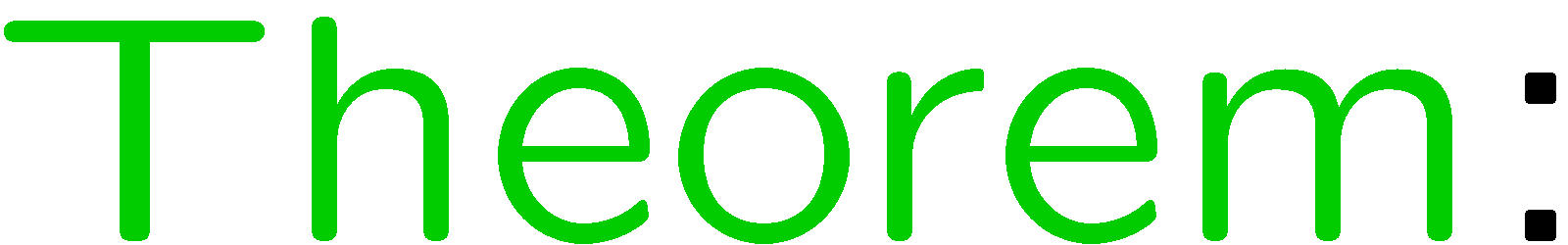 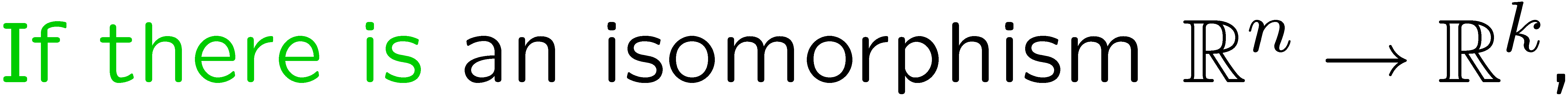 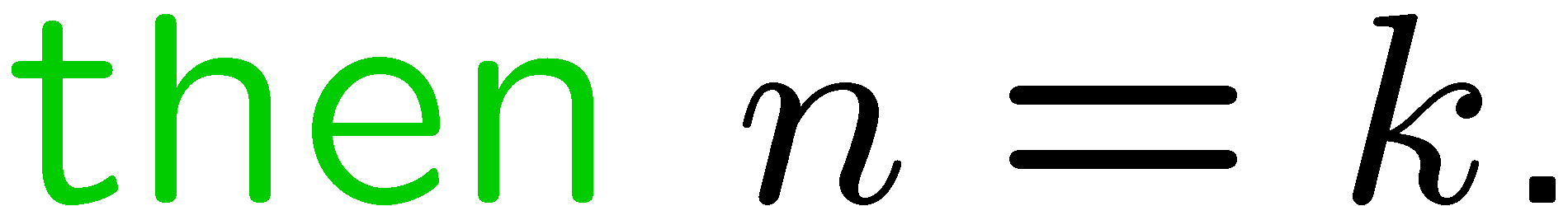 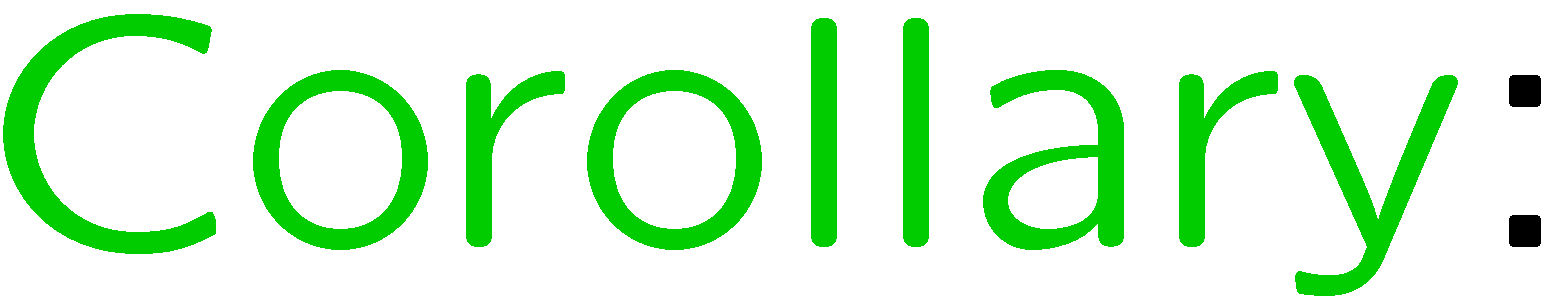 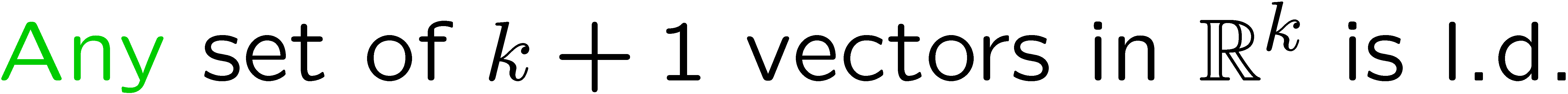 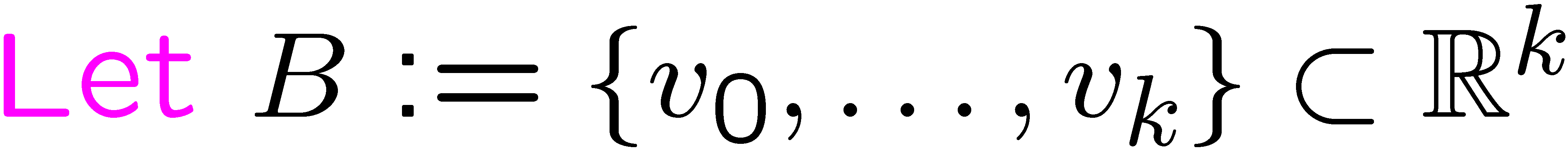 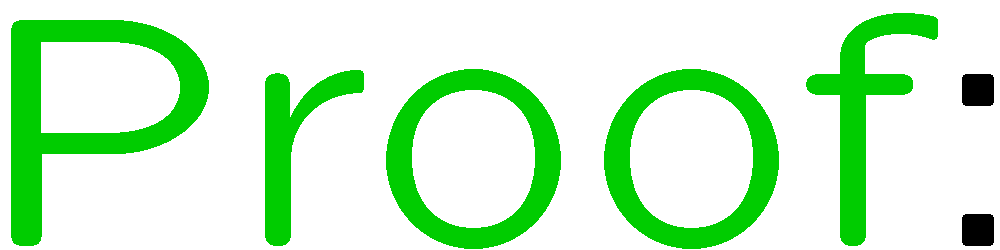 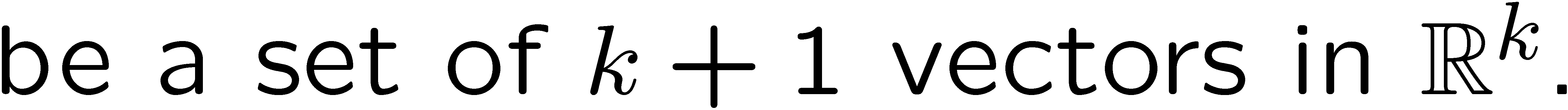 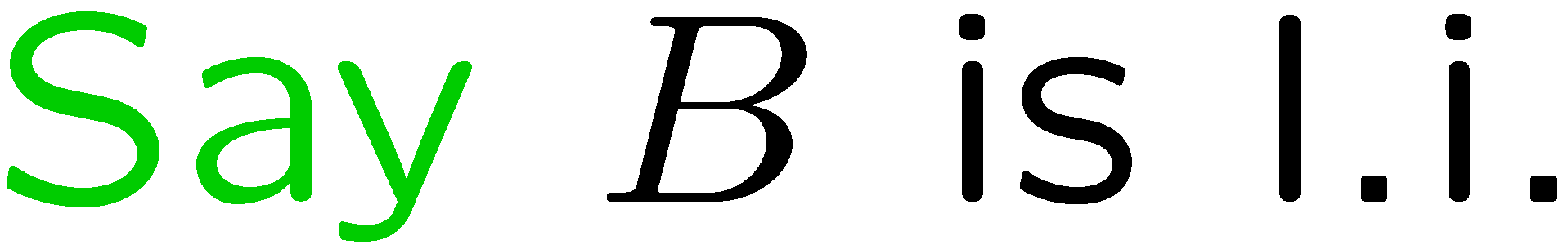 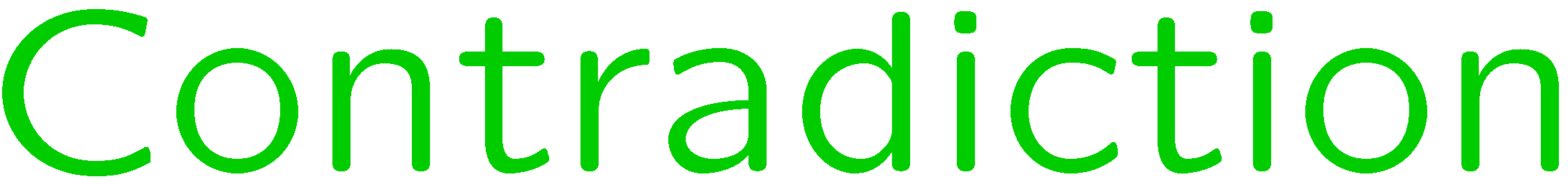 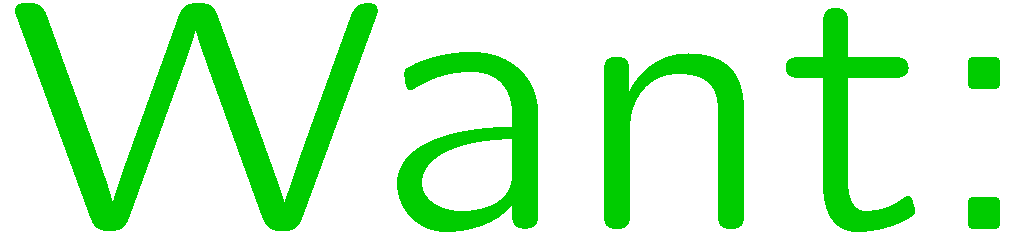 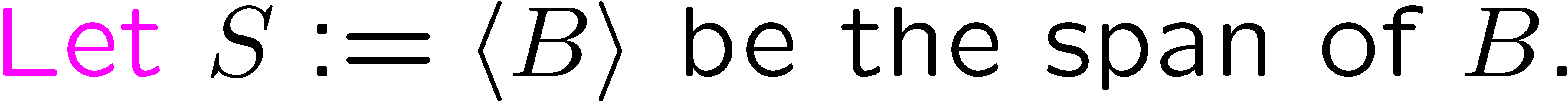 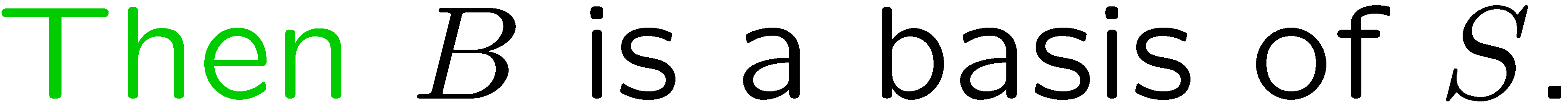 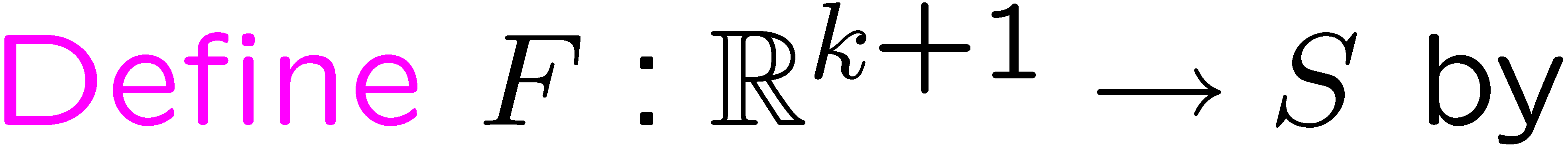 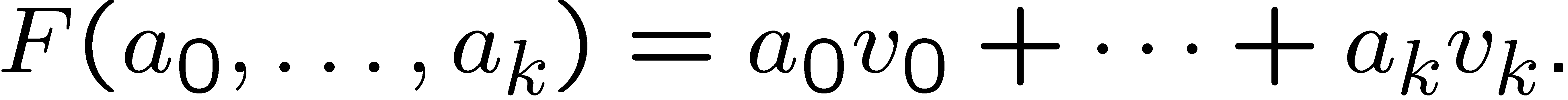 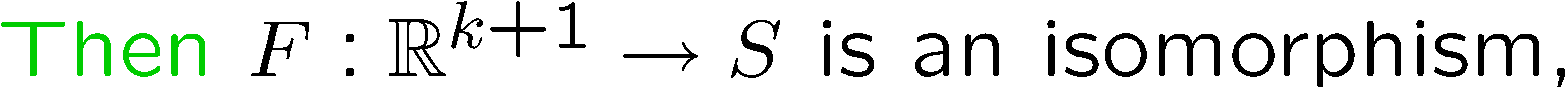 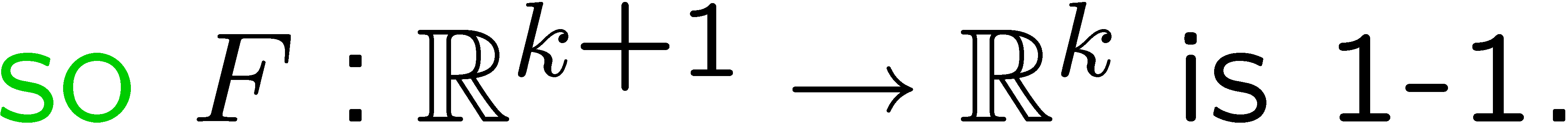 10
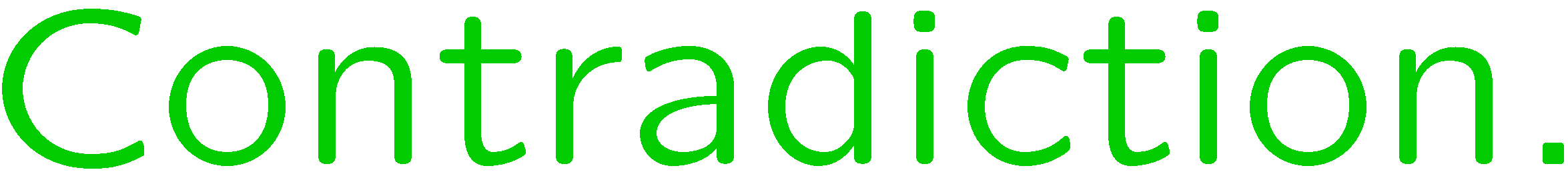 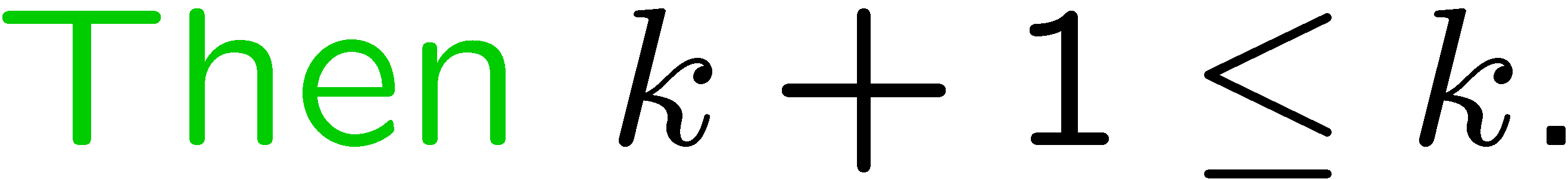 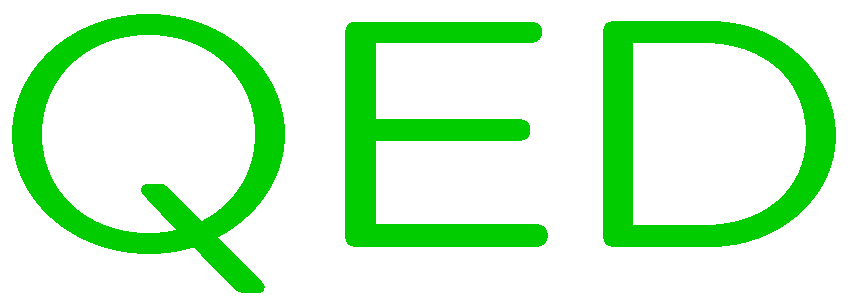 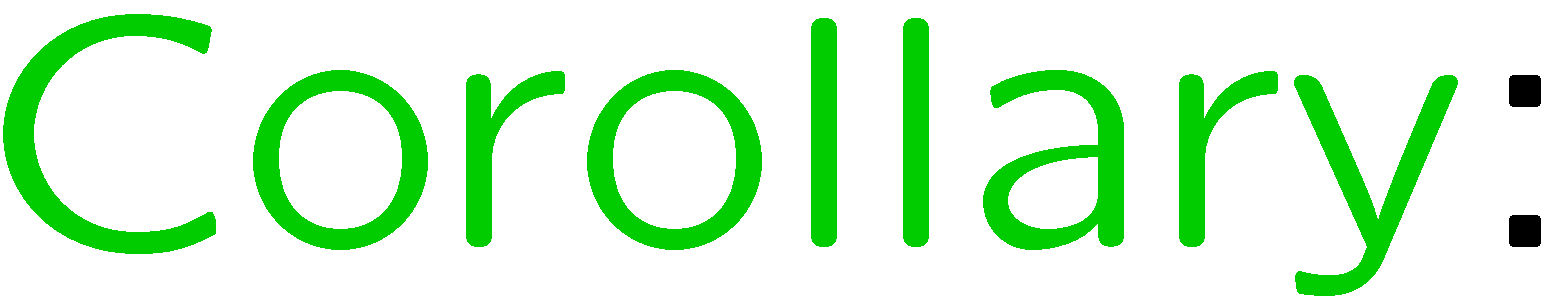 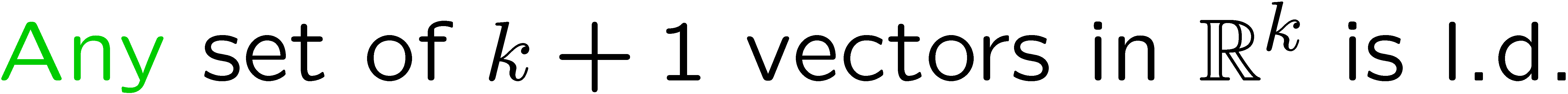 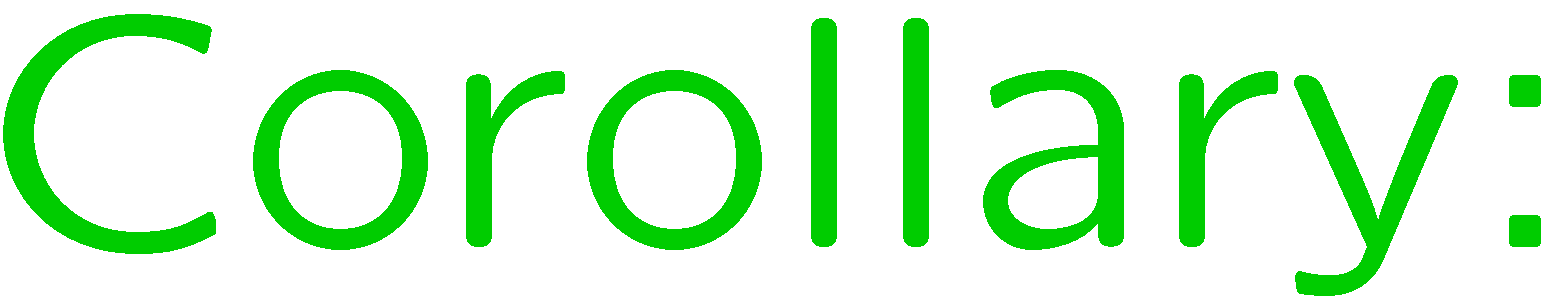 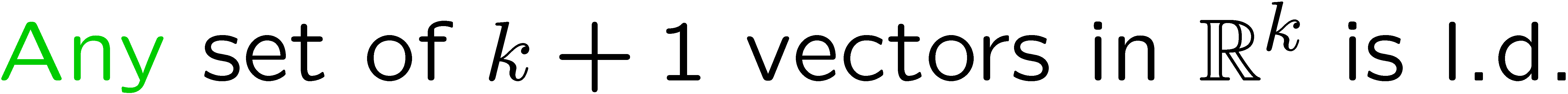 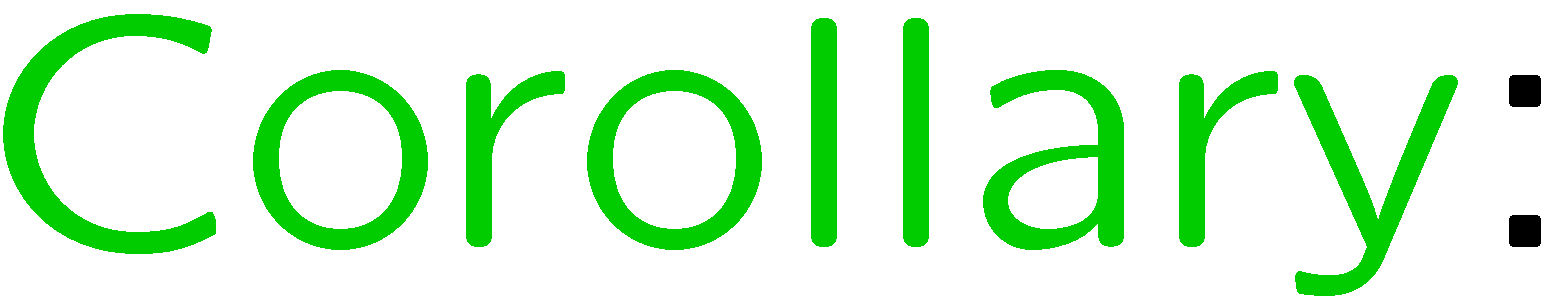 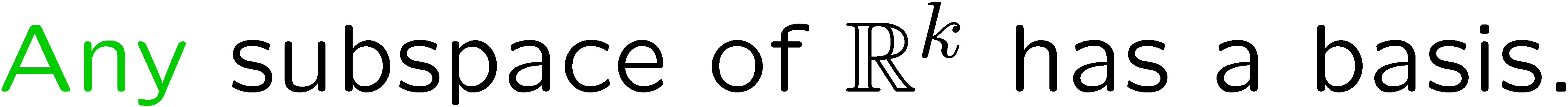 11
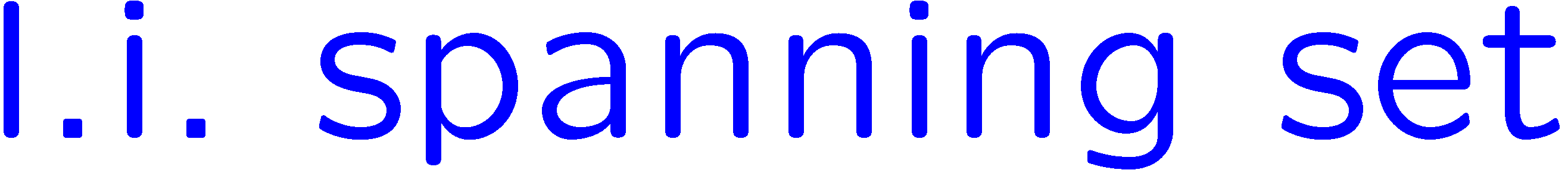 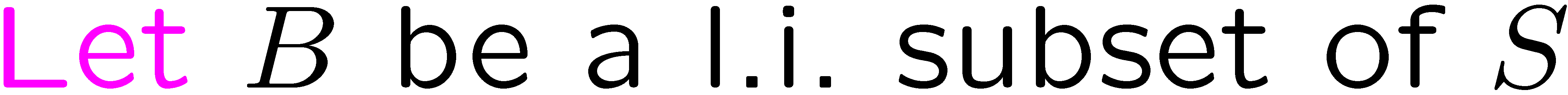 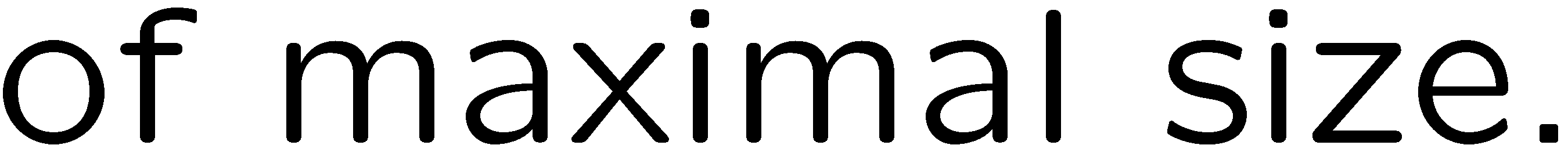 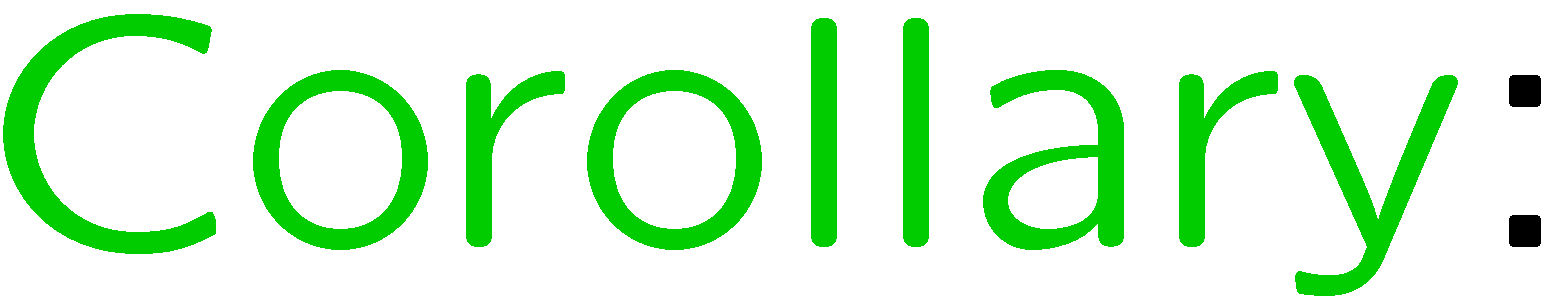 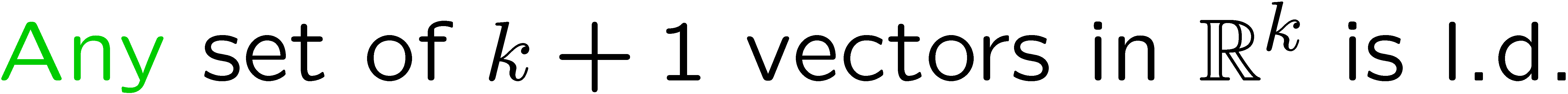 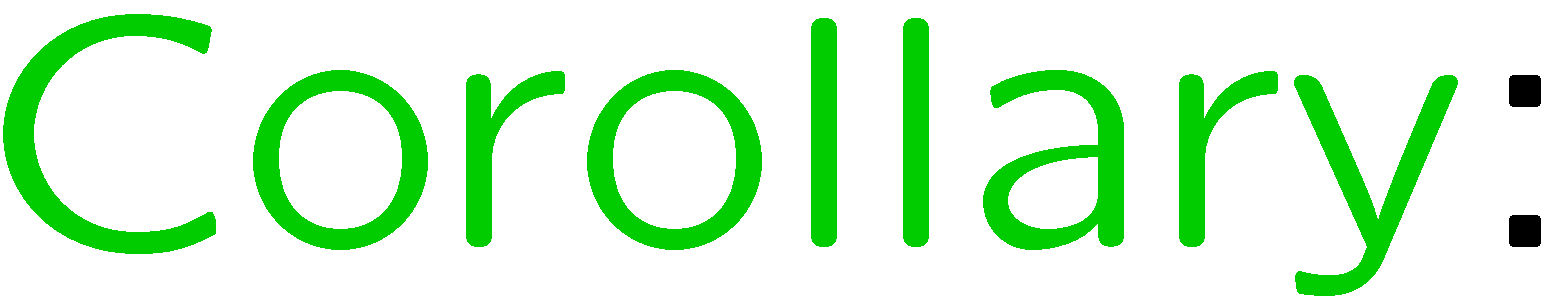 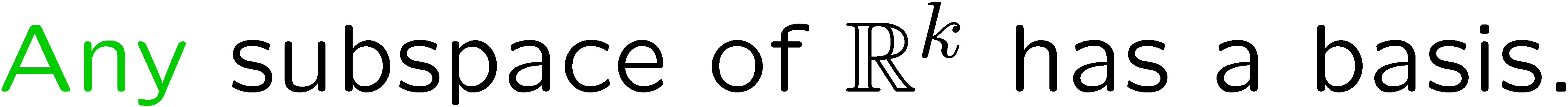 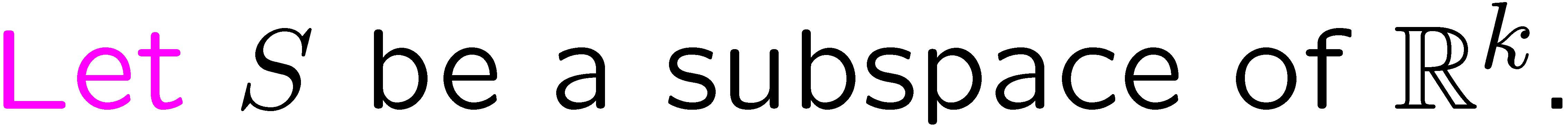 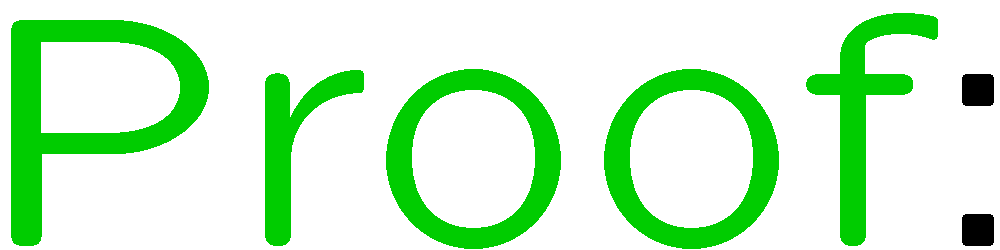 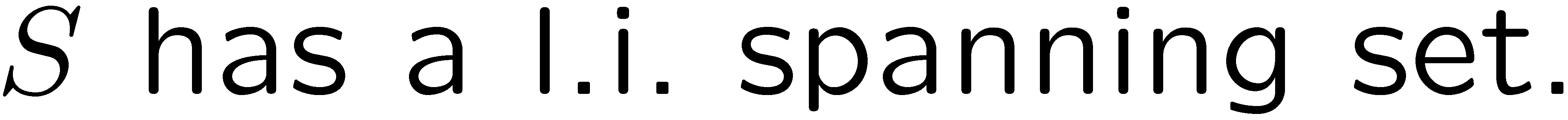 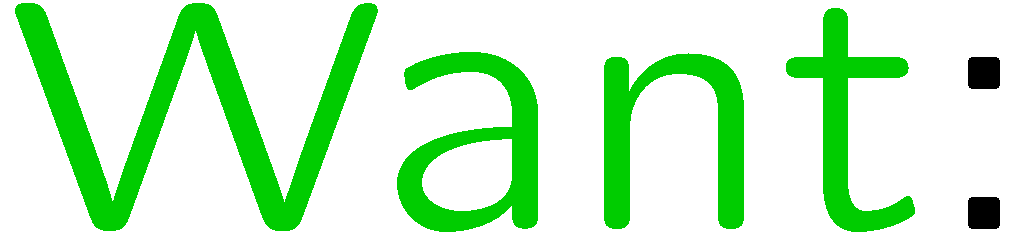 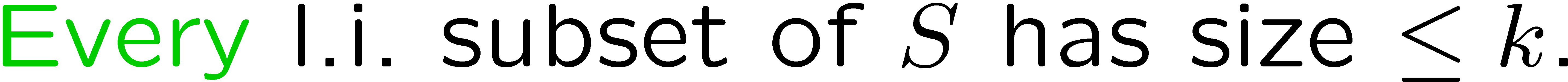 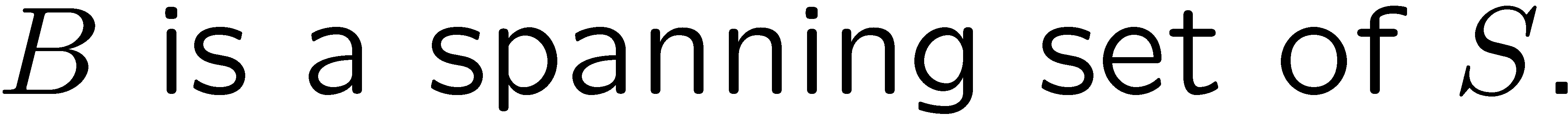 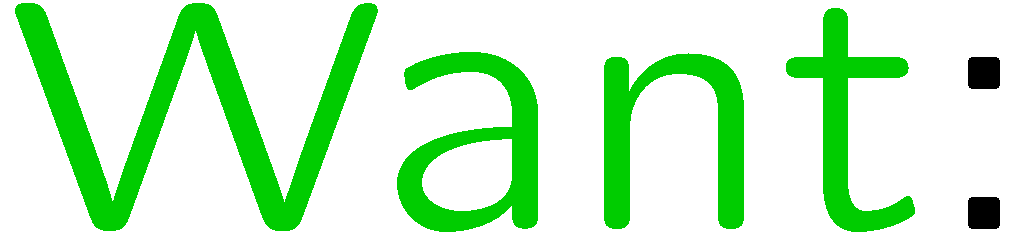 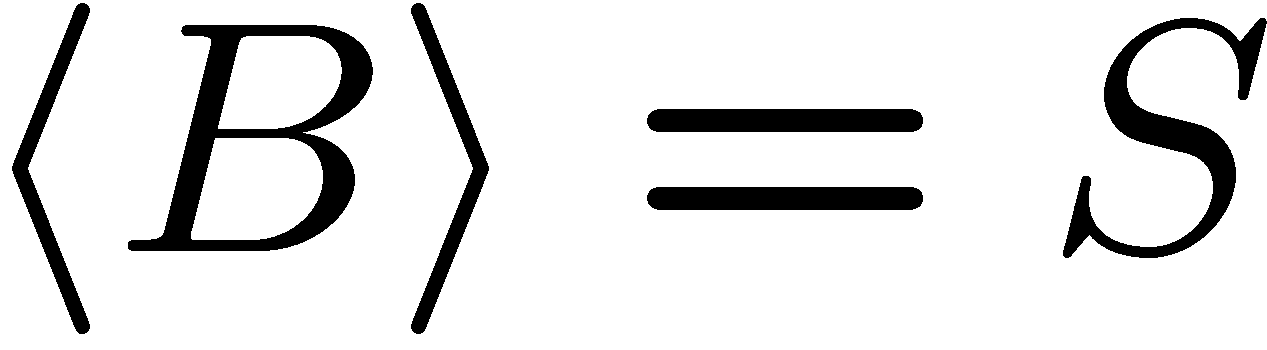 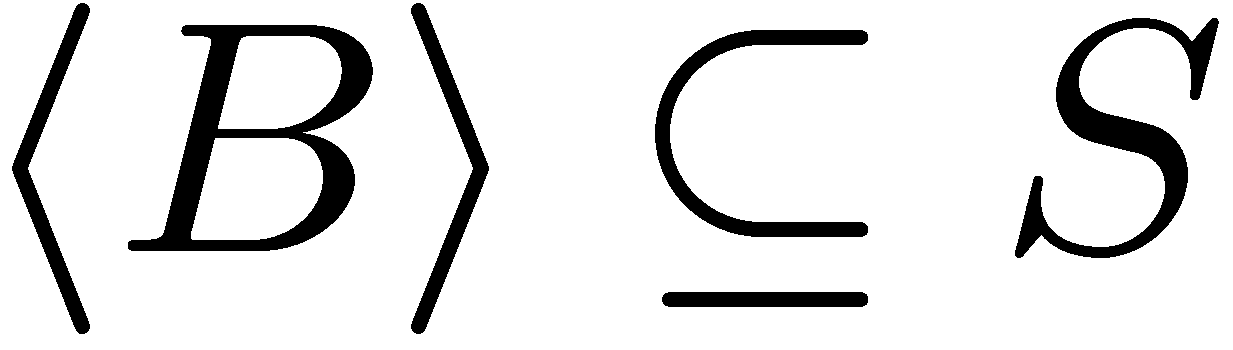 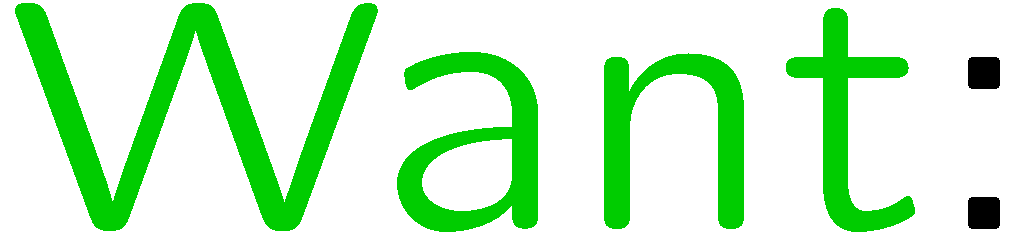 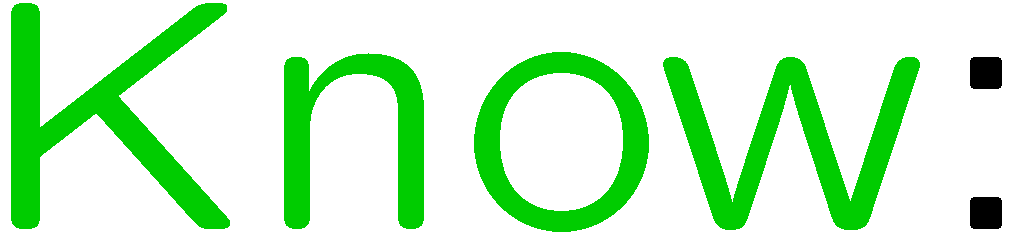 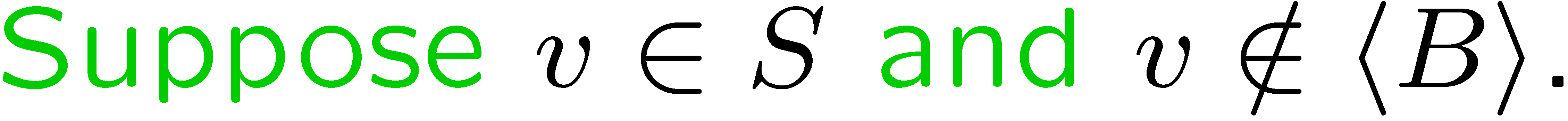 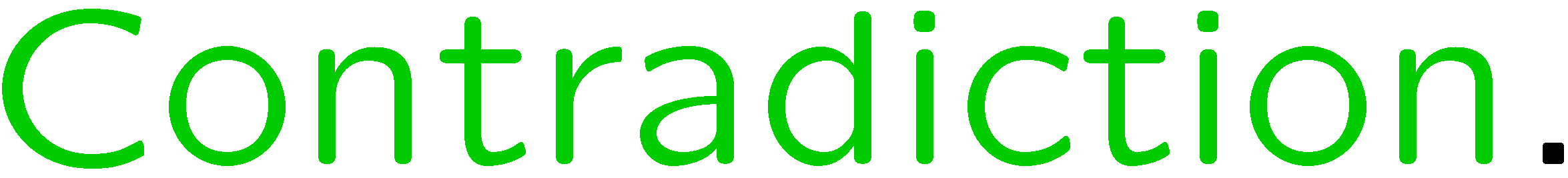 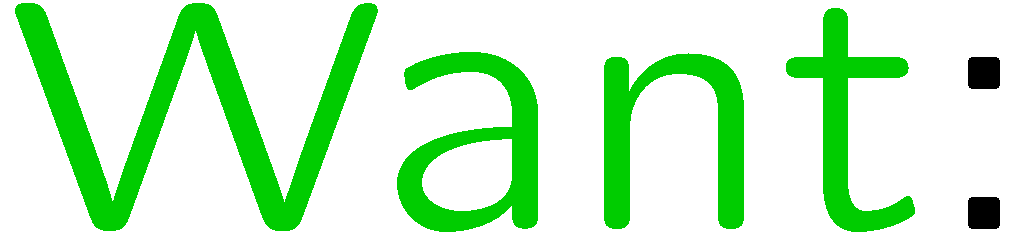 12
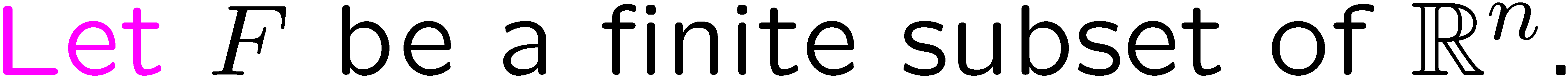 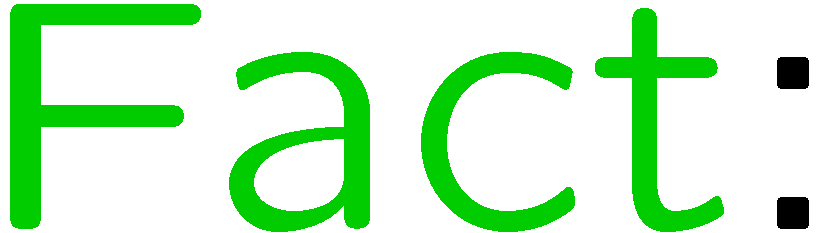 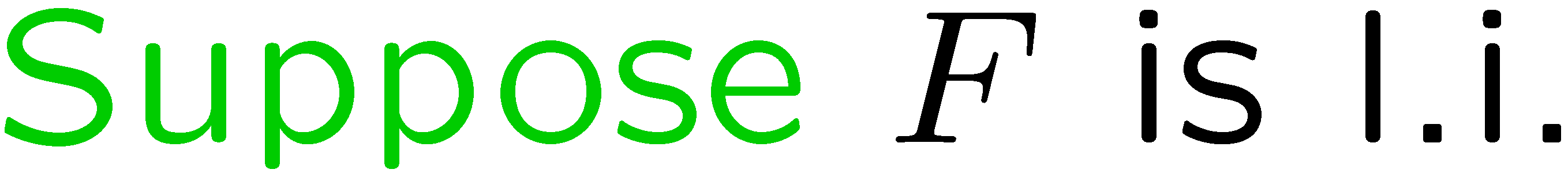 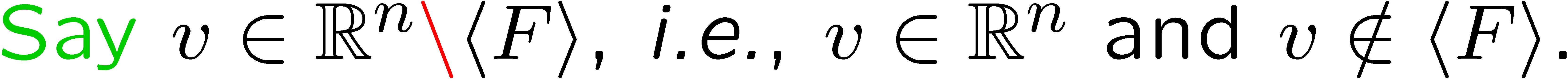 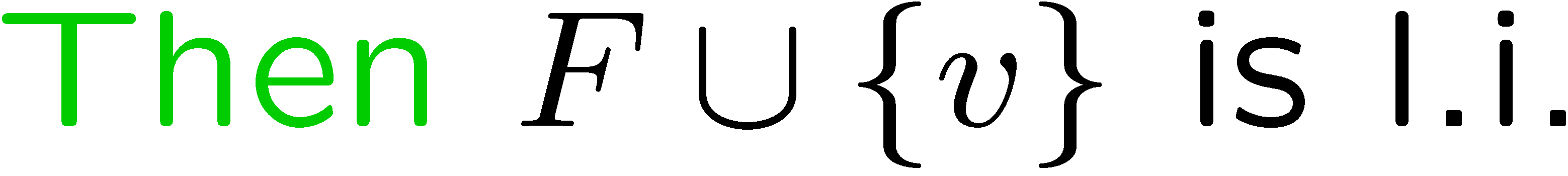 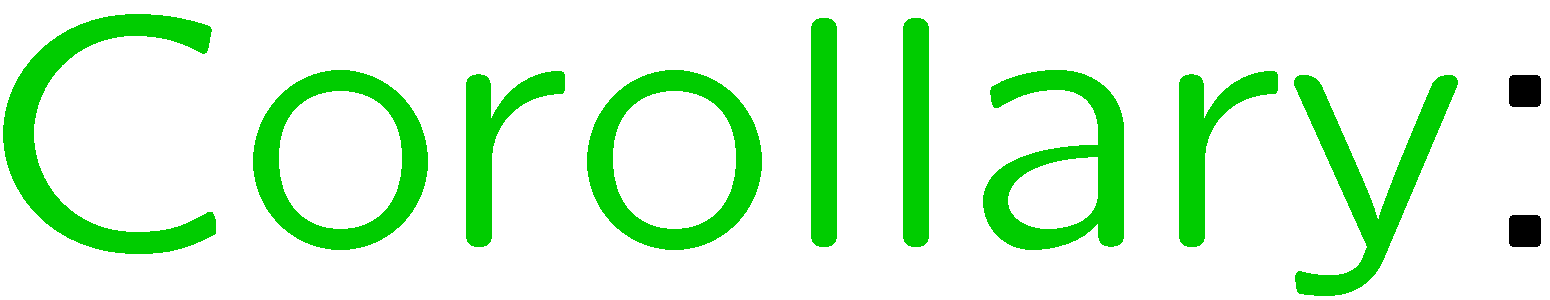 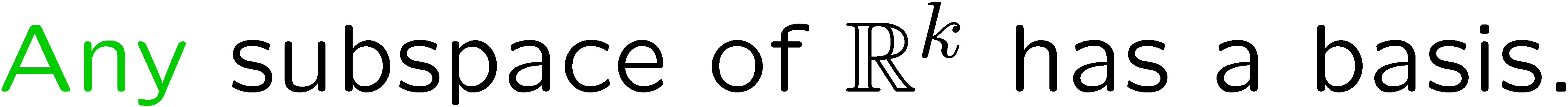 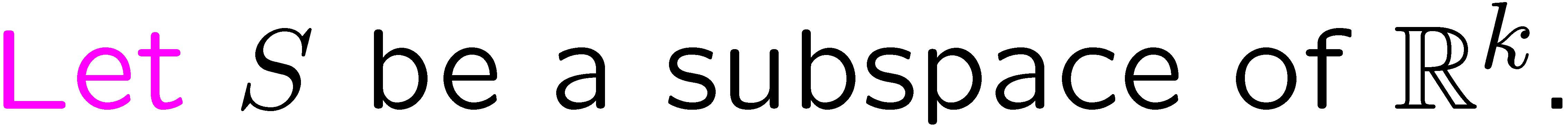 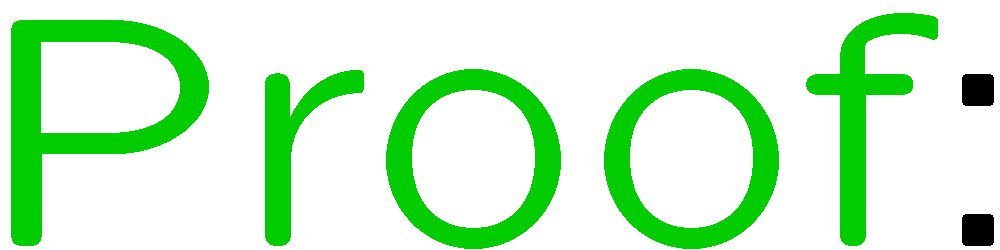 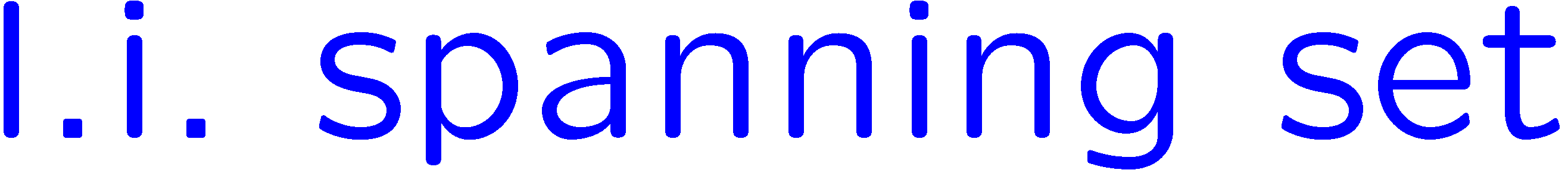 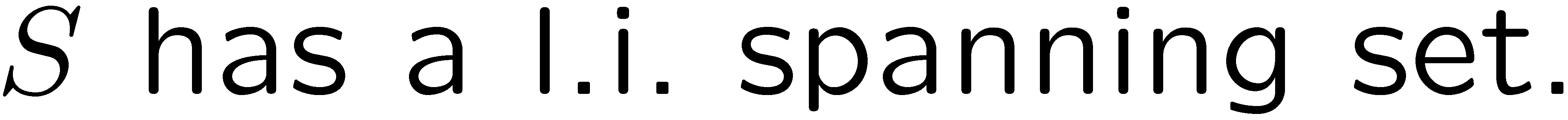 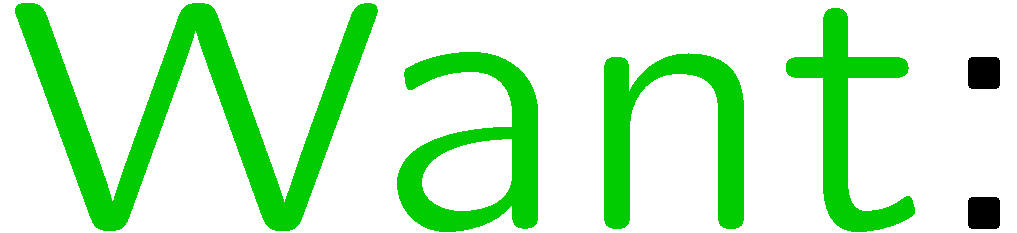 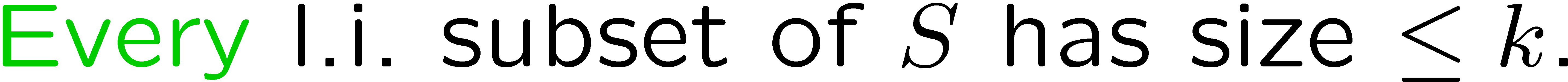 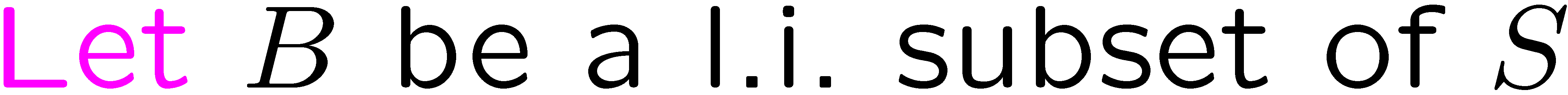 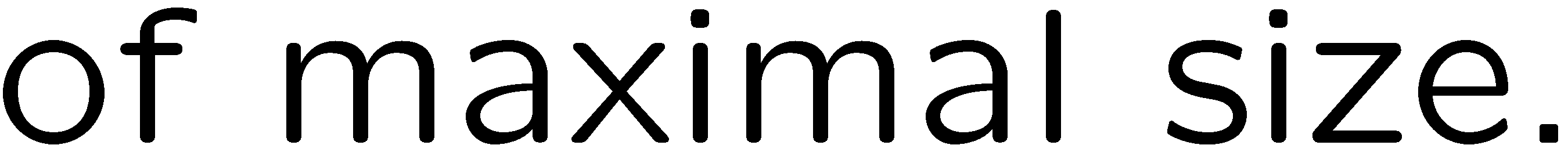 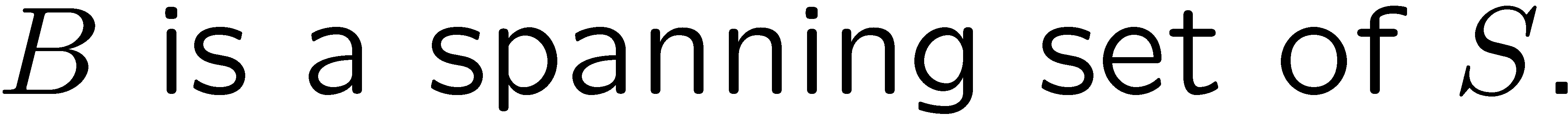 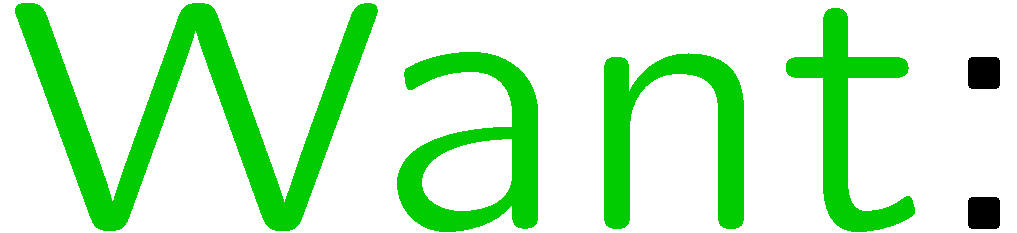 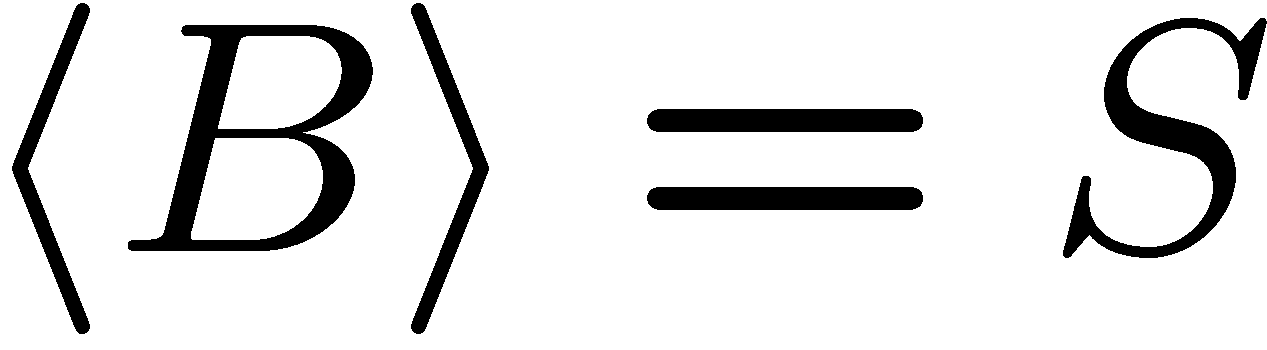 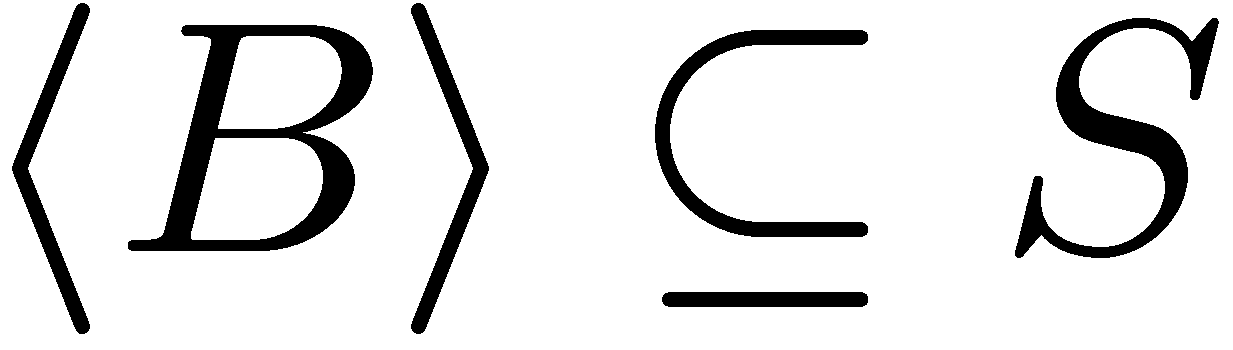 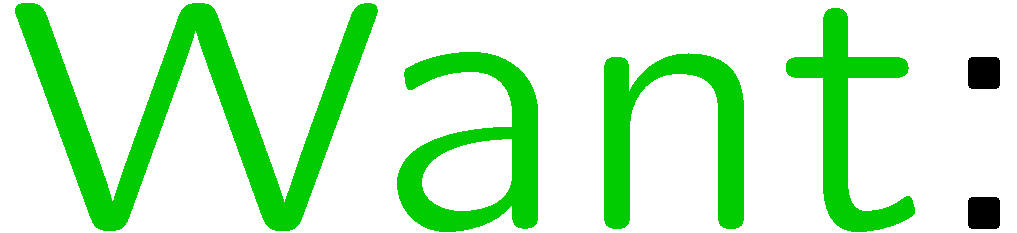 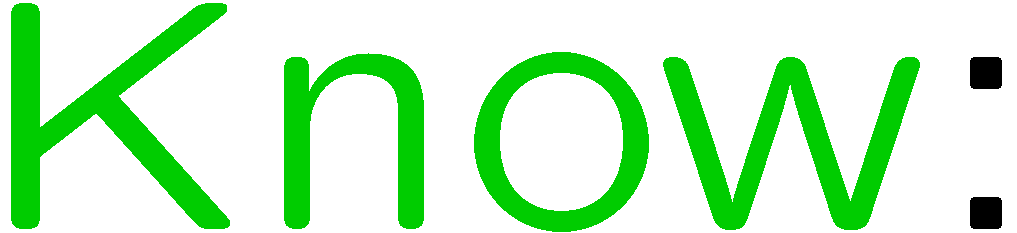 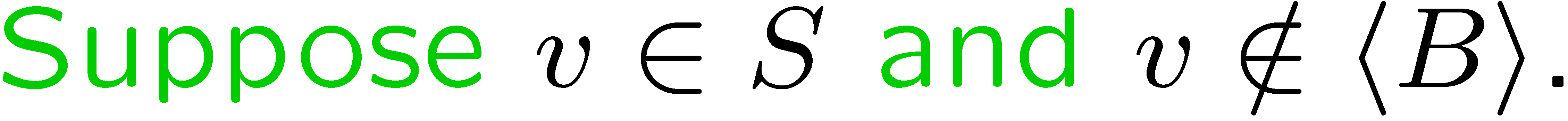 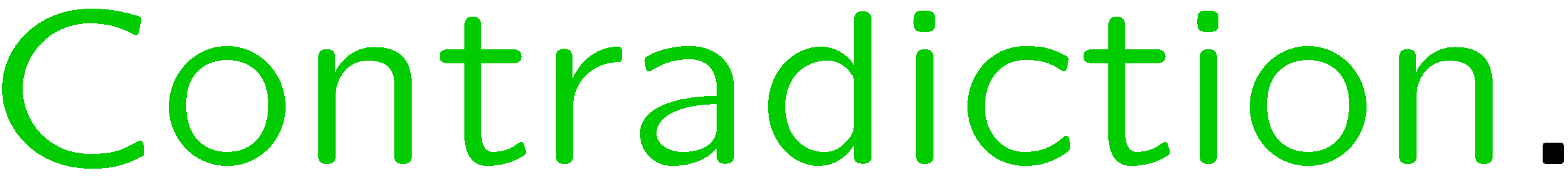 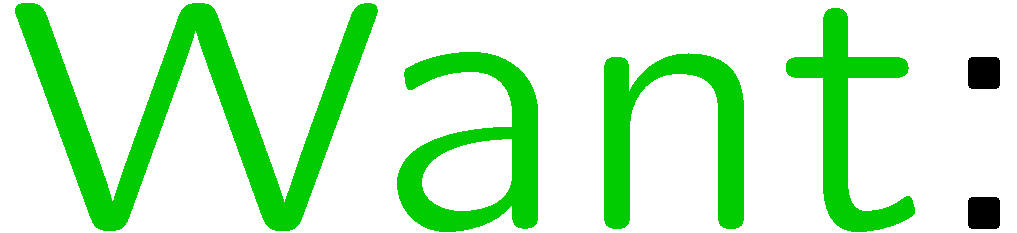 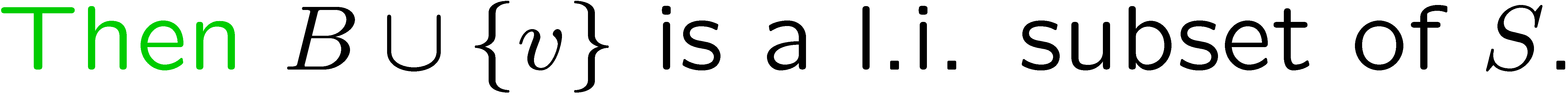 13
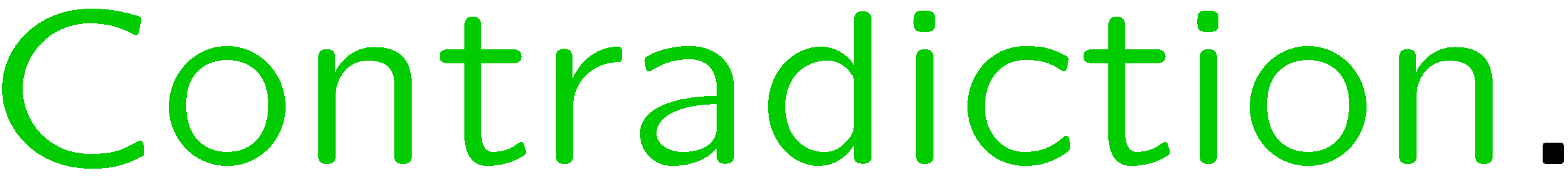 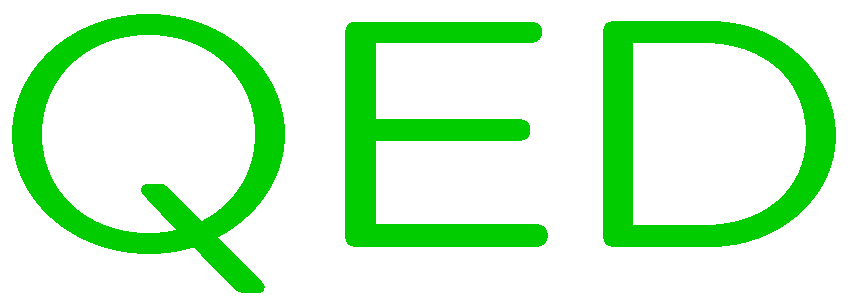 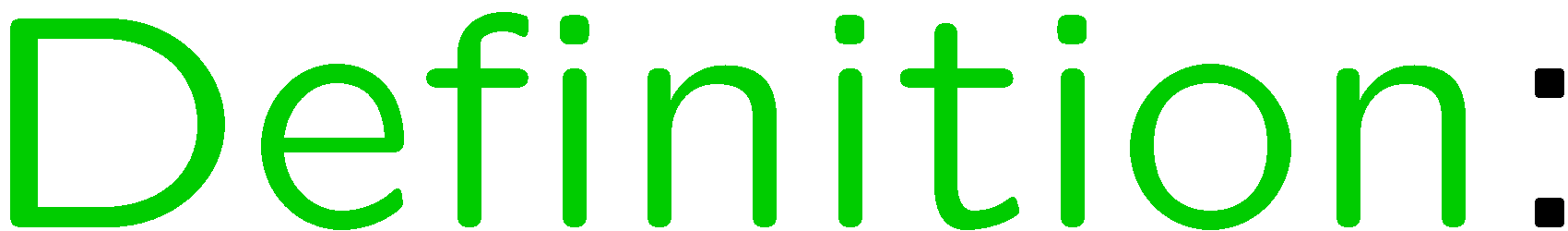 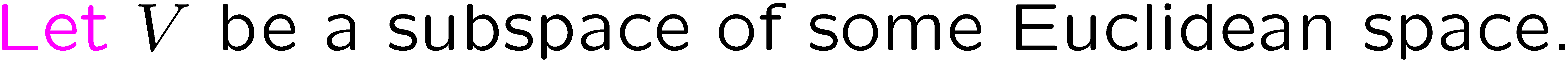 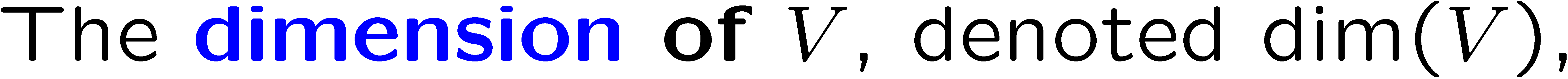 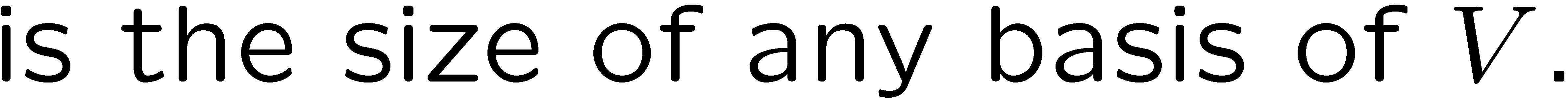 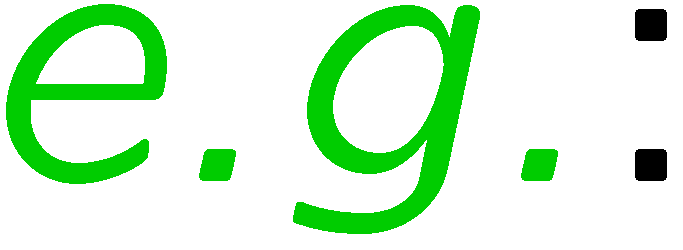 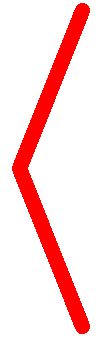 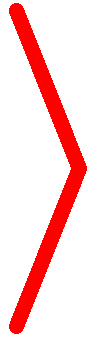 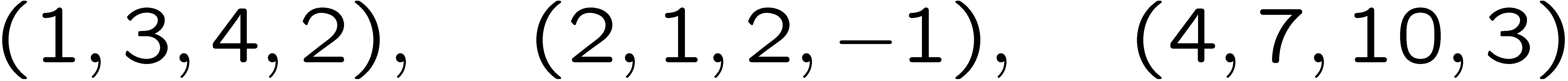 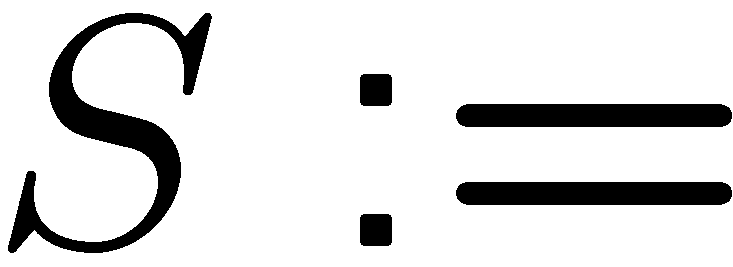 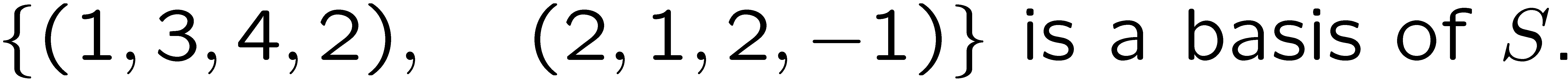 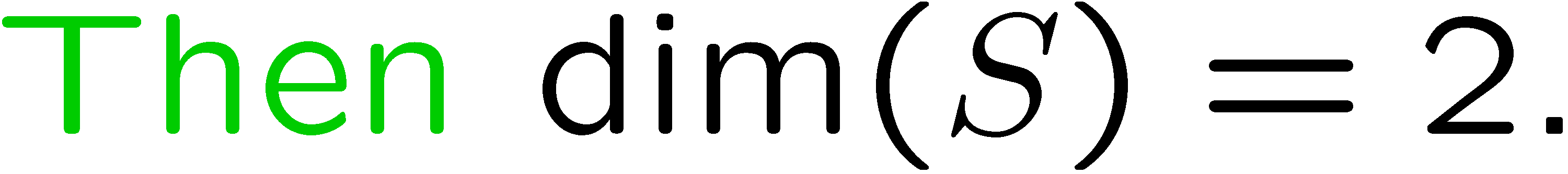 14
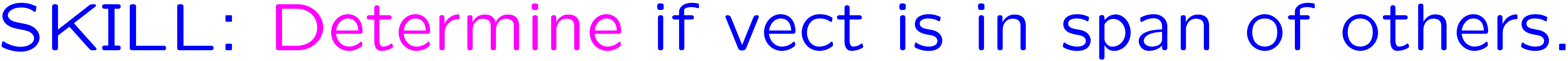 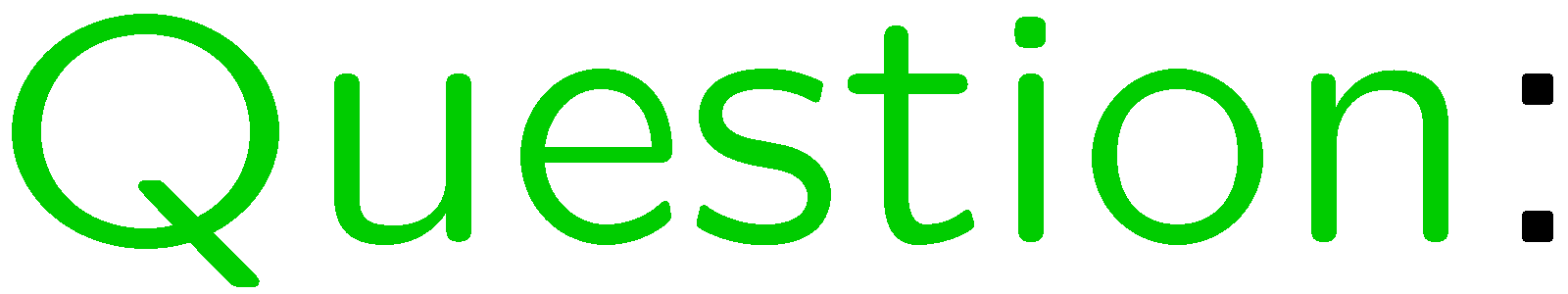 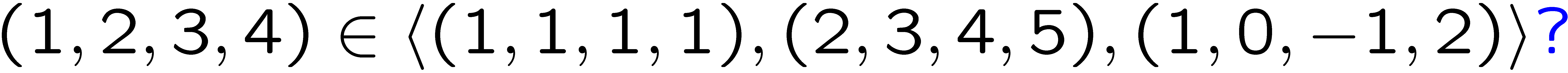 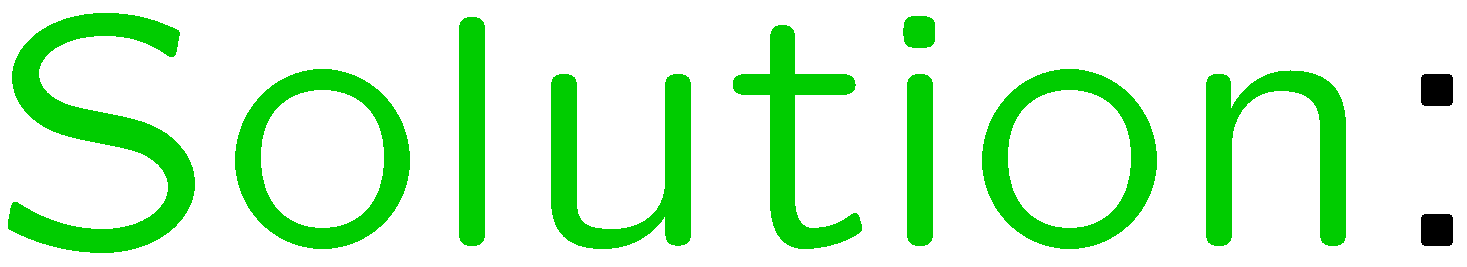 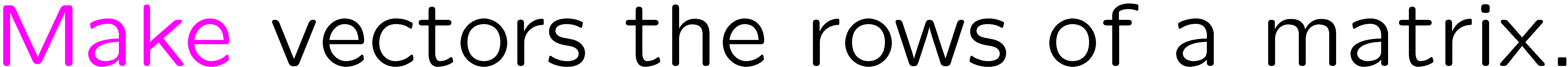 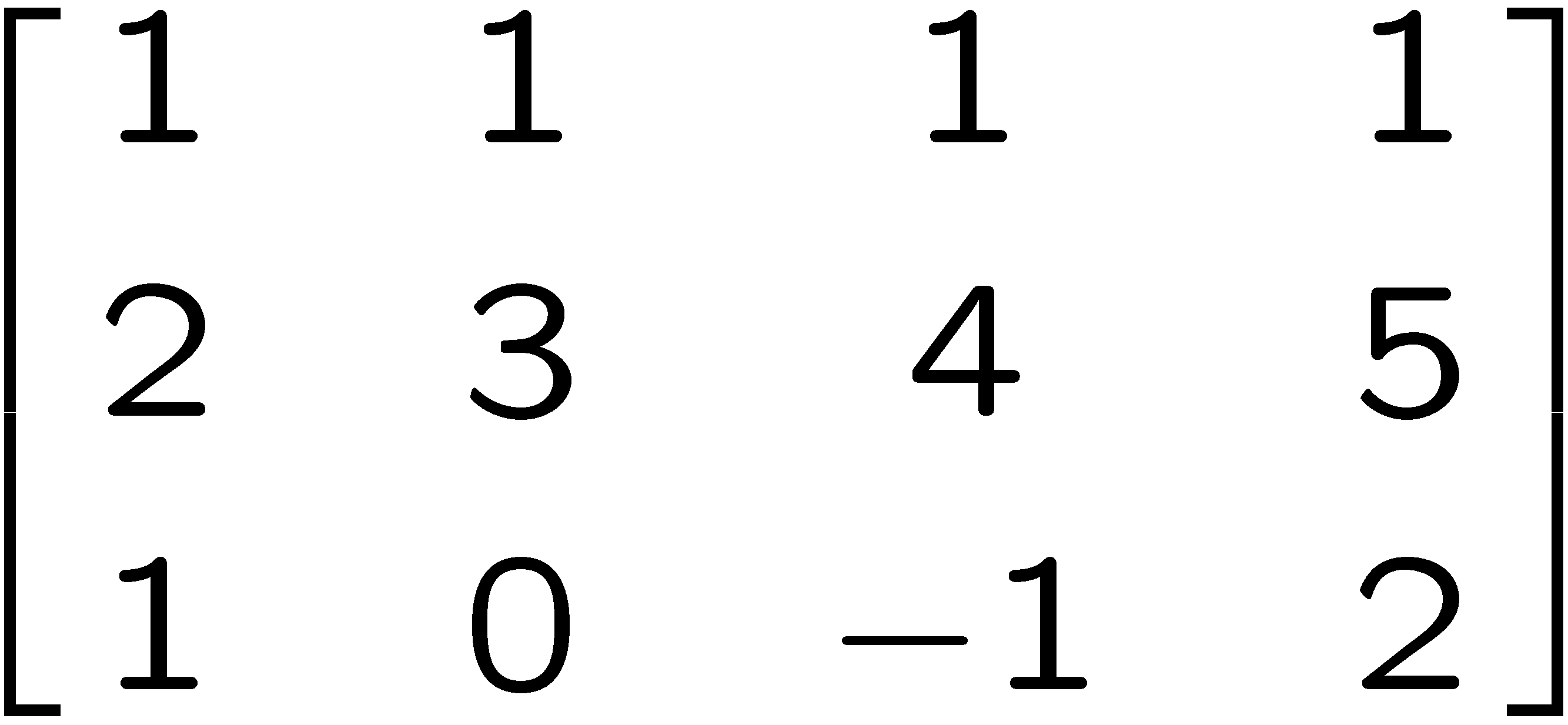 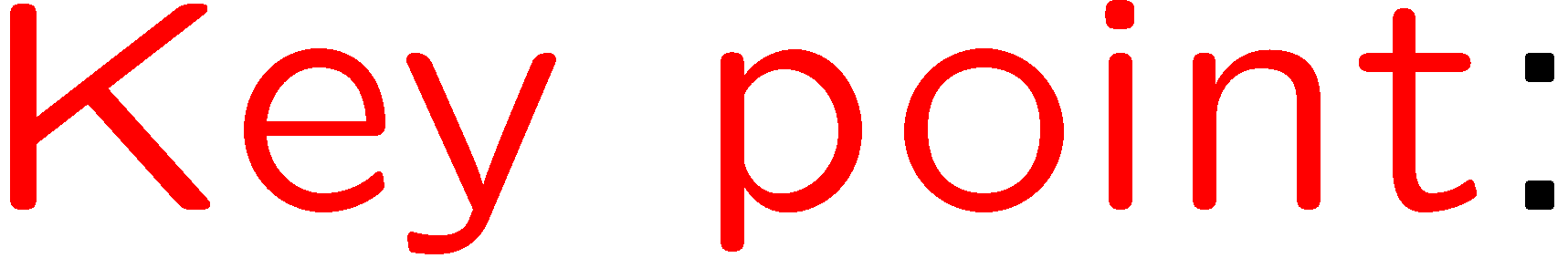 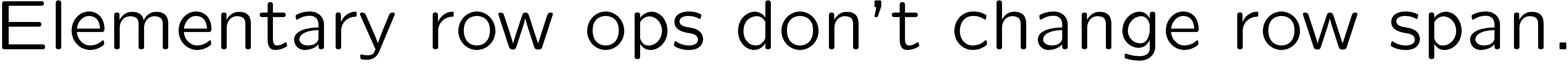 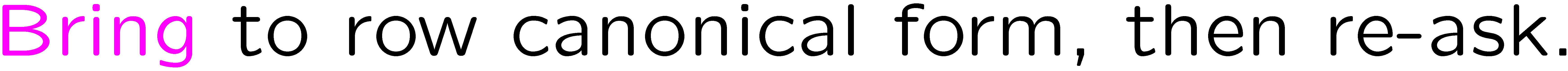 15
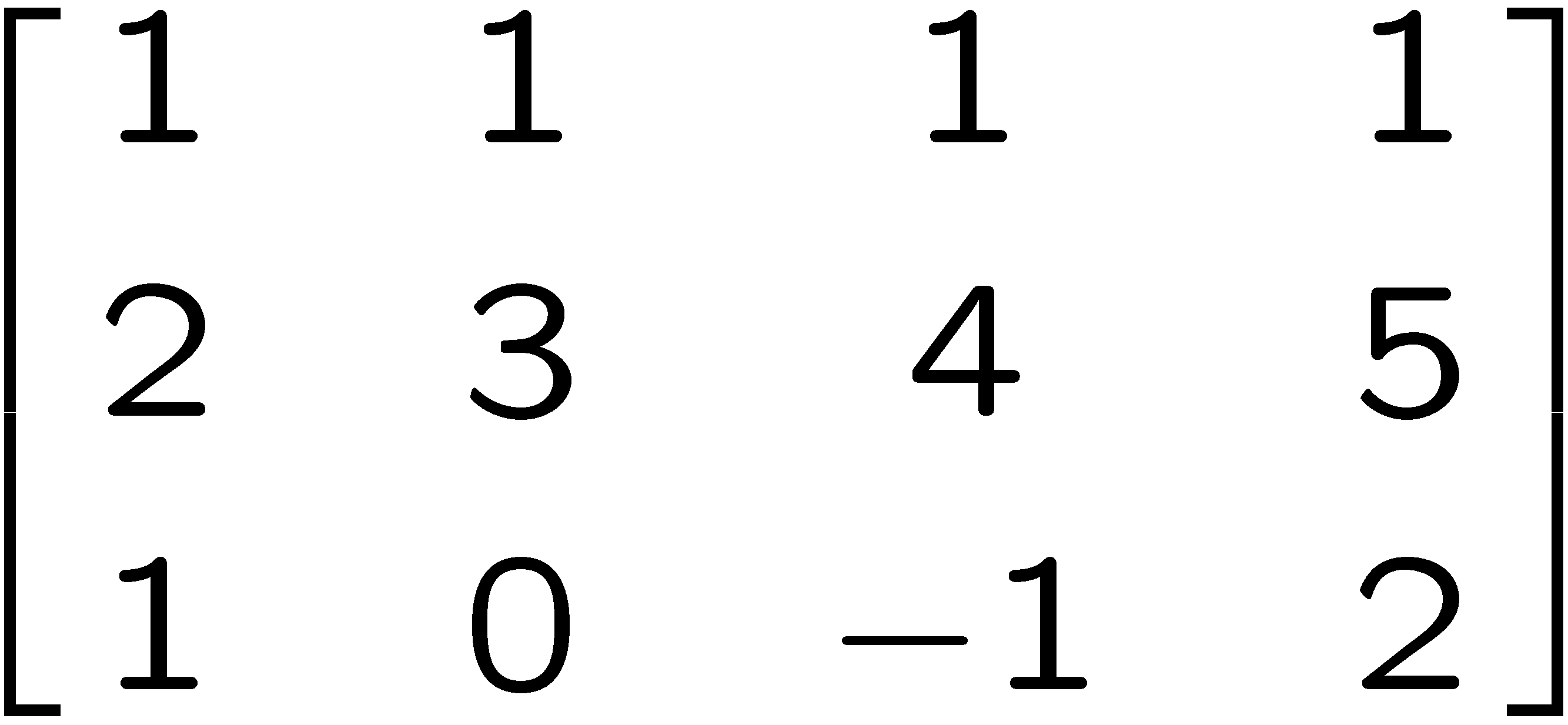 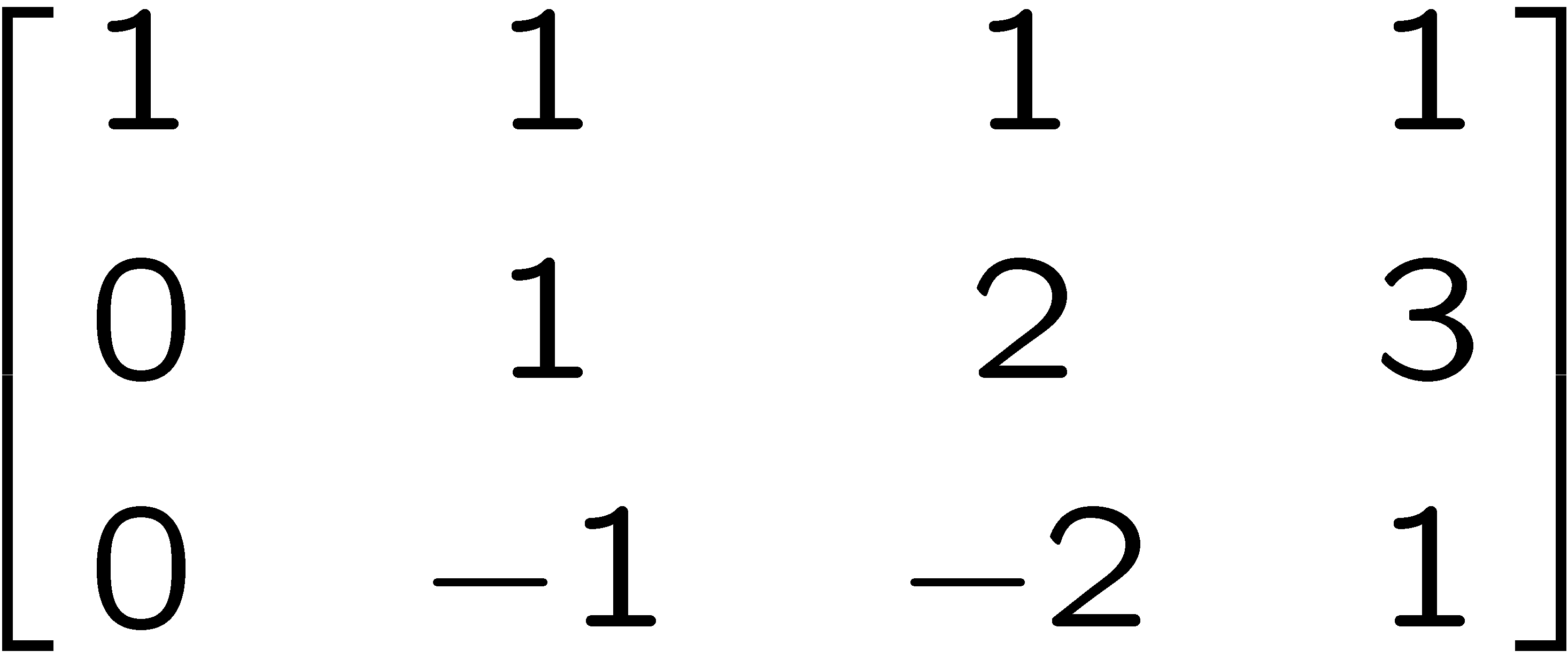 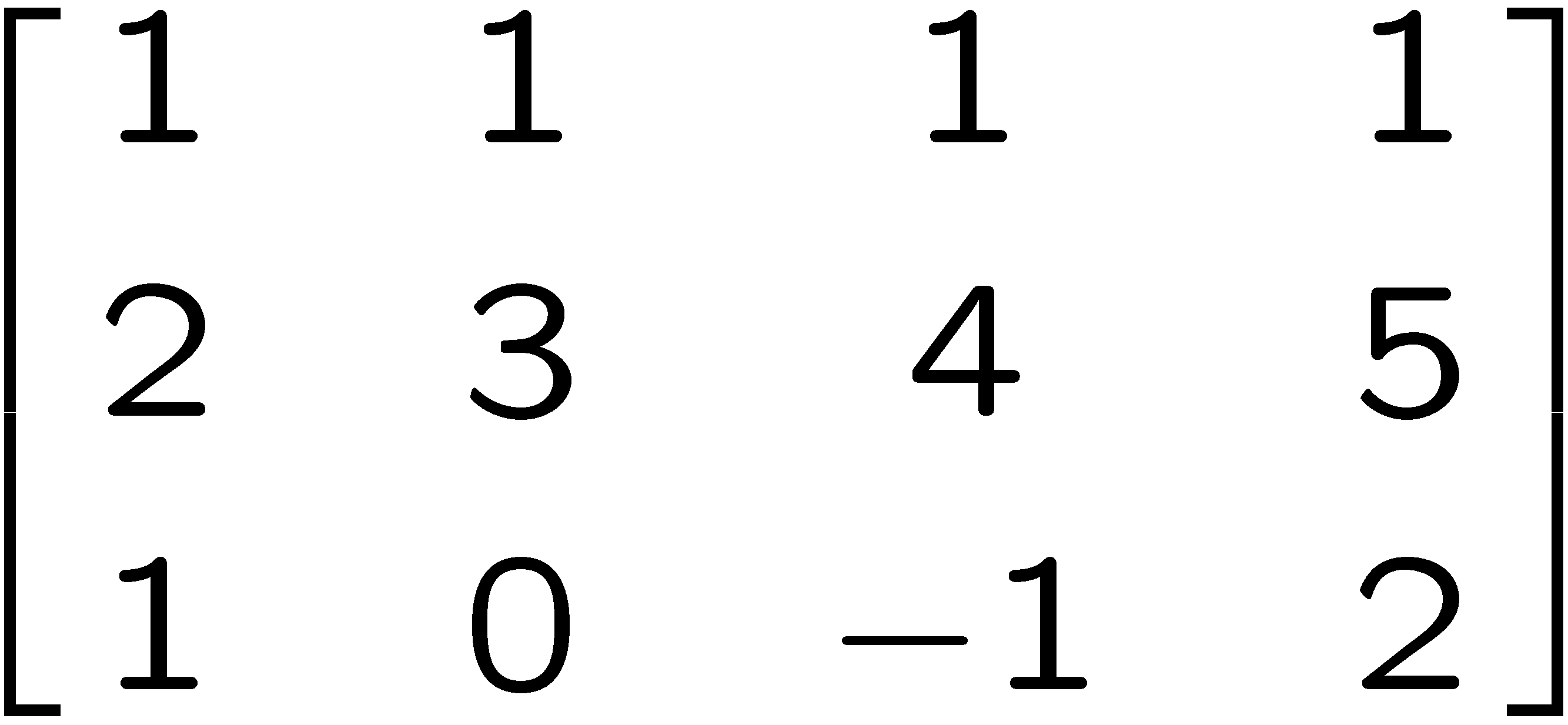 16
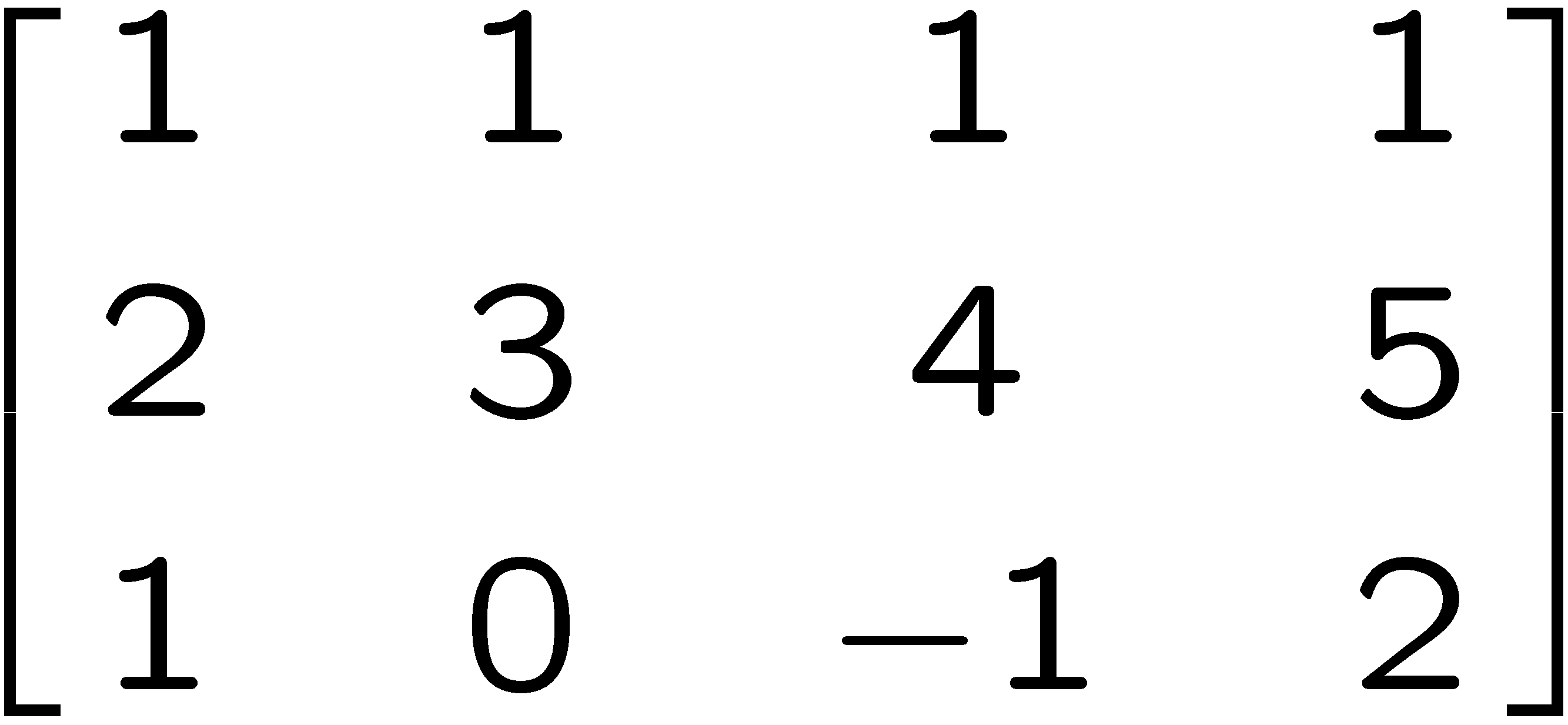 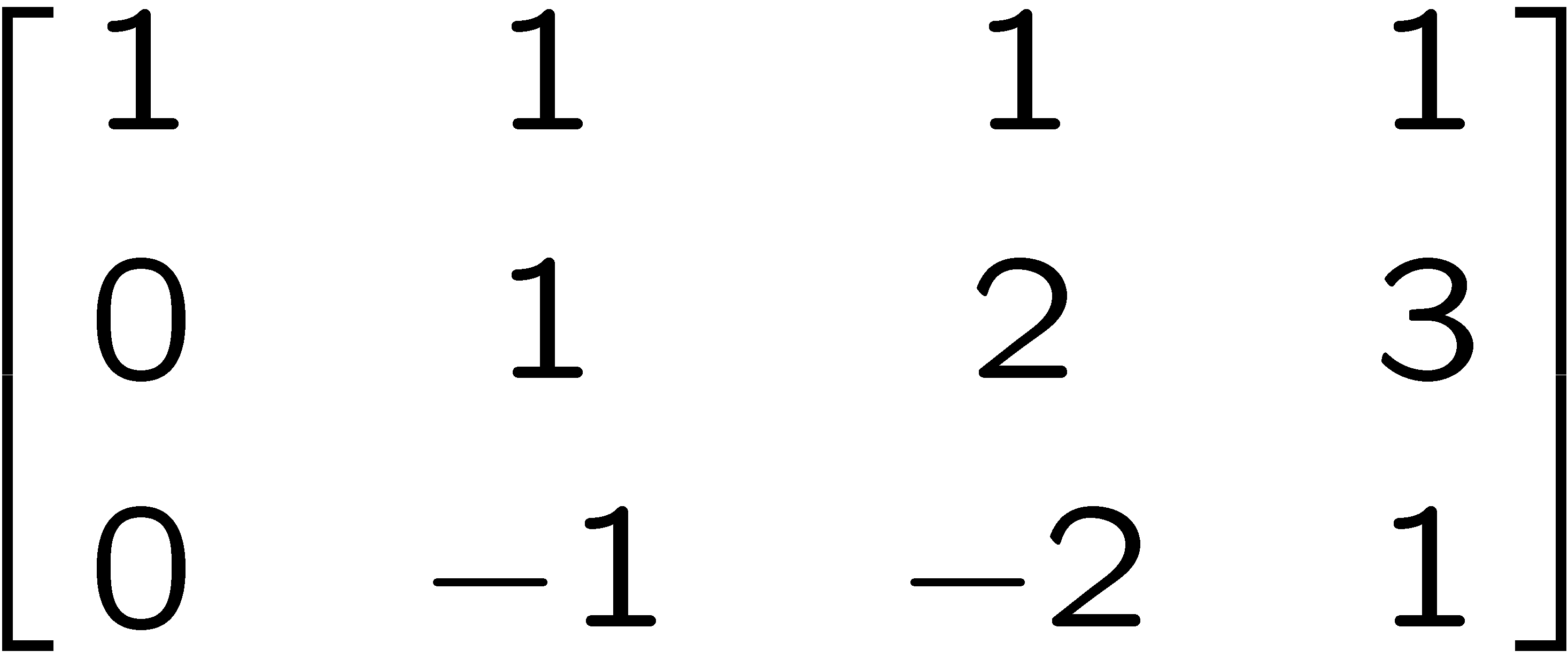 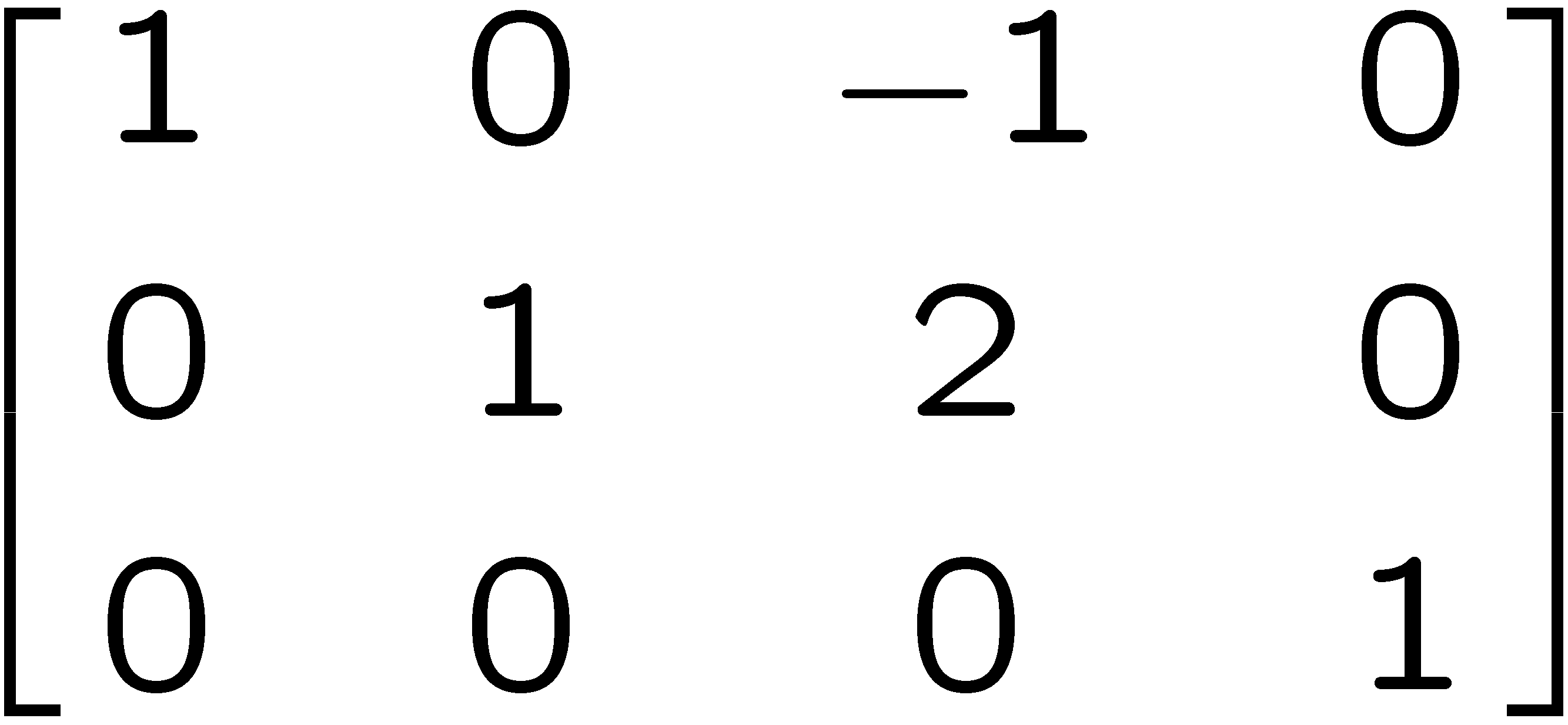 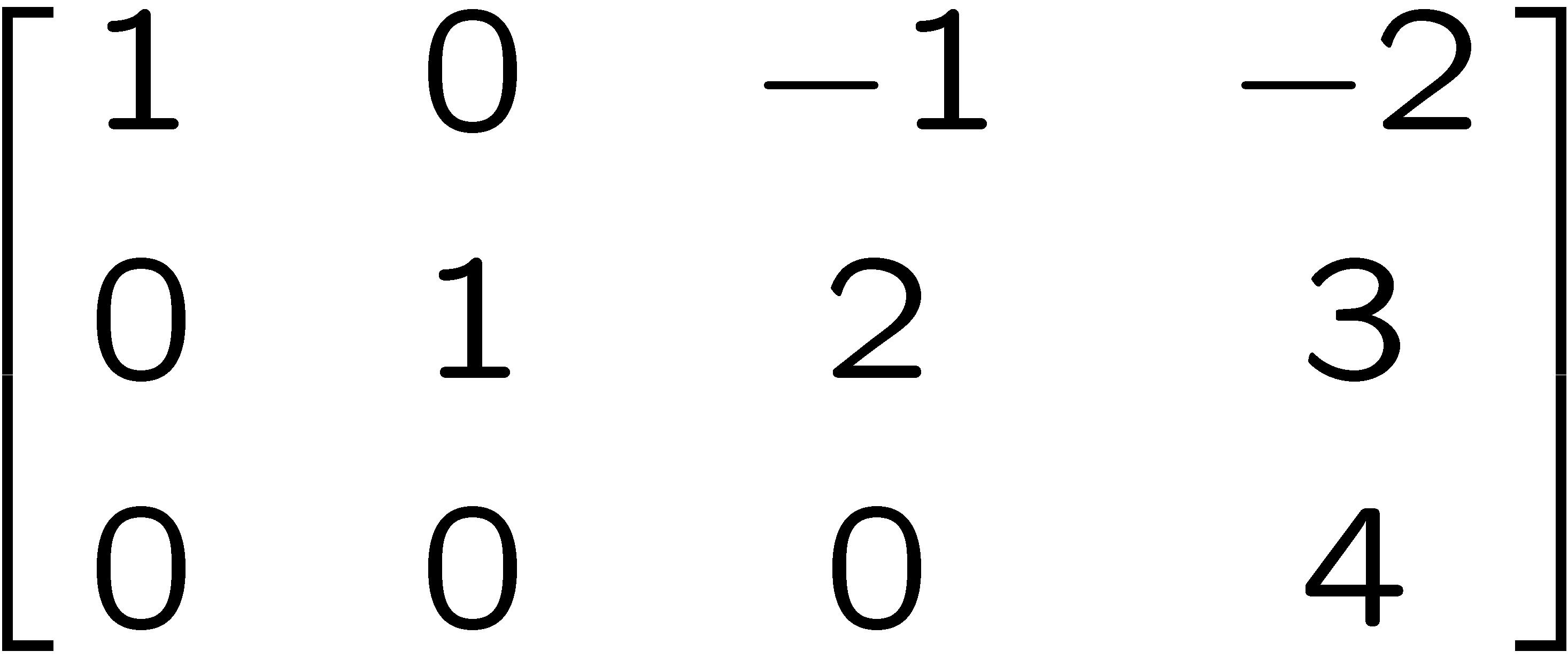 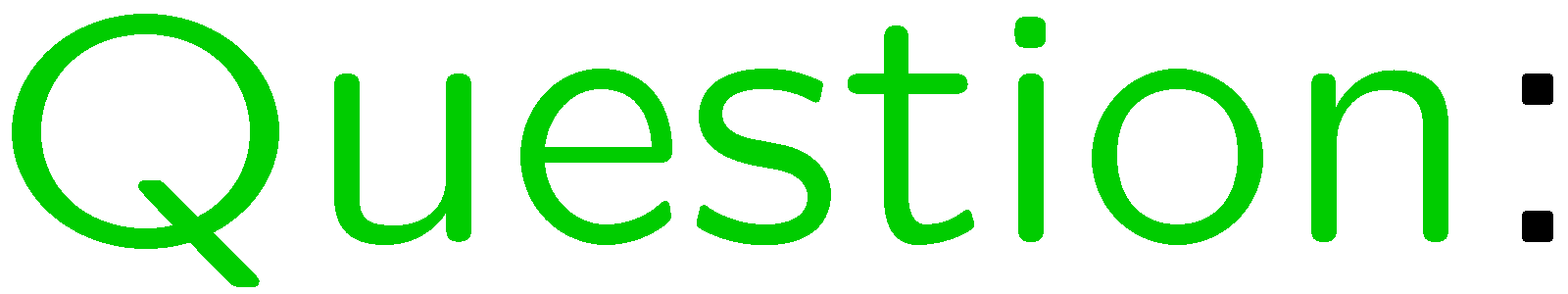 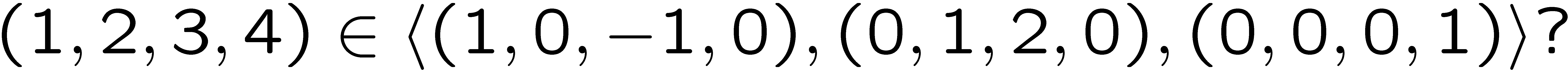 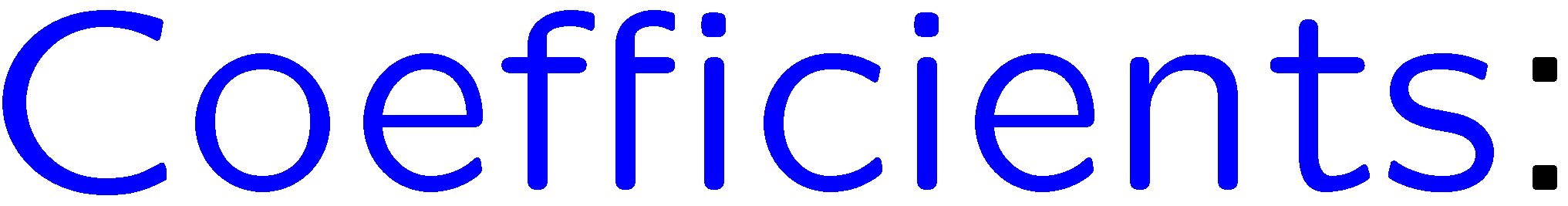 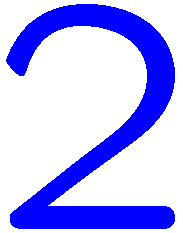 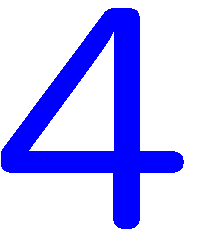 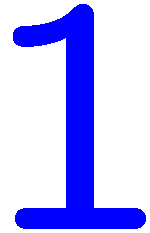 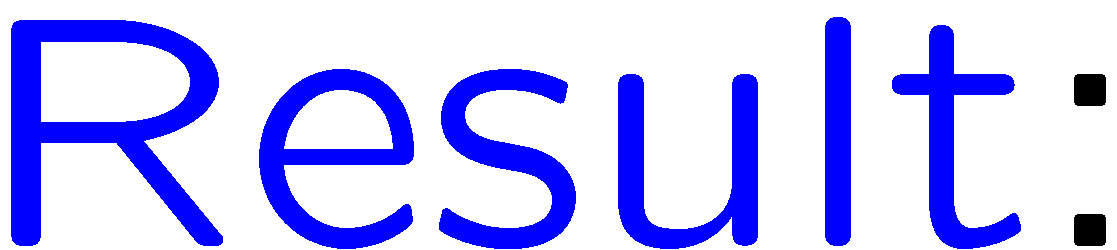 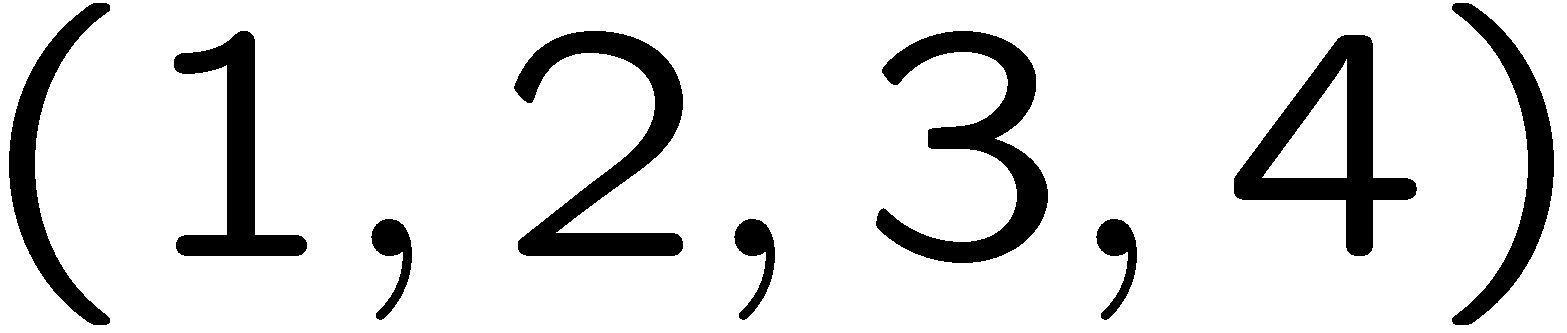 17
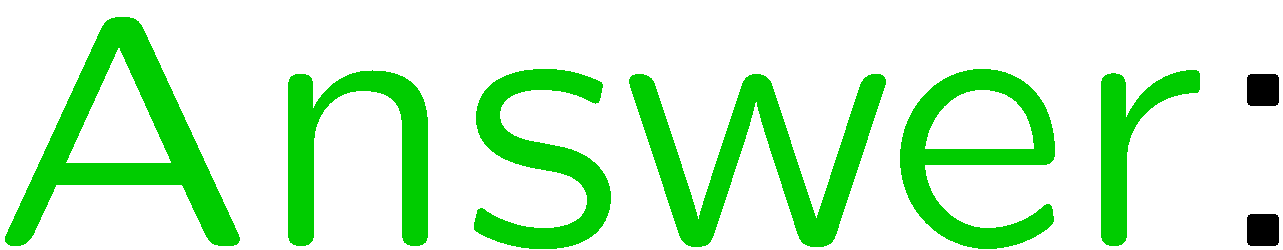 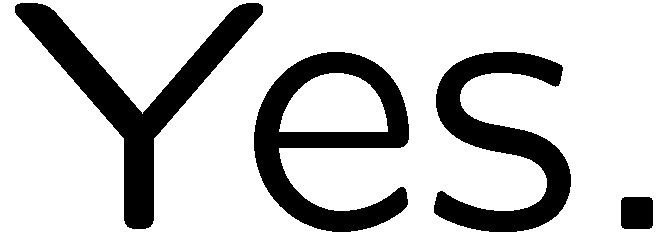 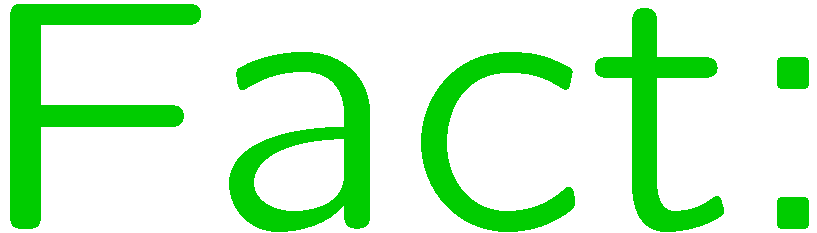 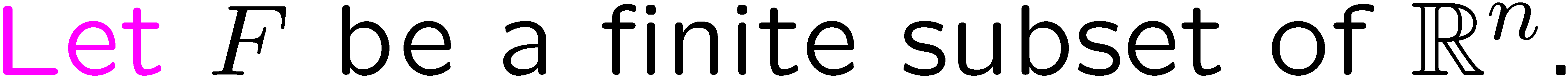 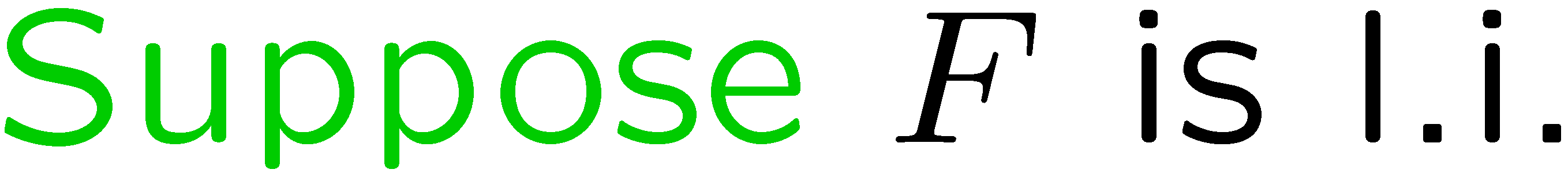 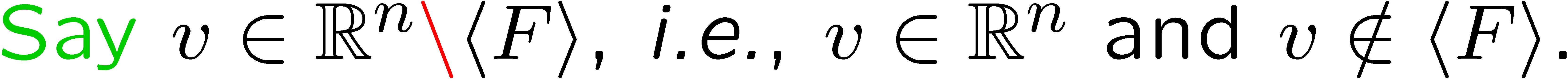 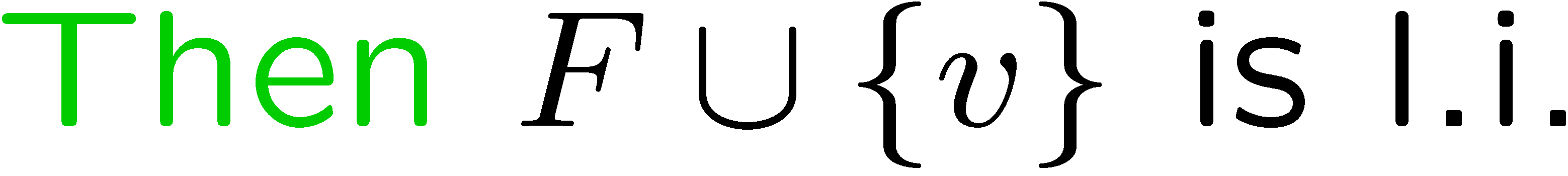 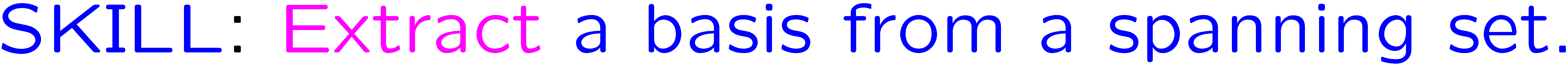 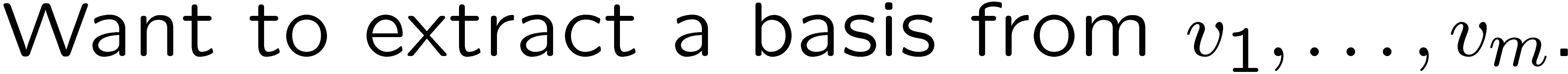 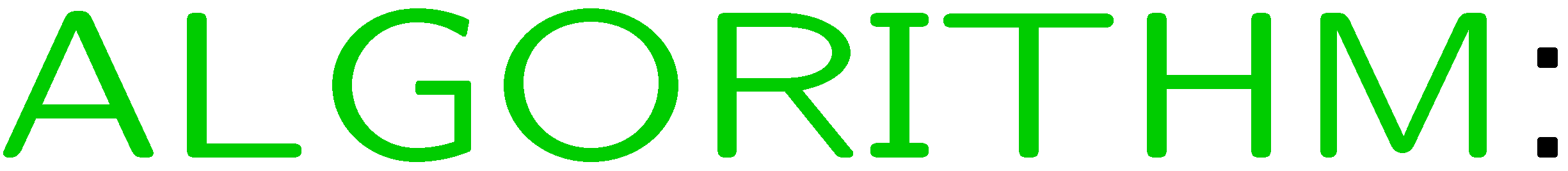 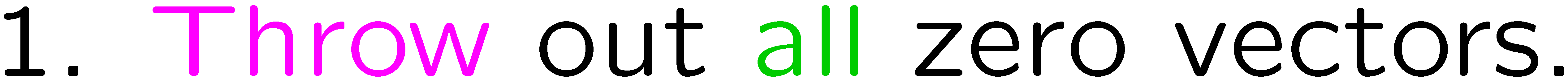 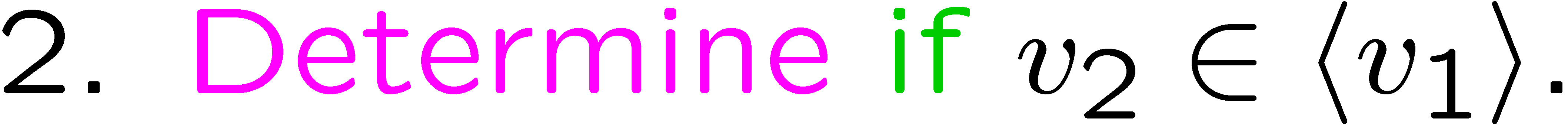 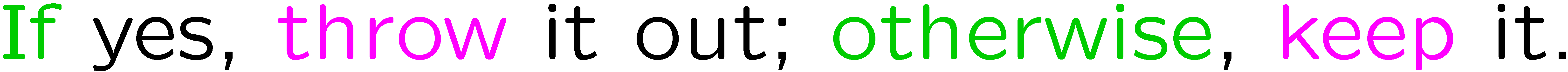 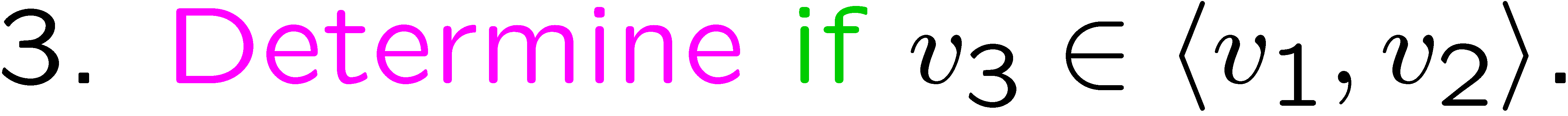 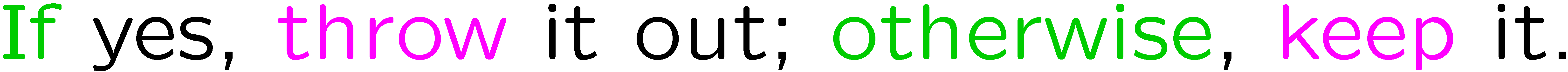 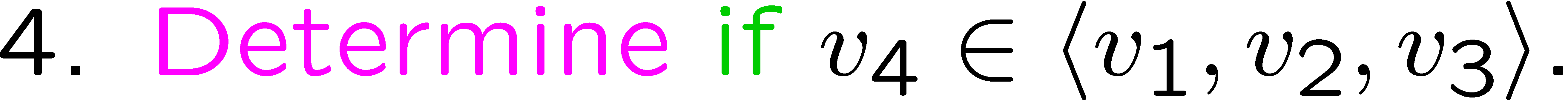 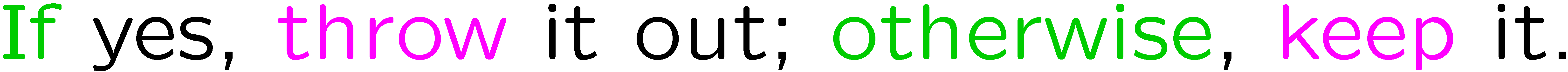 18
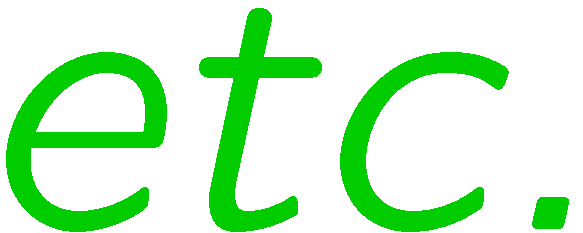 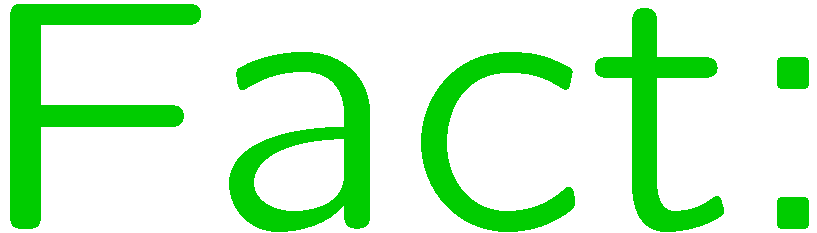 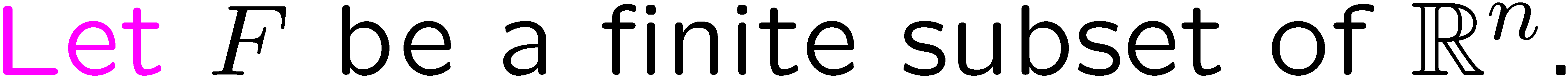 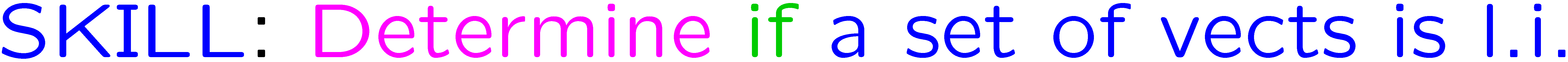 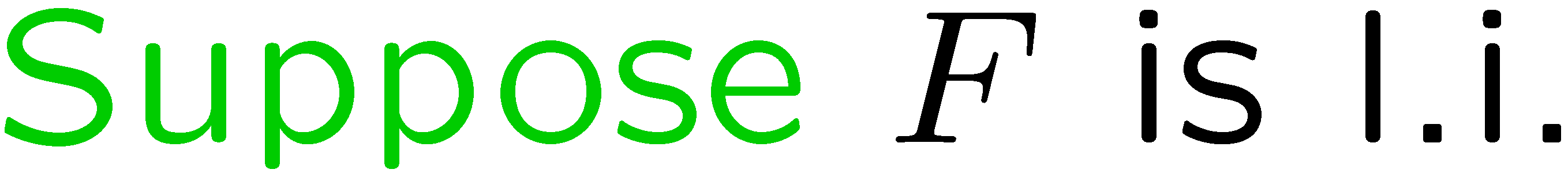 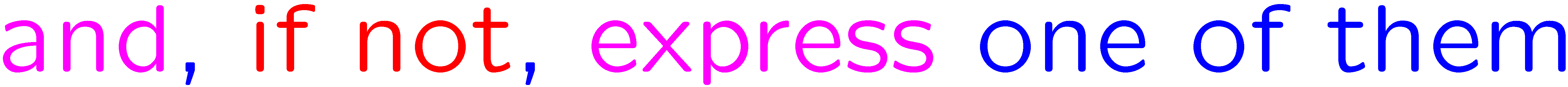 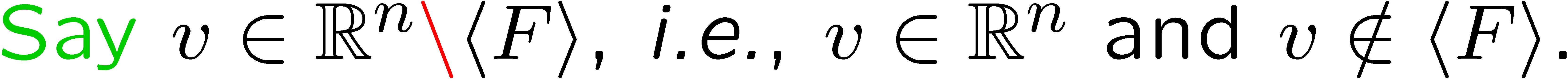 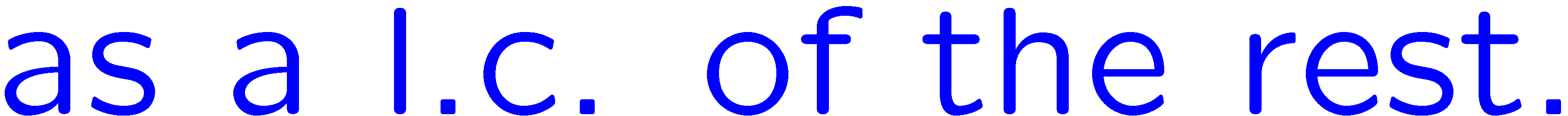 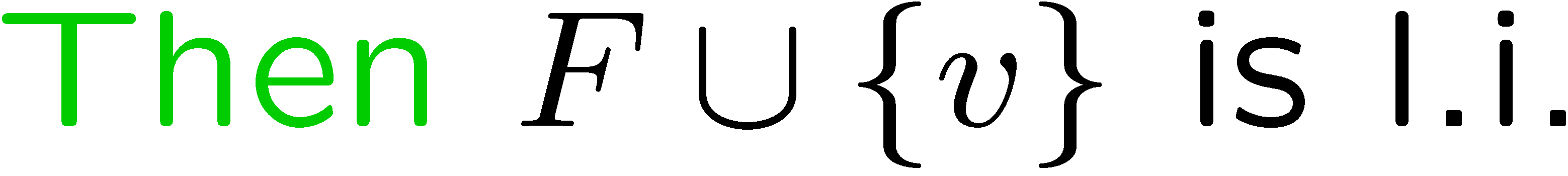 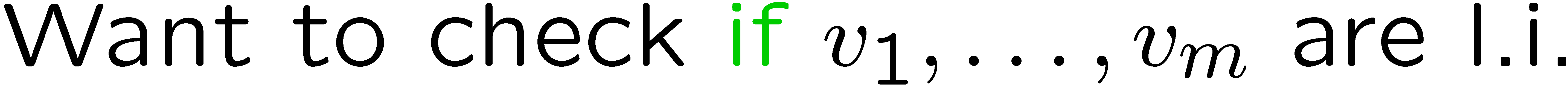 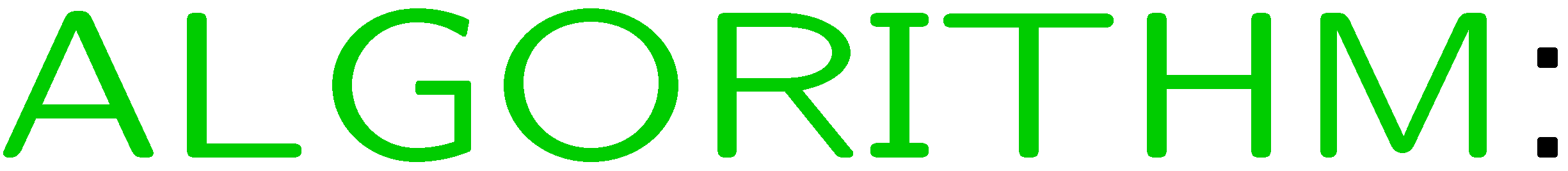 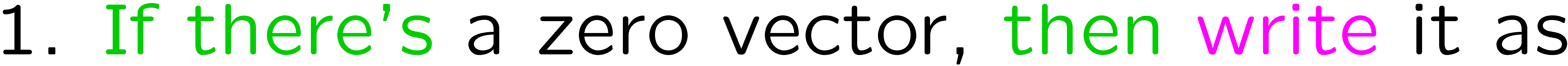 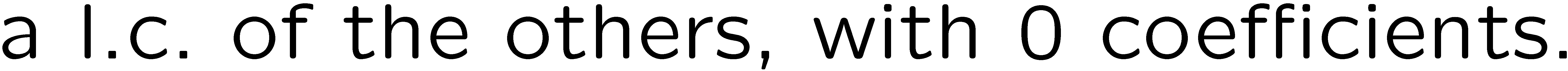 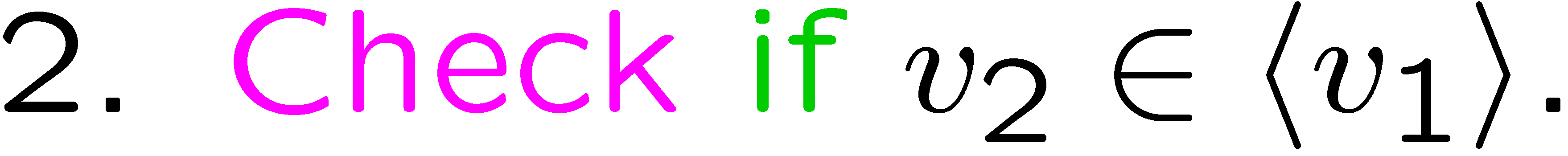 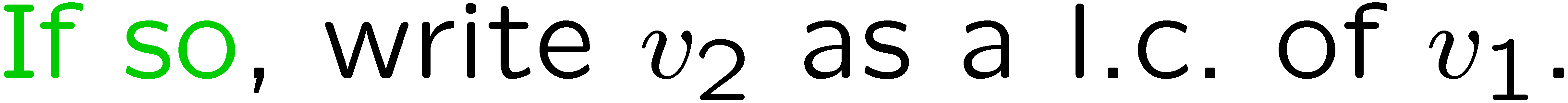 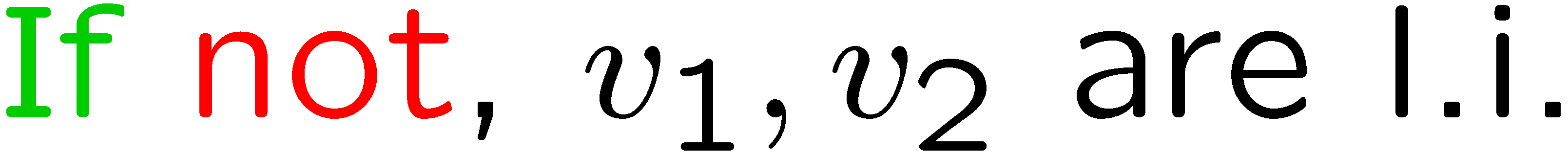 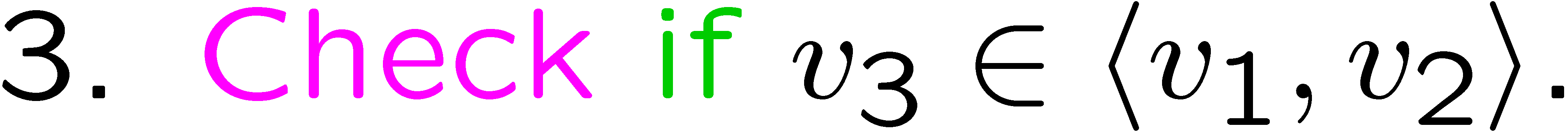 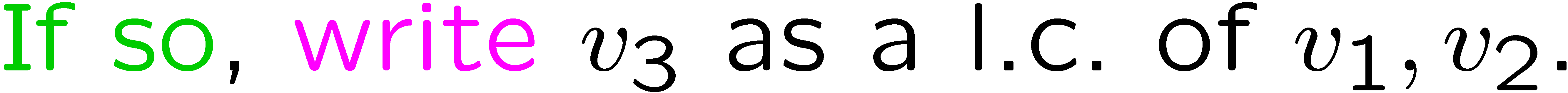 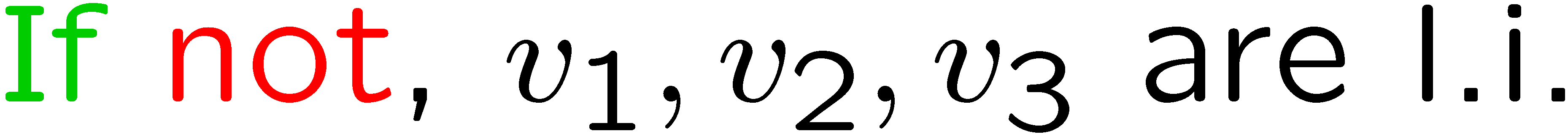 19
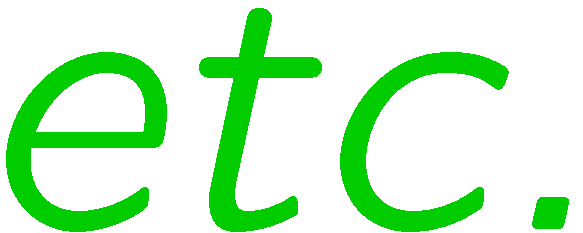 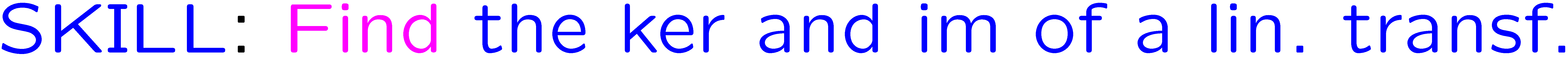 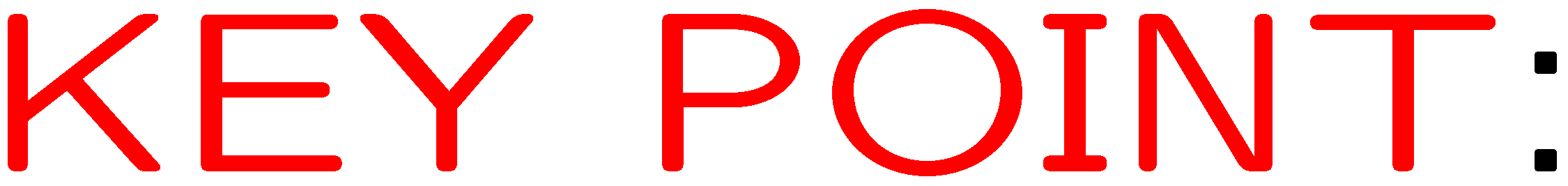 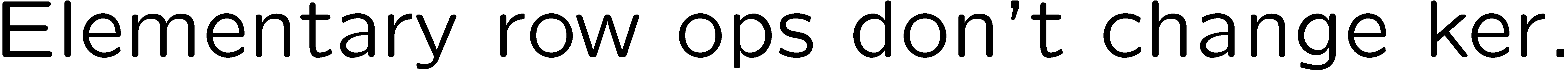 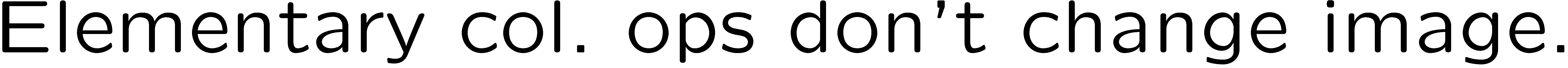 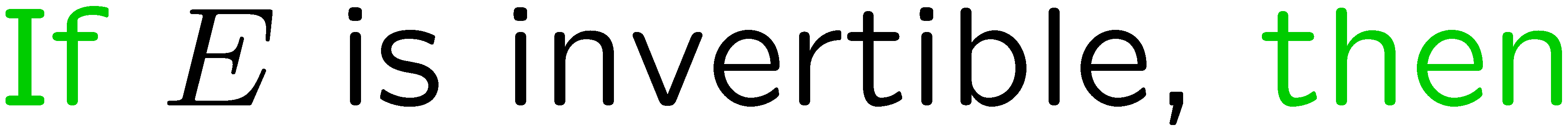 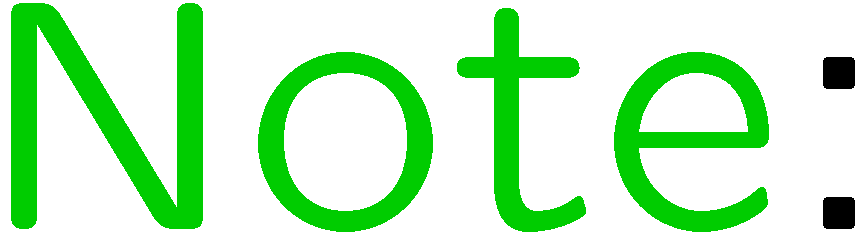 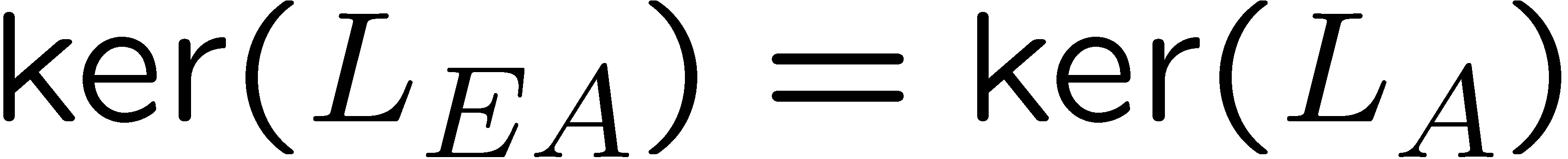 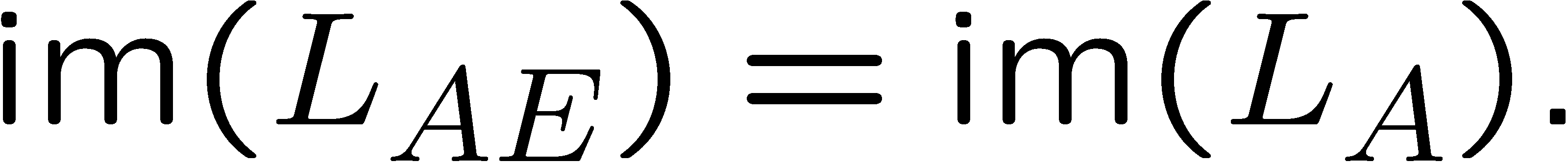 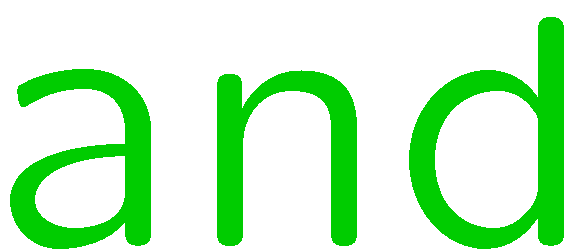 20
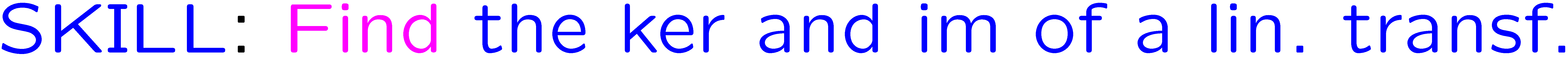 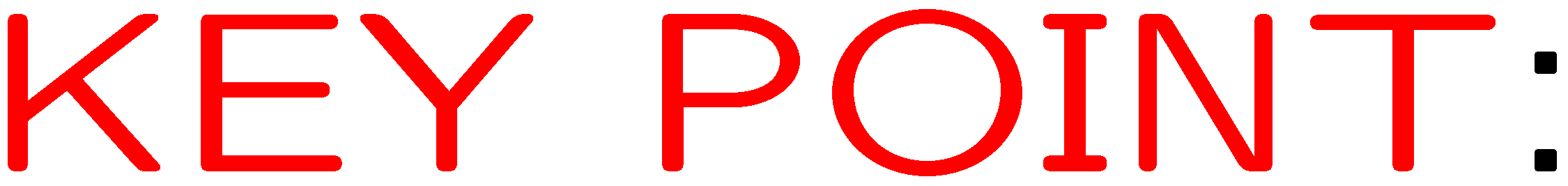 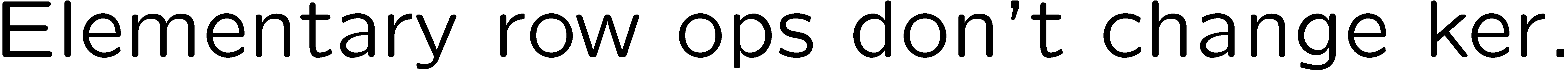 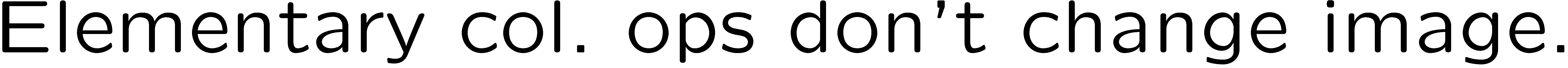 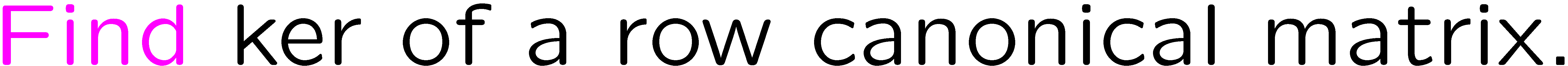 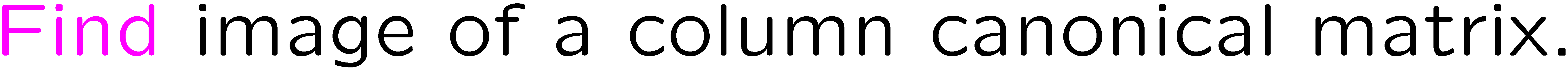 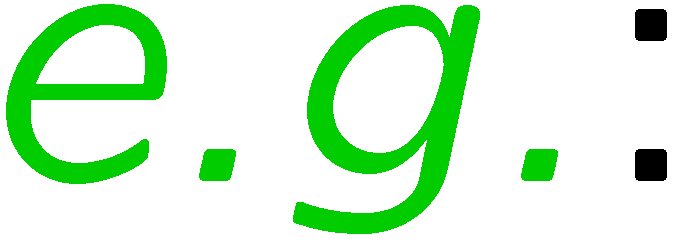 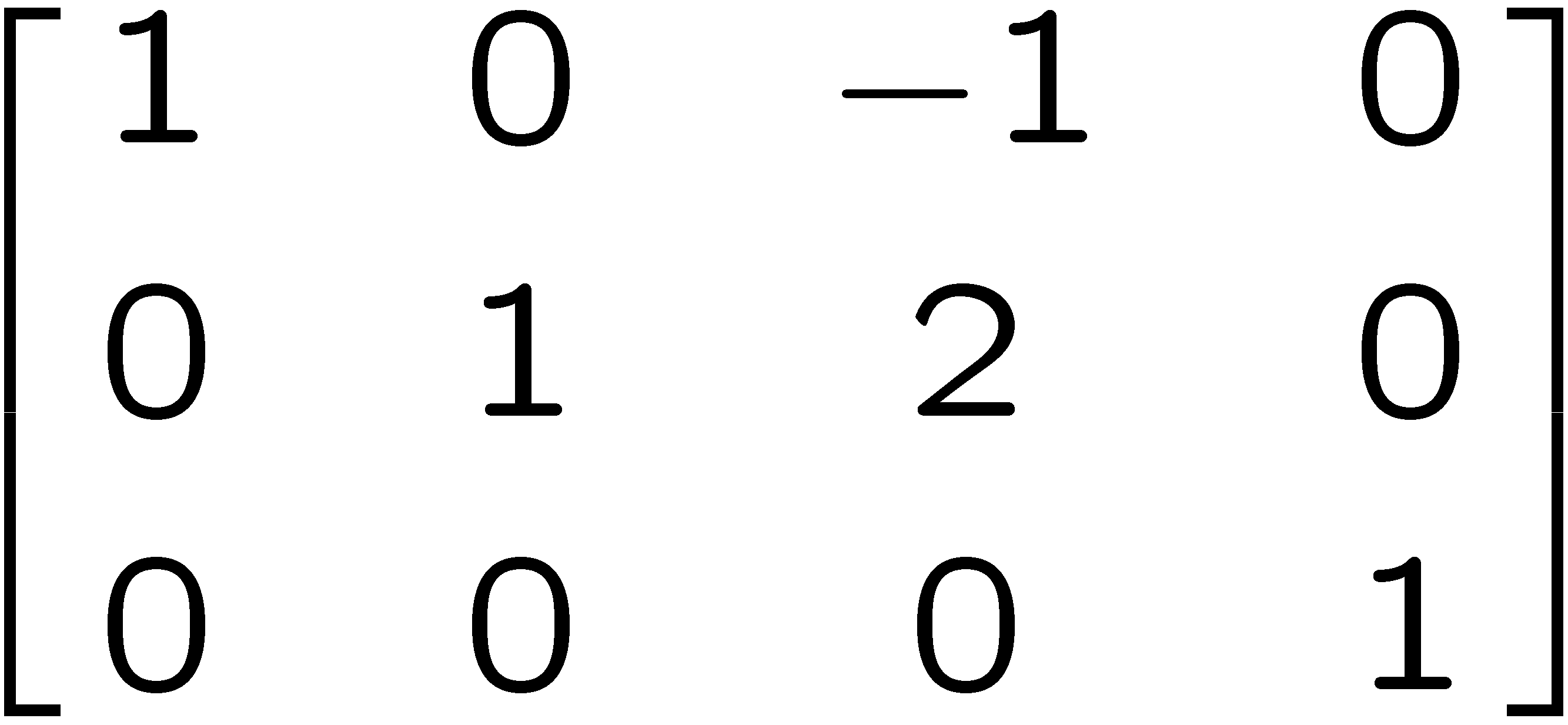 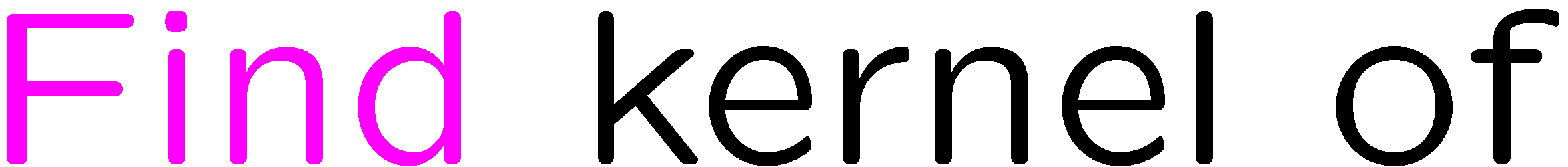 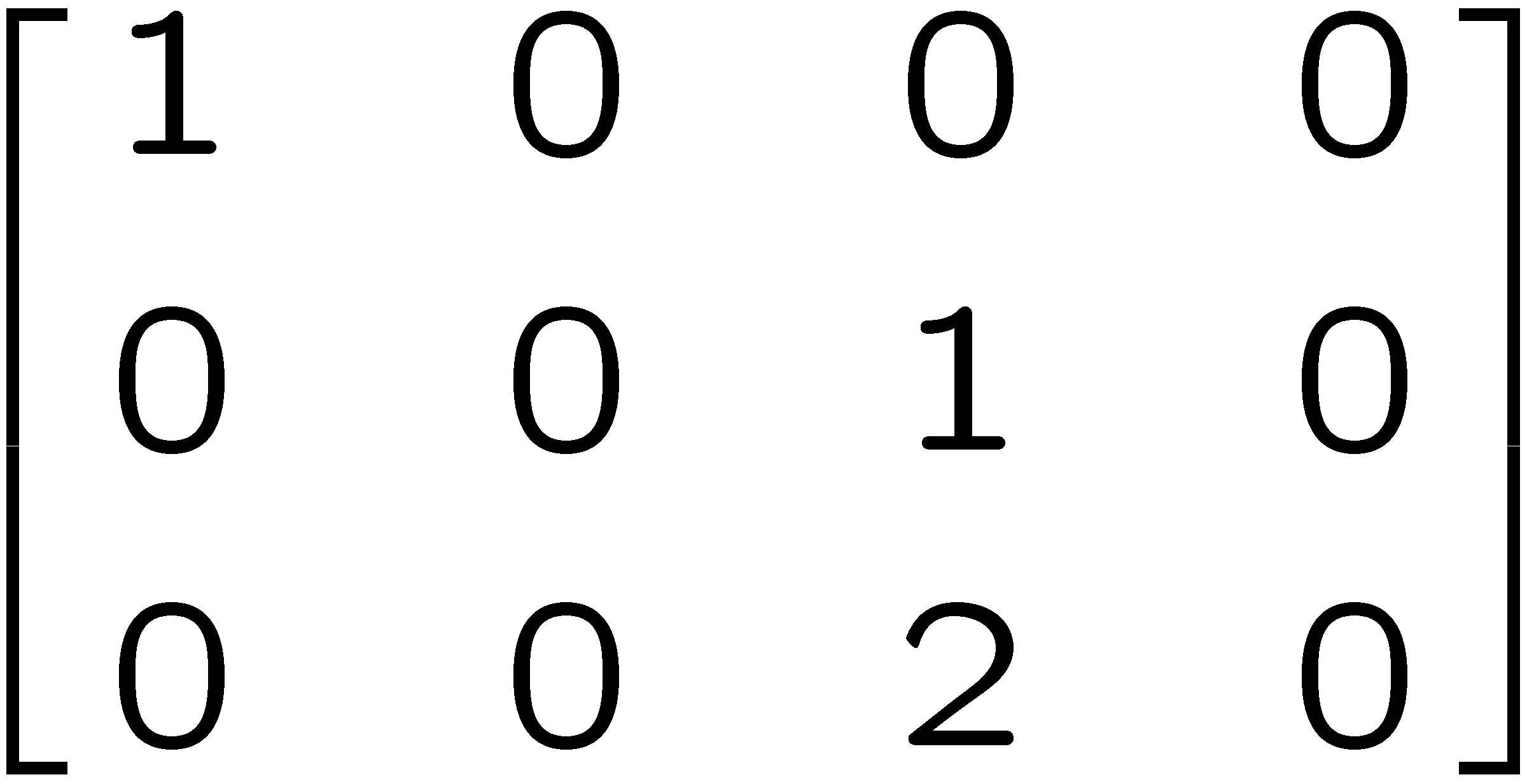 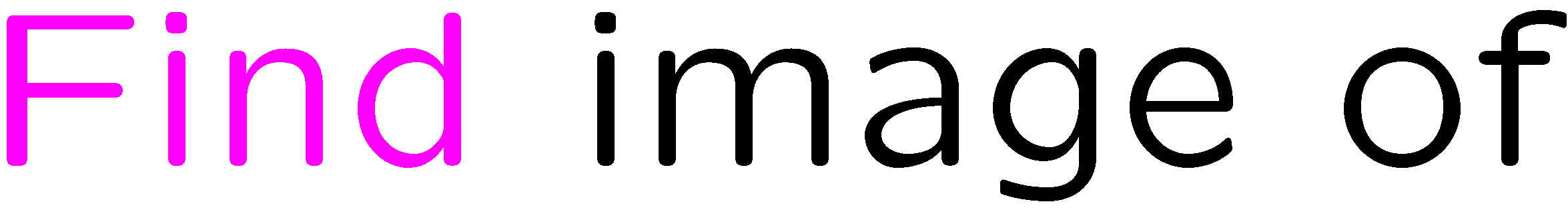 21
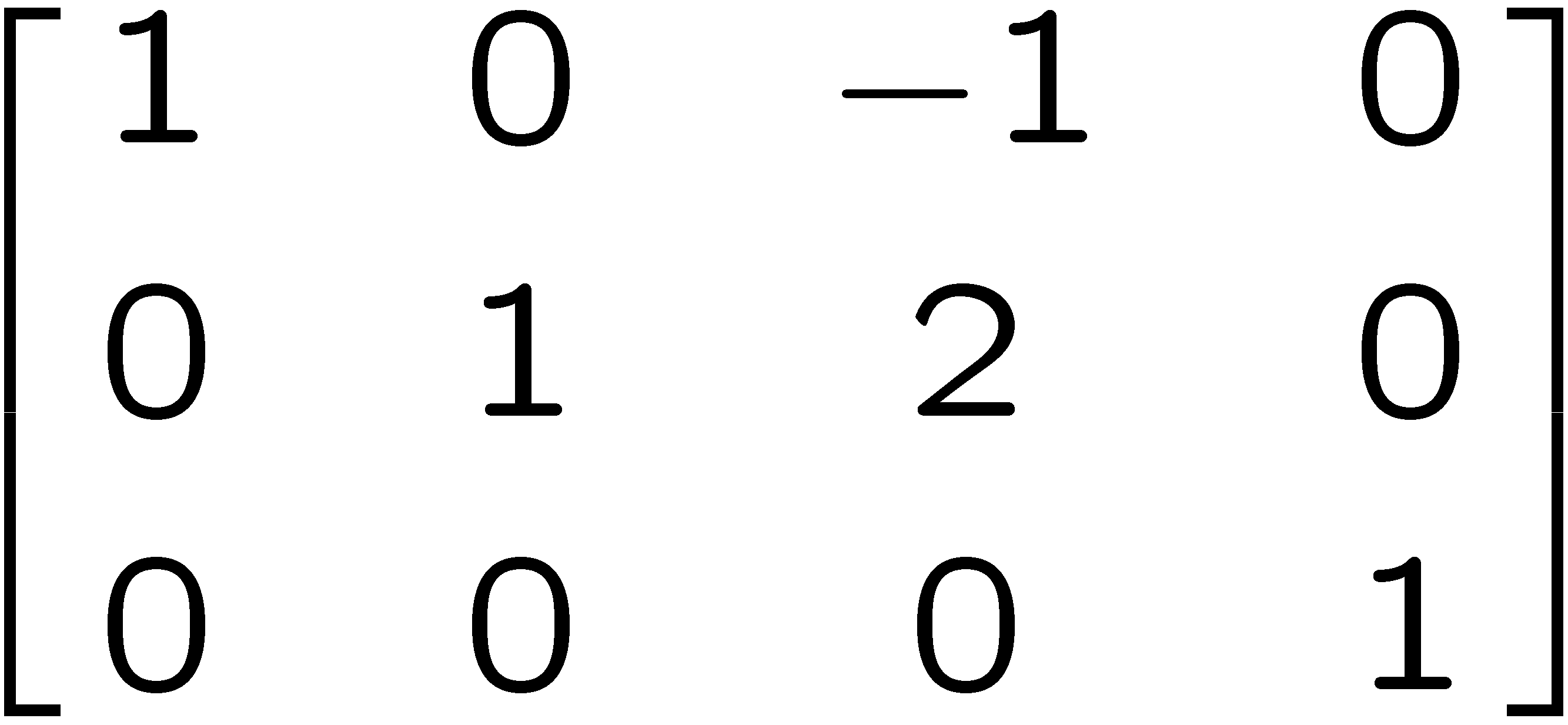 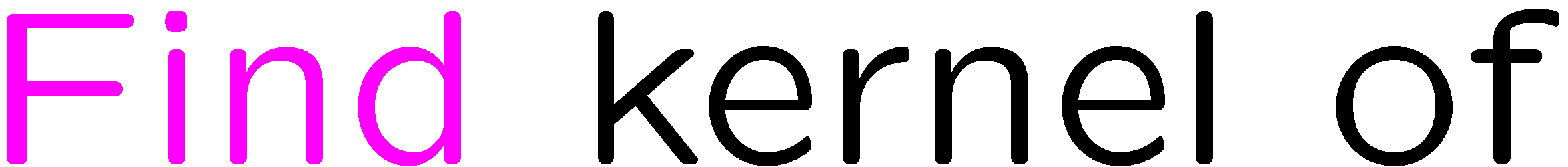 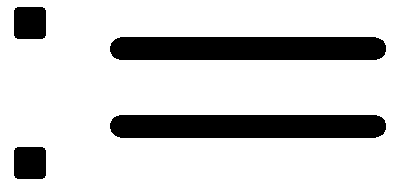 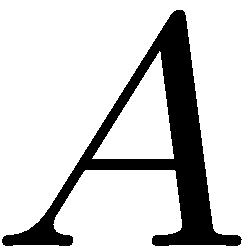 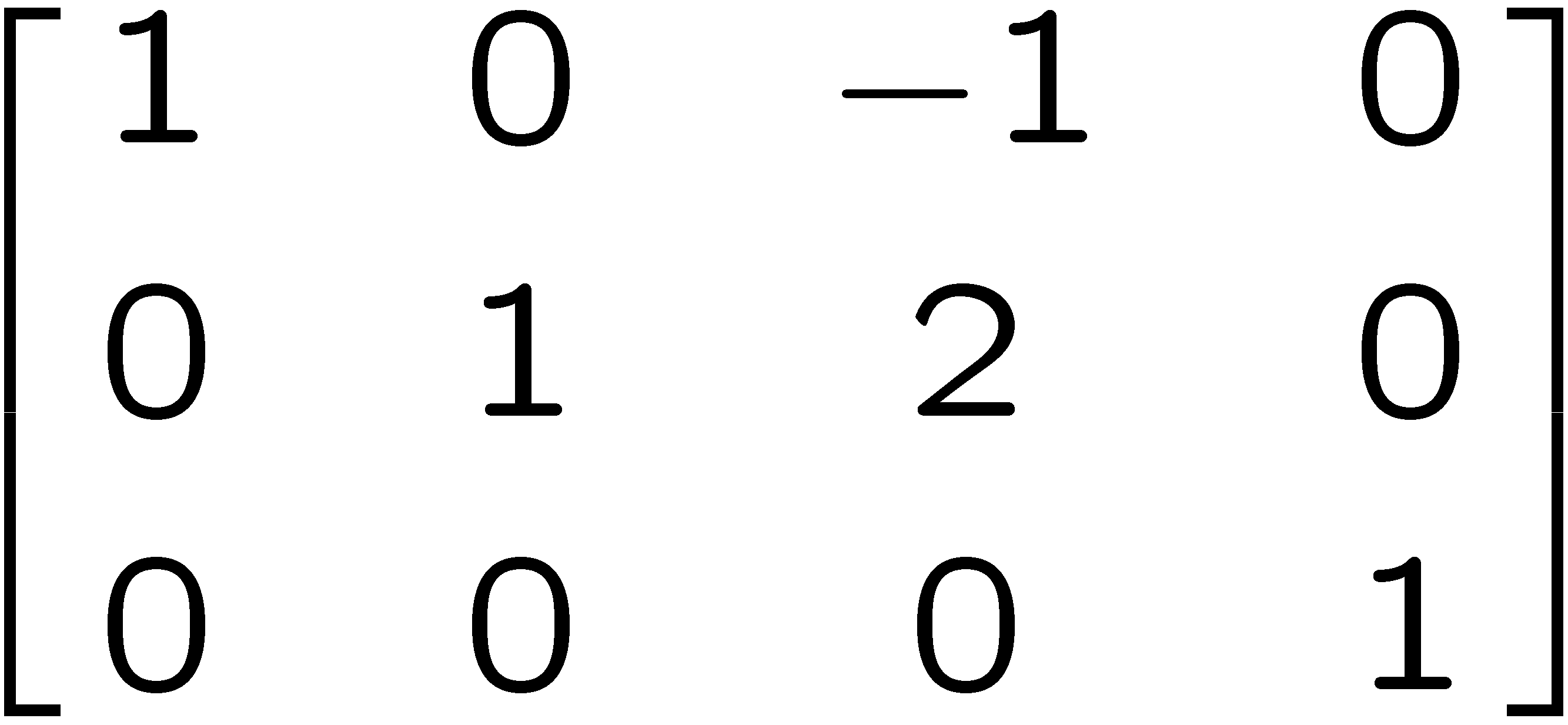 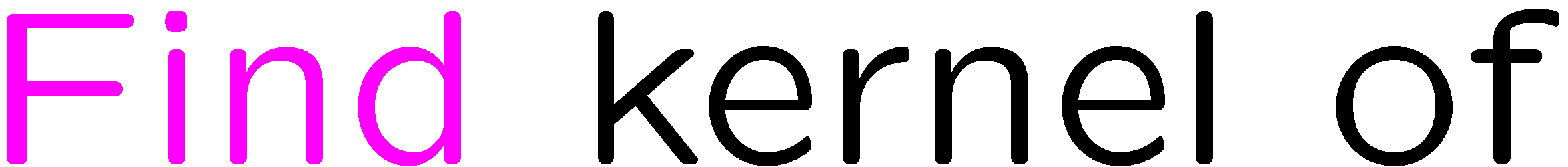 22
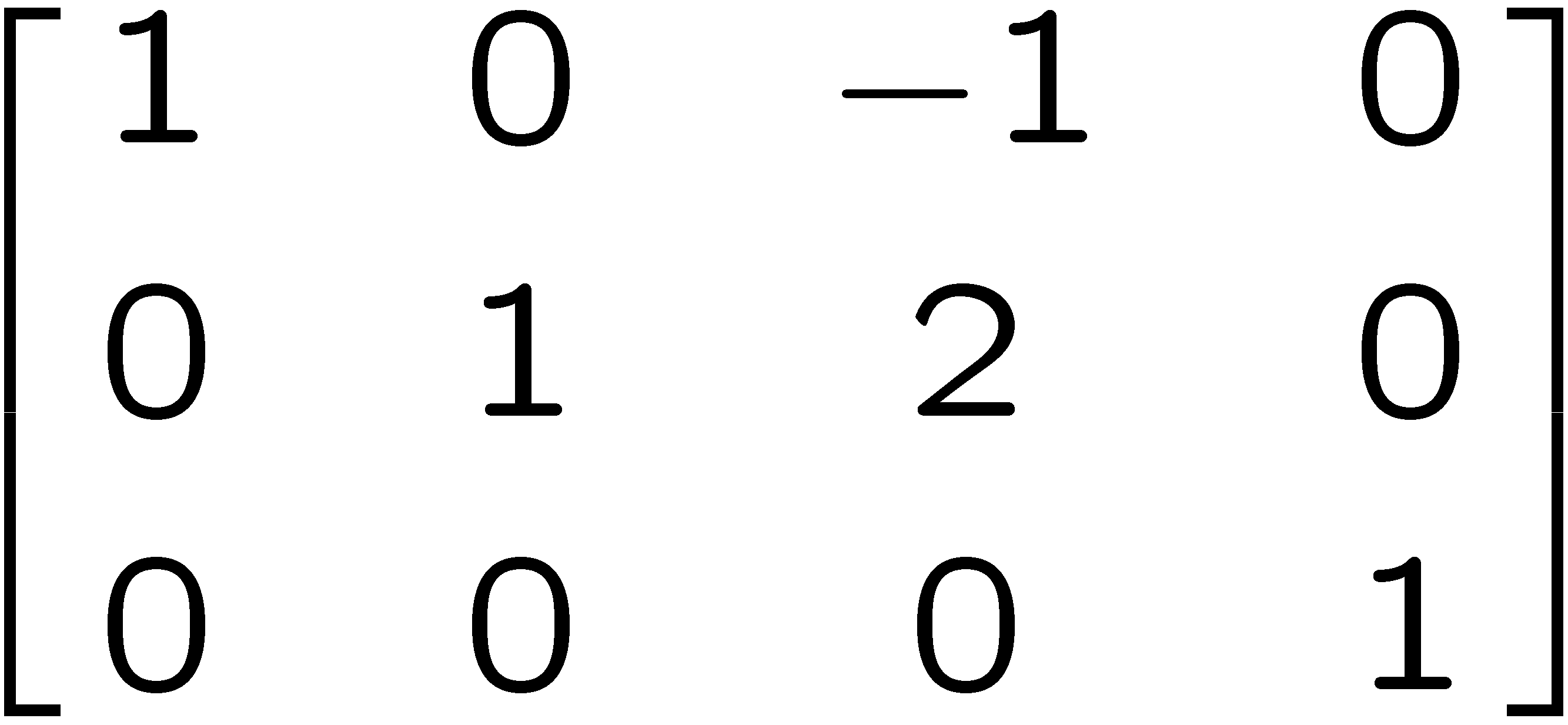 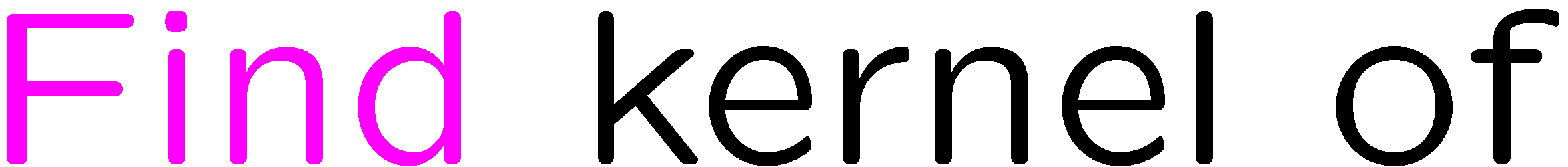 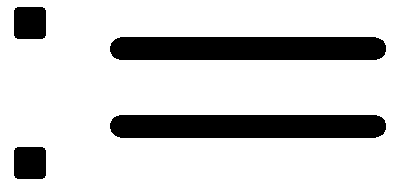 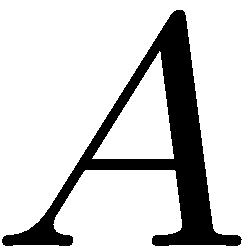 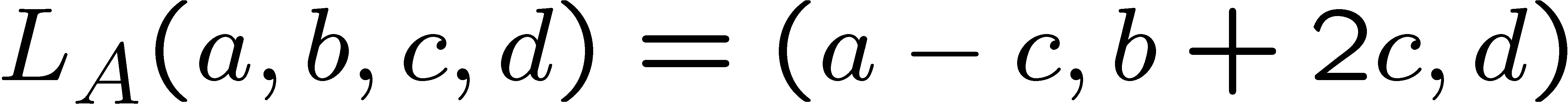 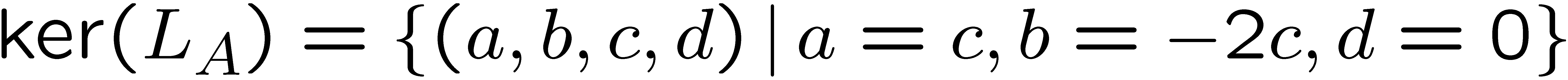 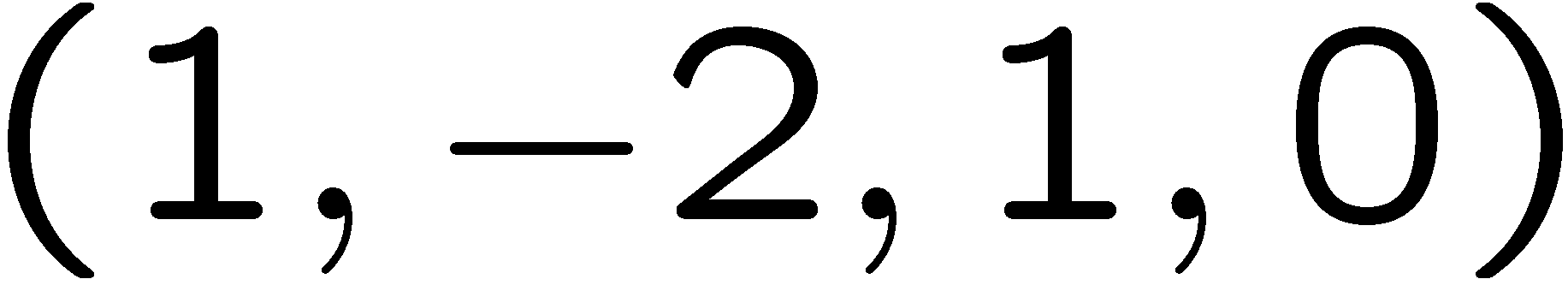 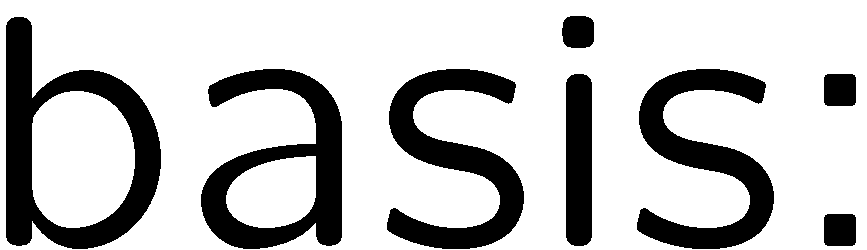 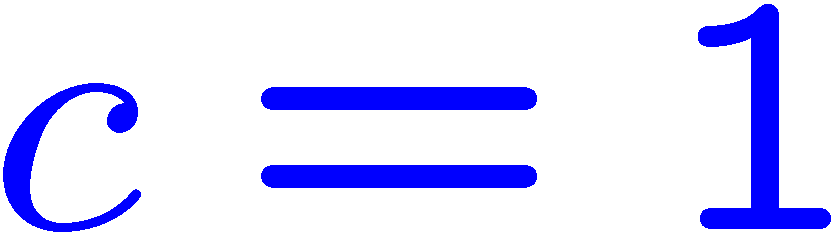 23
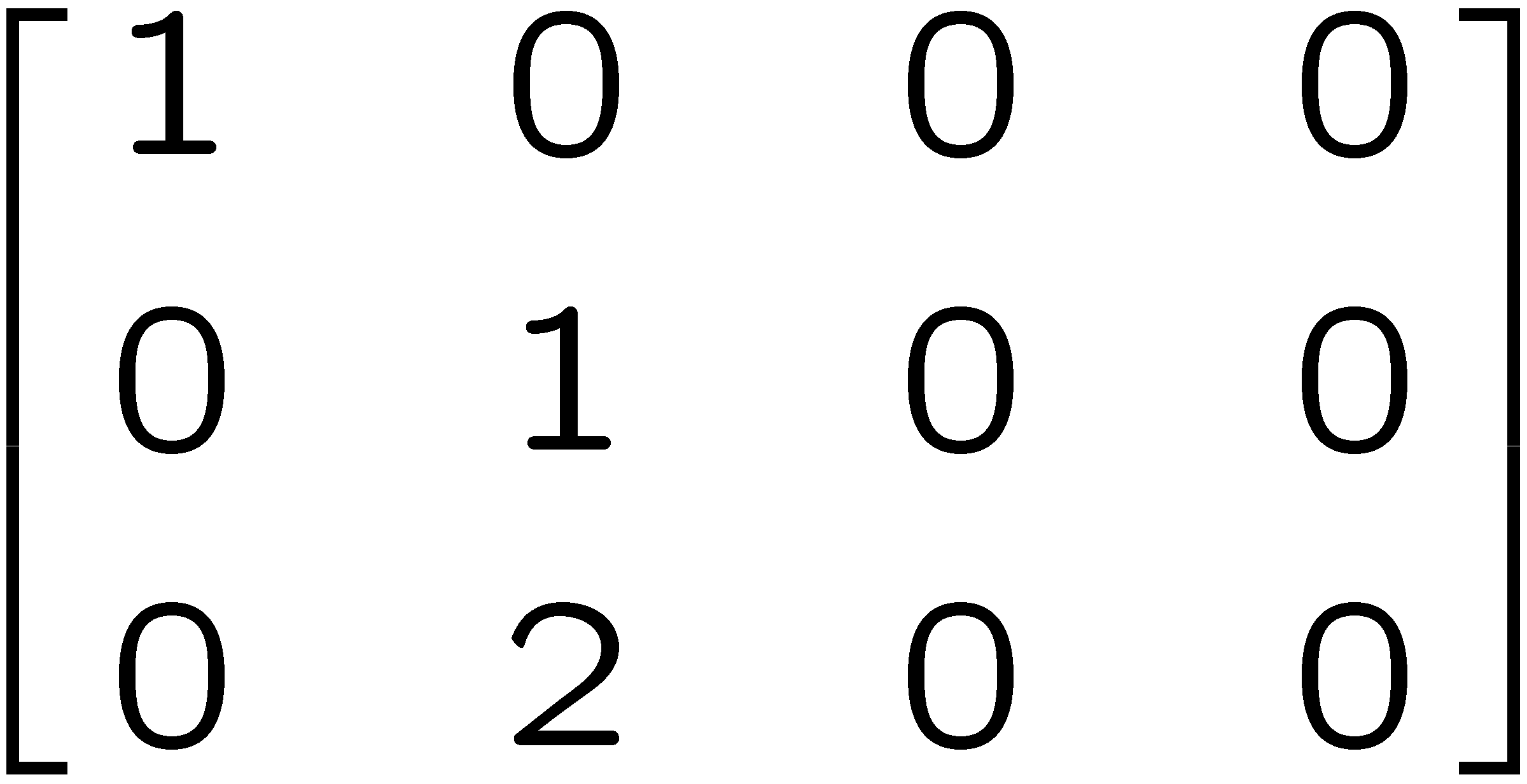 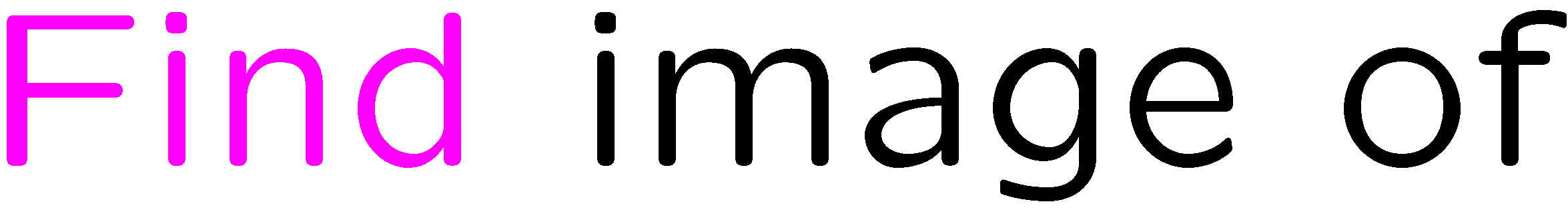 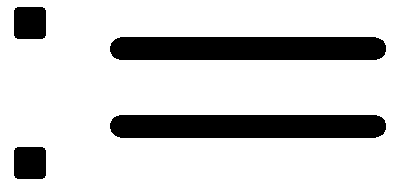 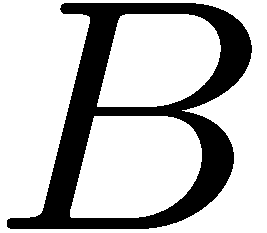 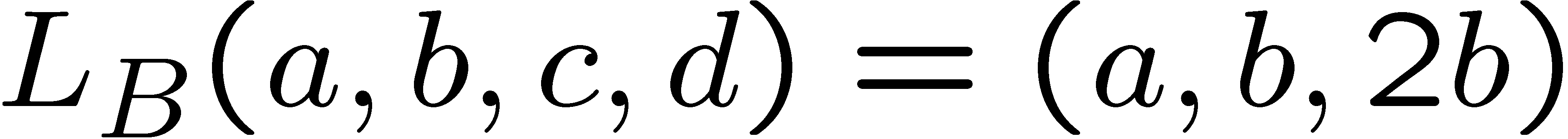 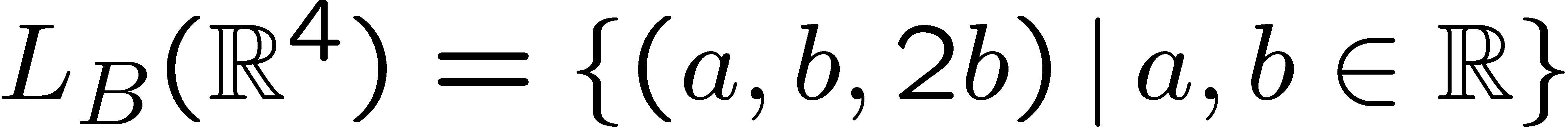 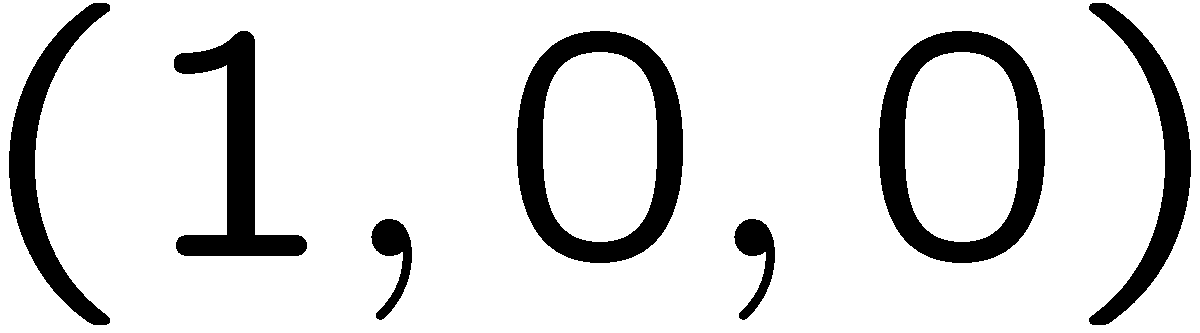 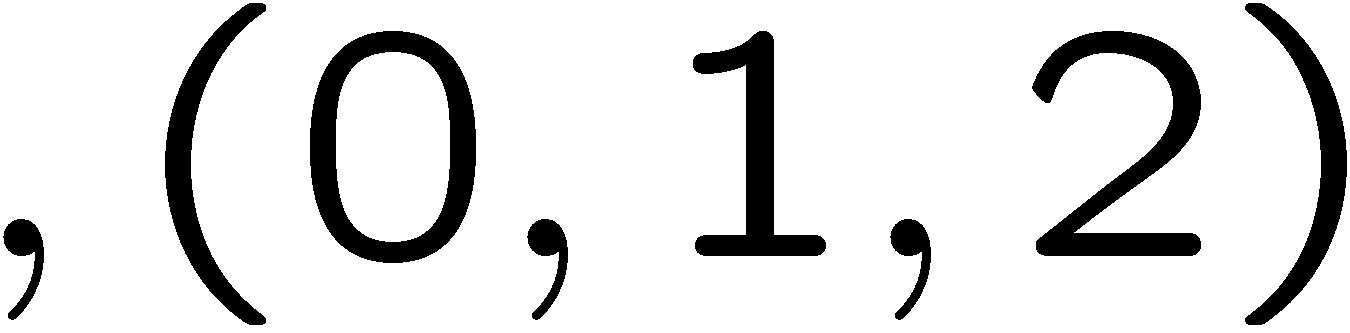 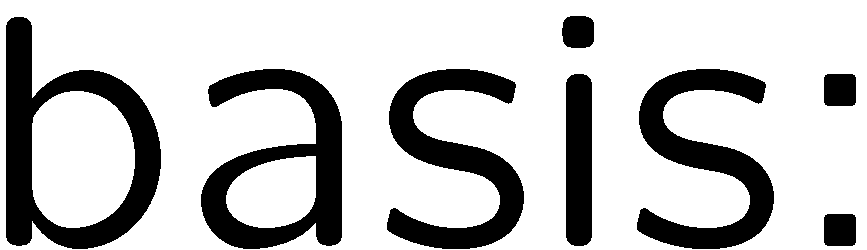 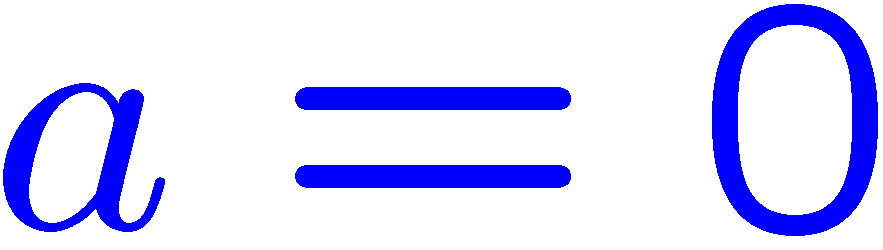 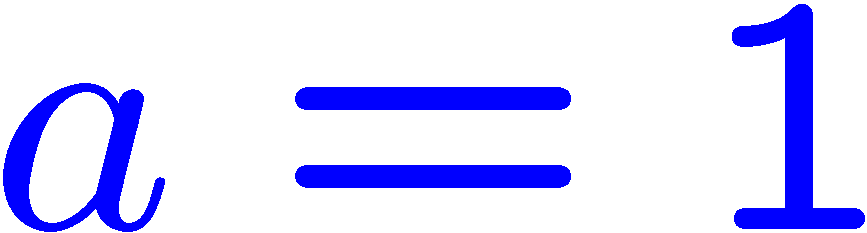 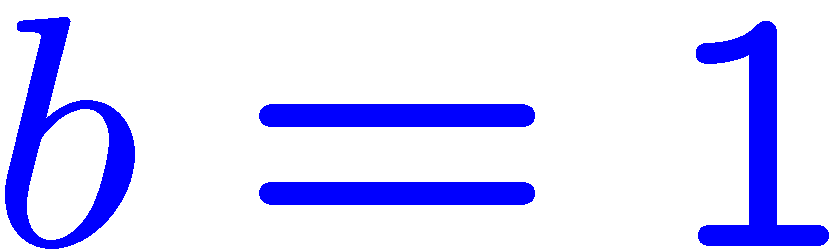 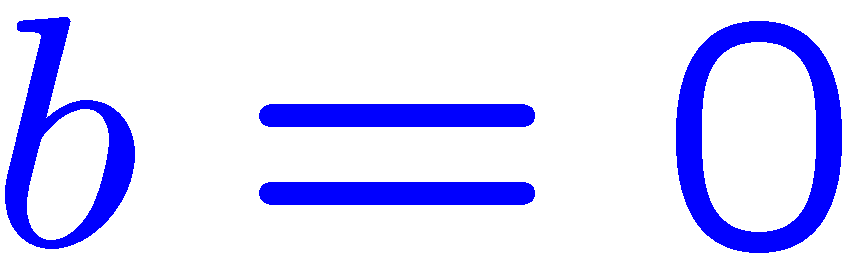 24
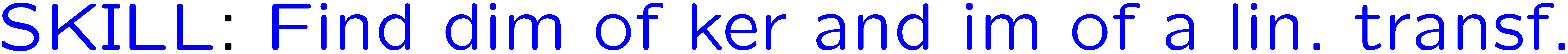 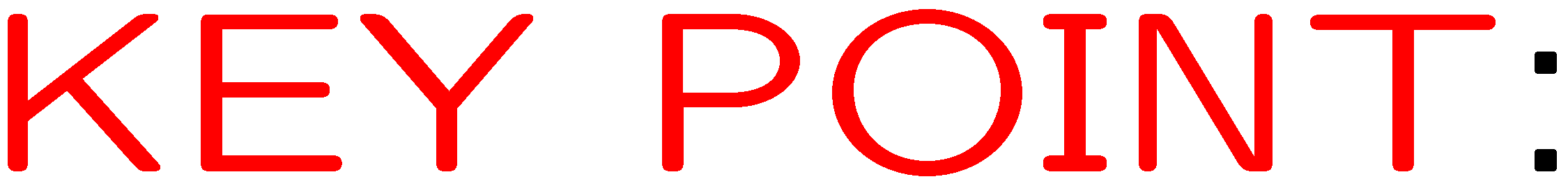 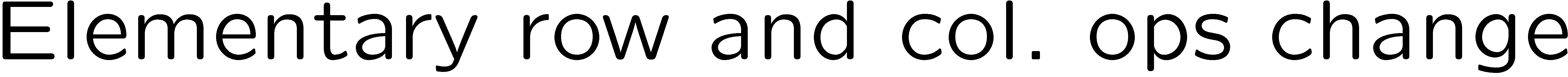 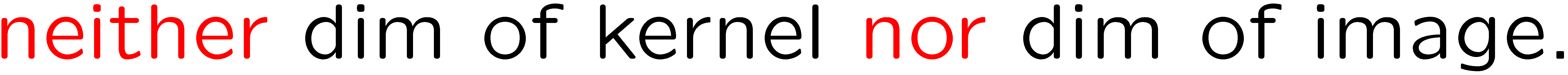 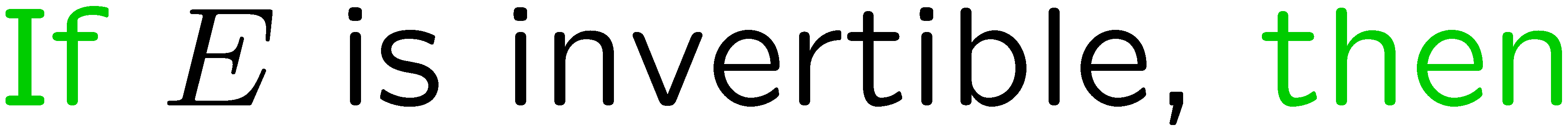 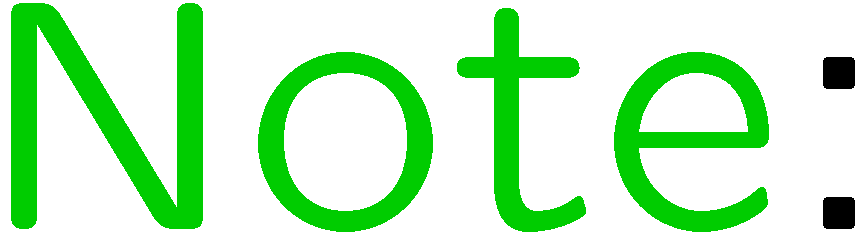 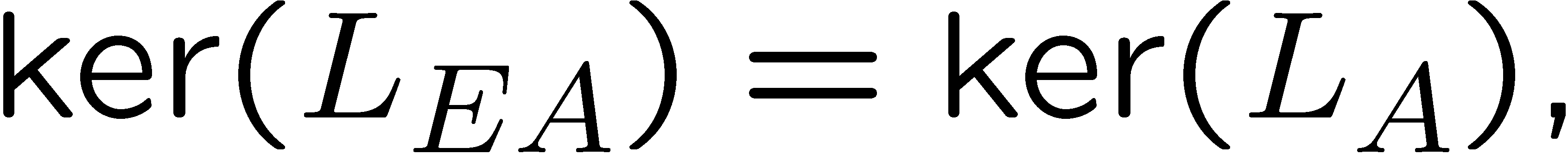 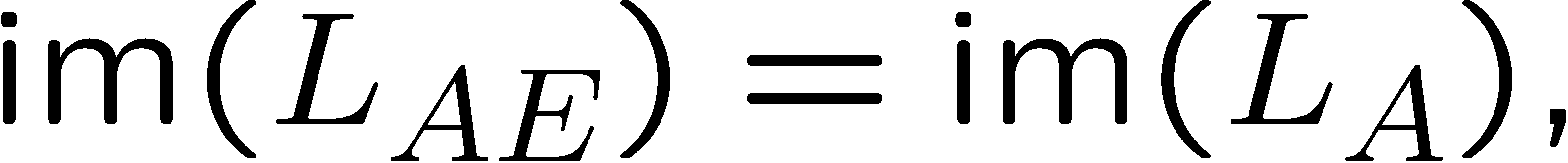 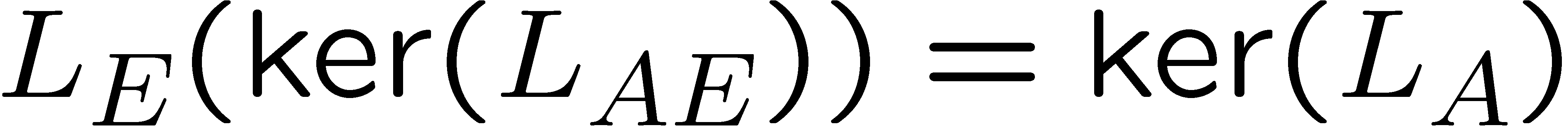 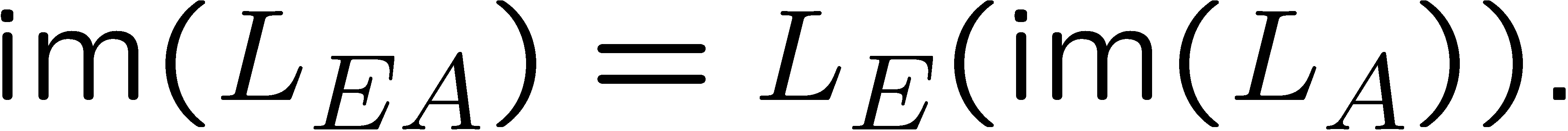 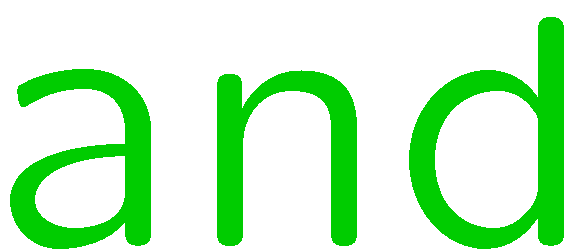 25
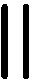 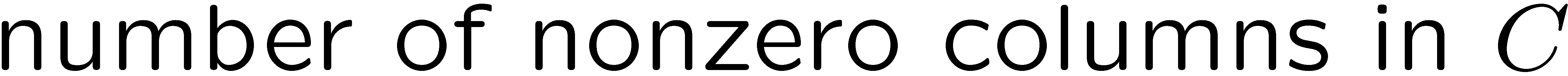 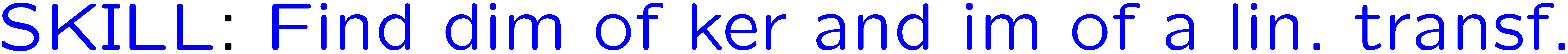 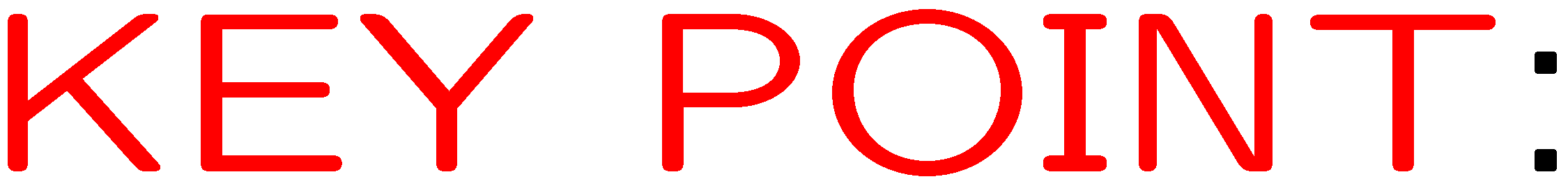 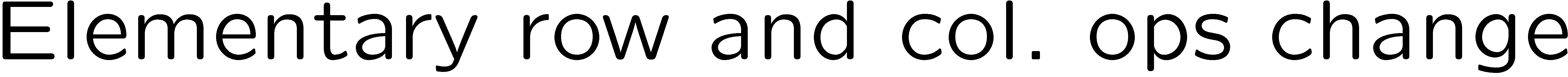 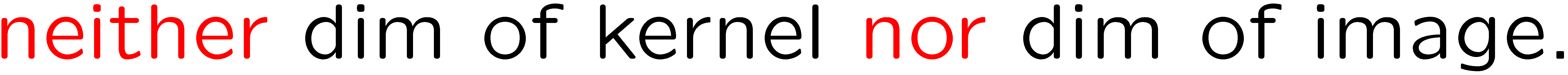 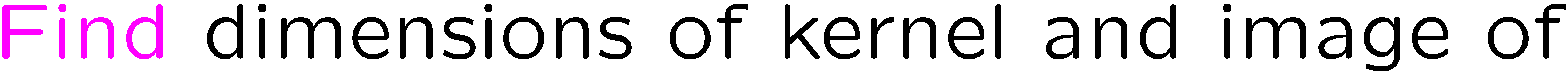 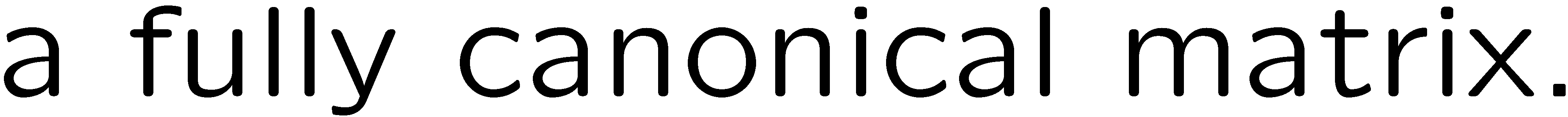 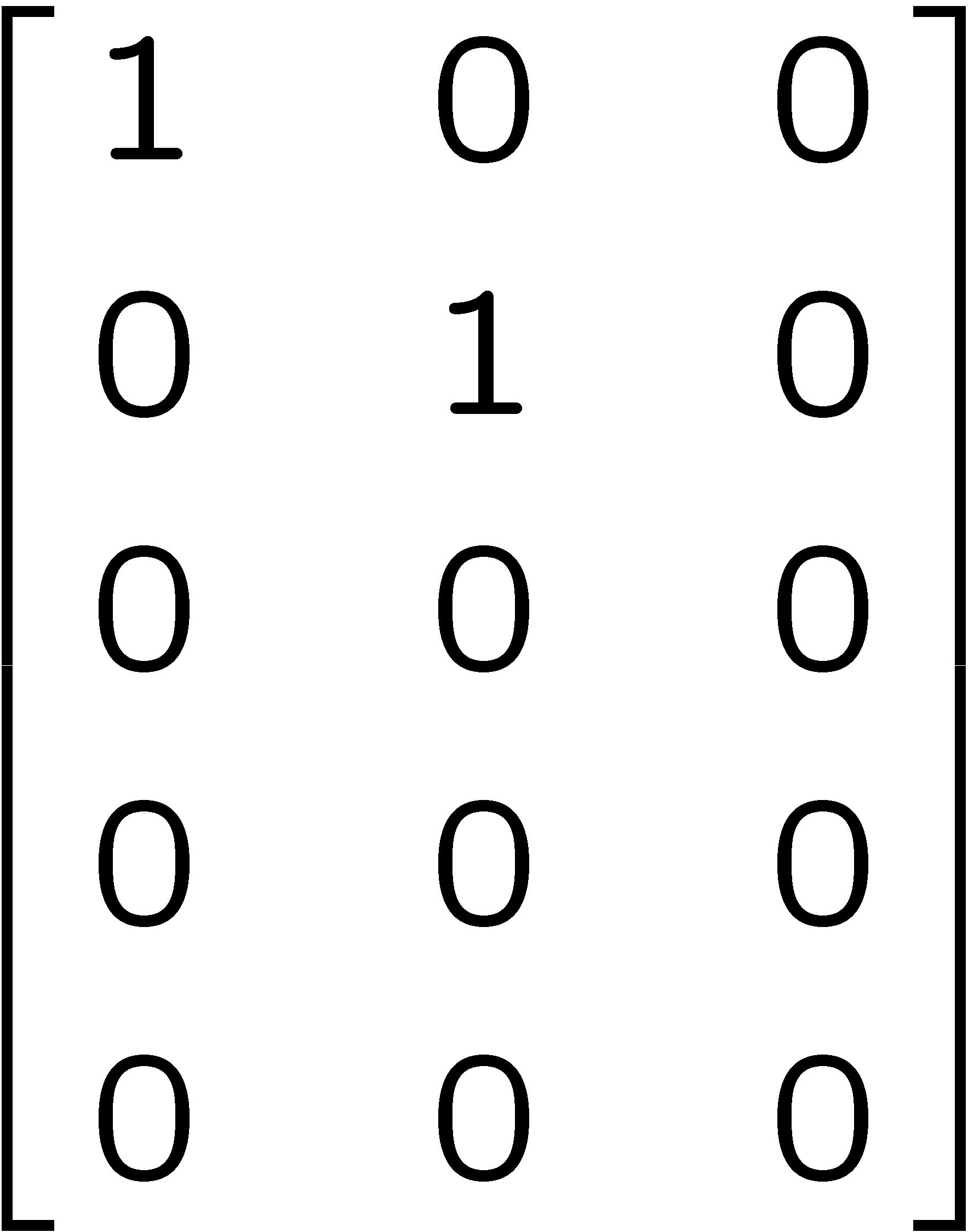 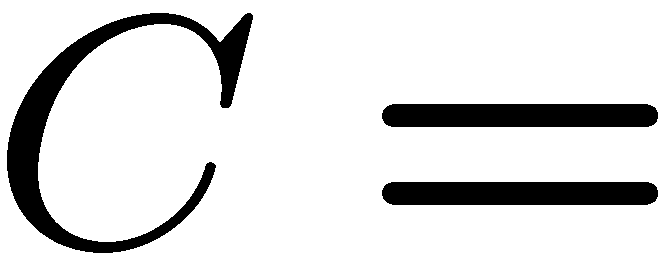 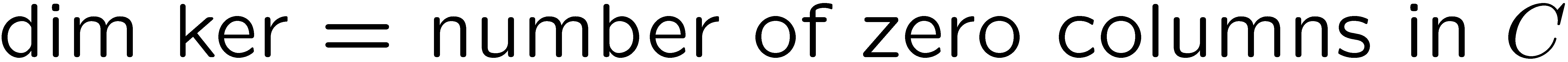 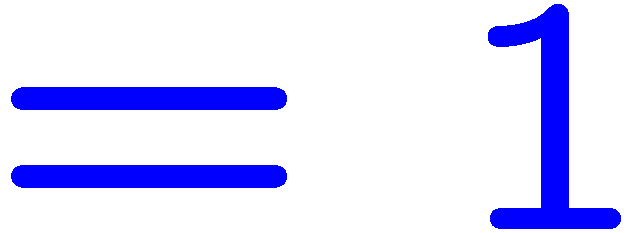 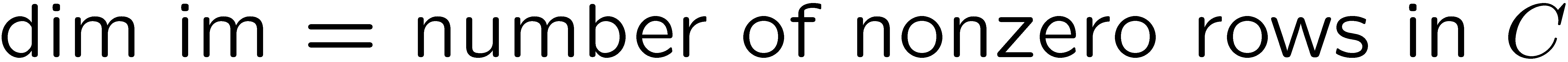 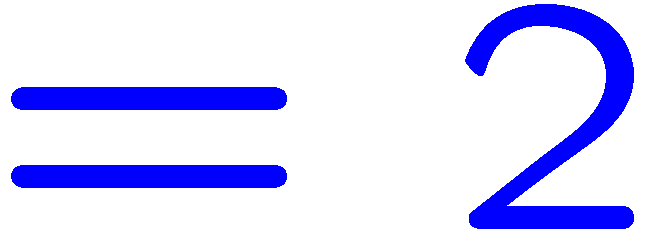 26
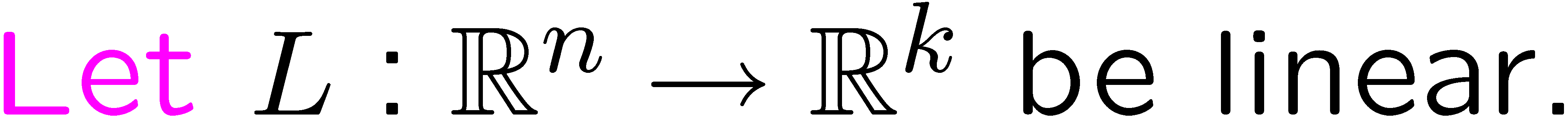 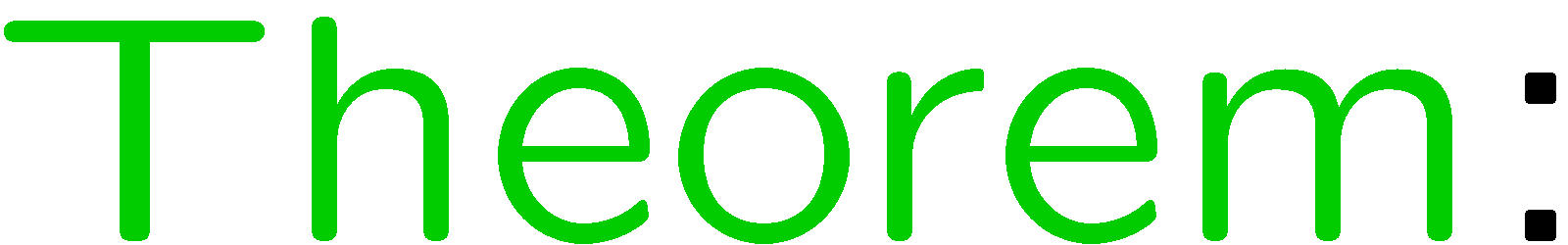 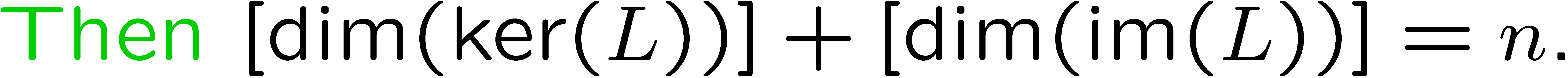 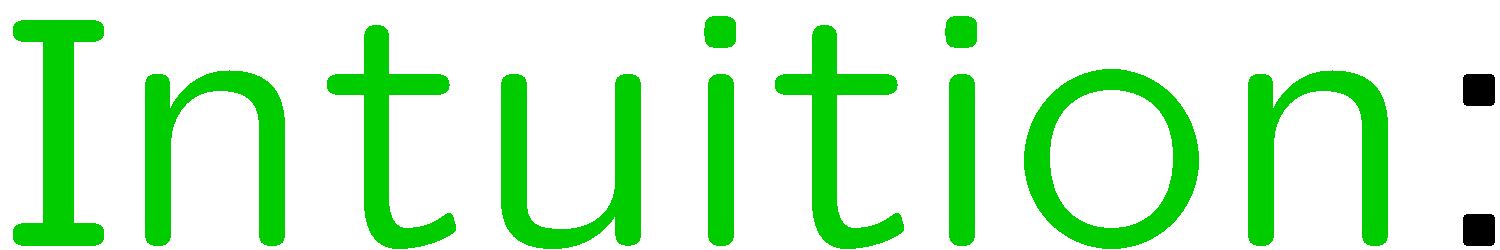 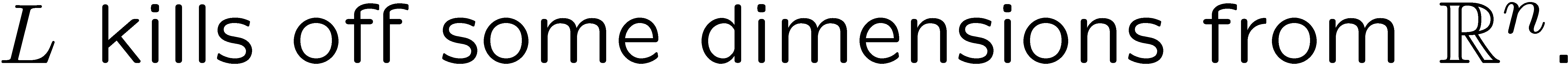 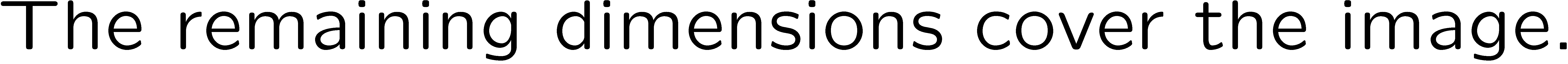 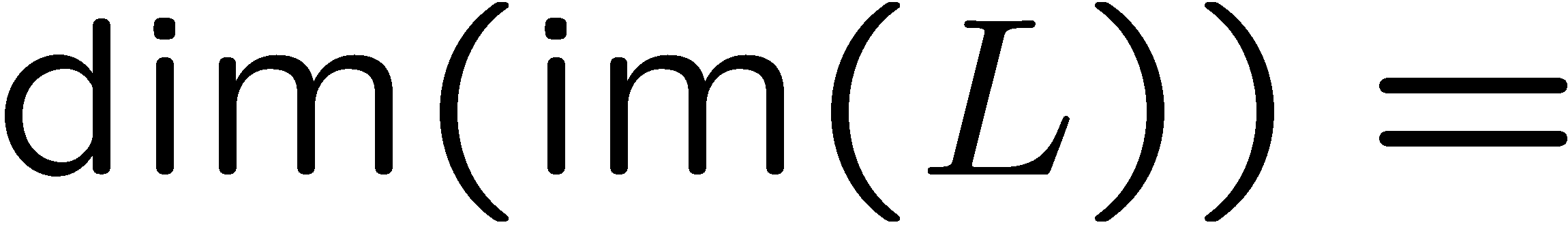 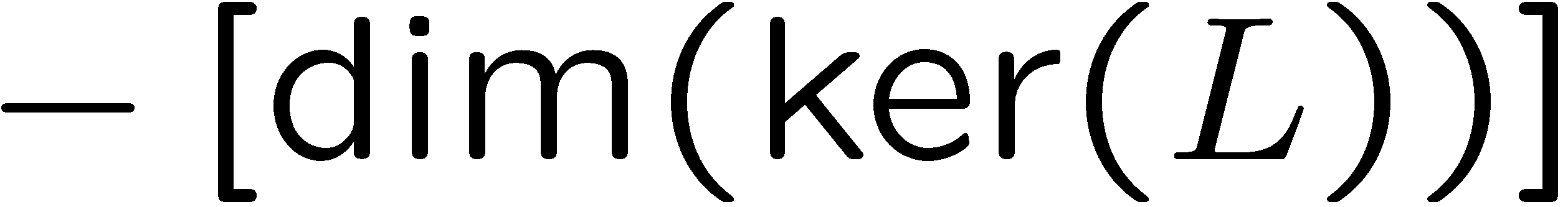 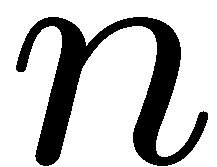 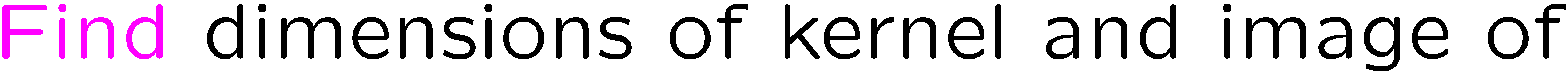 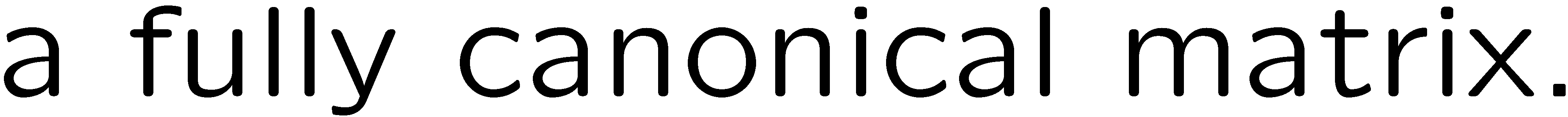 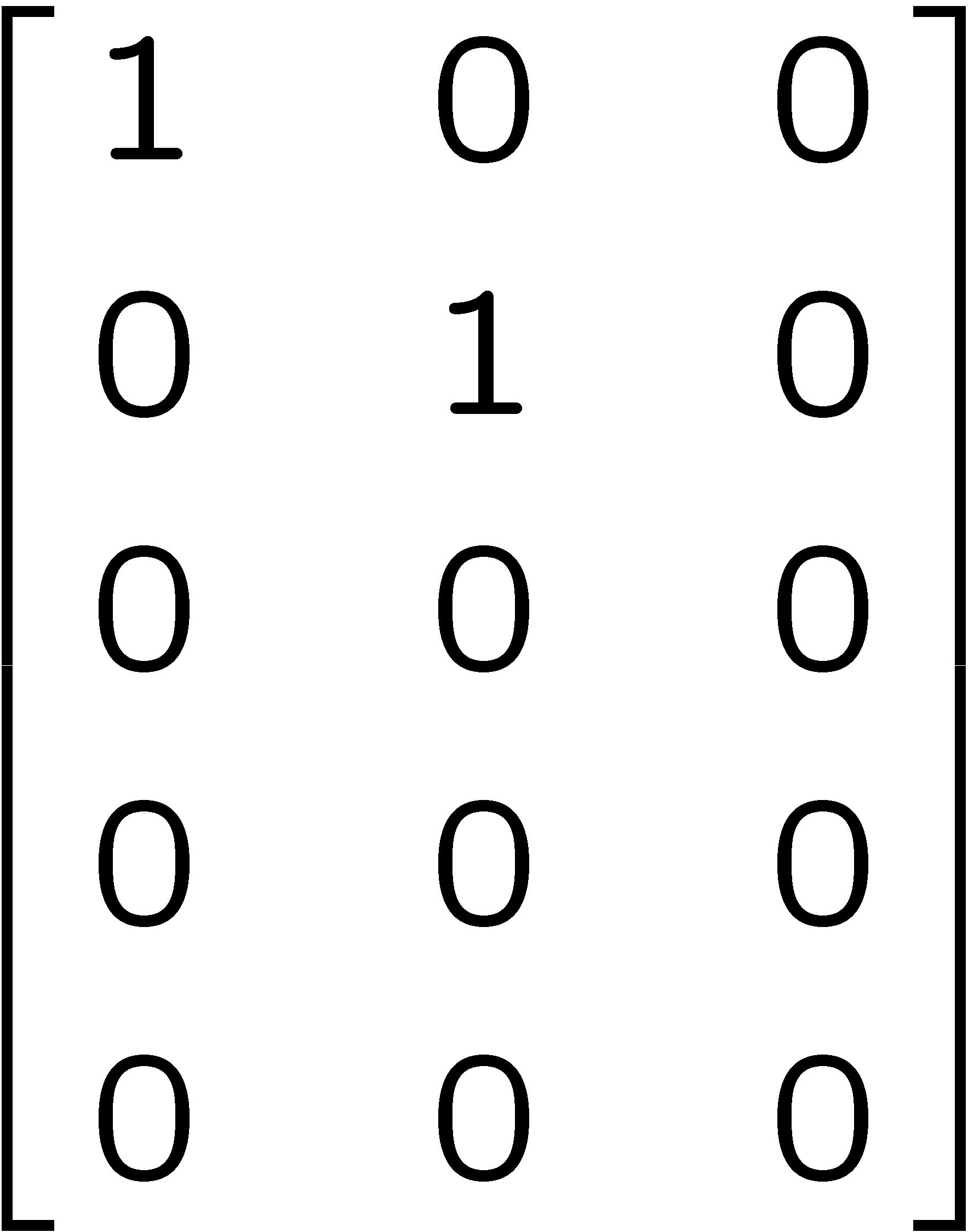 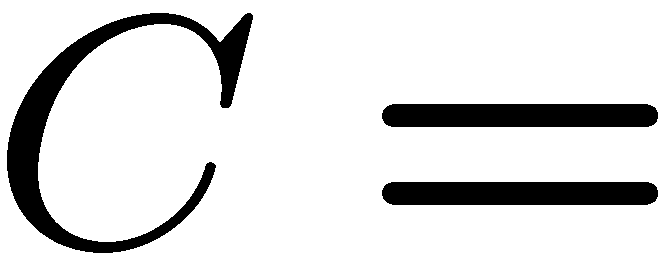 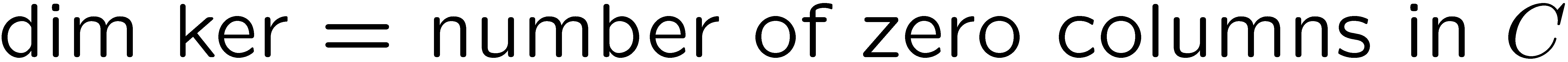 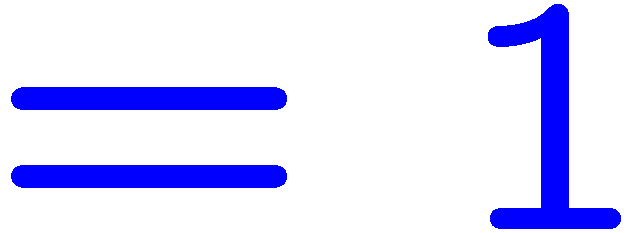 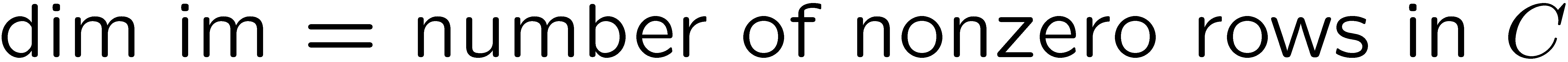 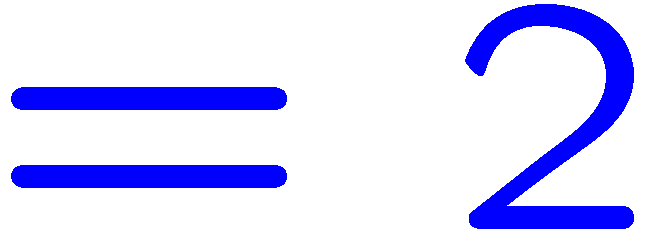 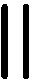 27
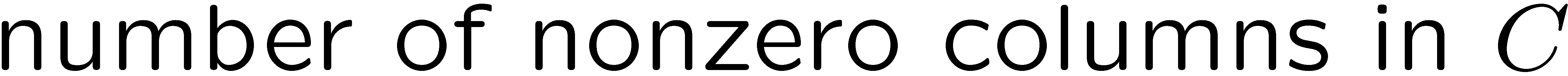 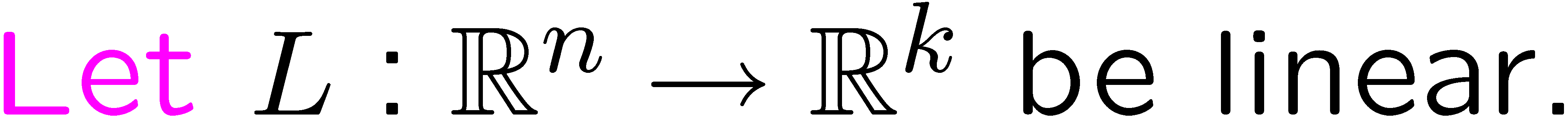 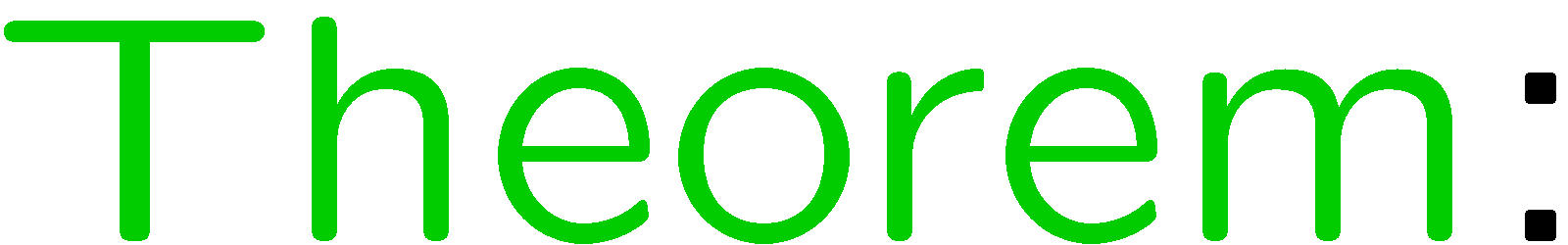 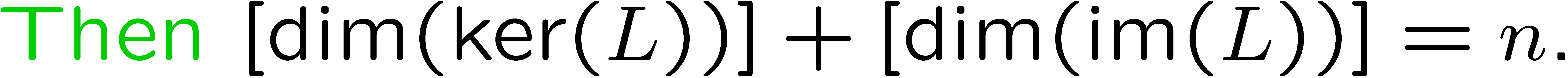 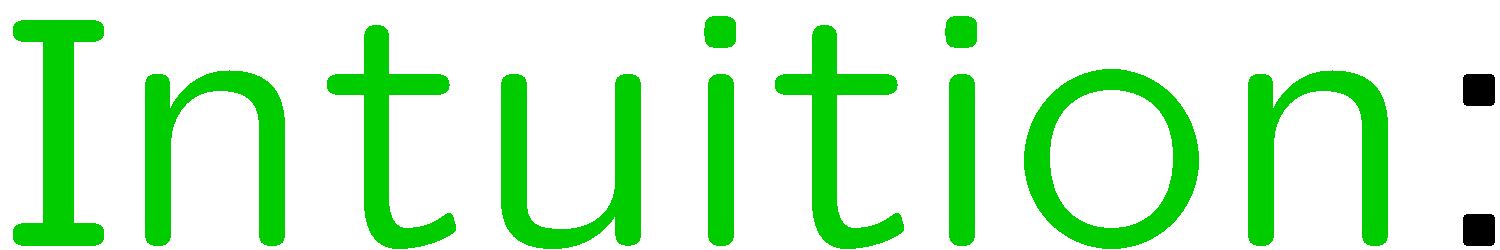 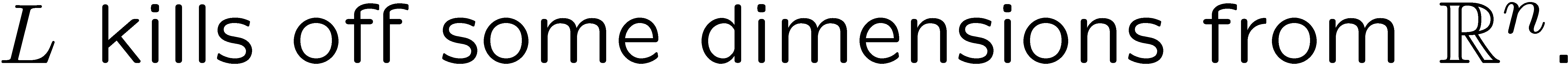 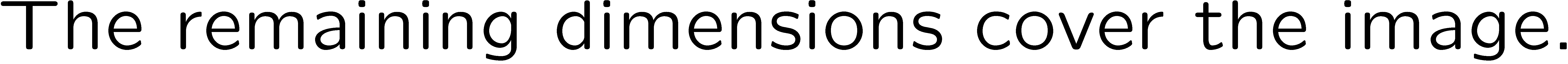 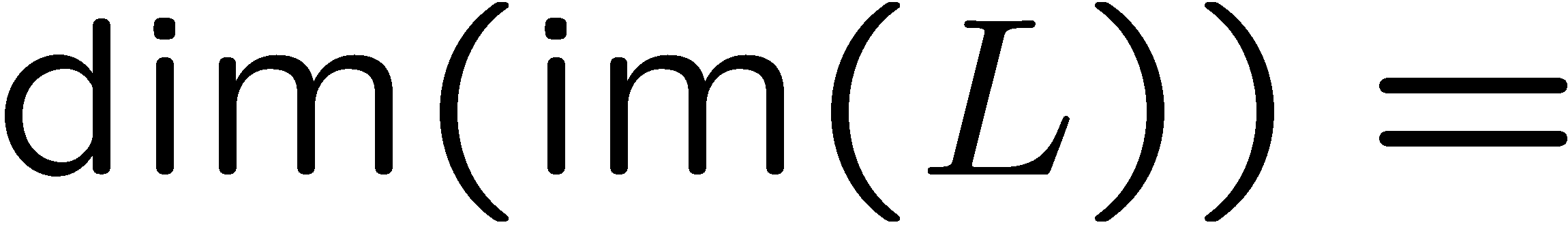 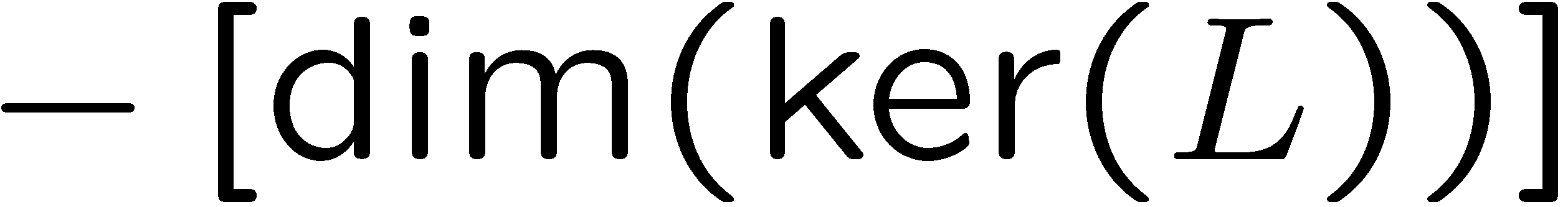 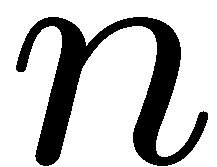 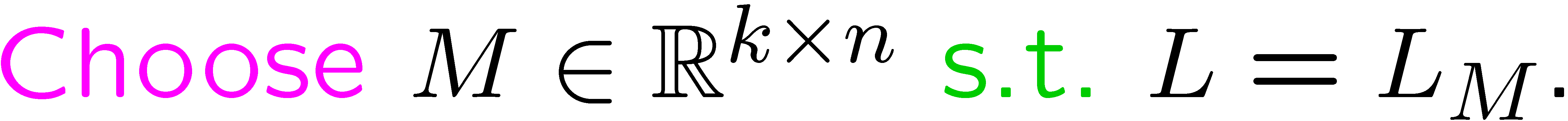 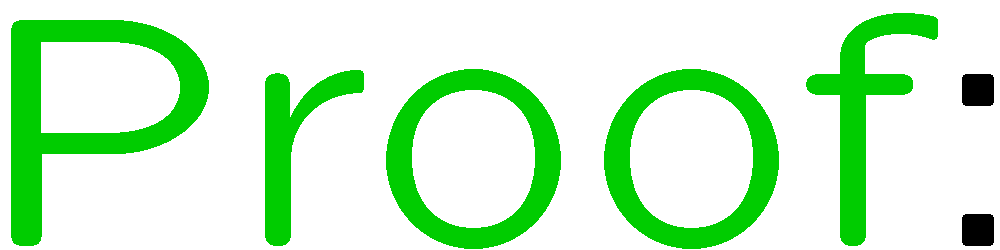 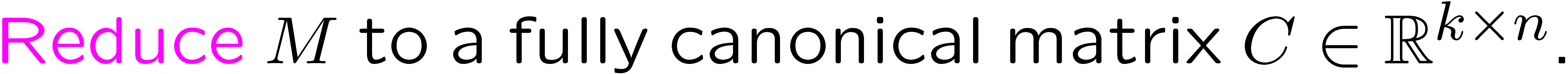 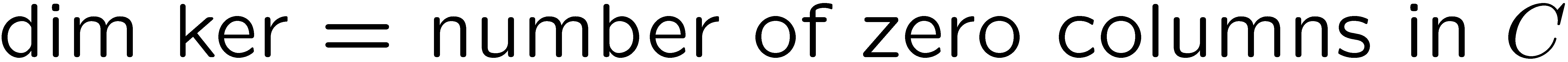 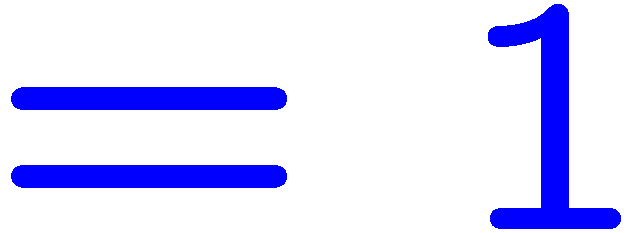 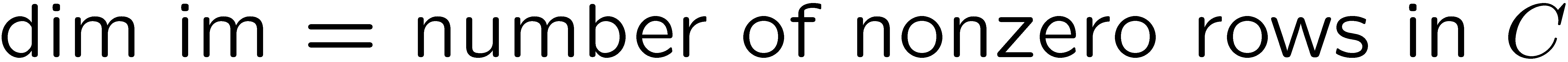 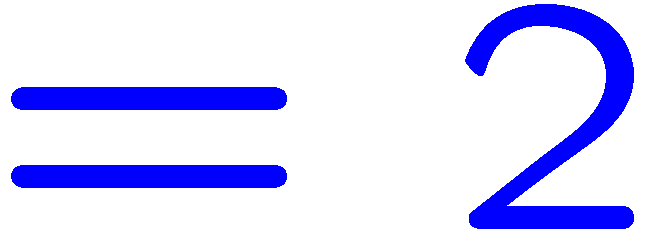 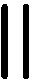 28
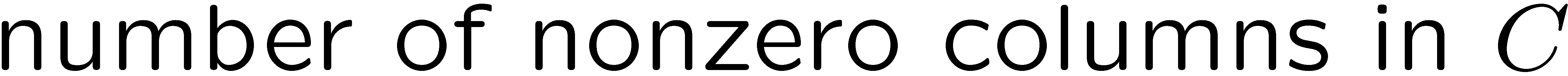 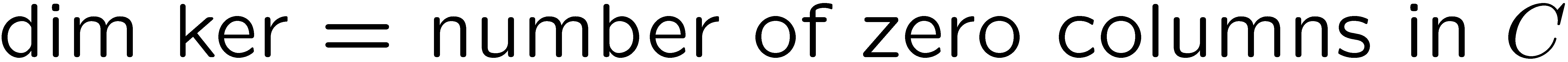 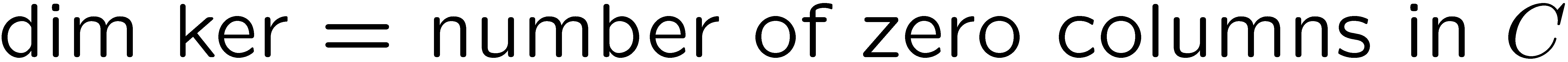 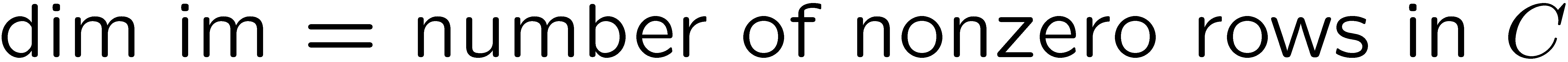 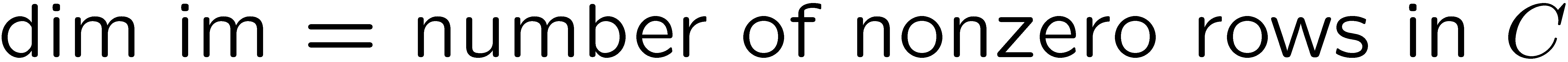 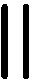 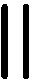 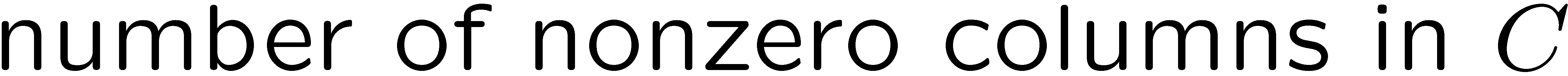 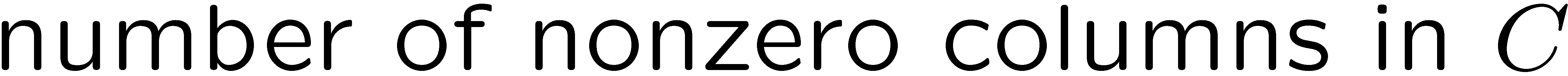 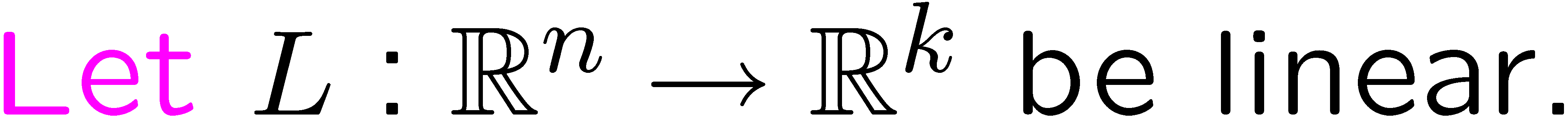 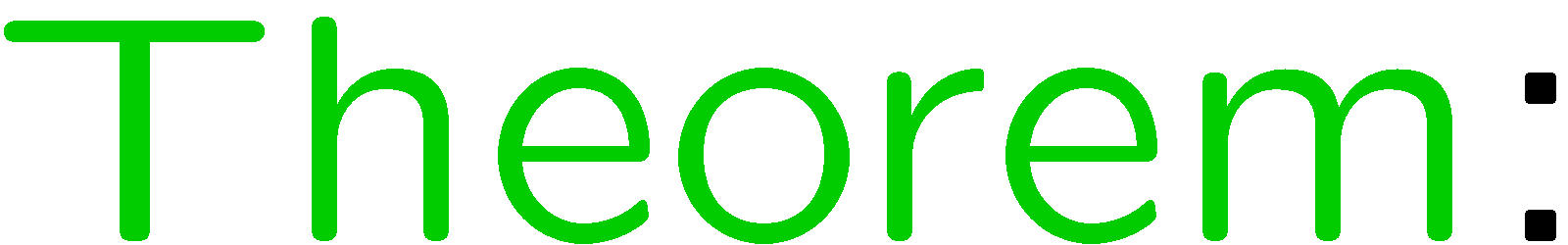 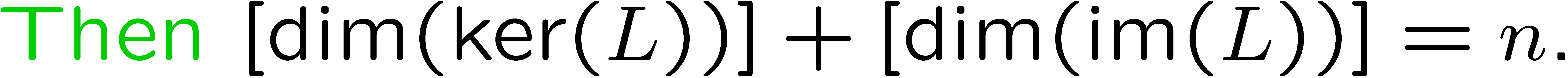 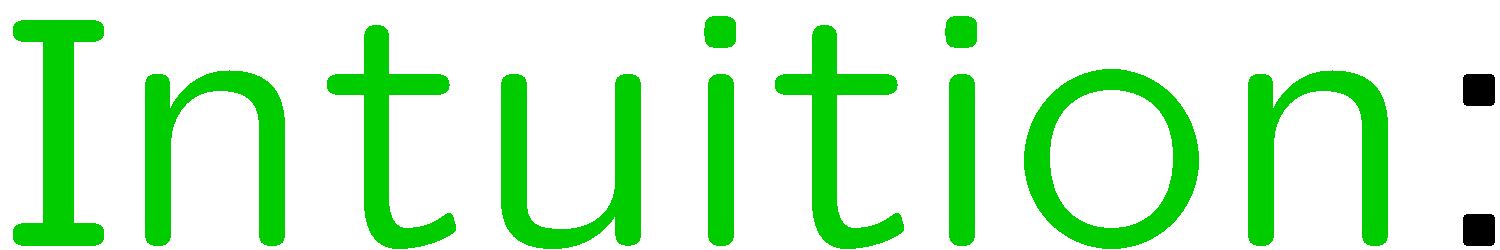 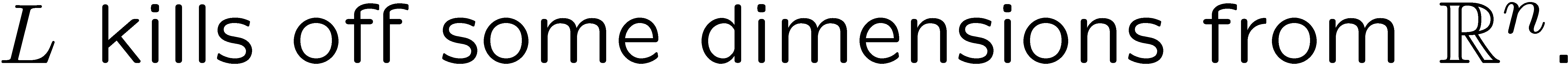 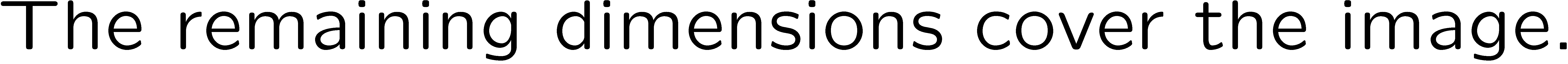 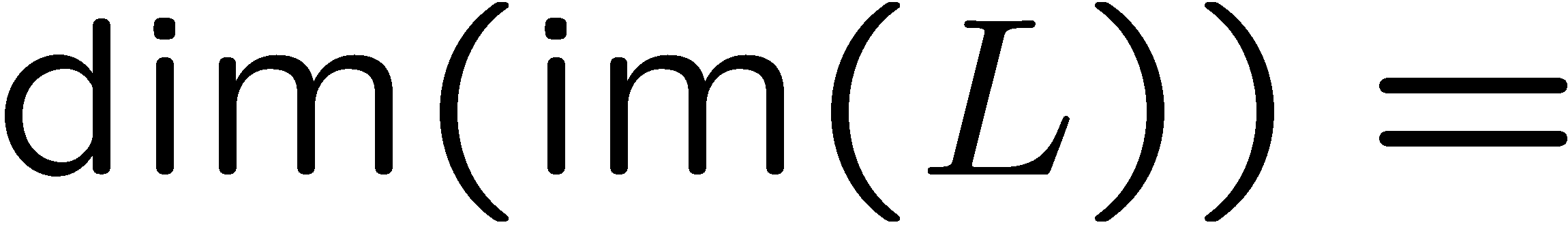 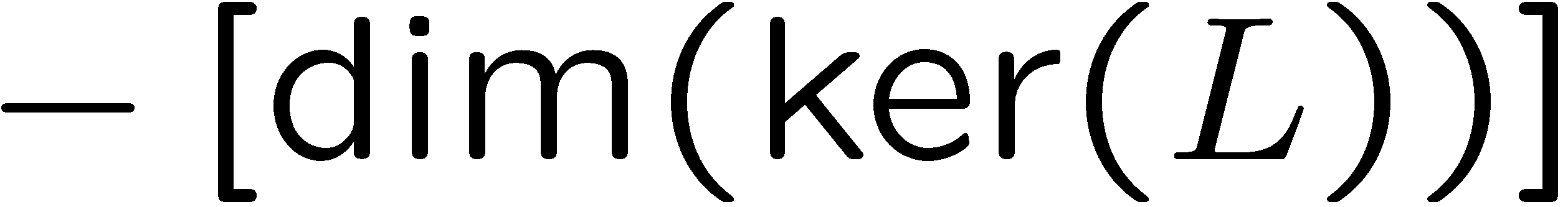 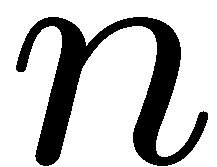 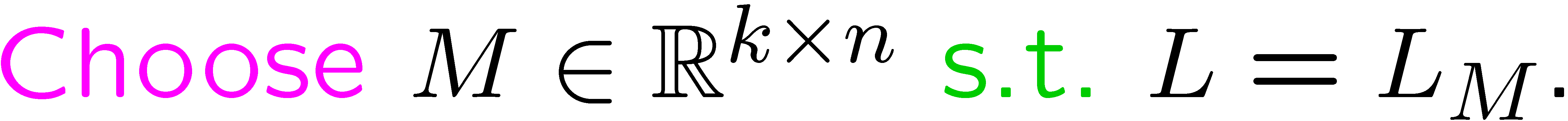 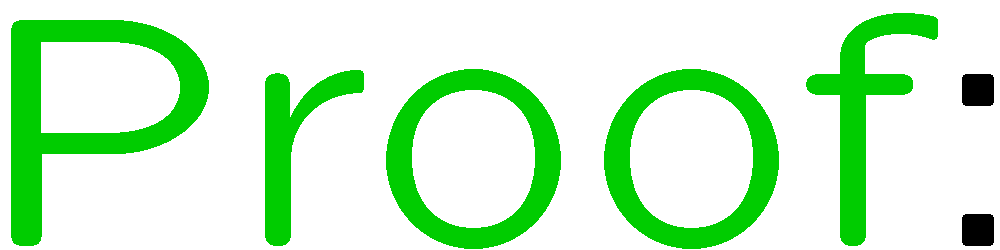 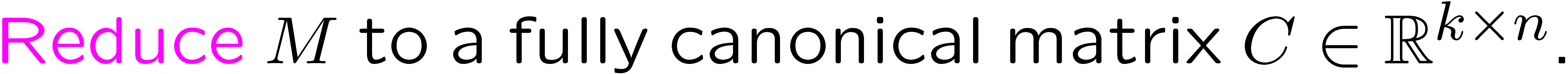 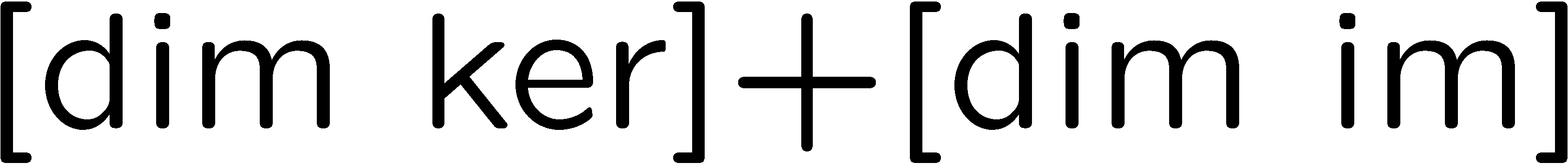 29
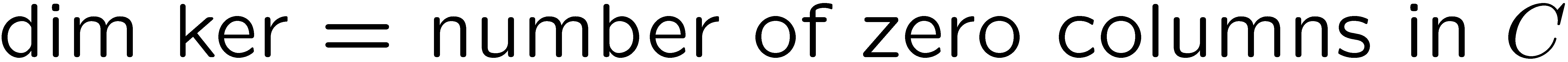 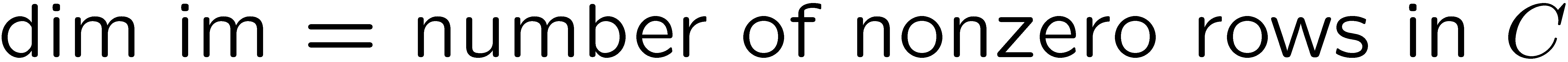 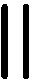 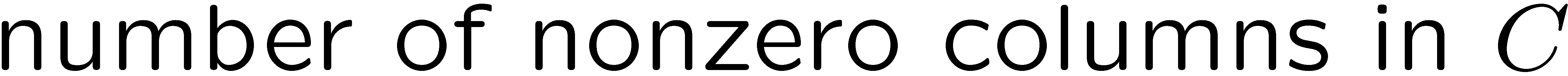 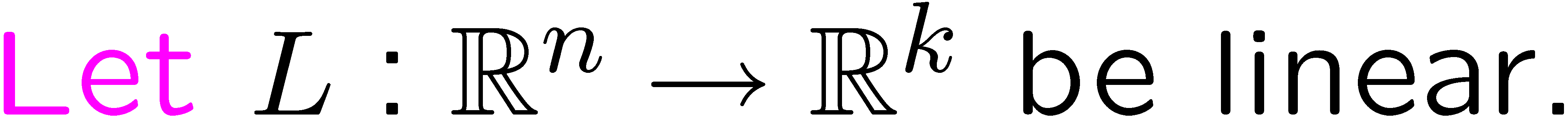 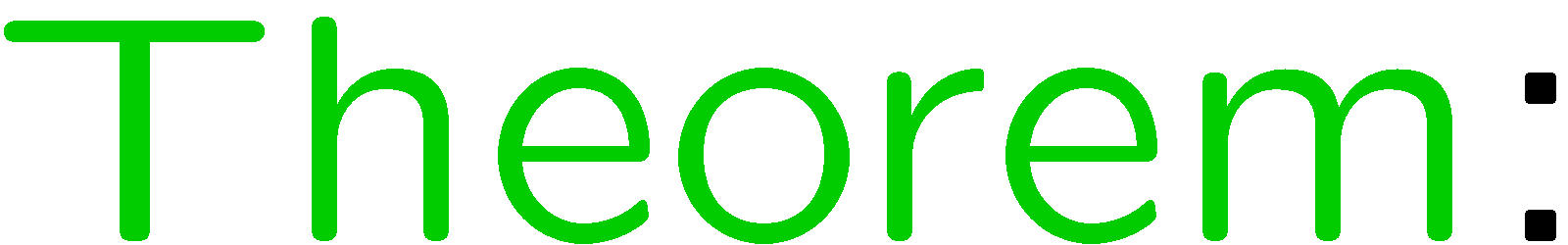 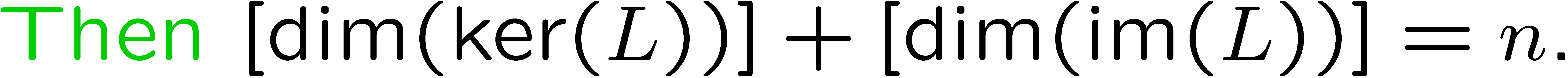 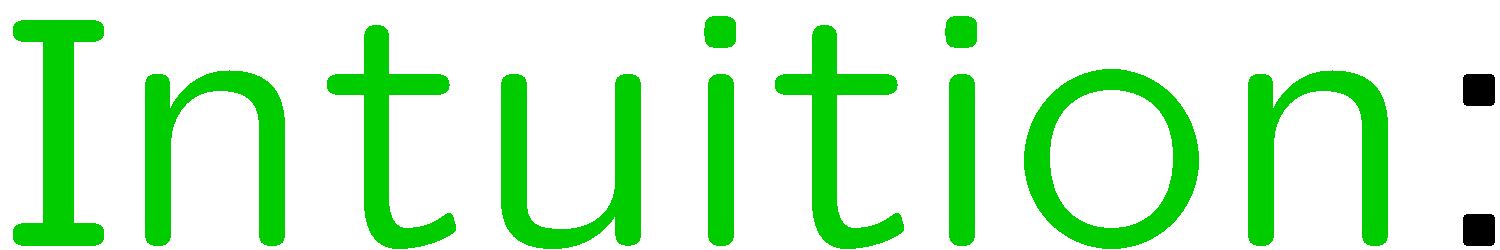 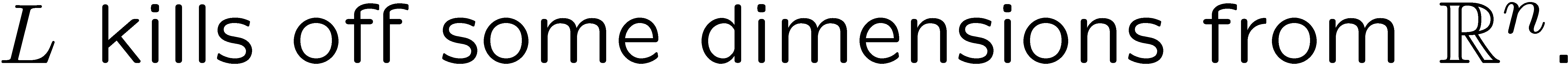 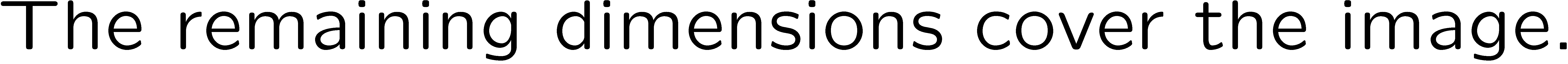 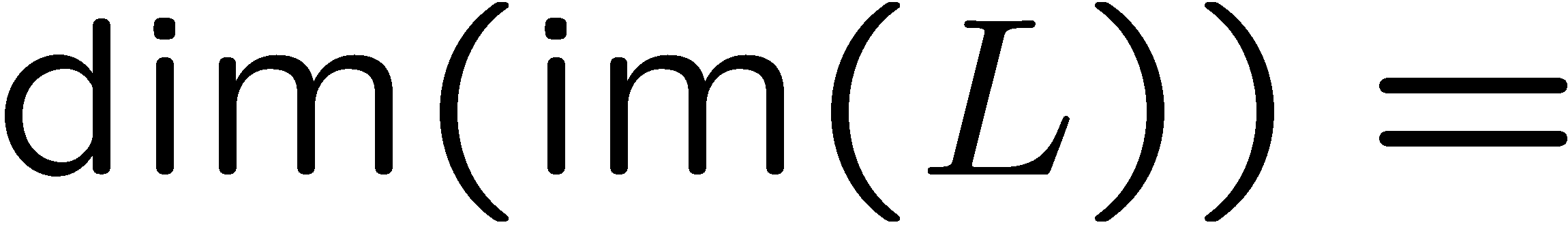 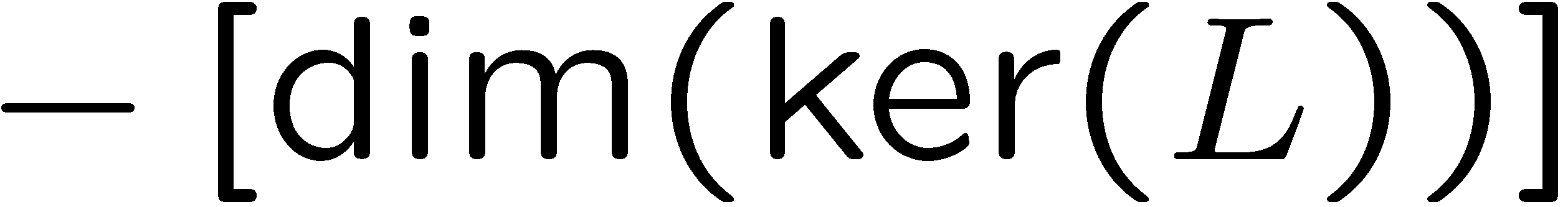 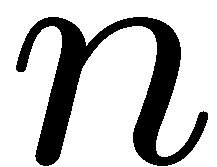 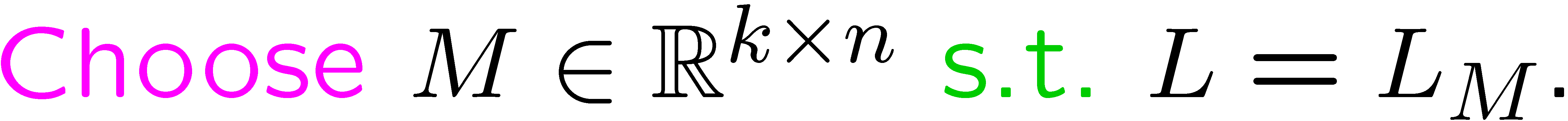 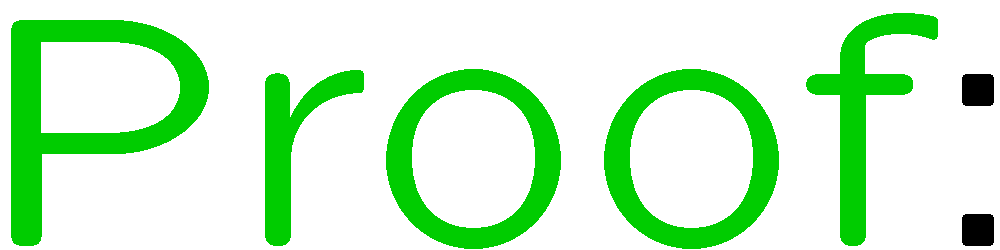 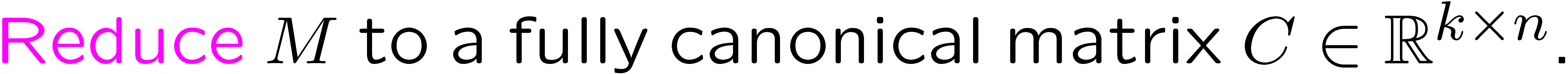 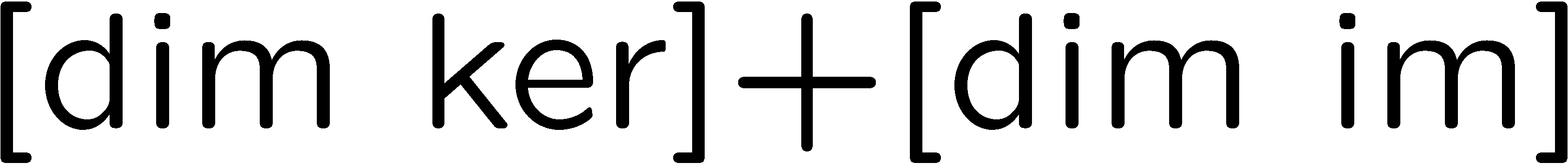 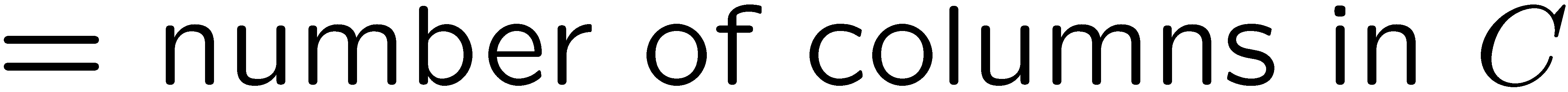 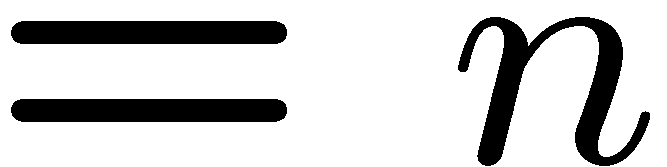 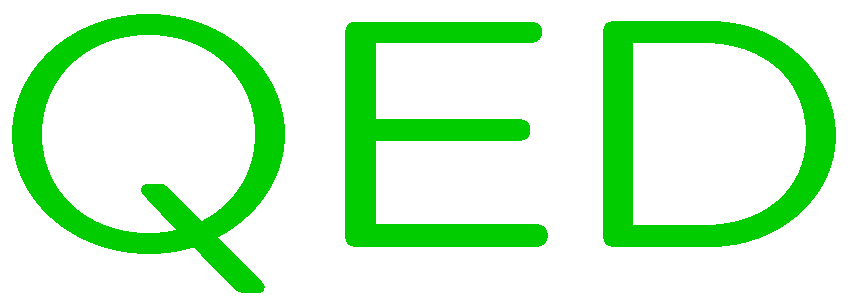 30
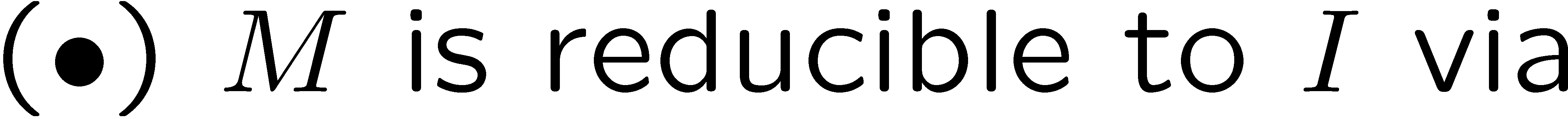 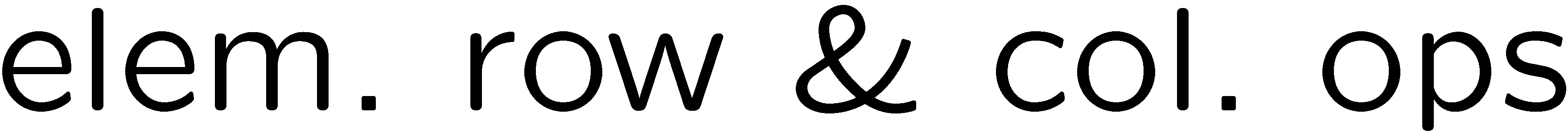 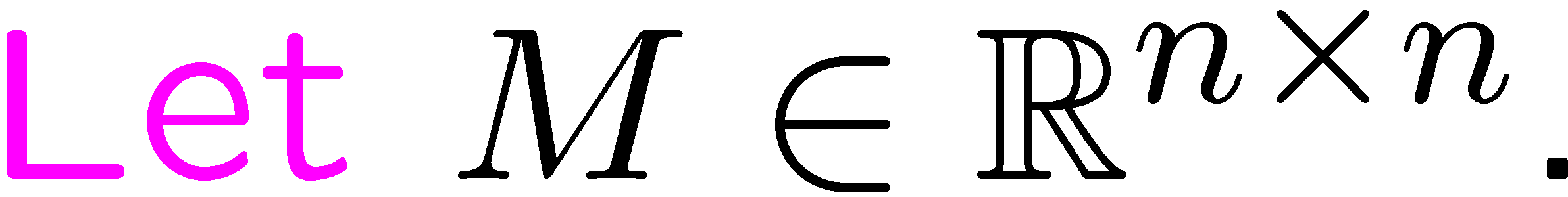 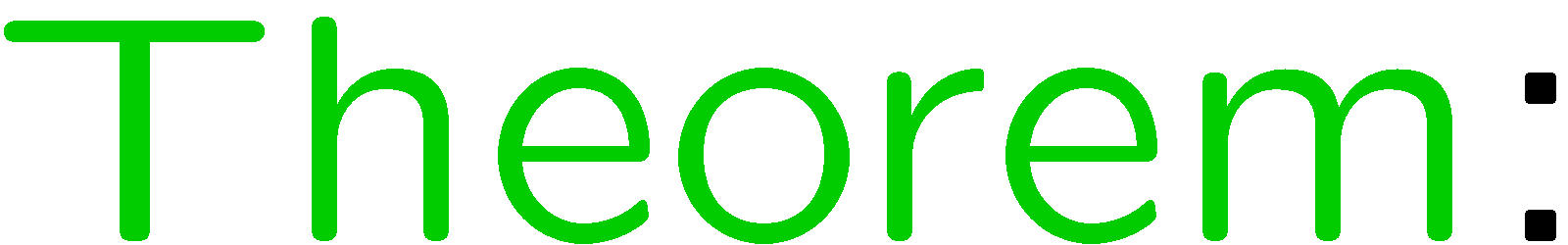 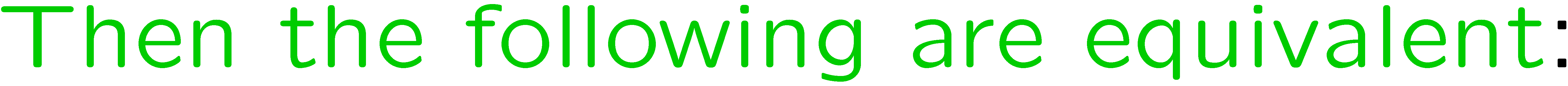 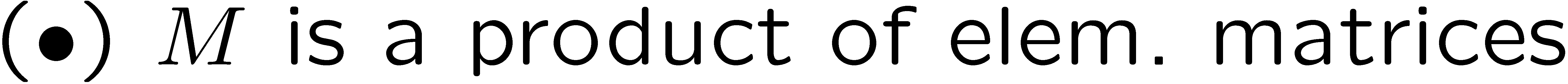 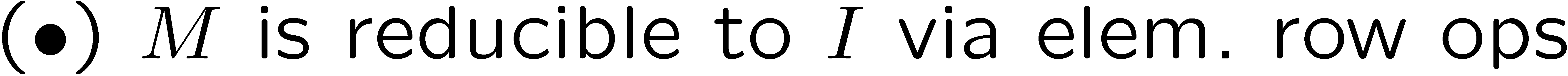 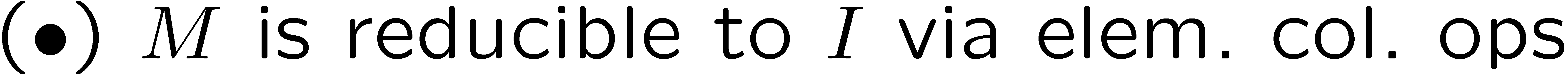 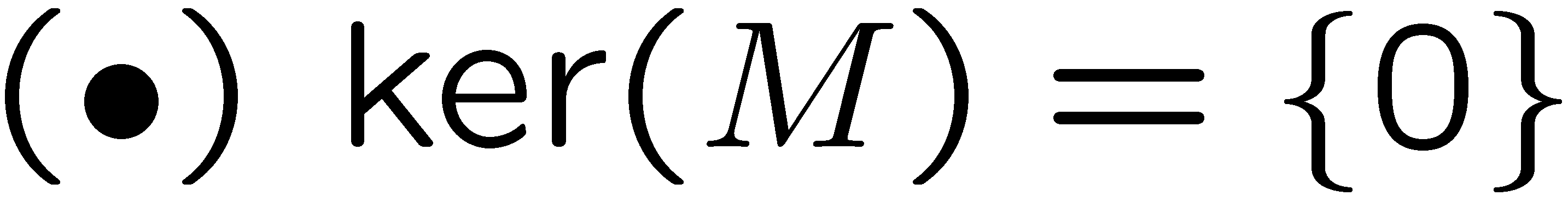 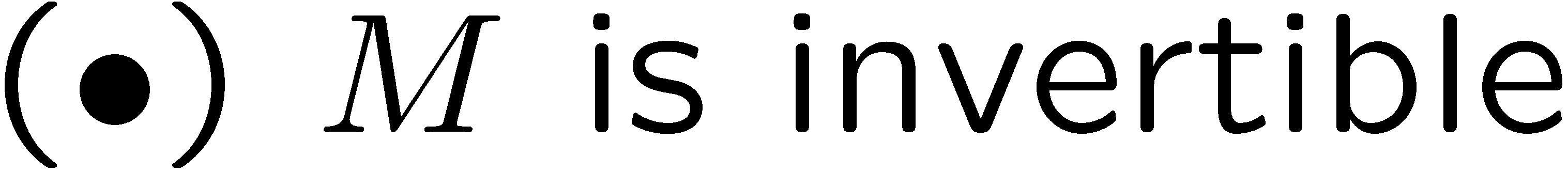 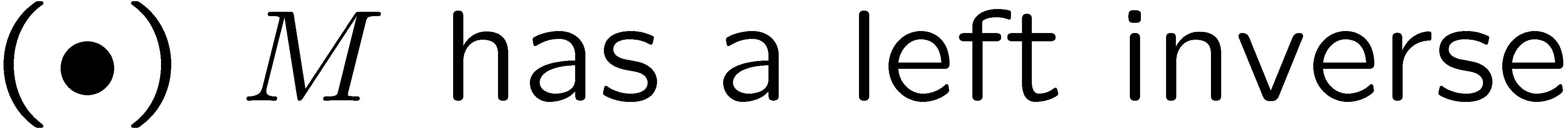 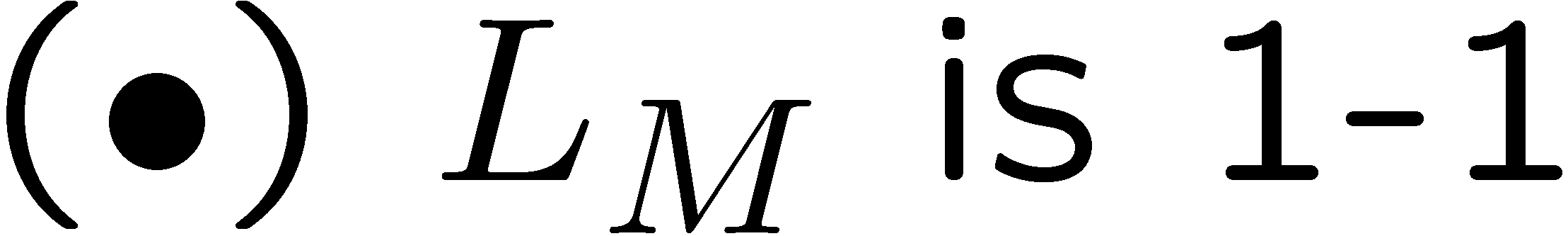 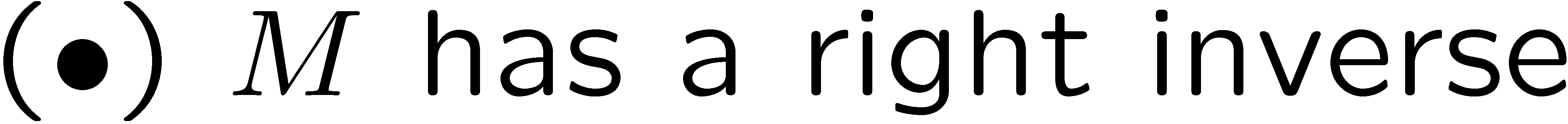 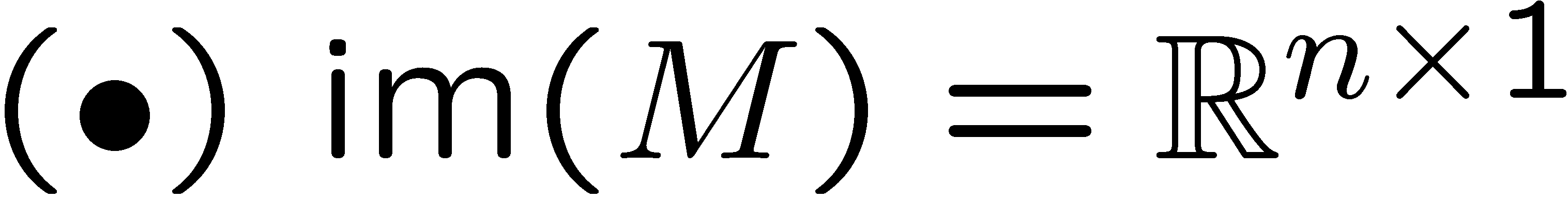 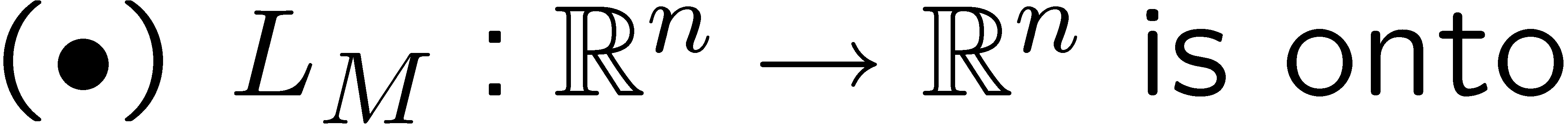 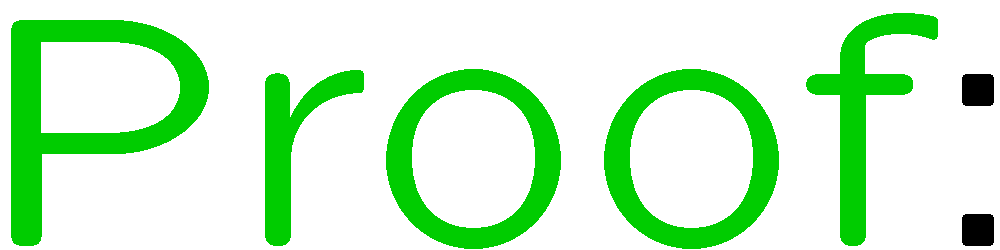 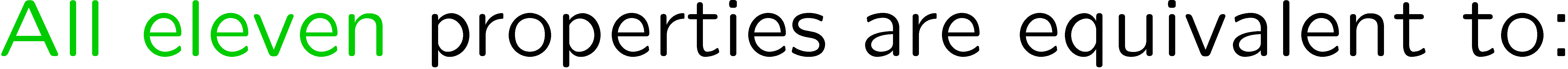 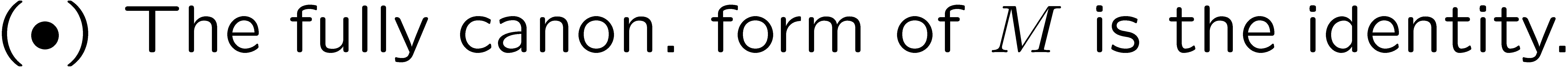 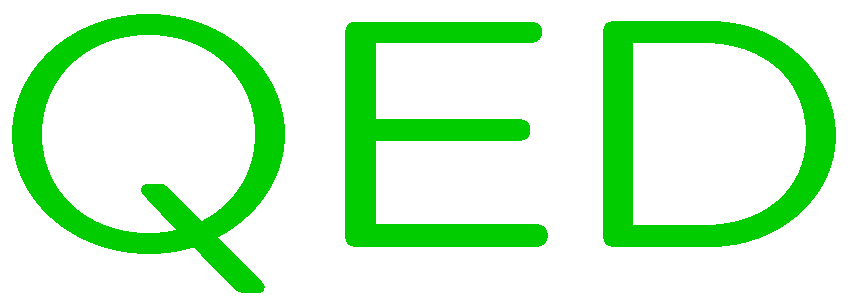 31
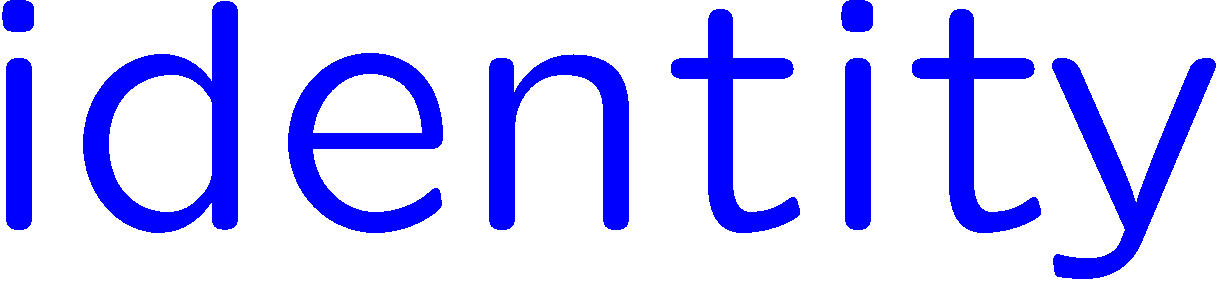 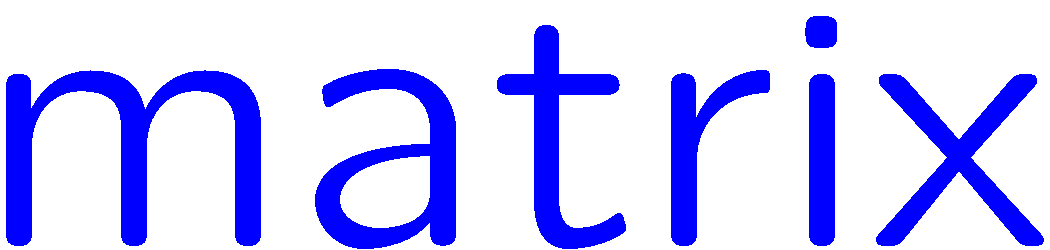 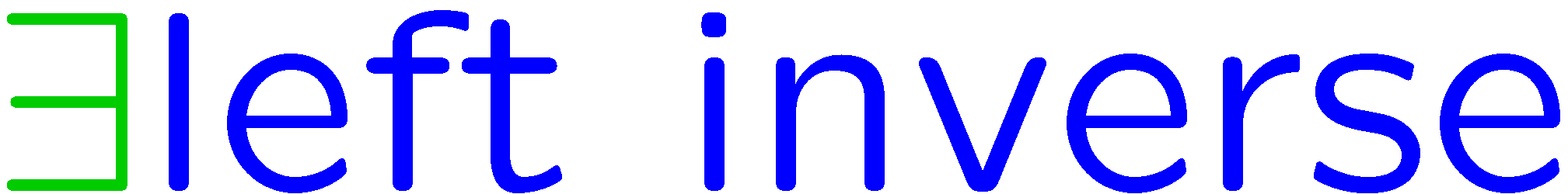 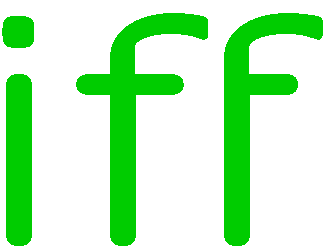 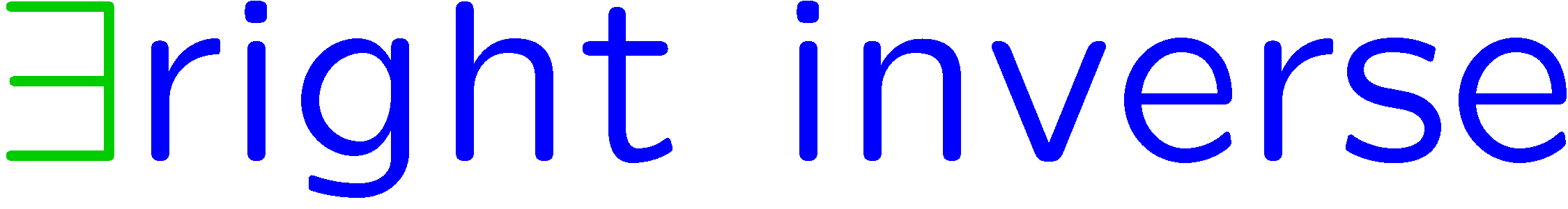 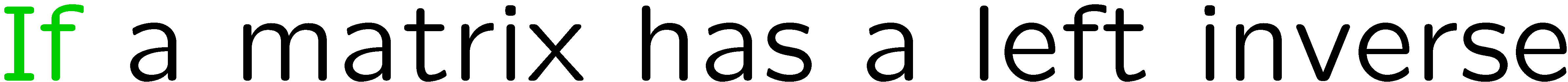 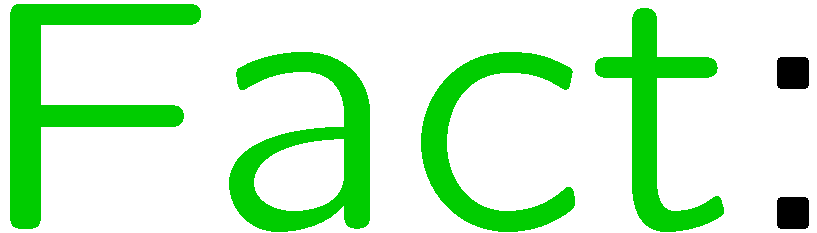 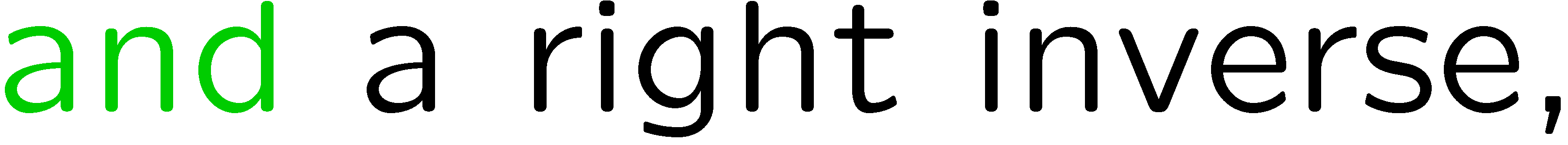 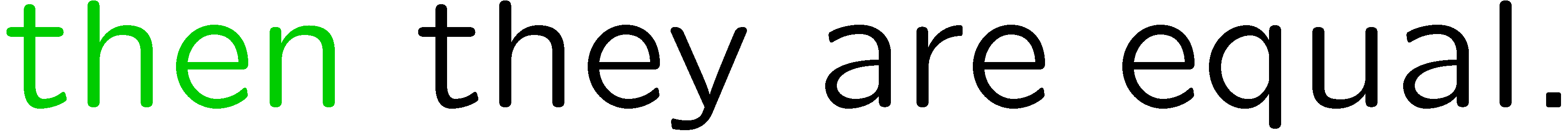 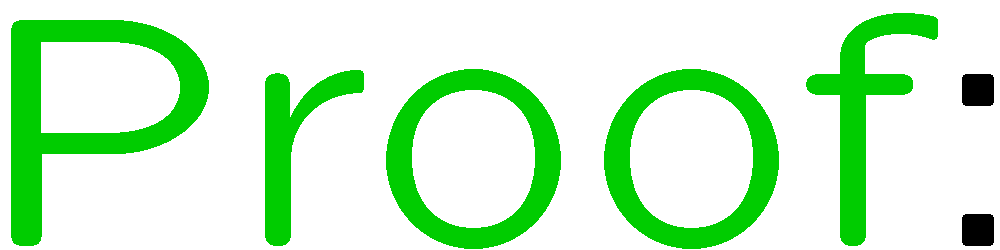 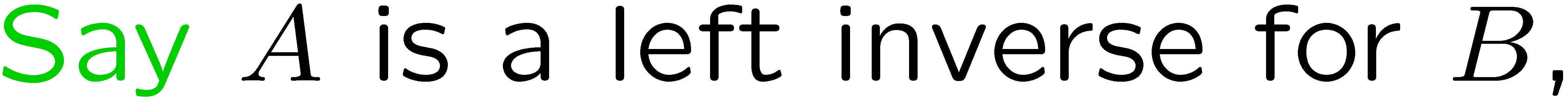 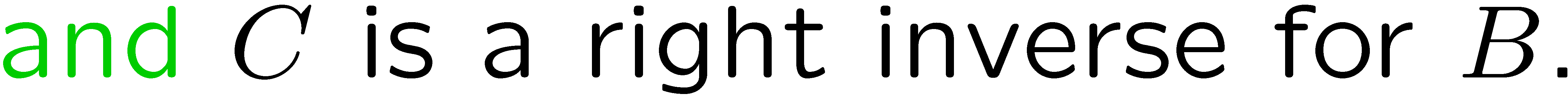 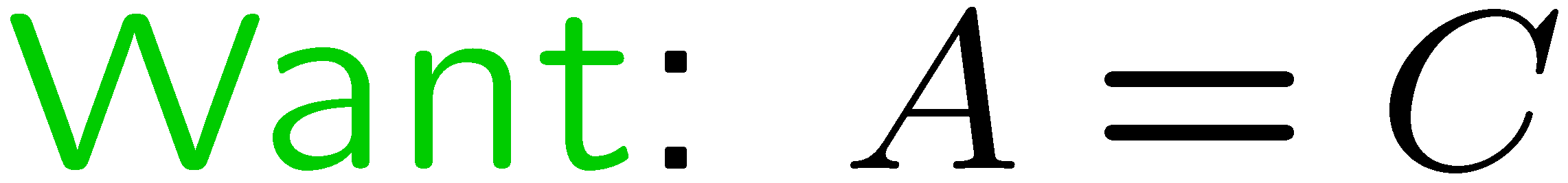 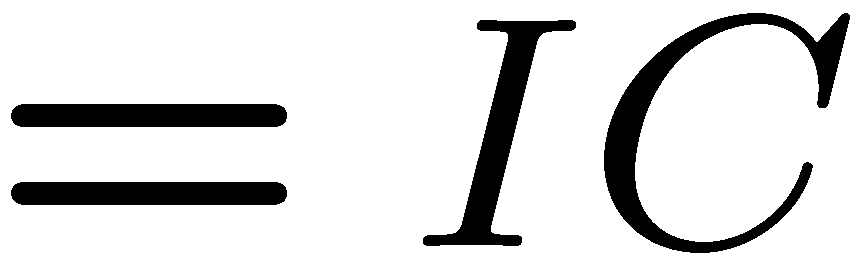 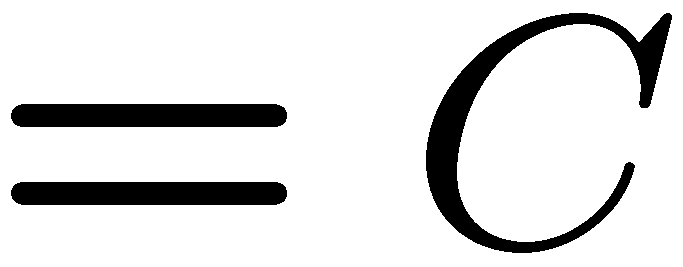 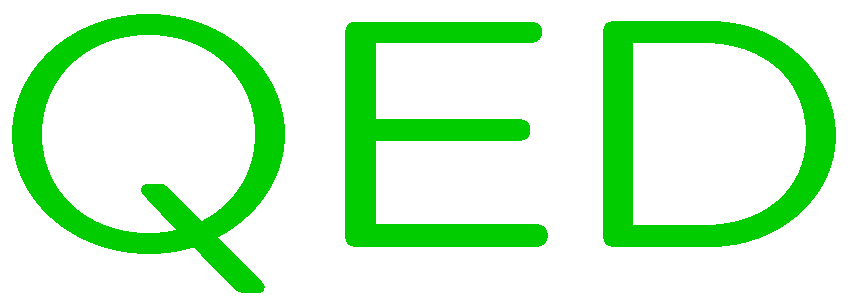 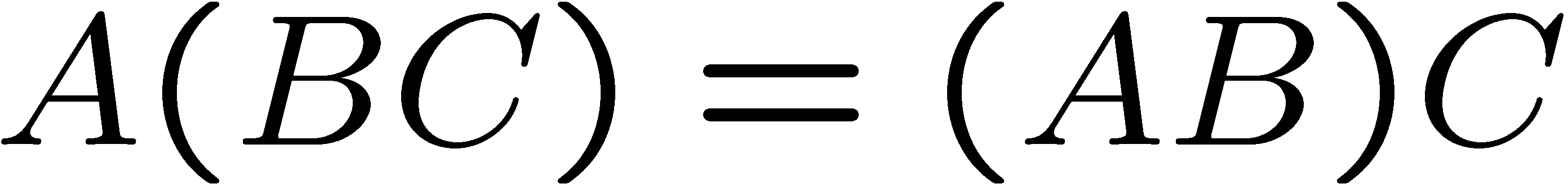 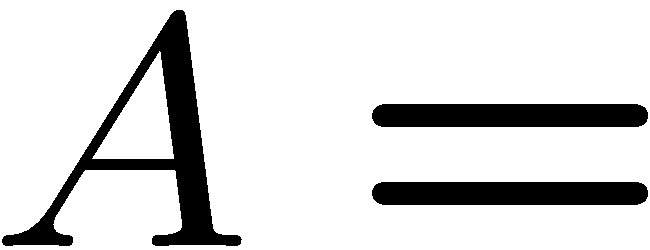 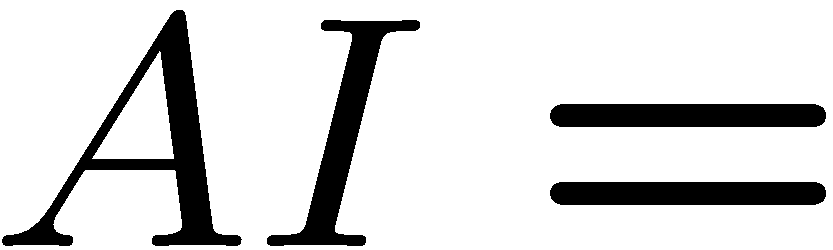 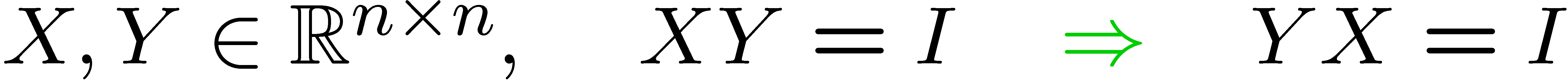 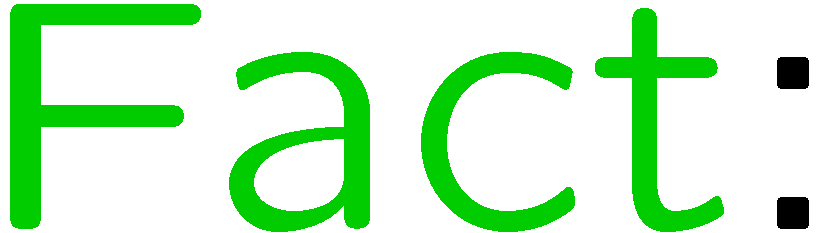 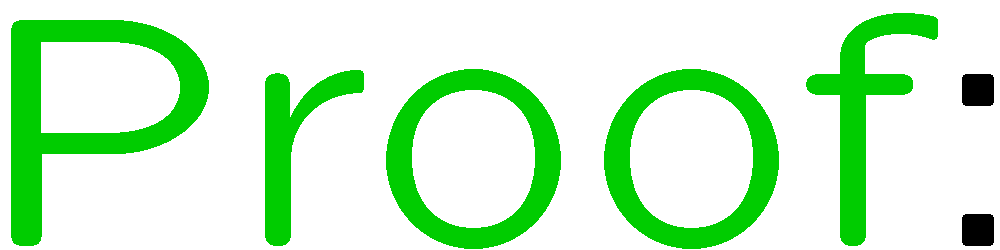 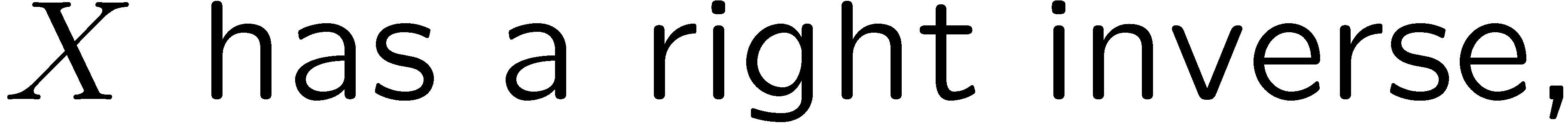 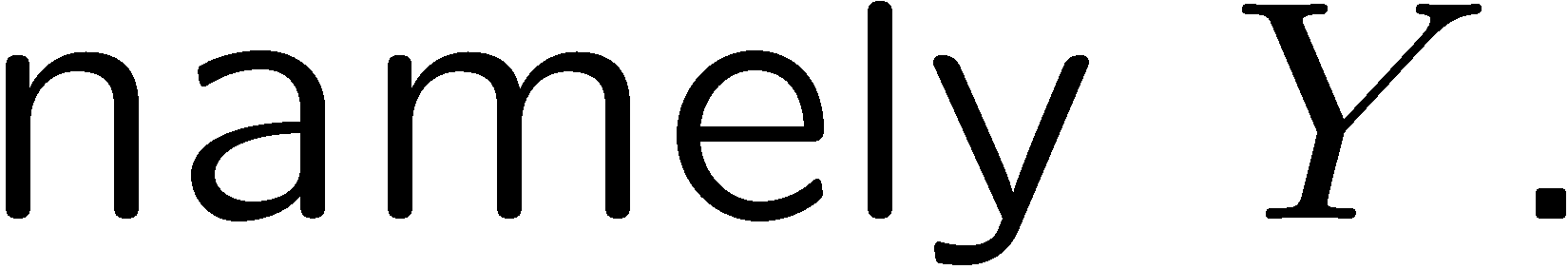 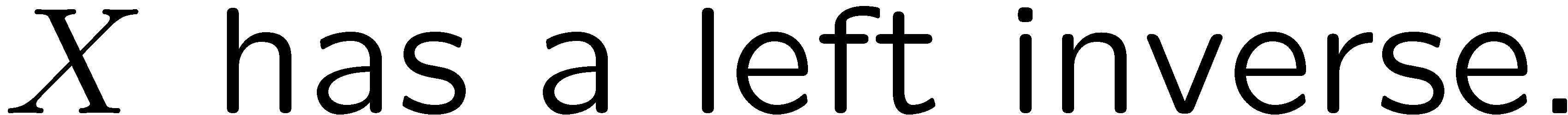 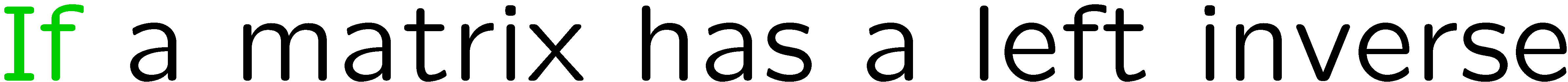 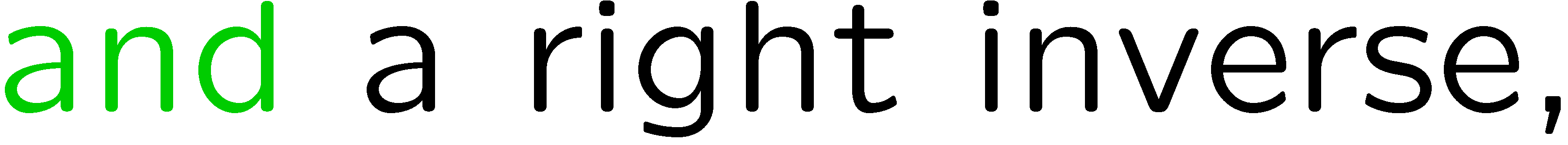 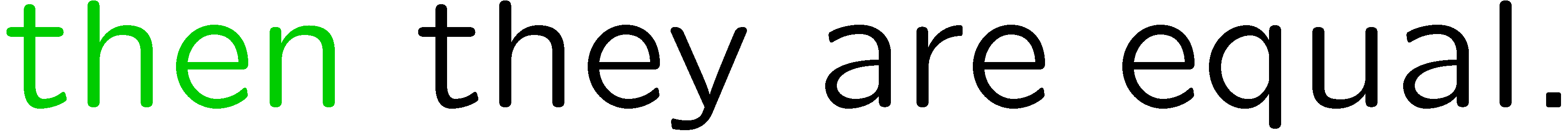 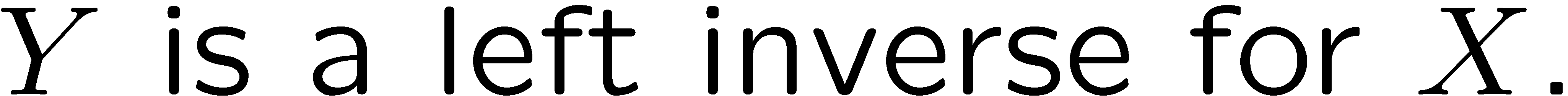 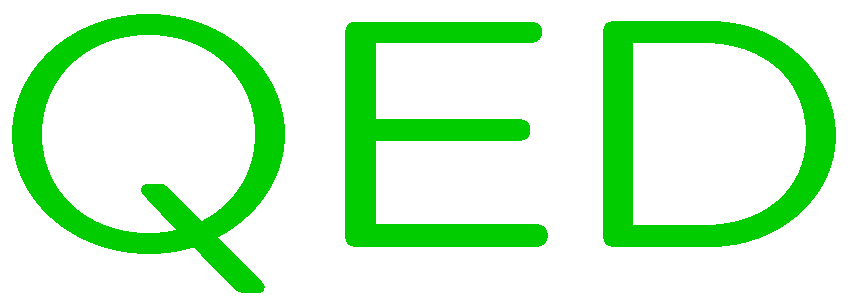 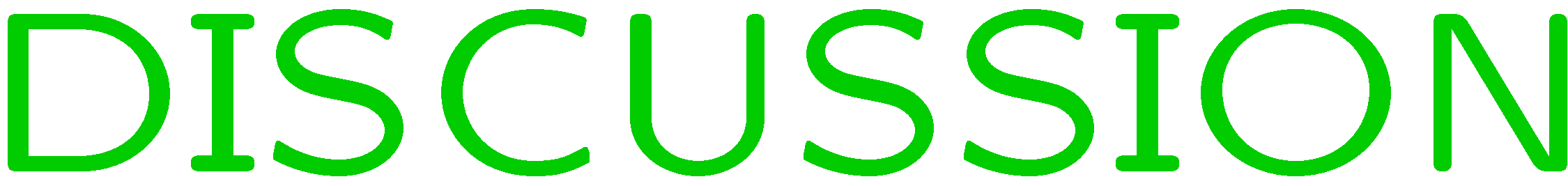 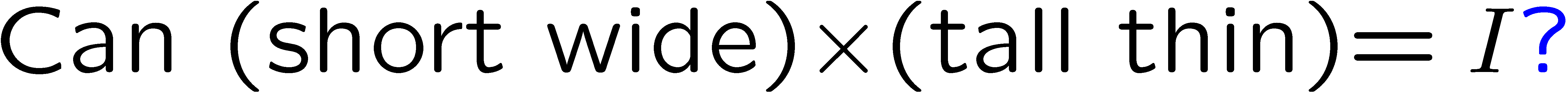 32
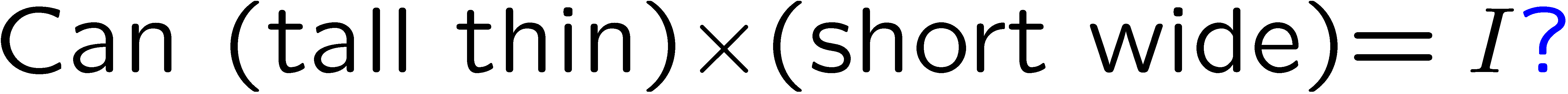 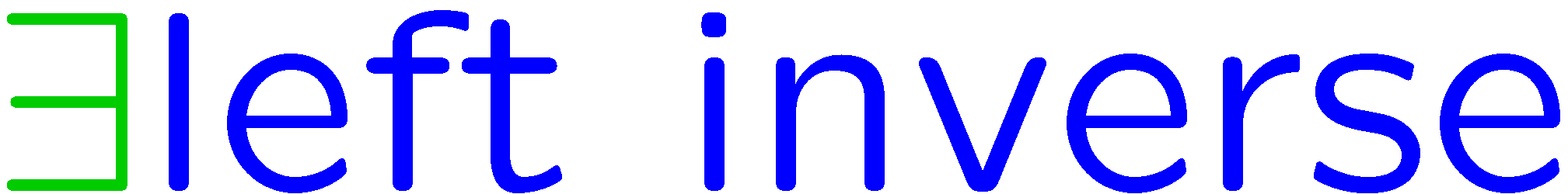 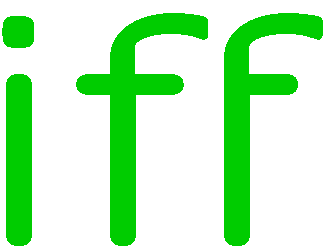 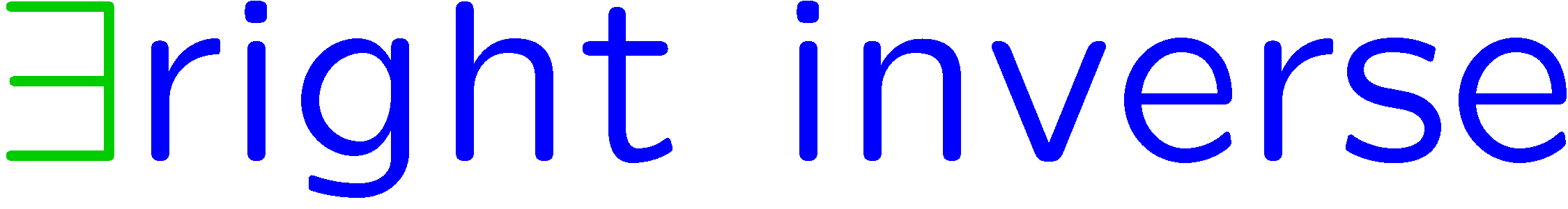 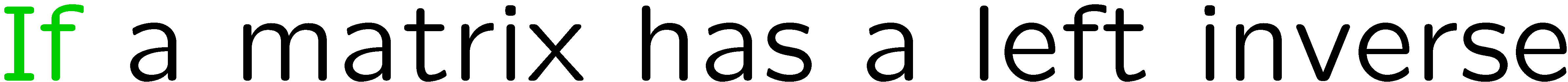 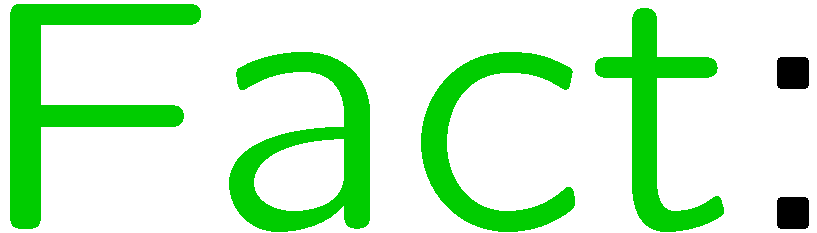 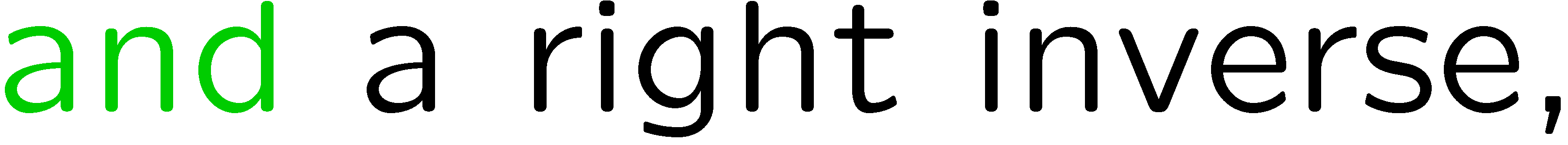 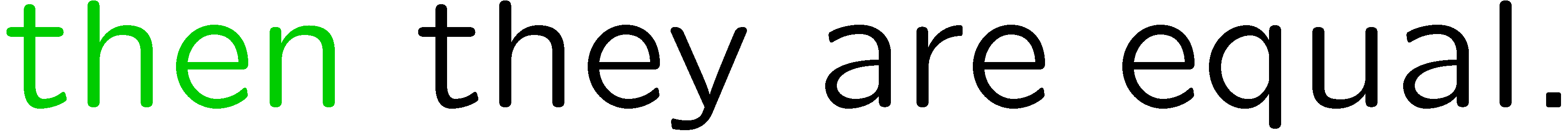 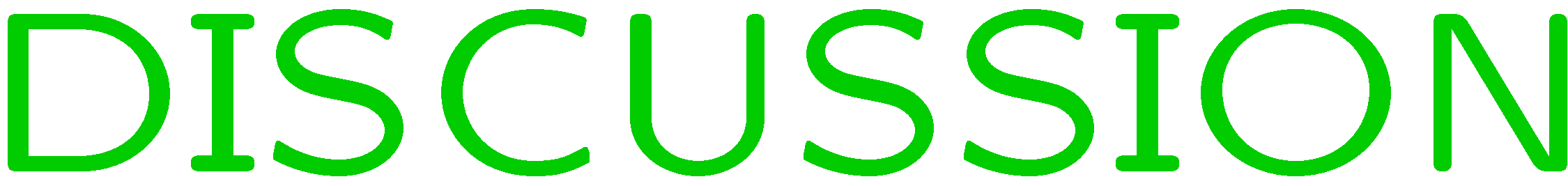 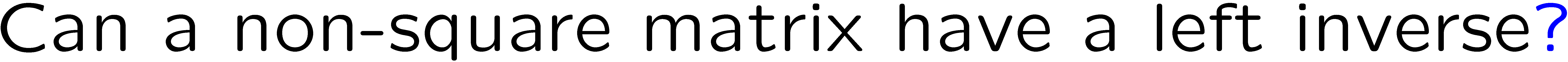 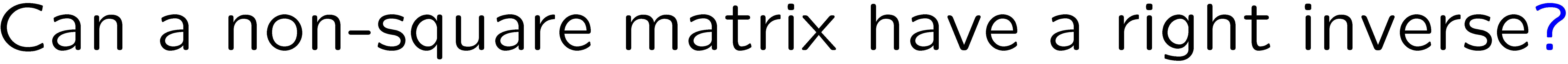 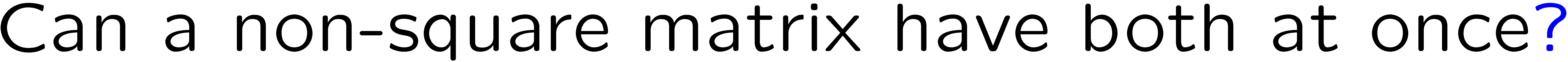 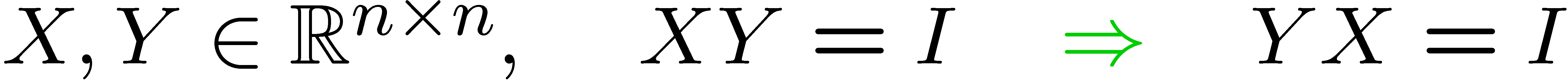 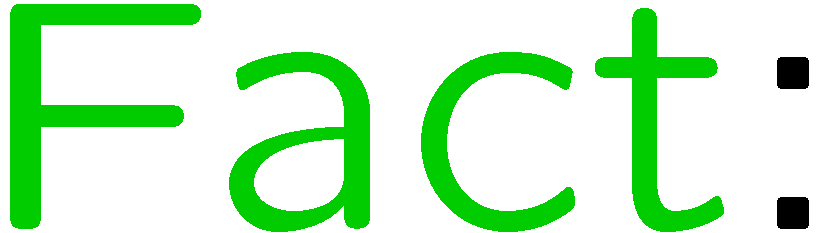 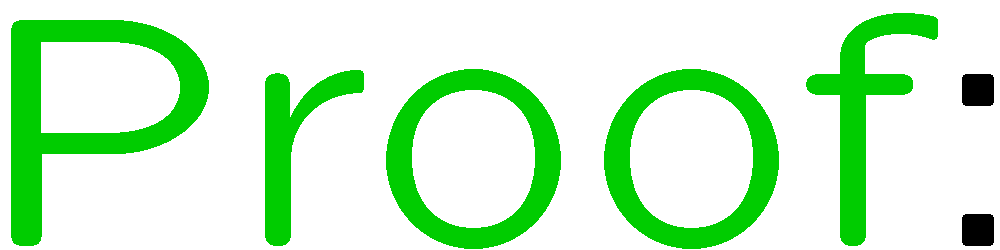 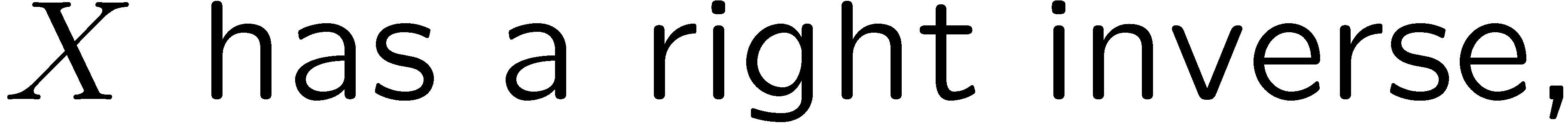 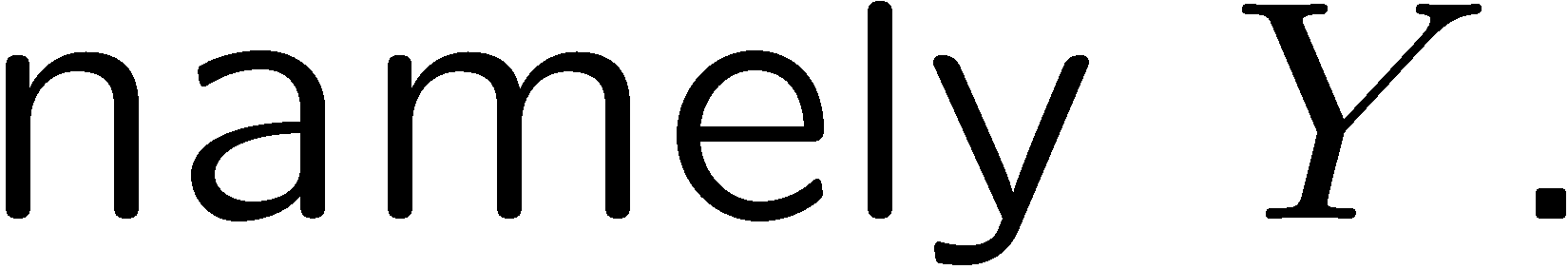 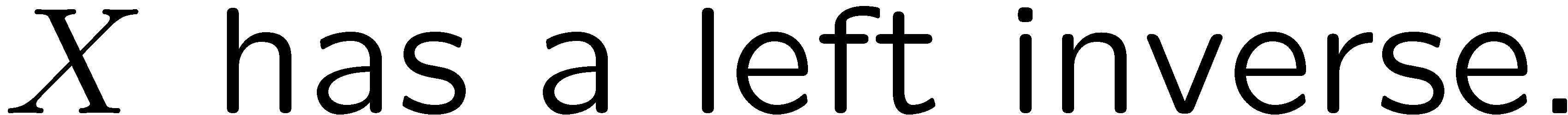 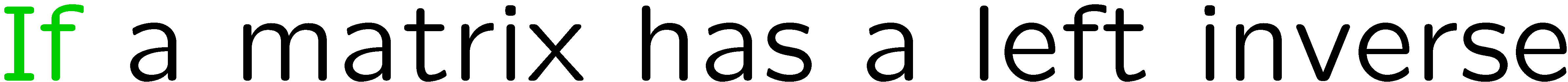 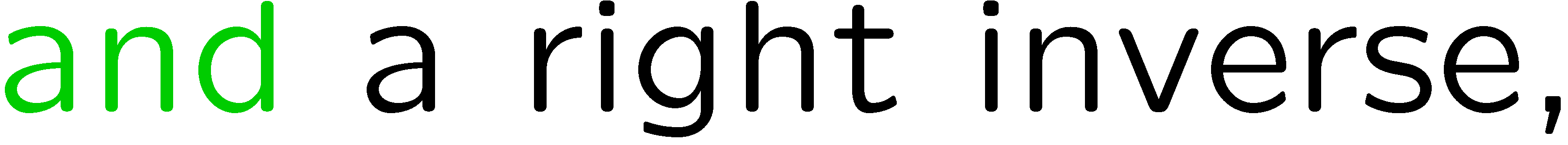 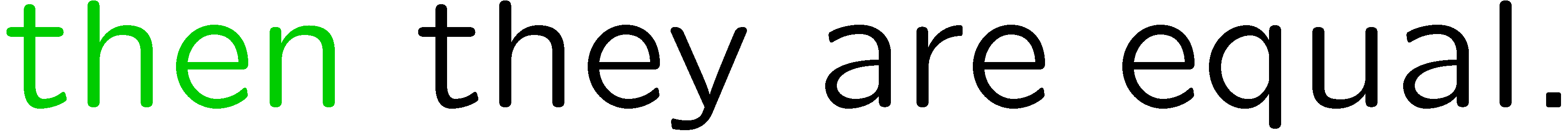 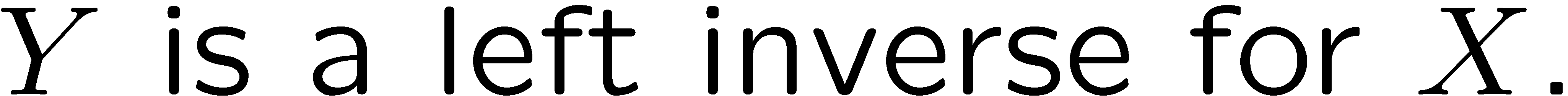 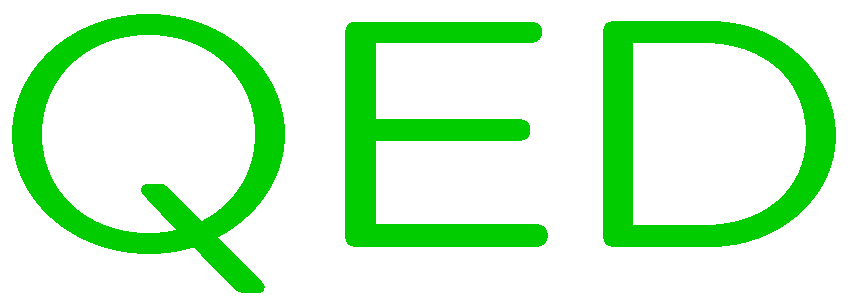 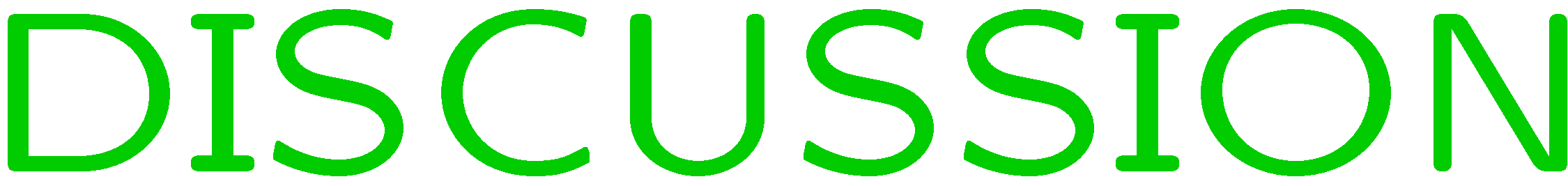 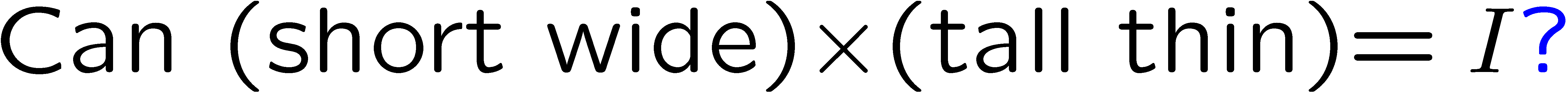 33
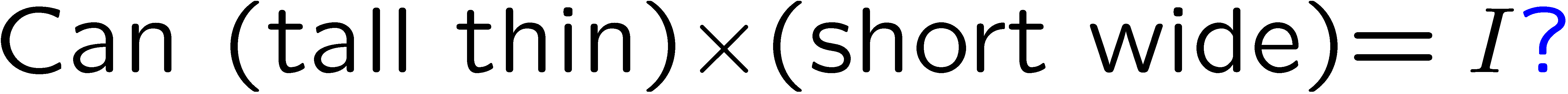 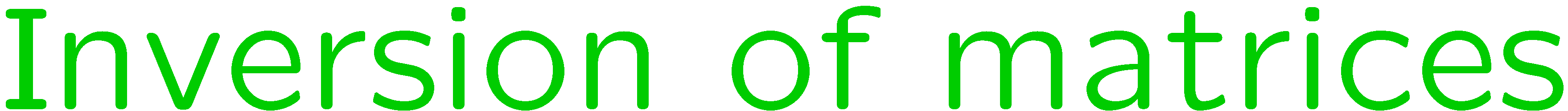 34
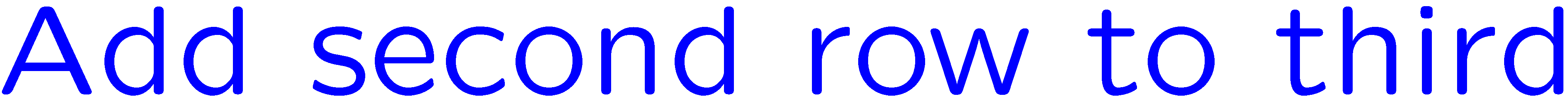 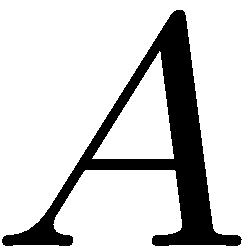 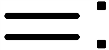 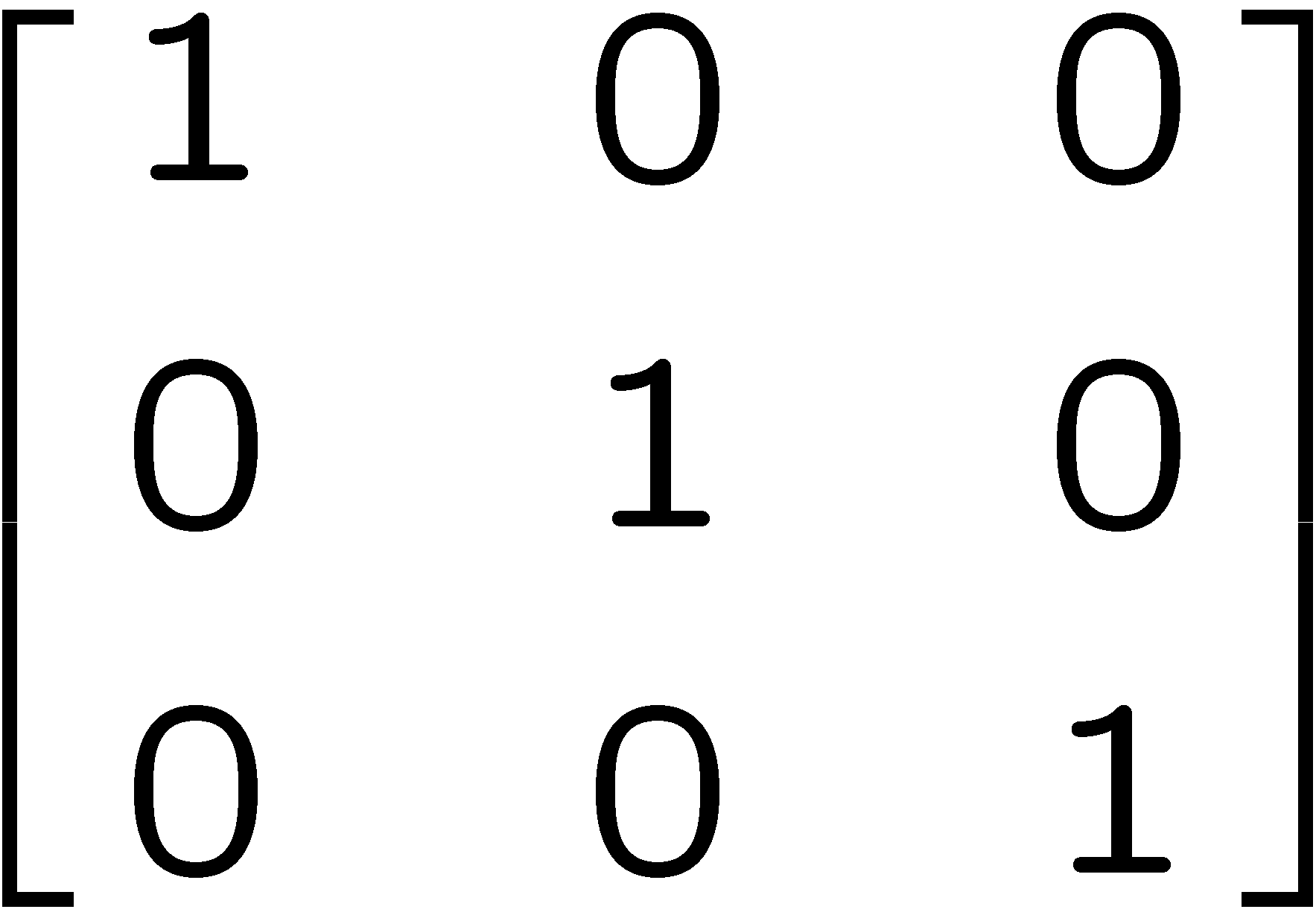 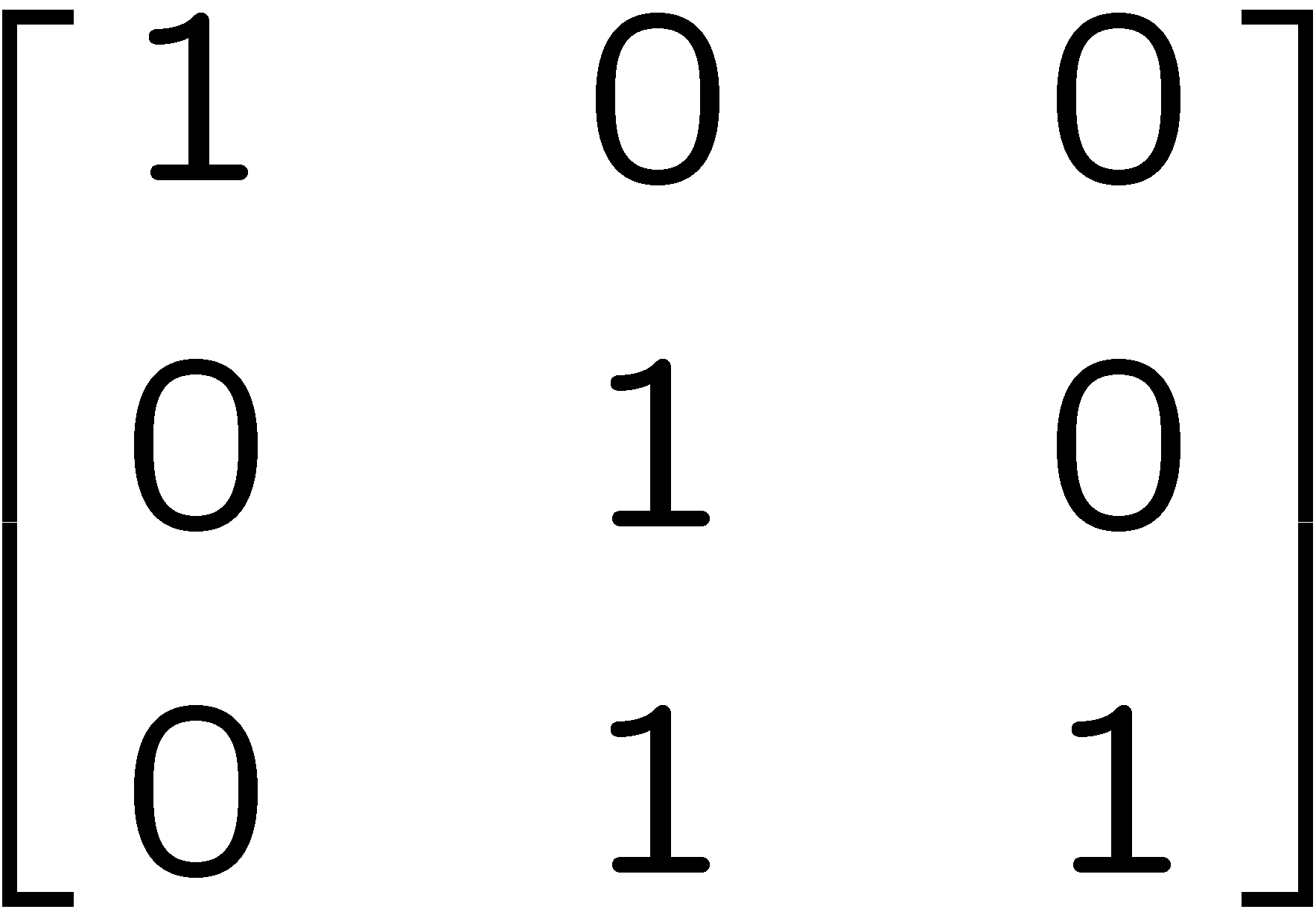 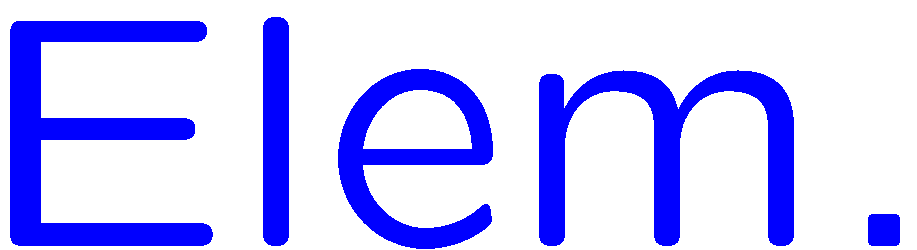 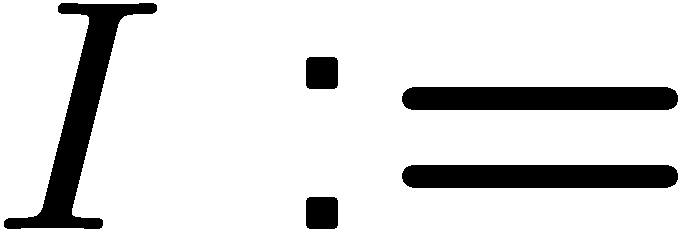 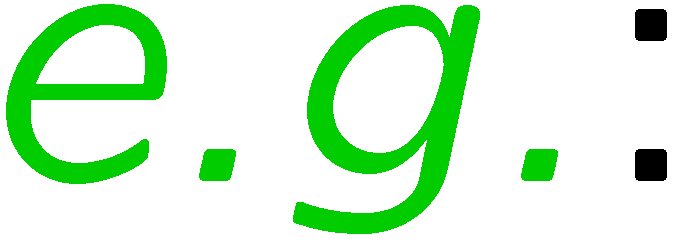 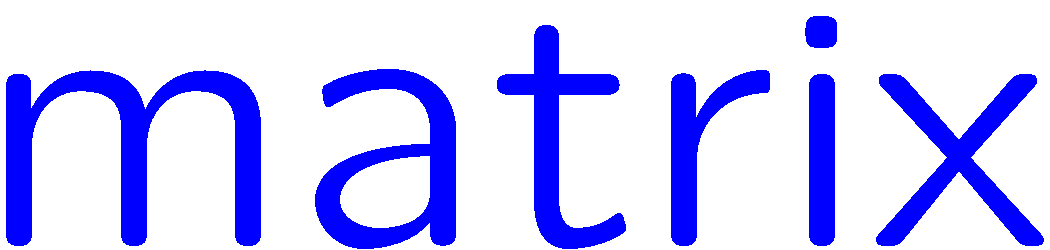 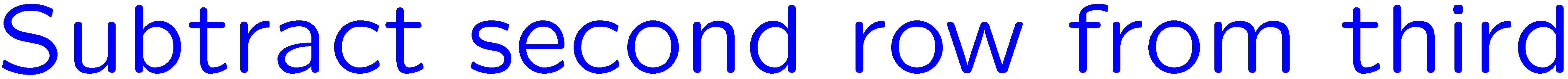 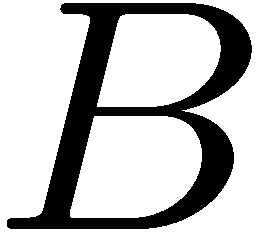 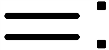 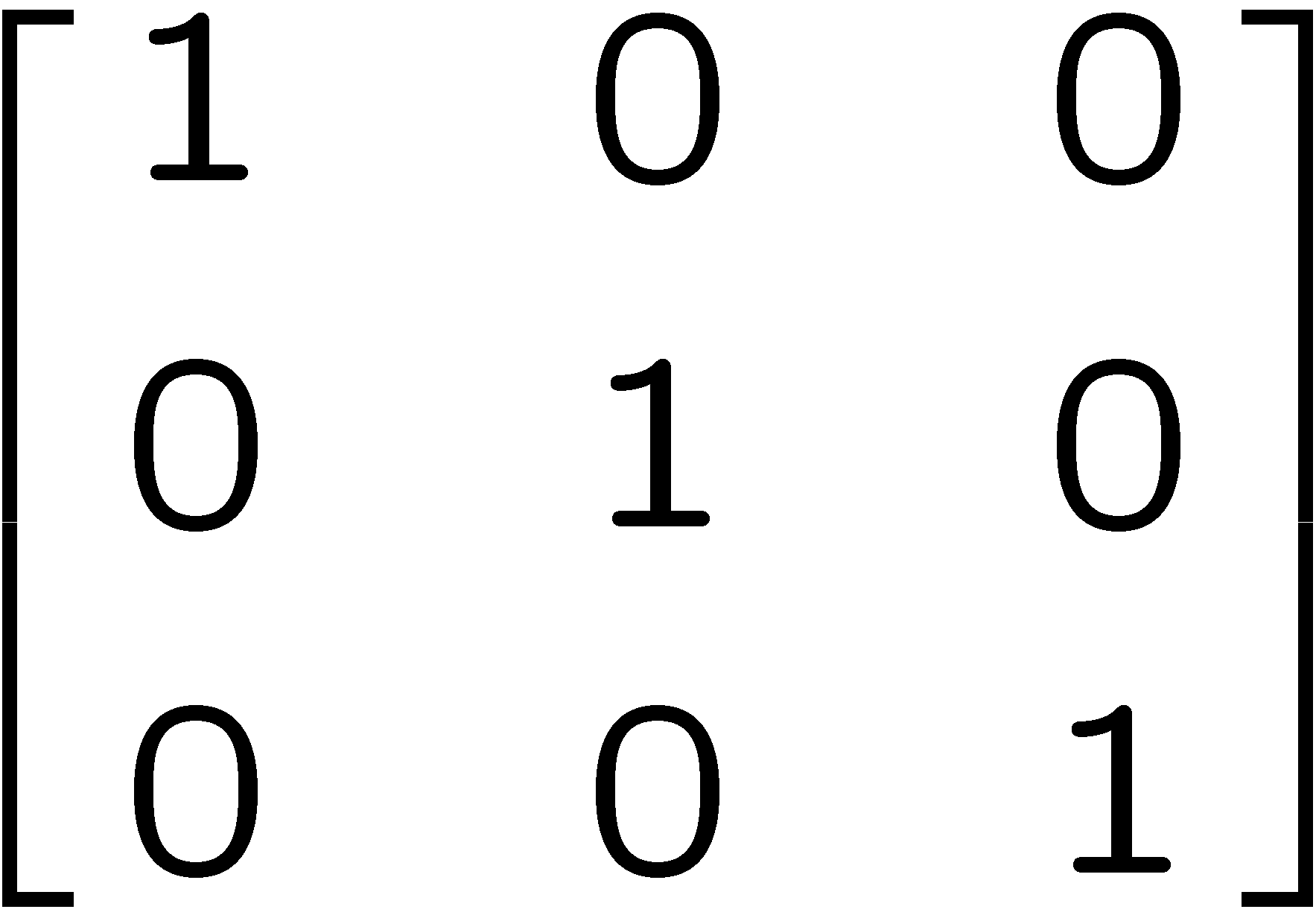 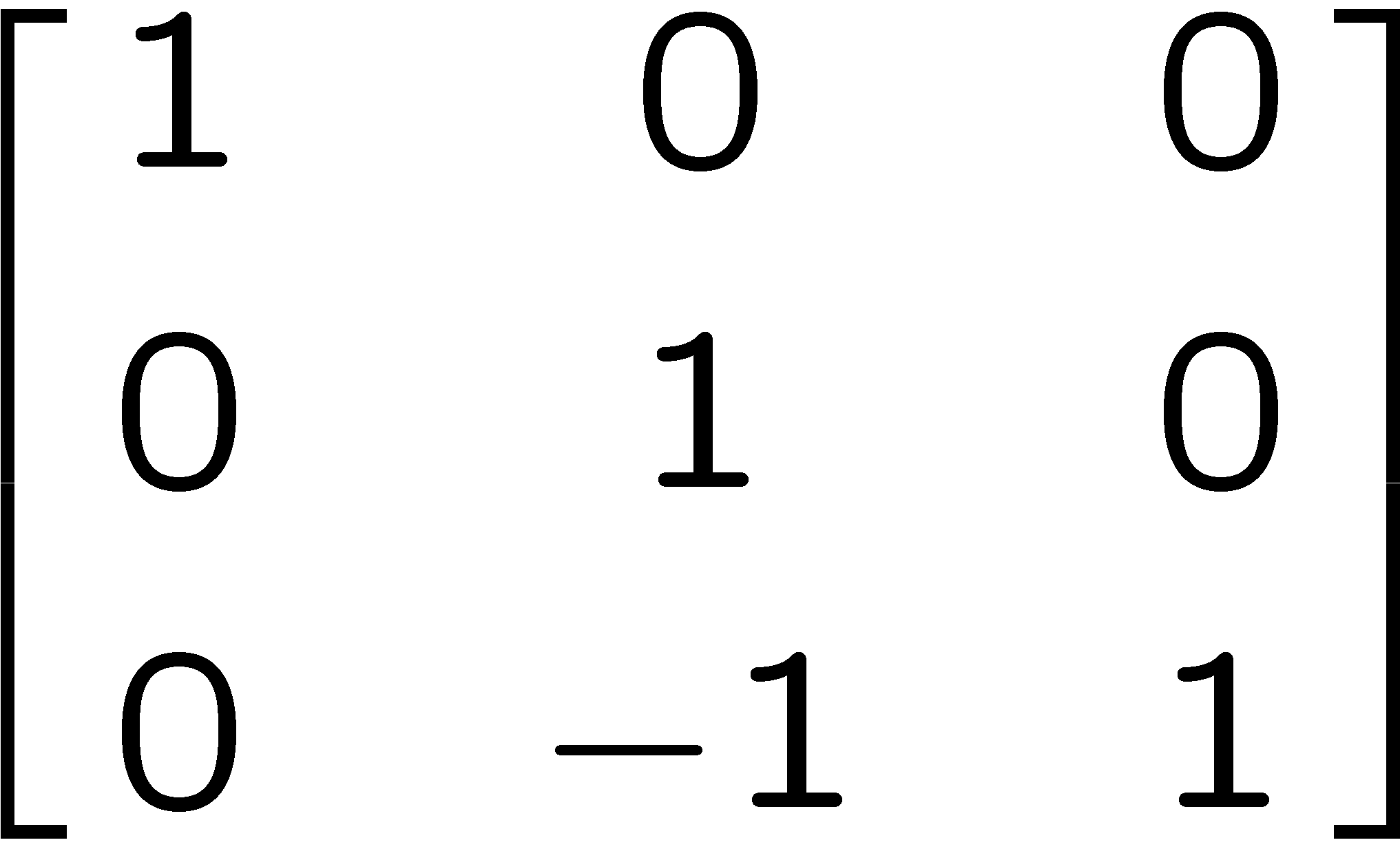 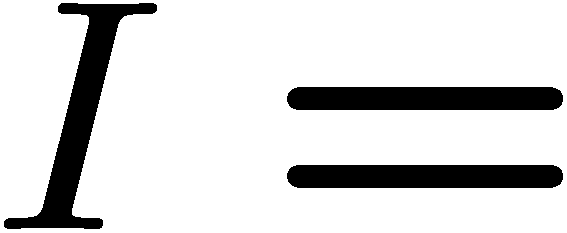 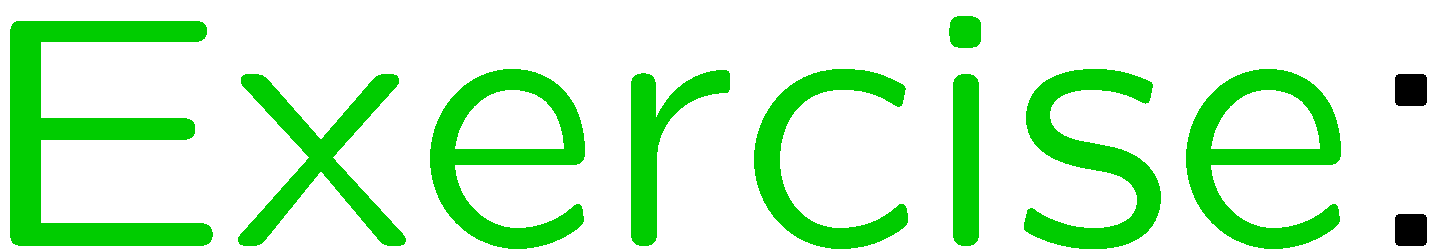 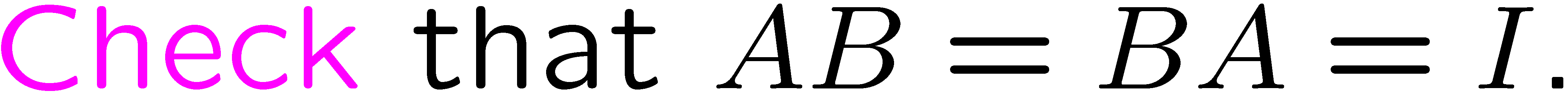 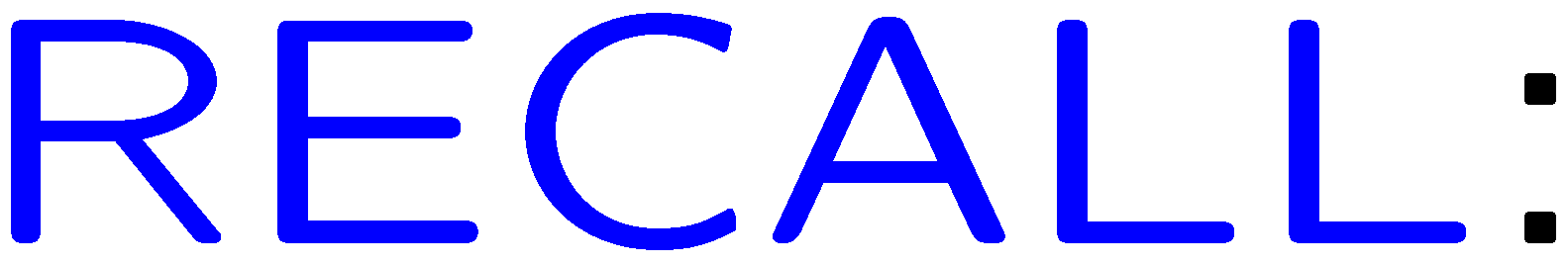 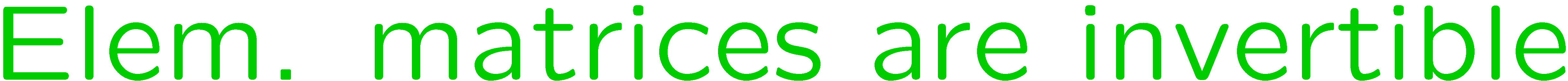 35
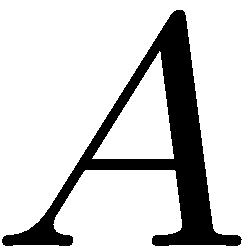 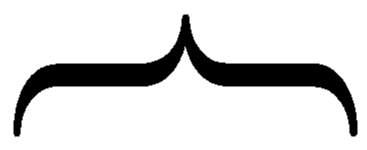 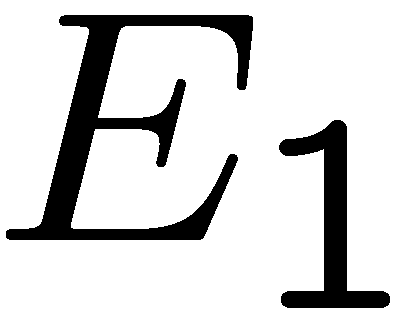 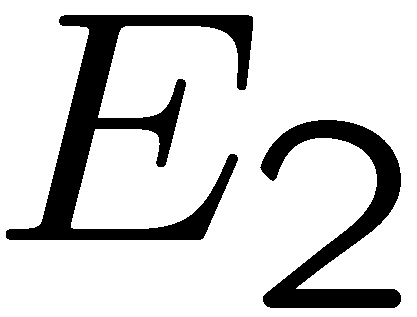 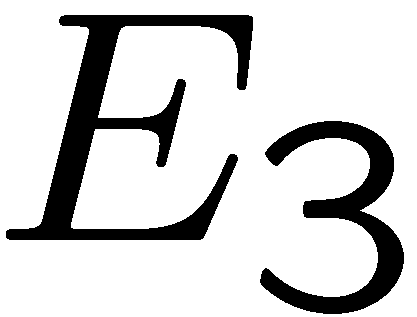 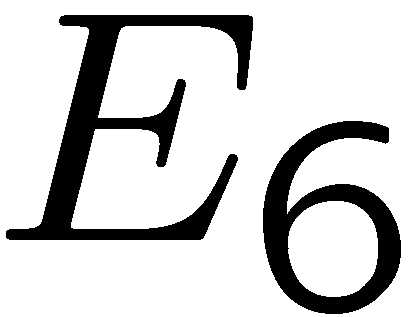 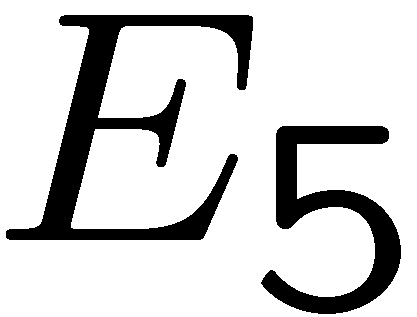 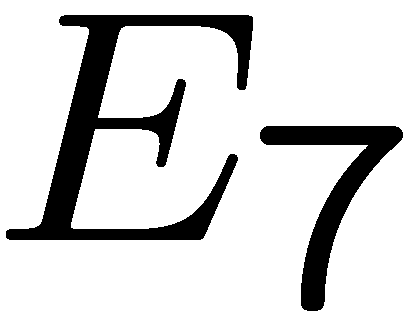 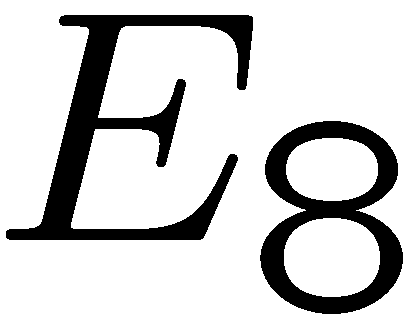 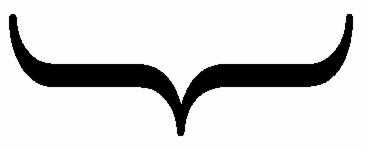 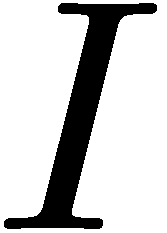 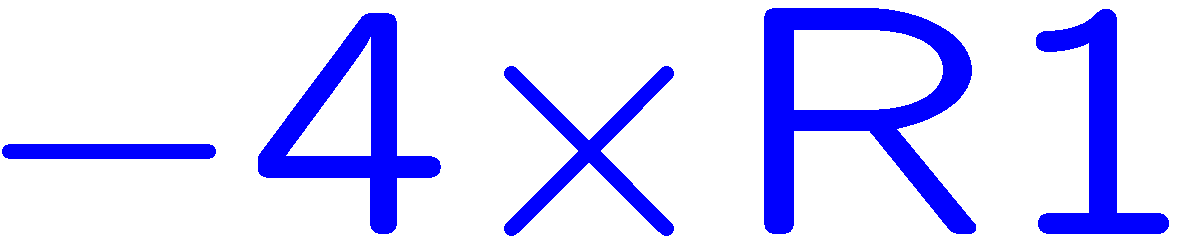 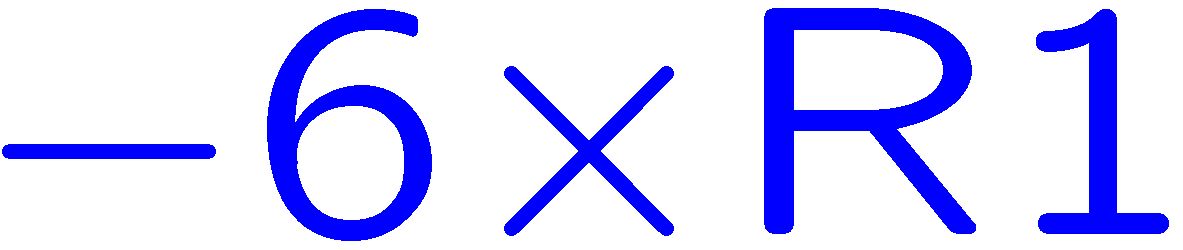 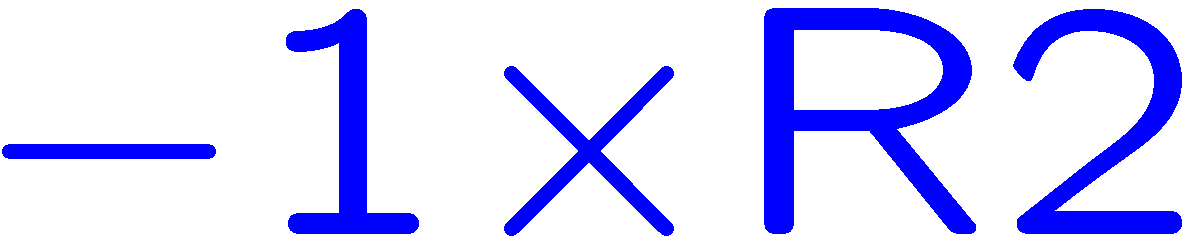 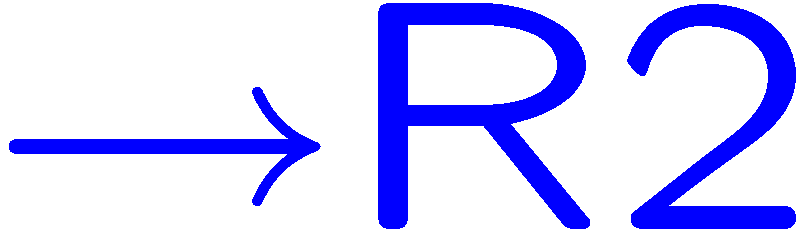 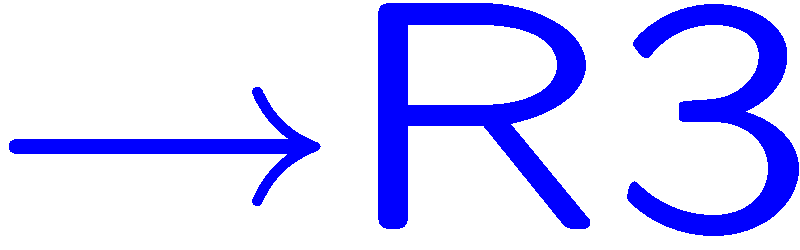 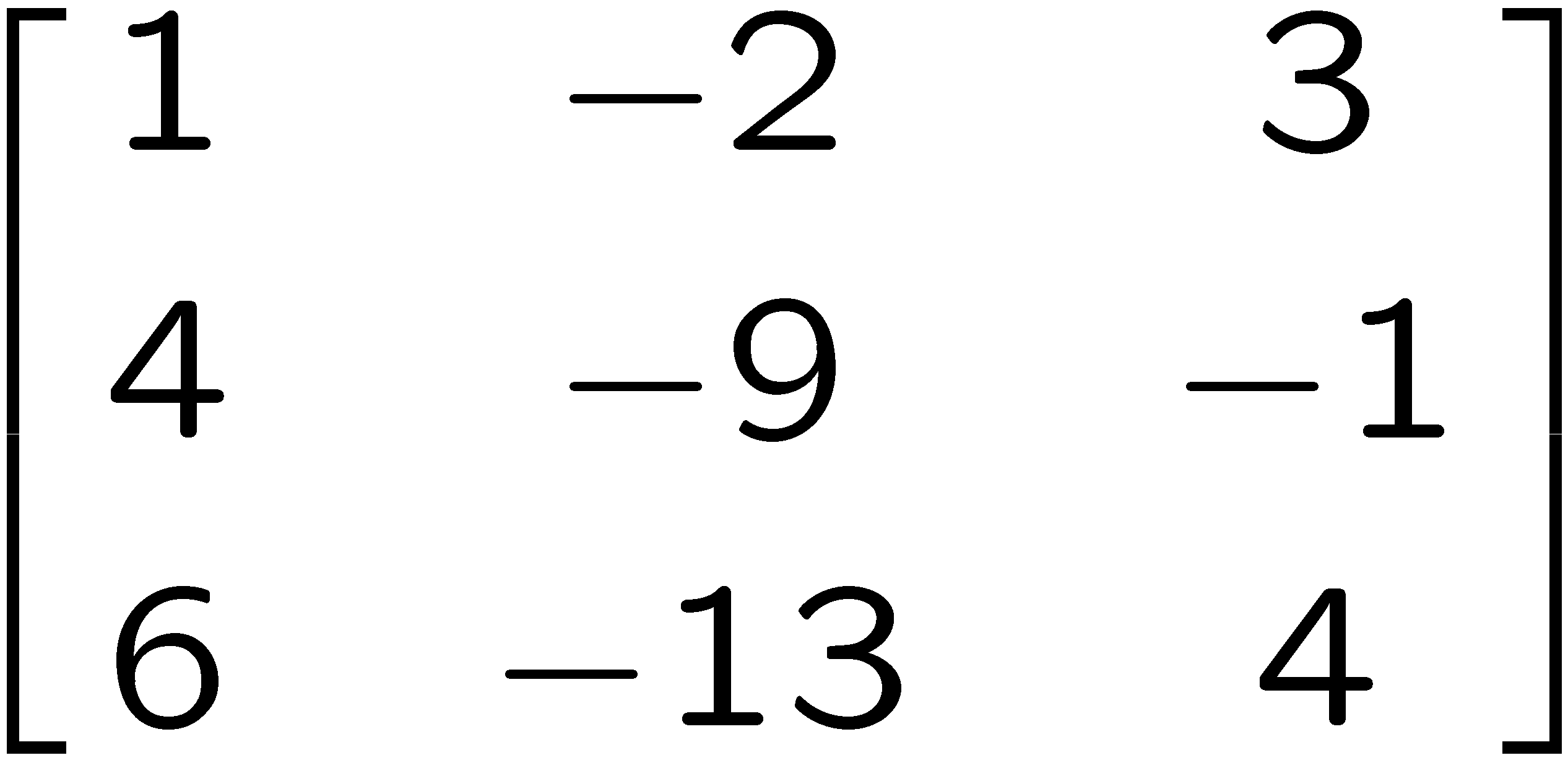 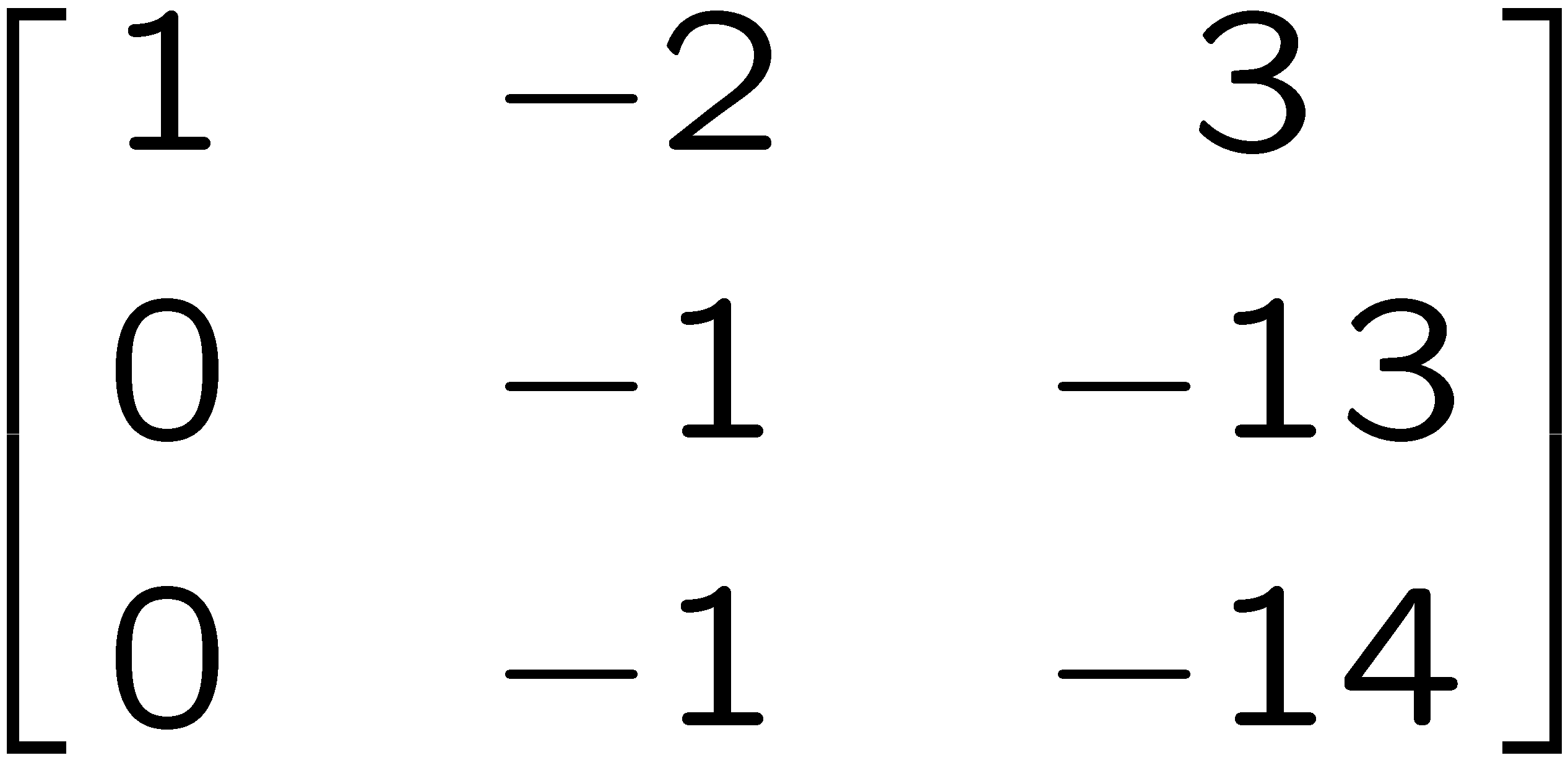 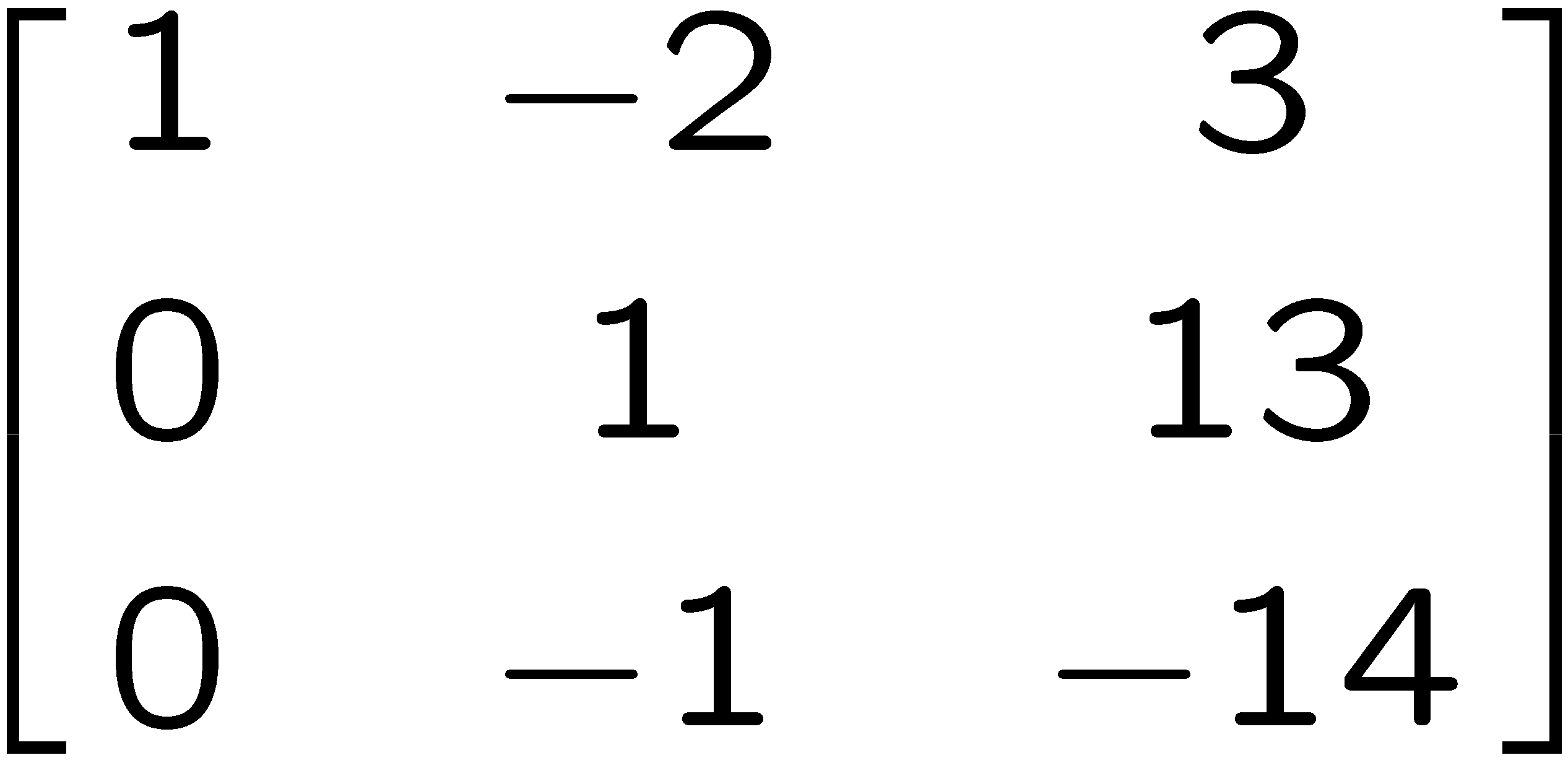 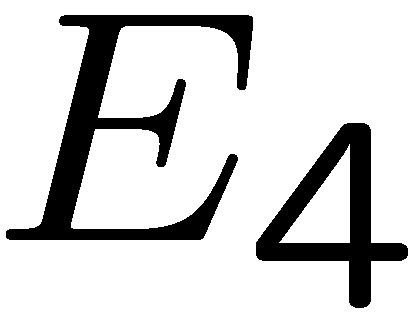 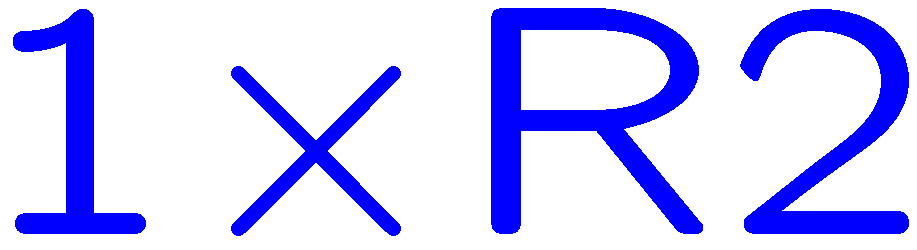 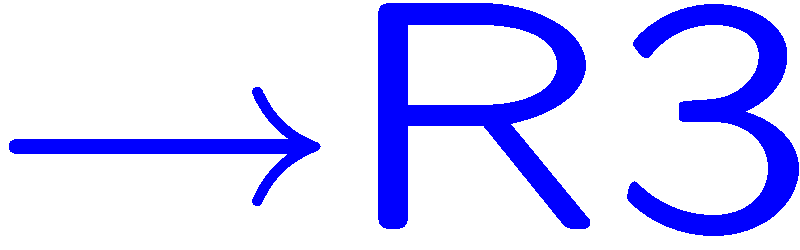 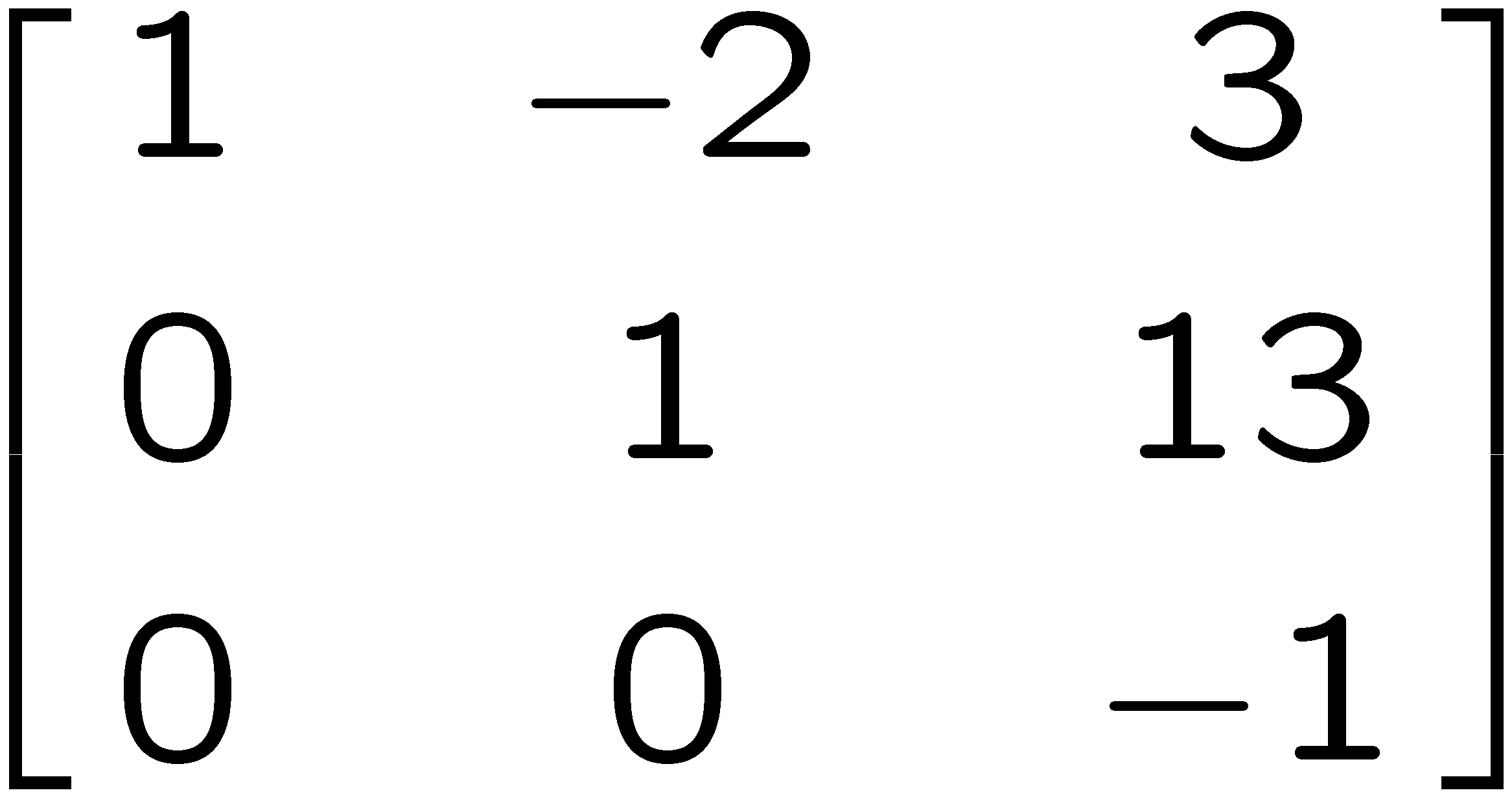 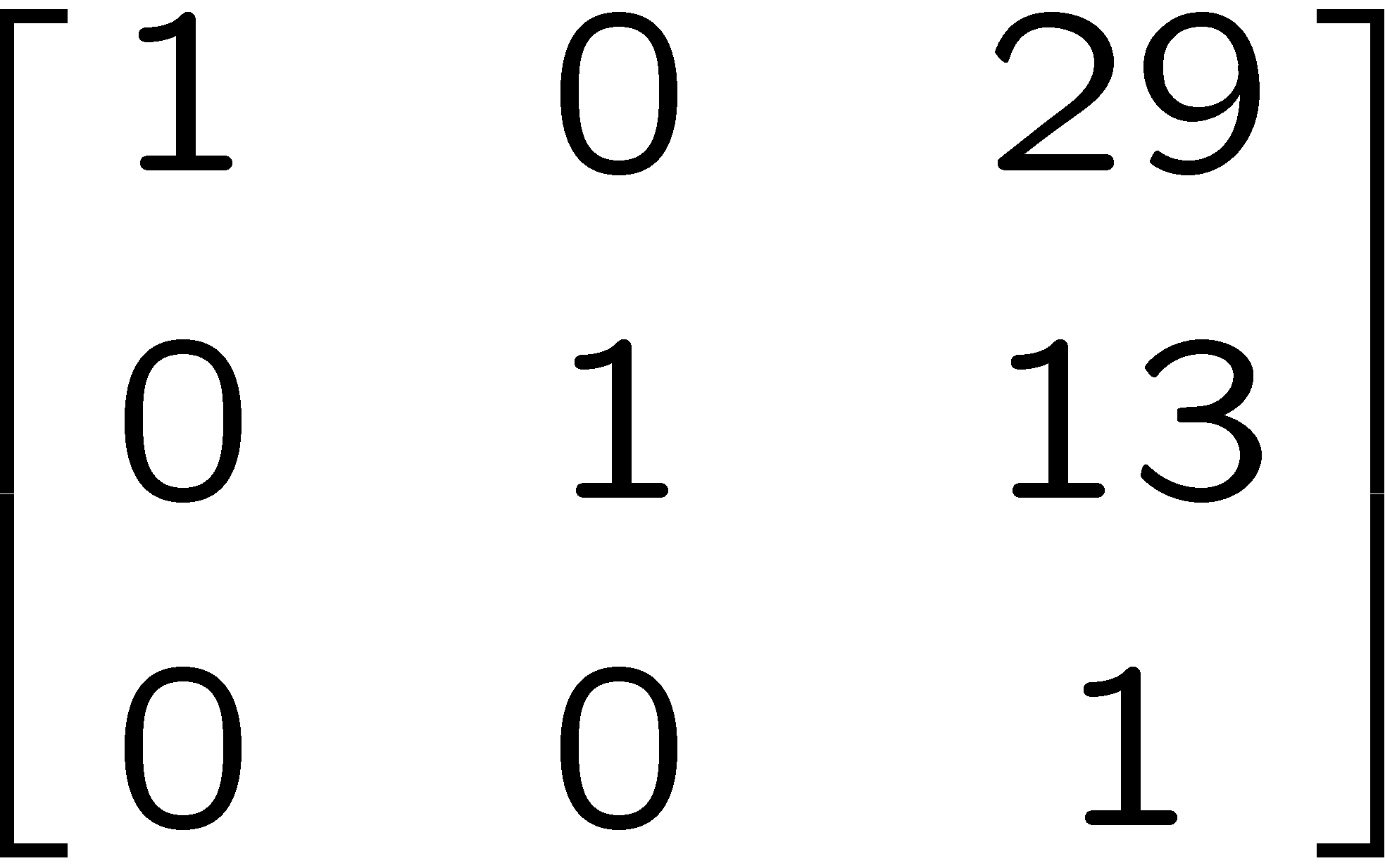 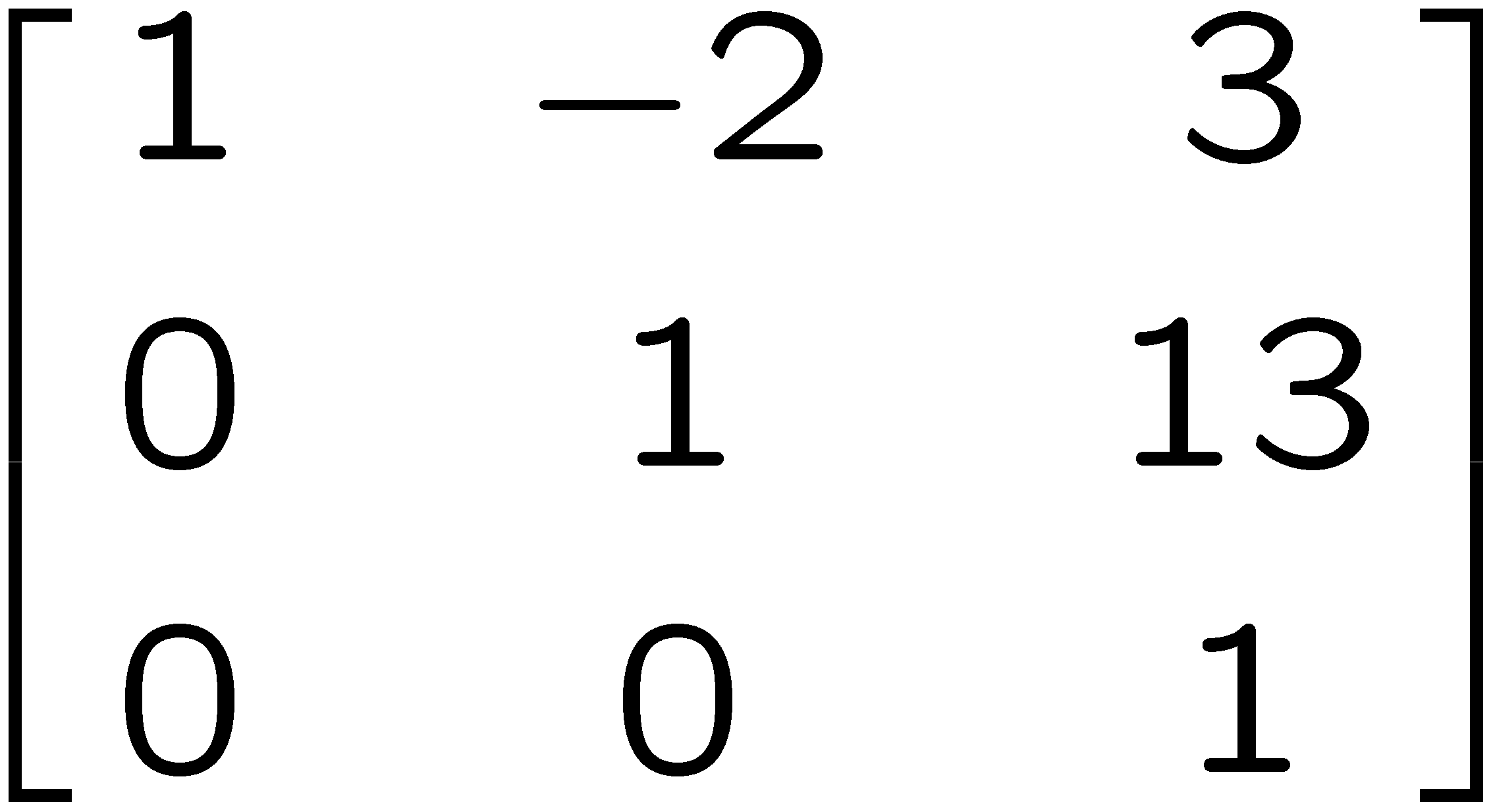 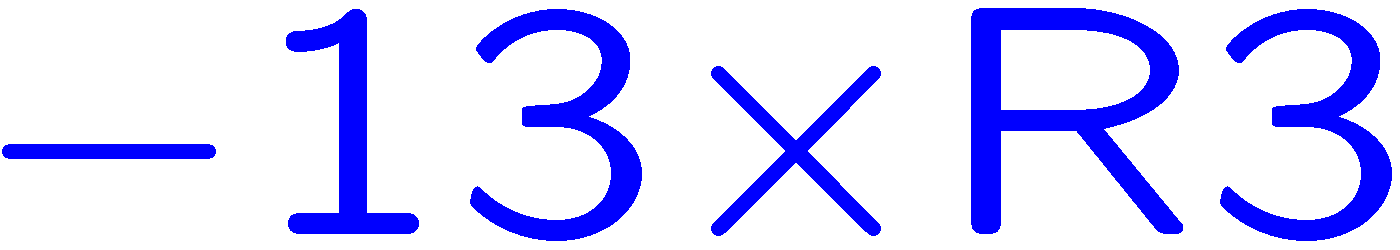 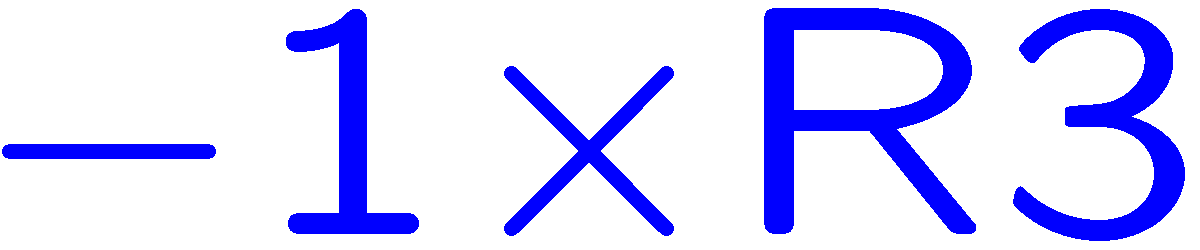 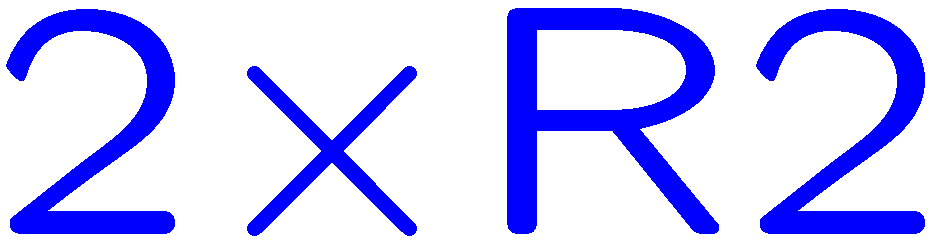 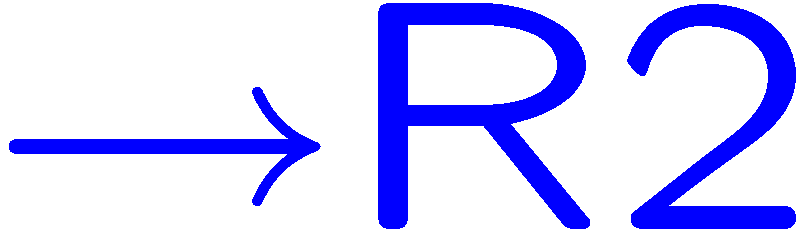 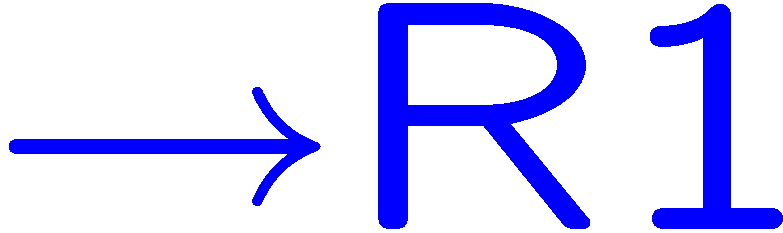 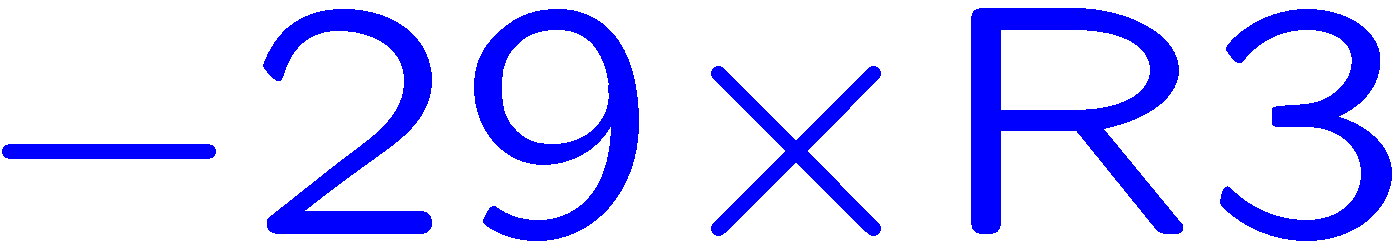 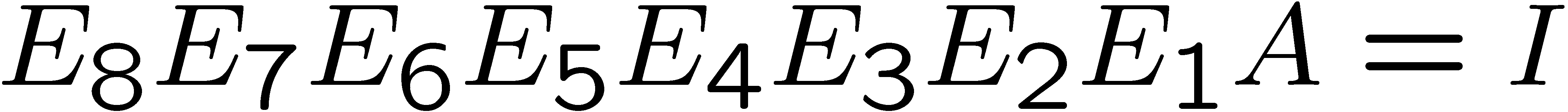 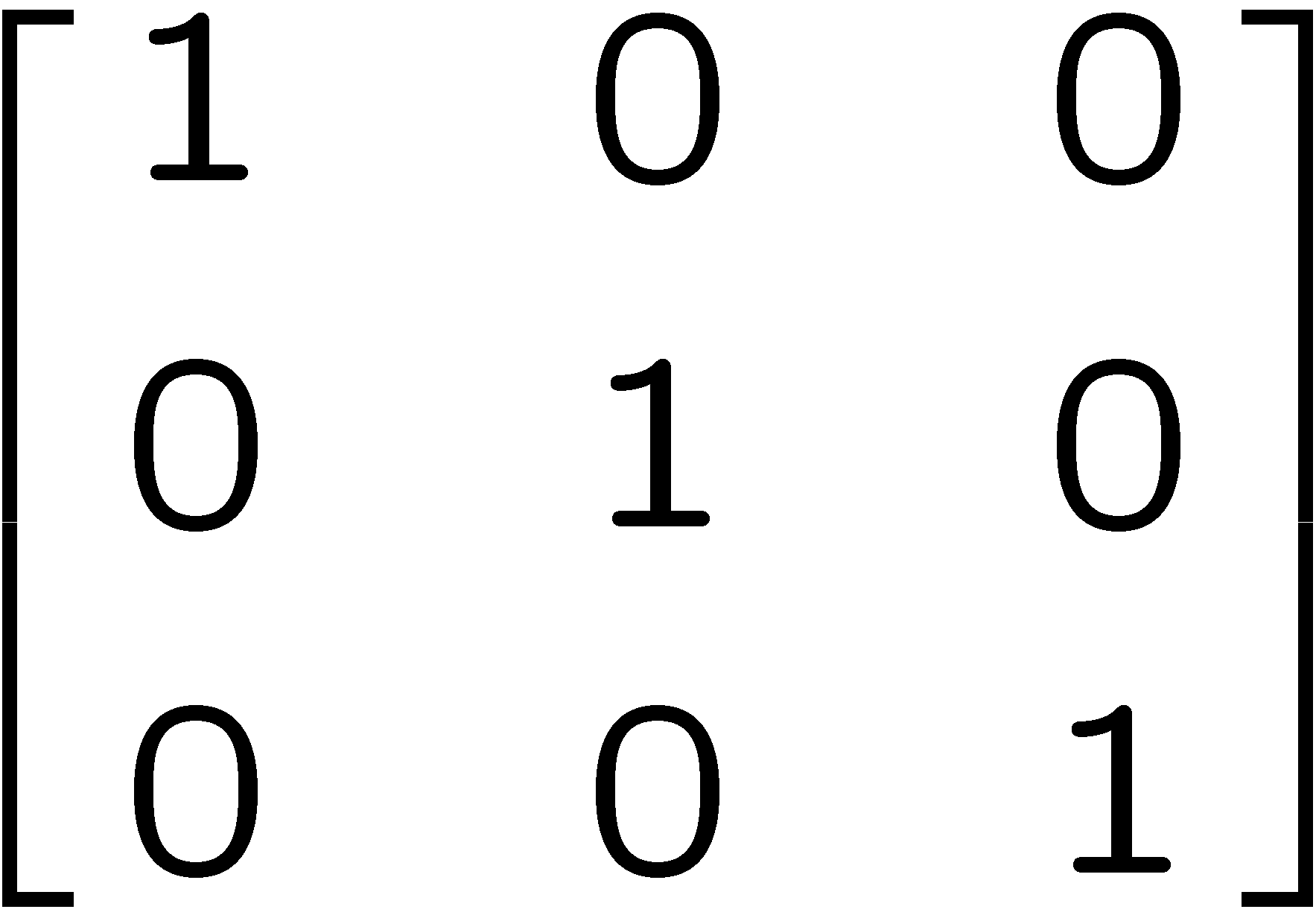 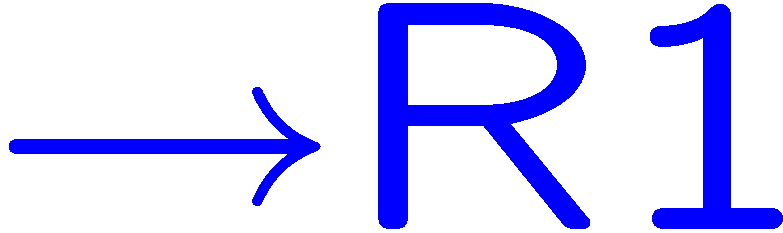 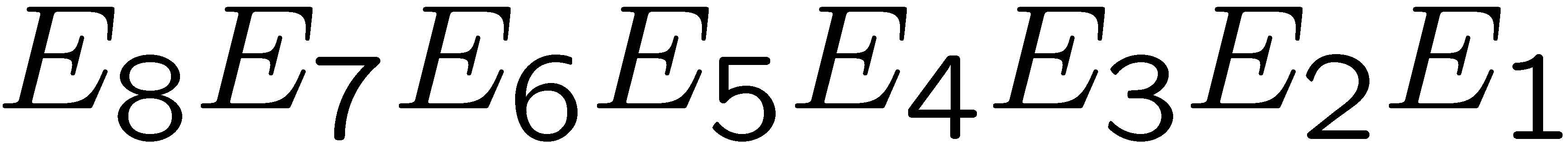 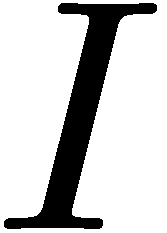 36
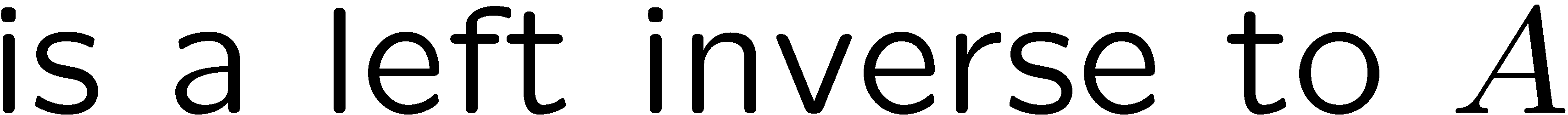 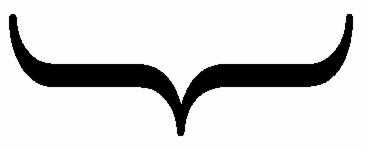 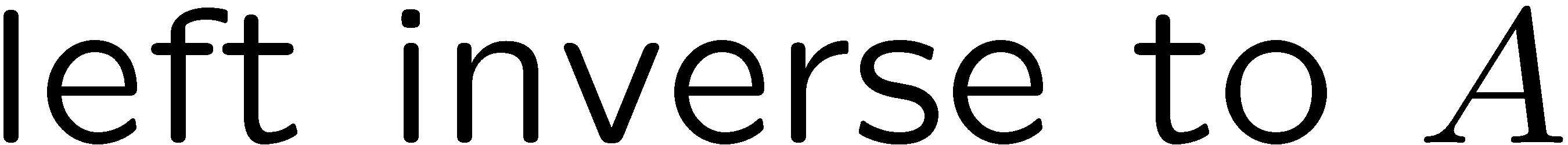 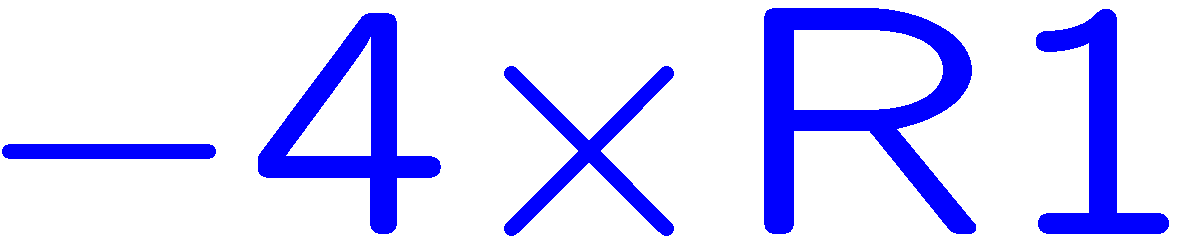 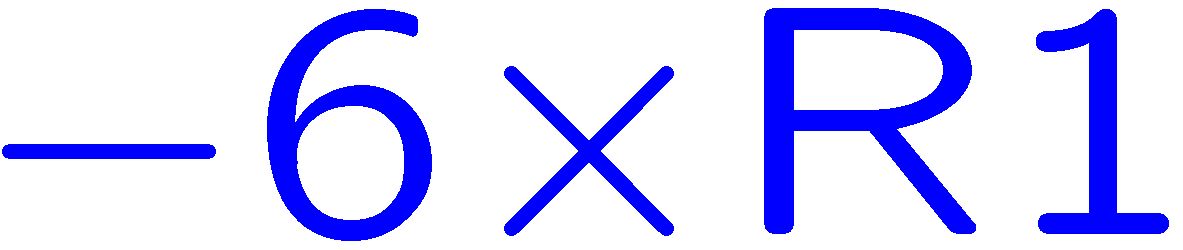 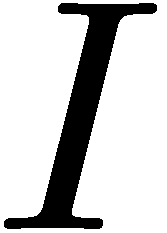 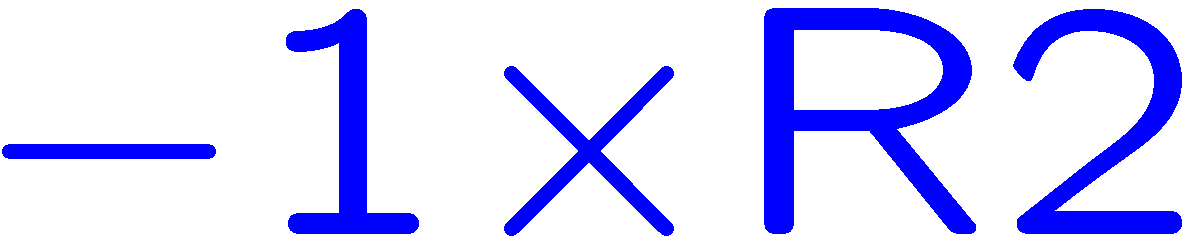 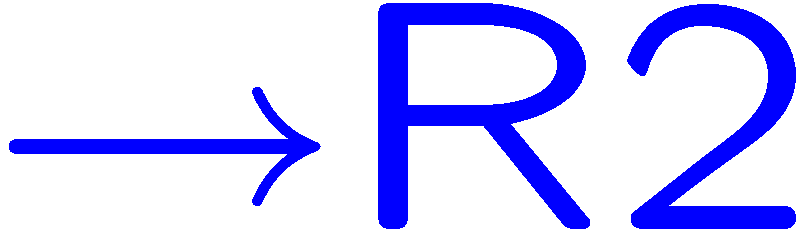 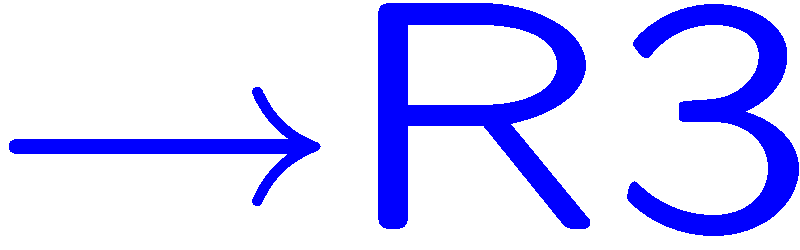 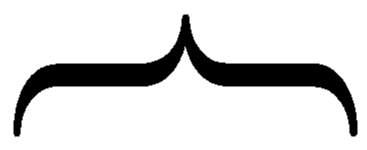 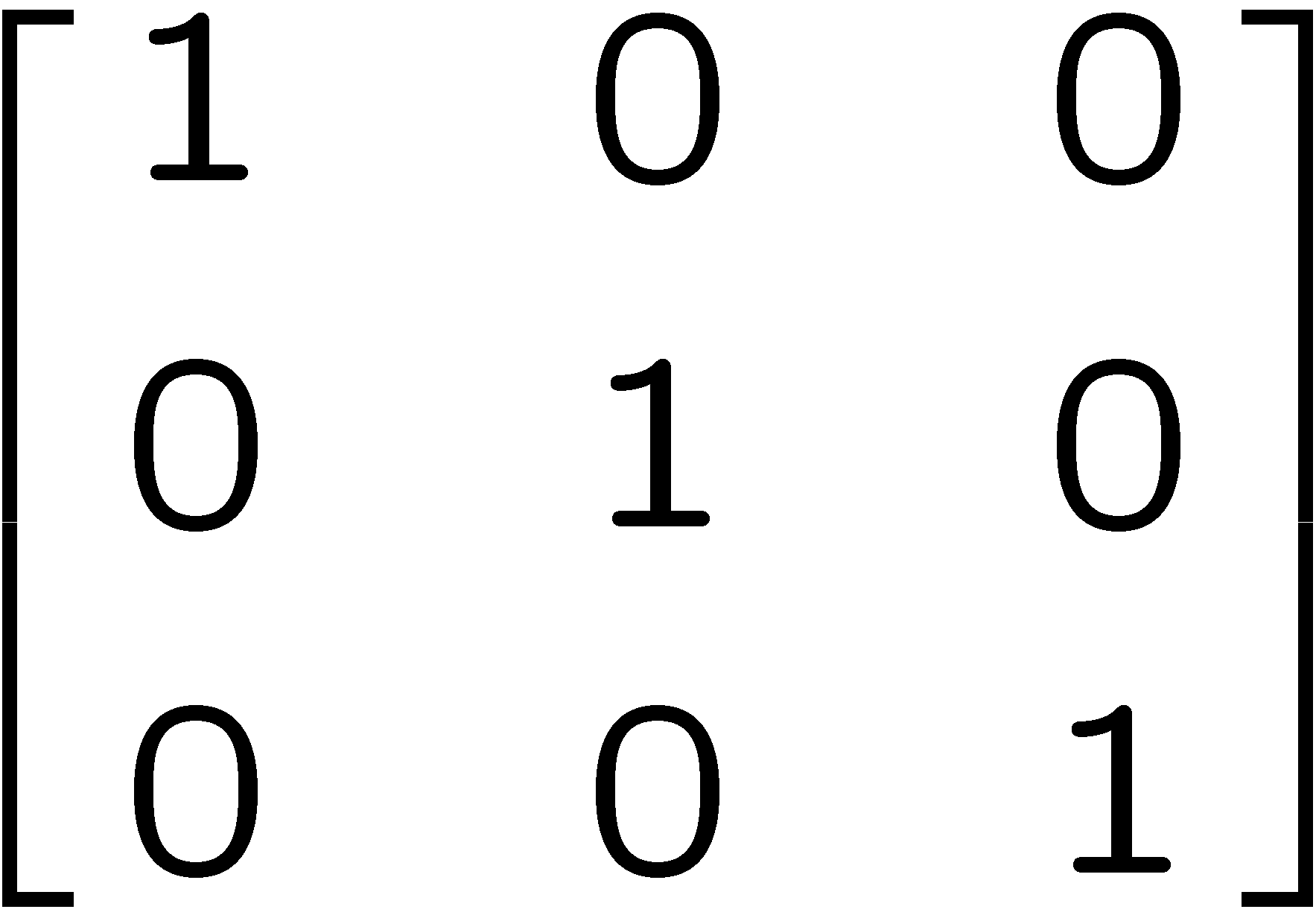 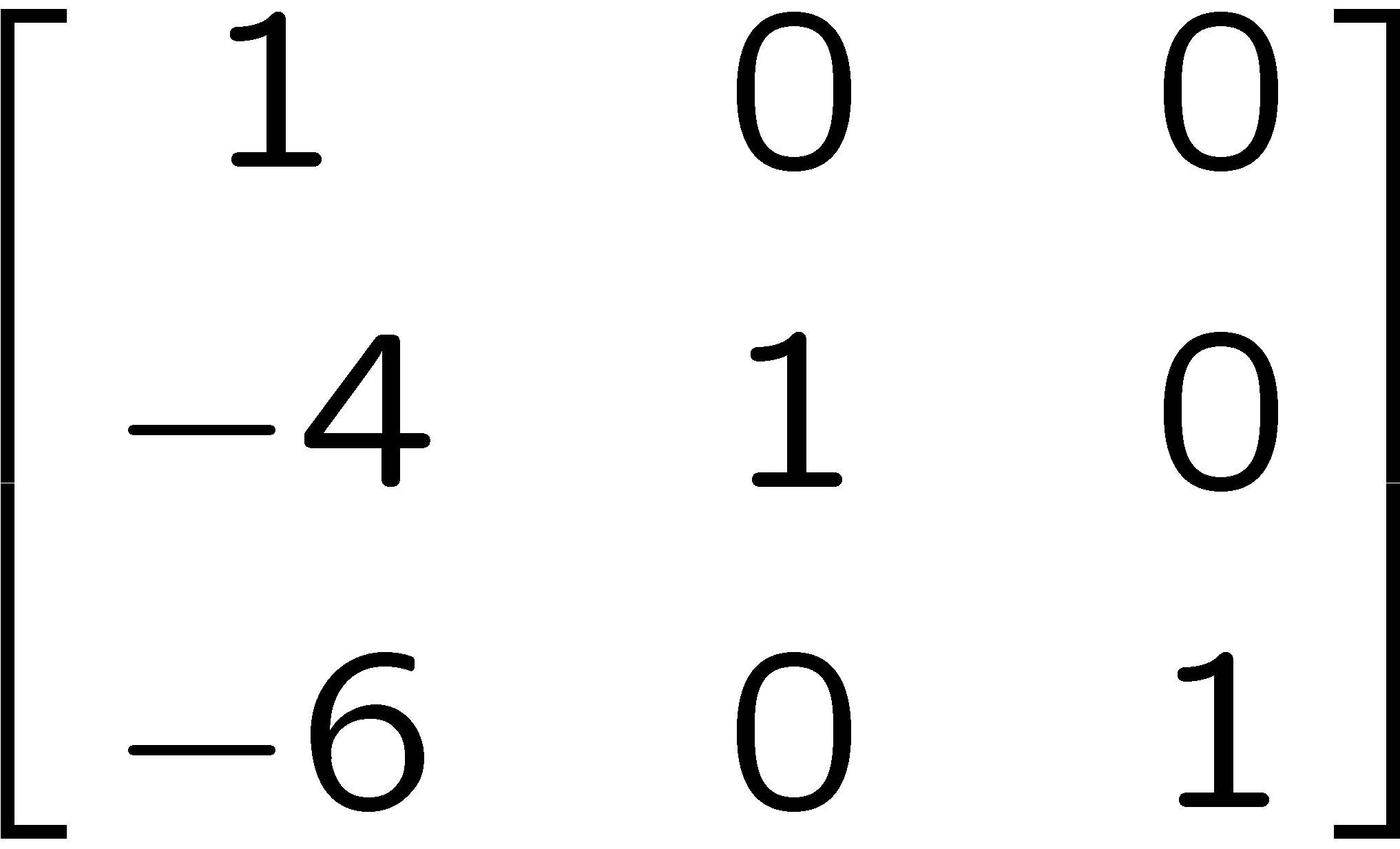 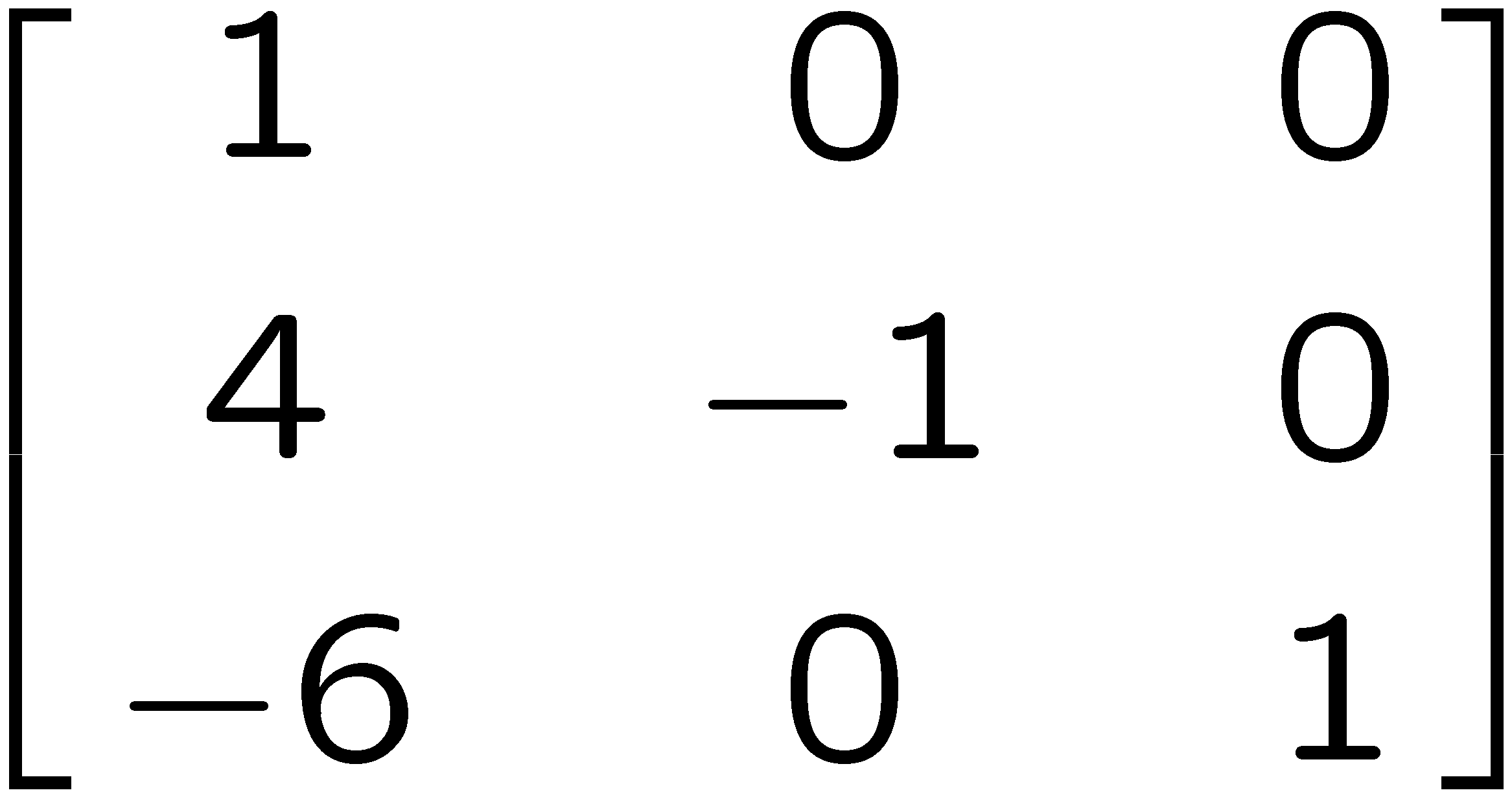 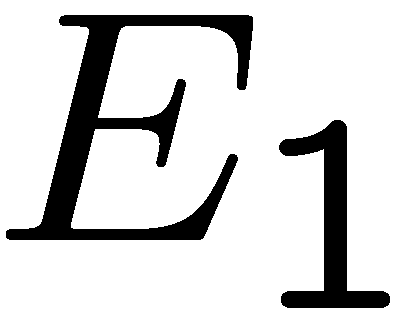 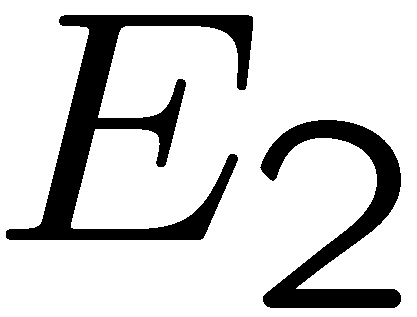 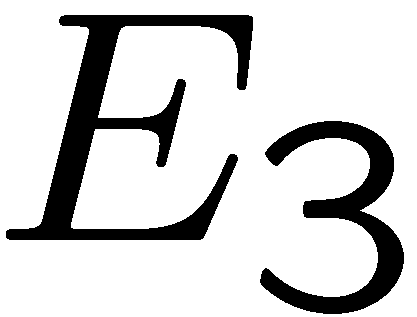 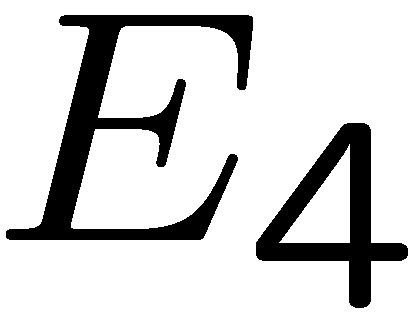 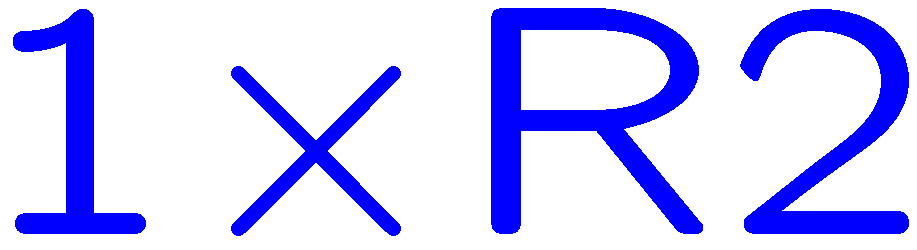 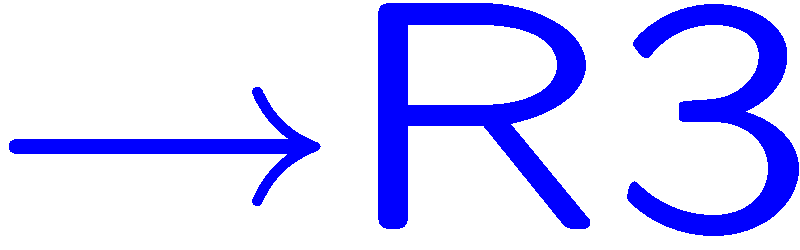 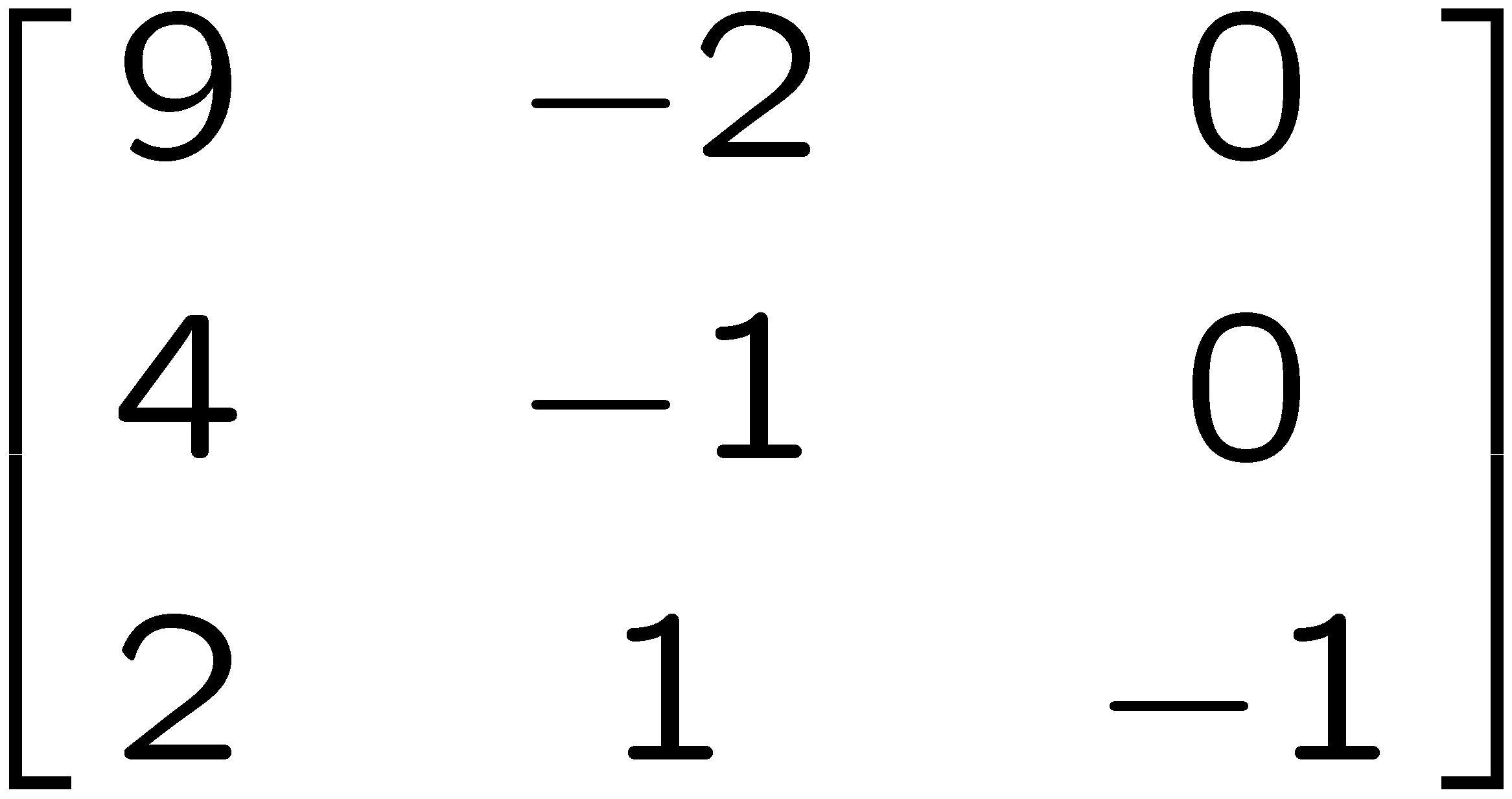 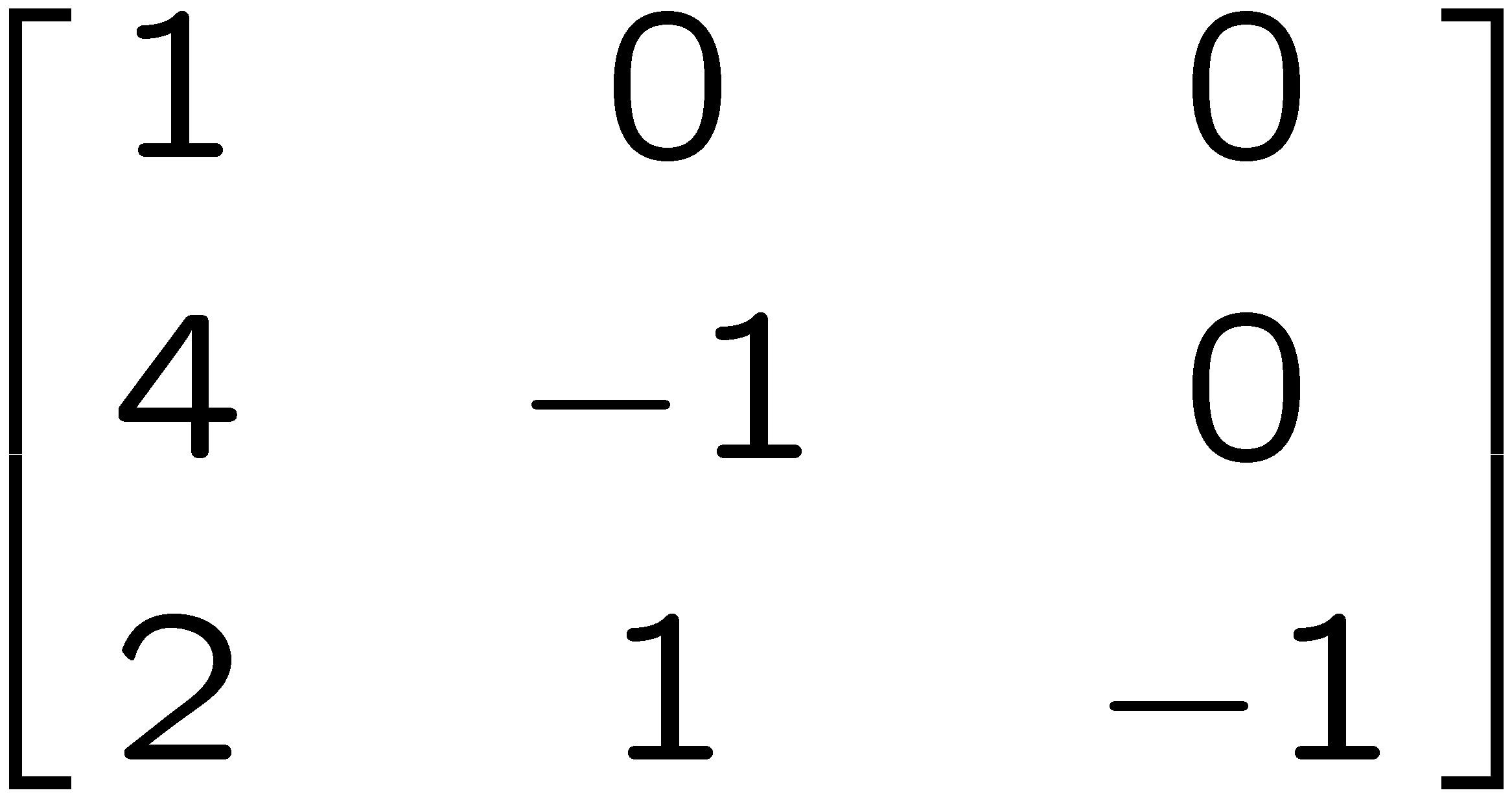 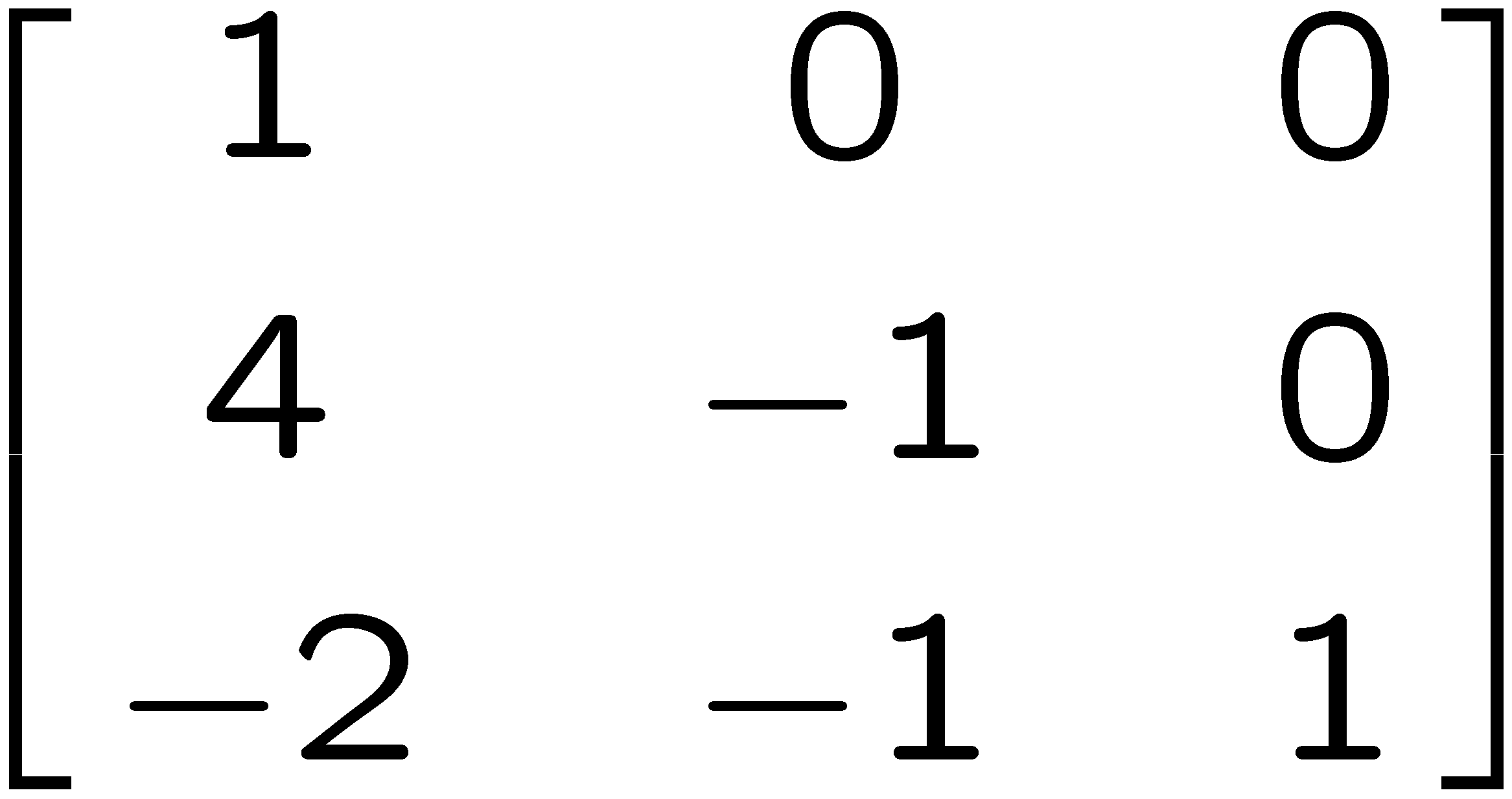 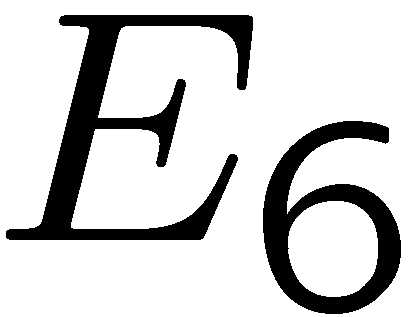 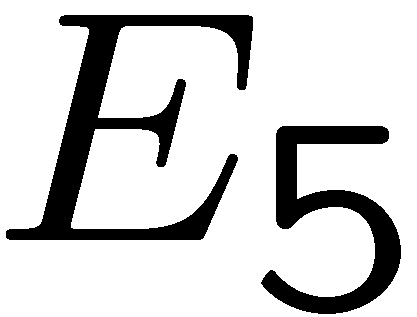 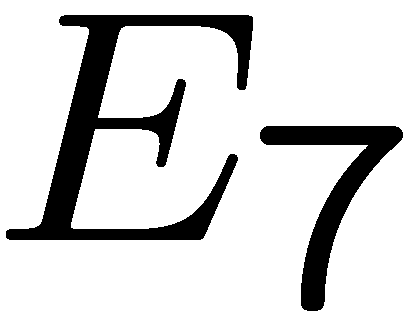 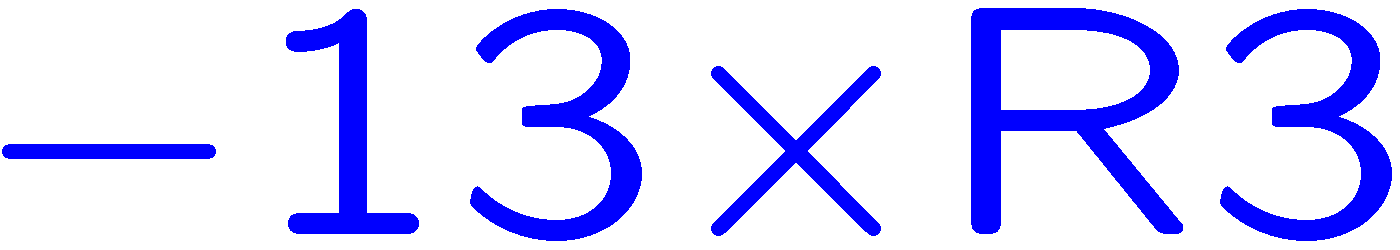 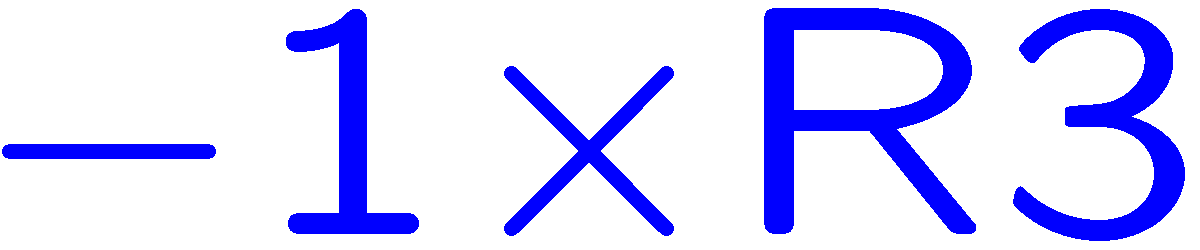 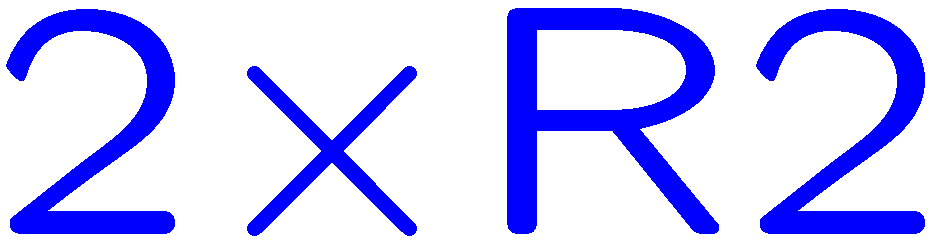 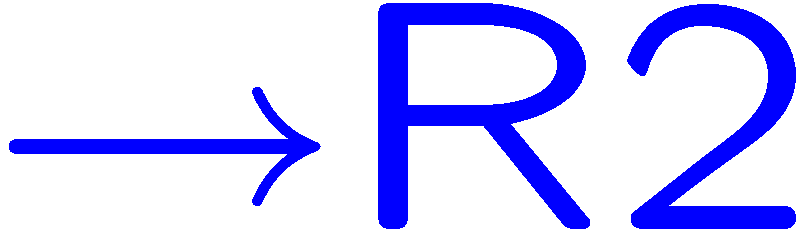 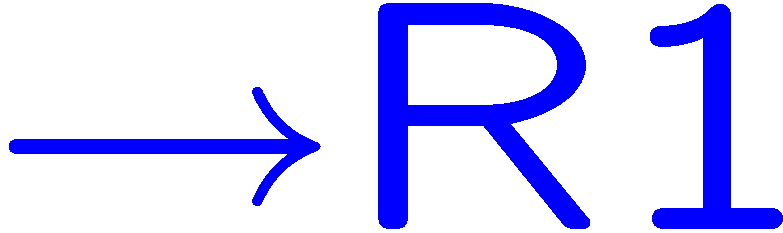 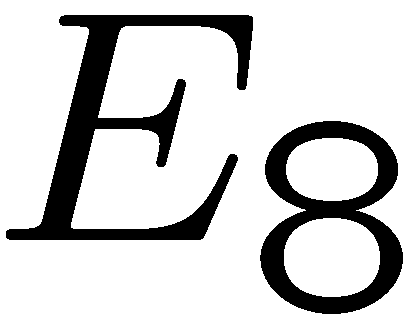 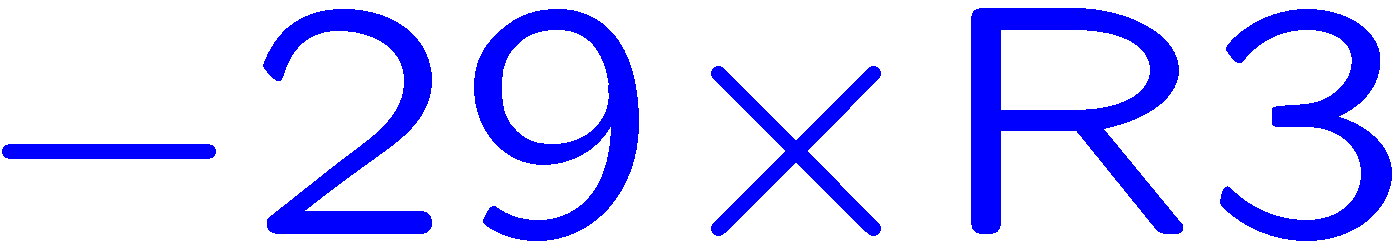 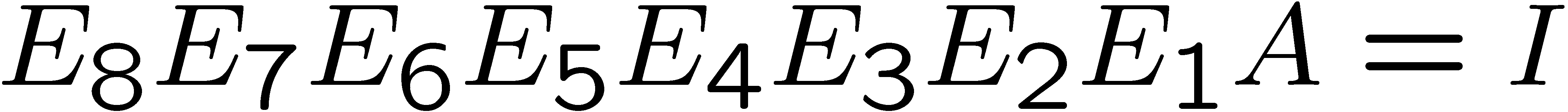 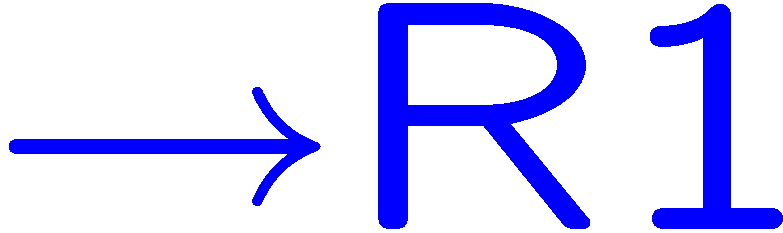 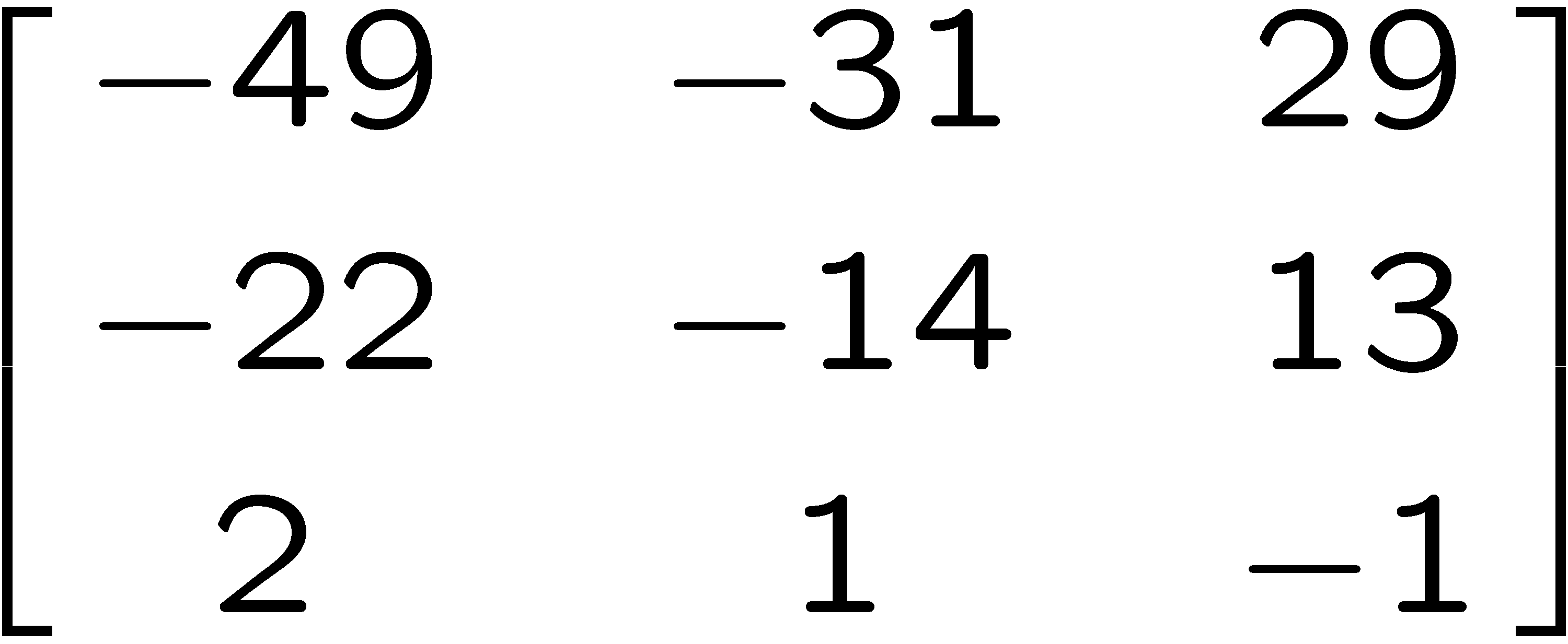 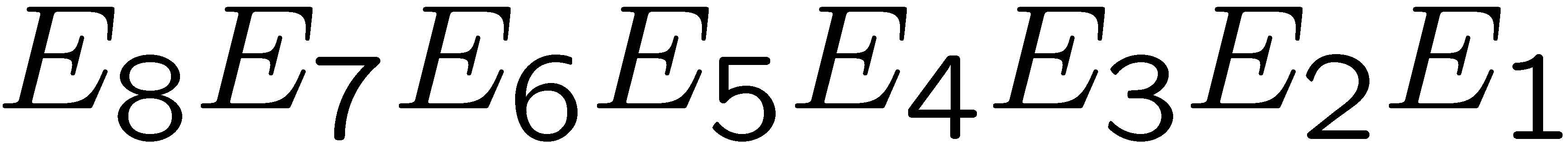 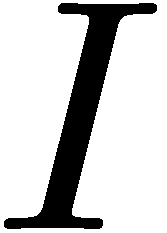 37
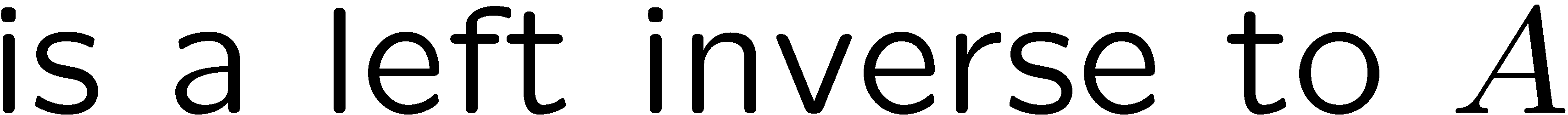 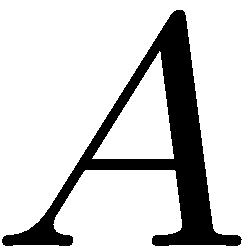 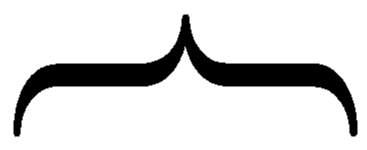 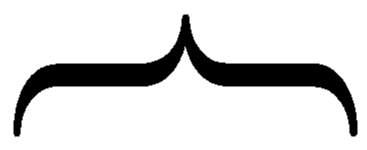 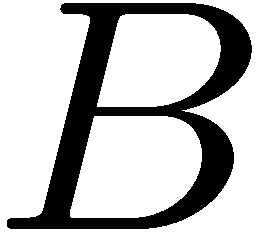 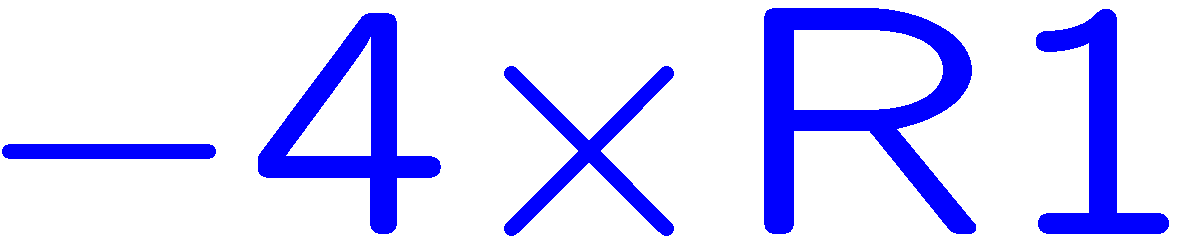 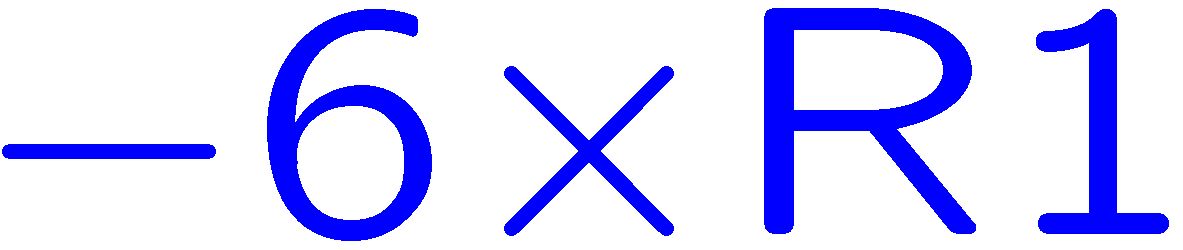 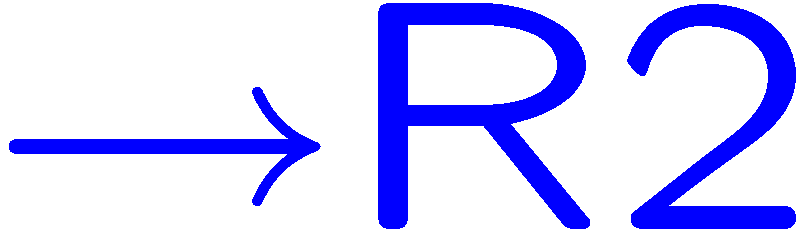 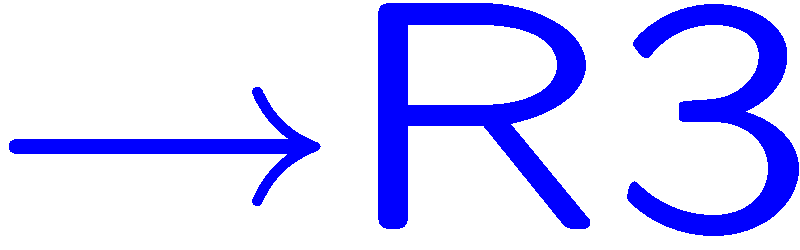 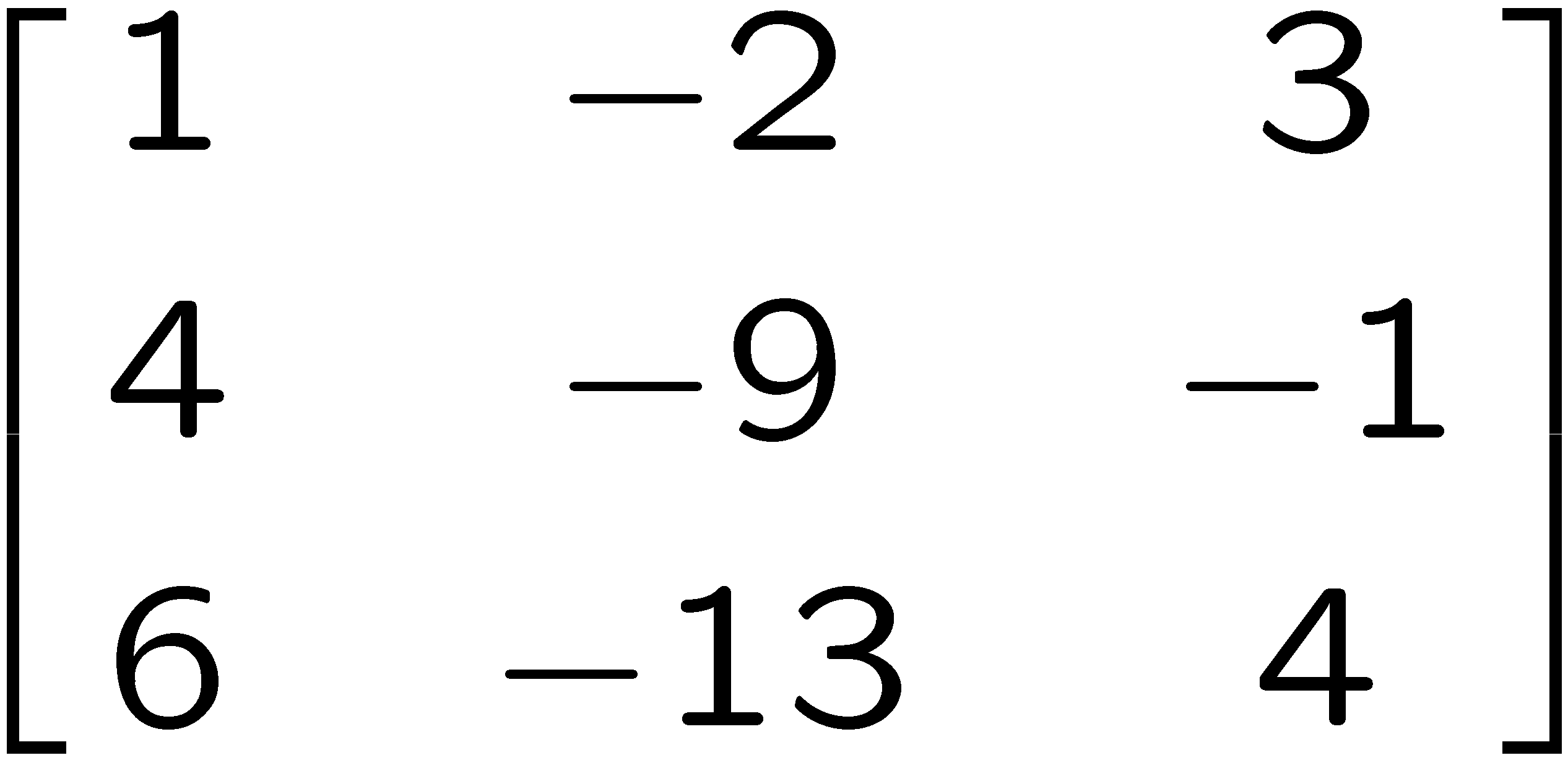 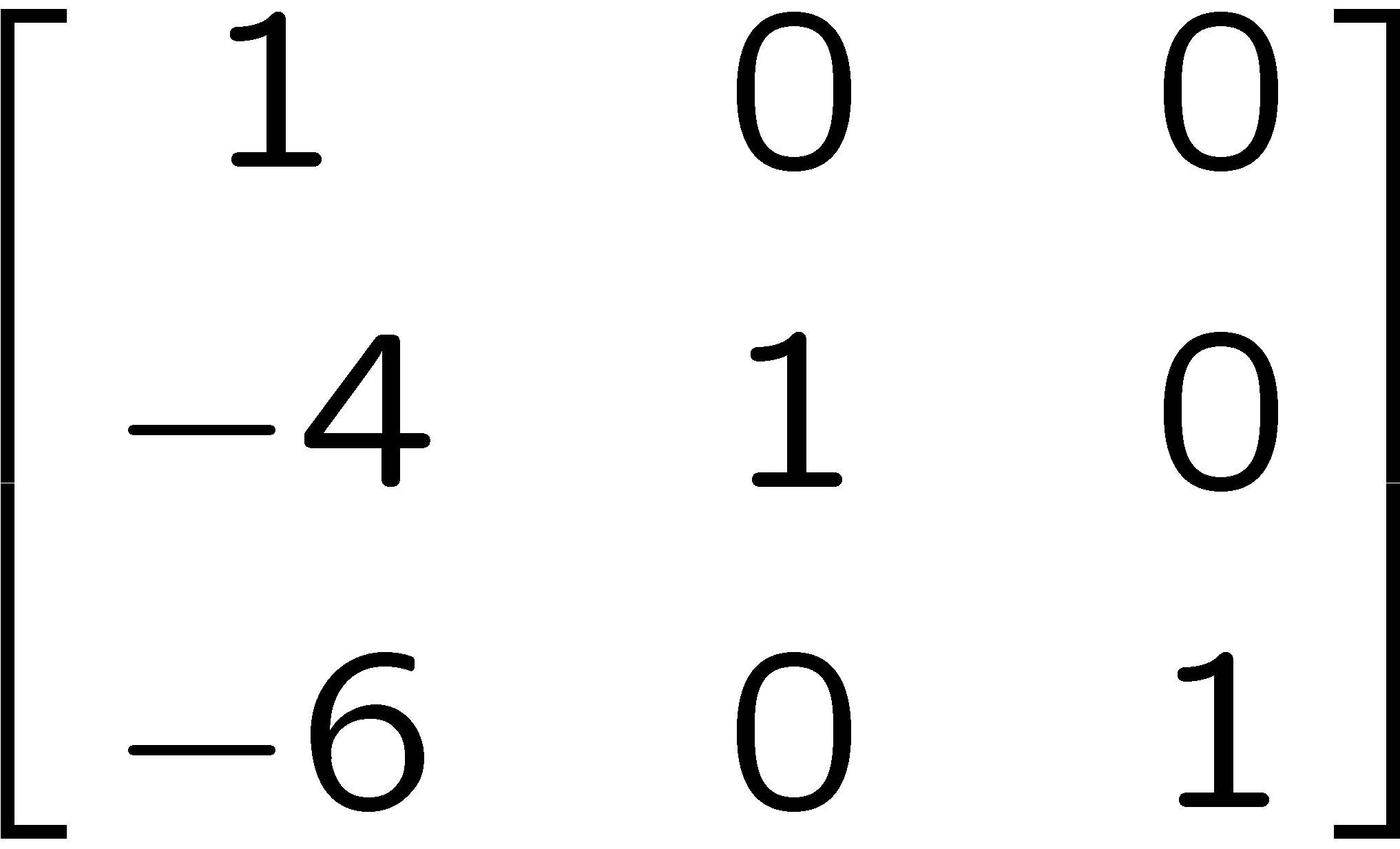 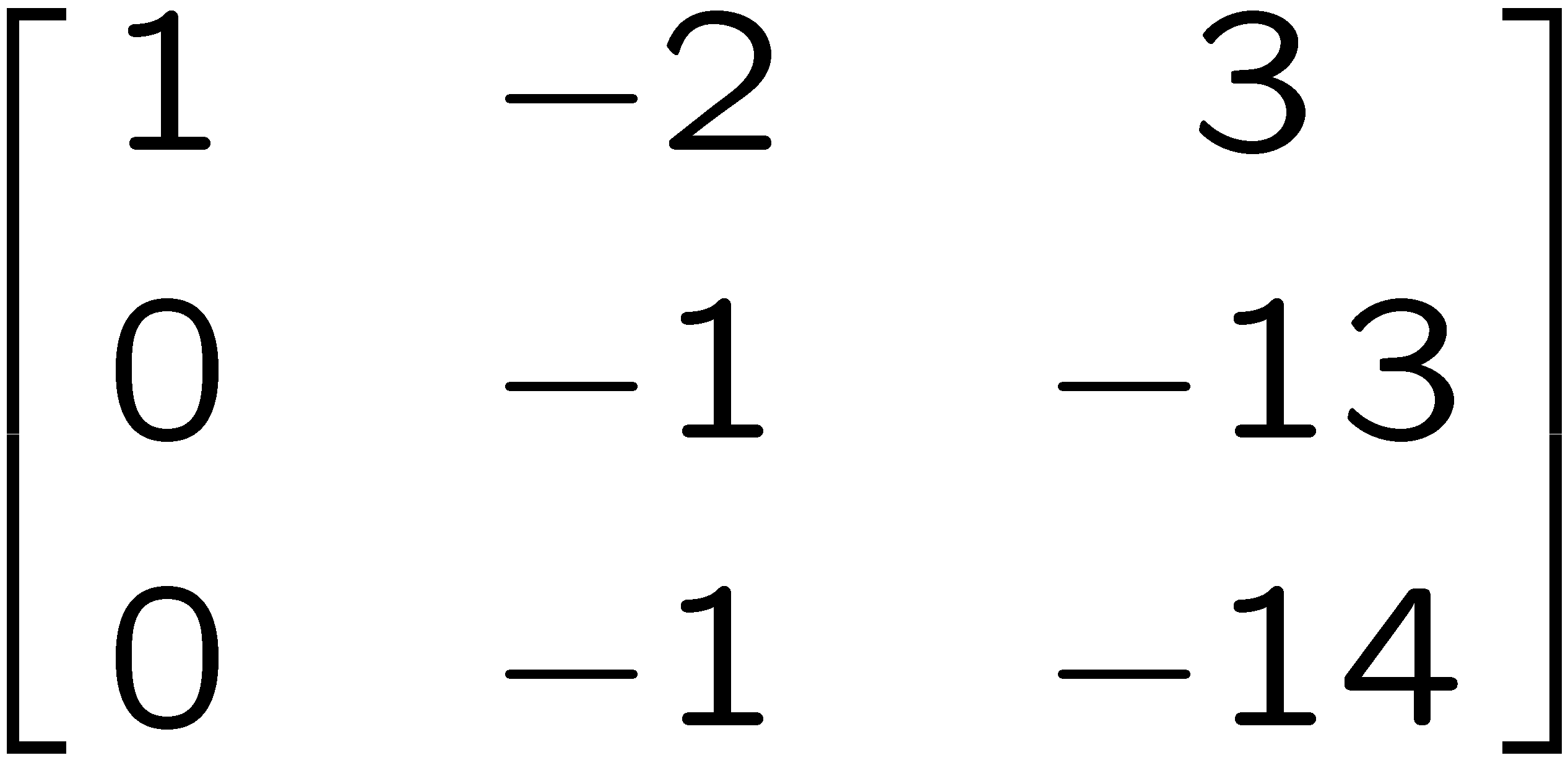 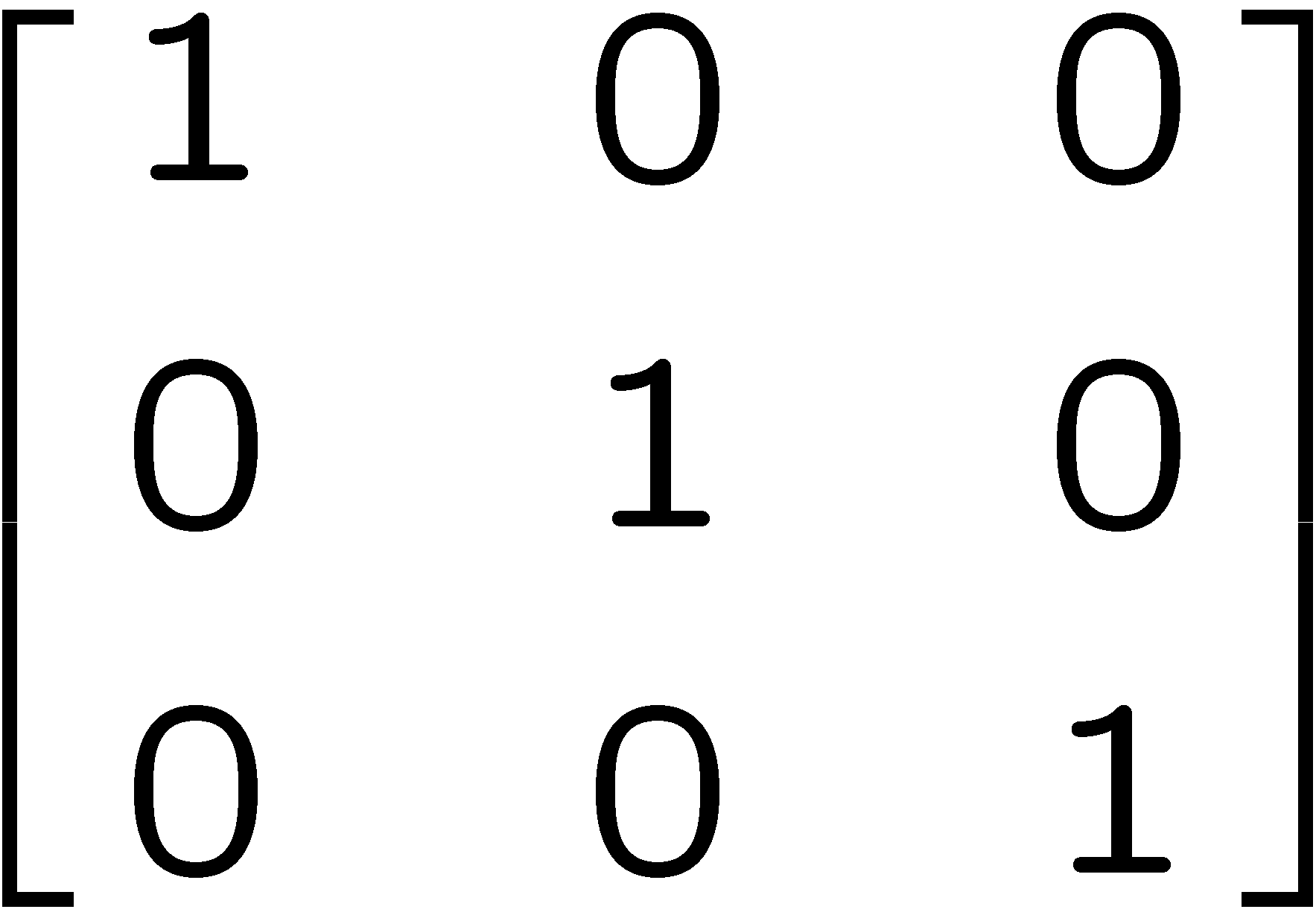 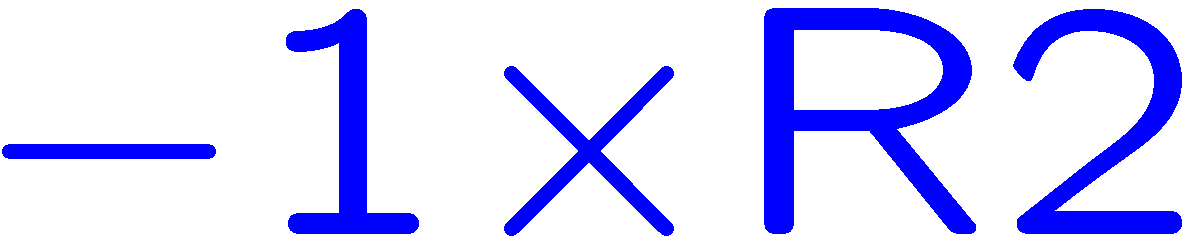 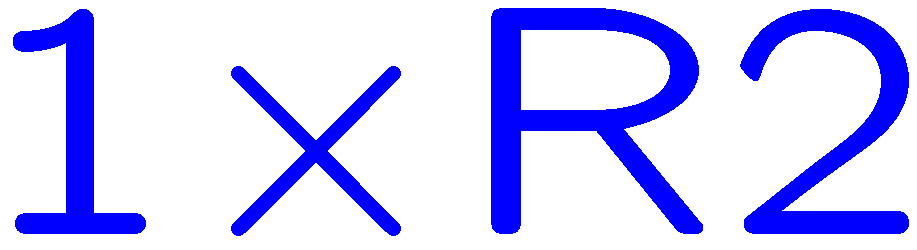 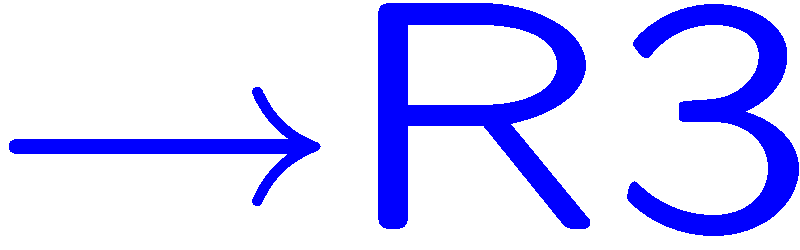 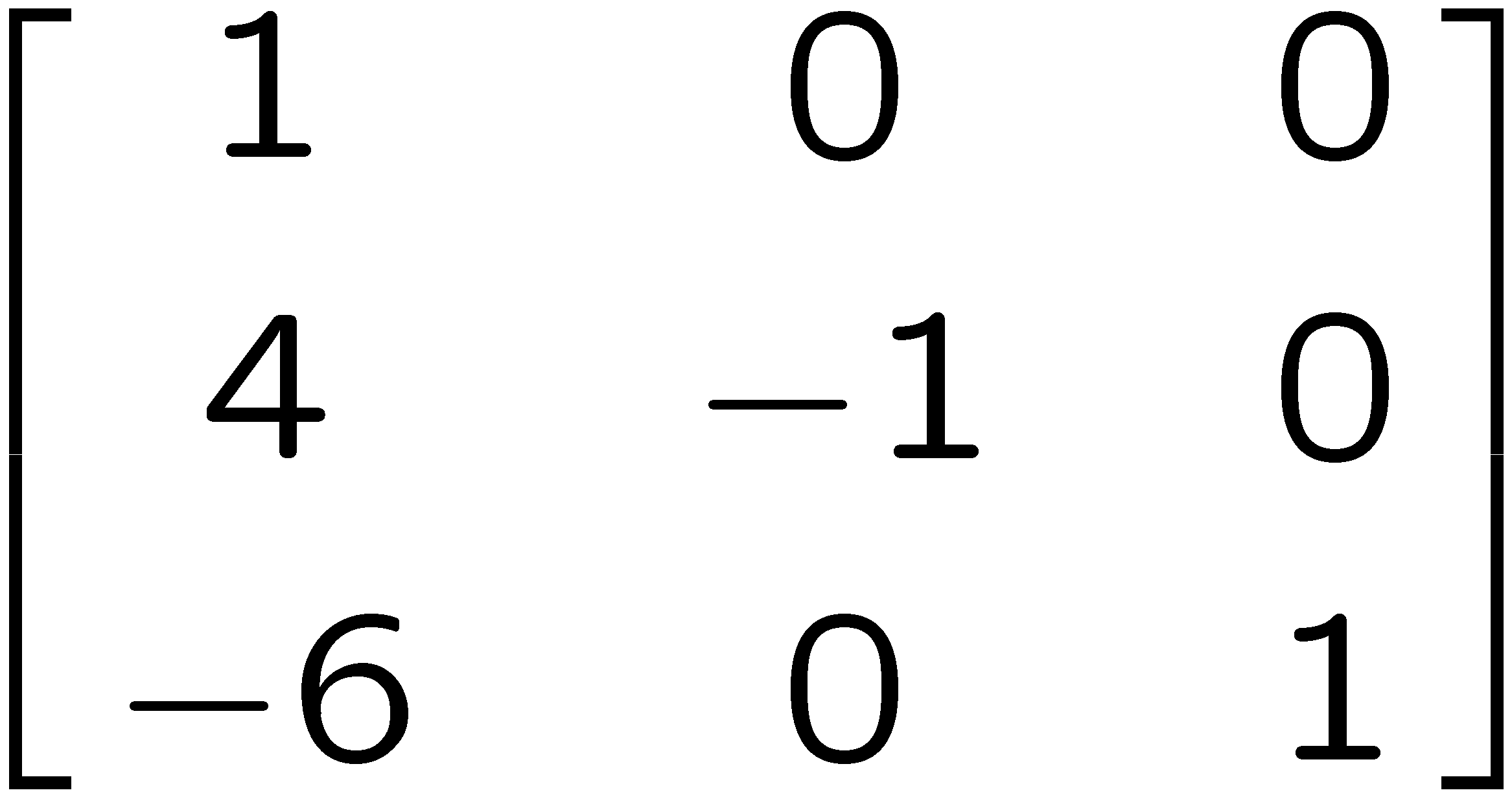 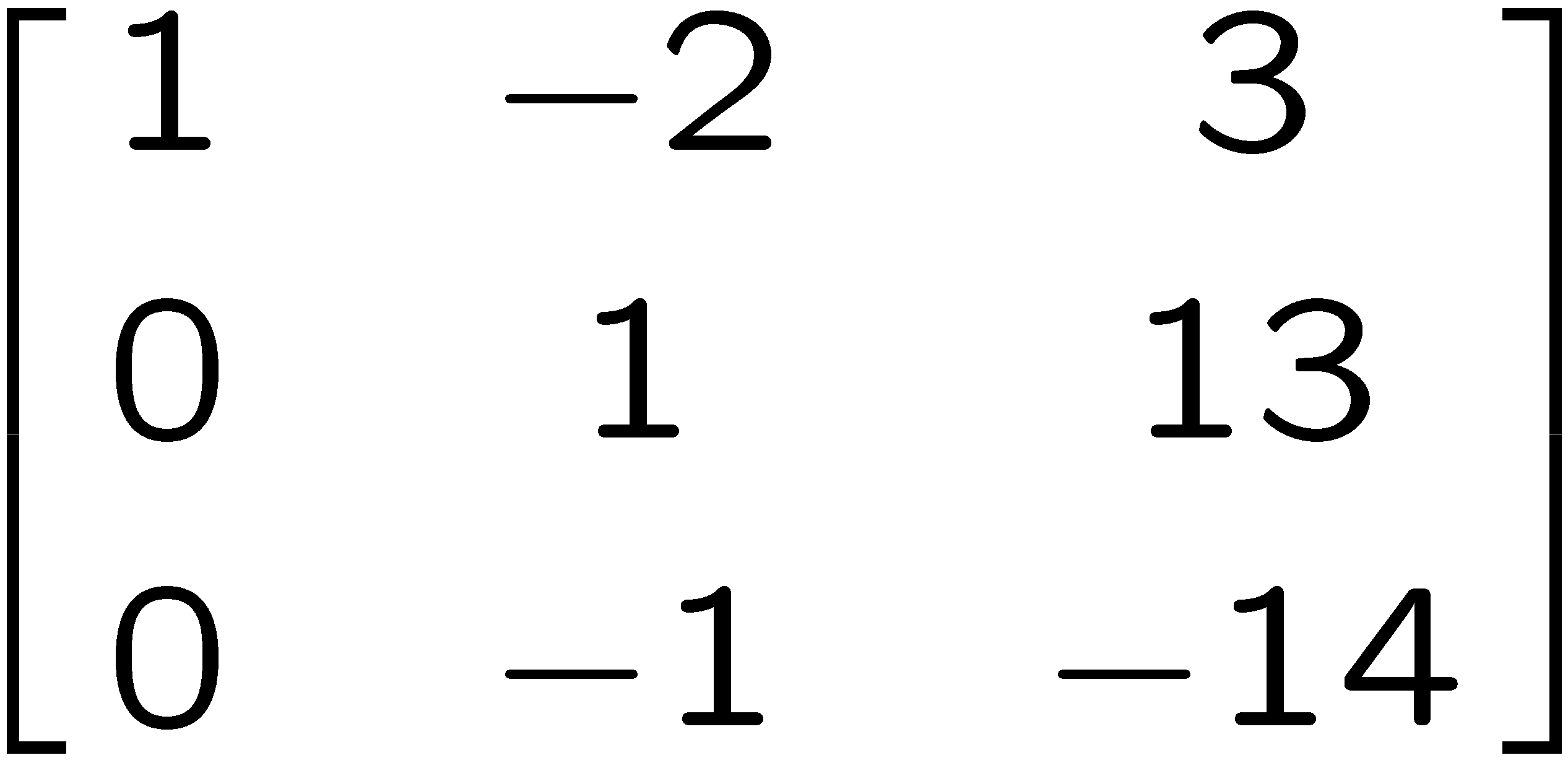 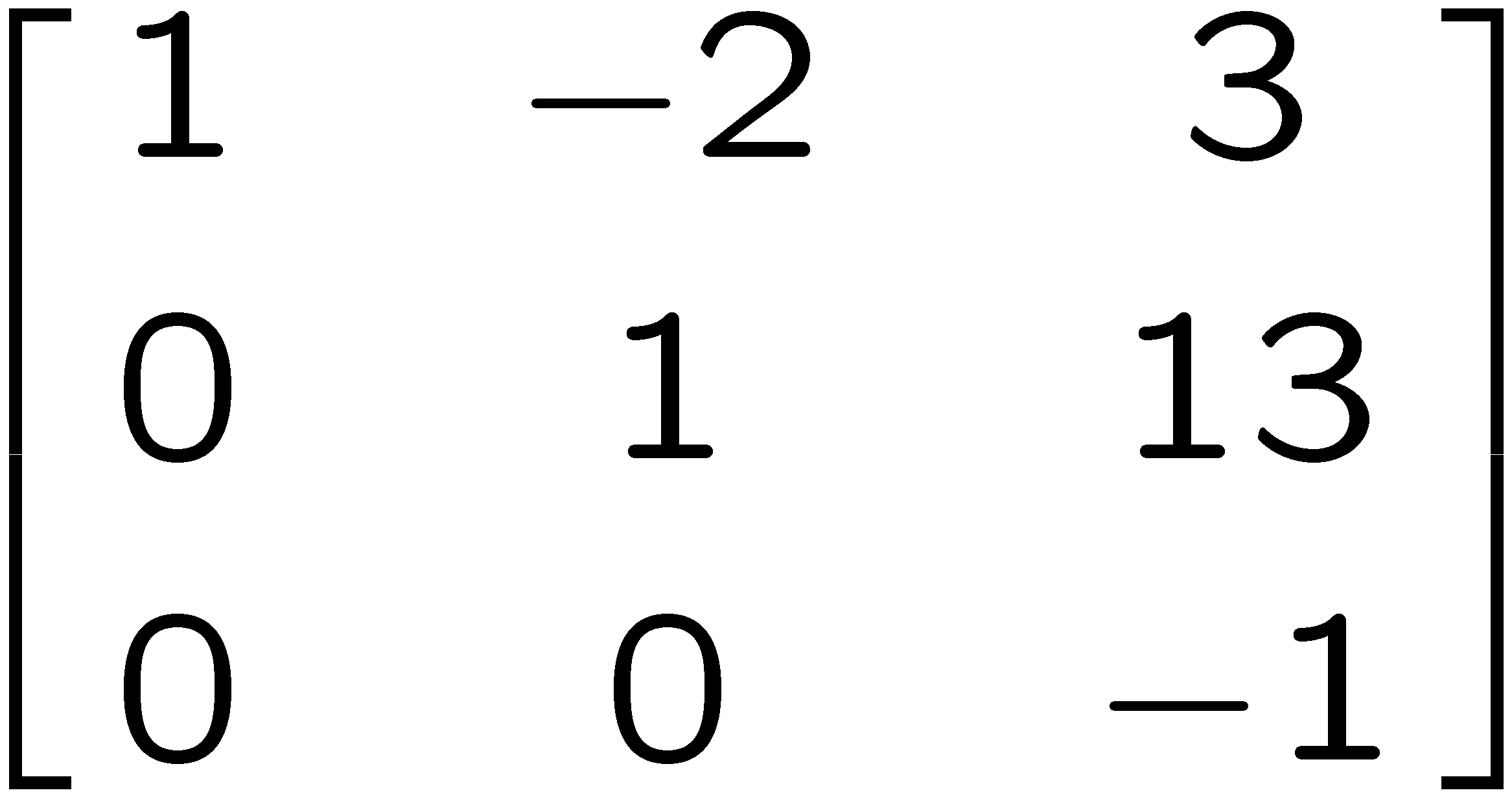 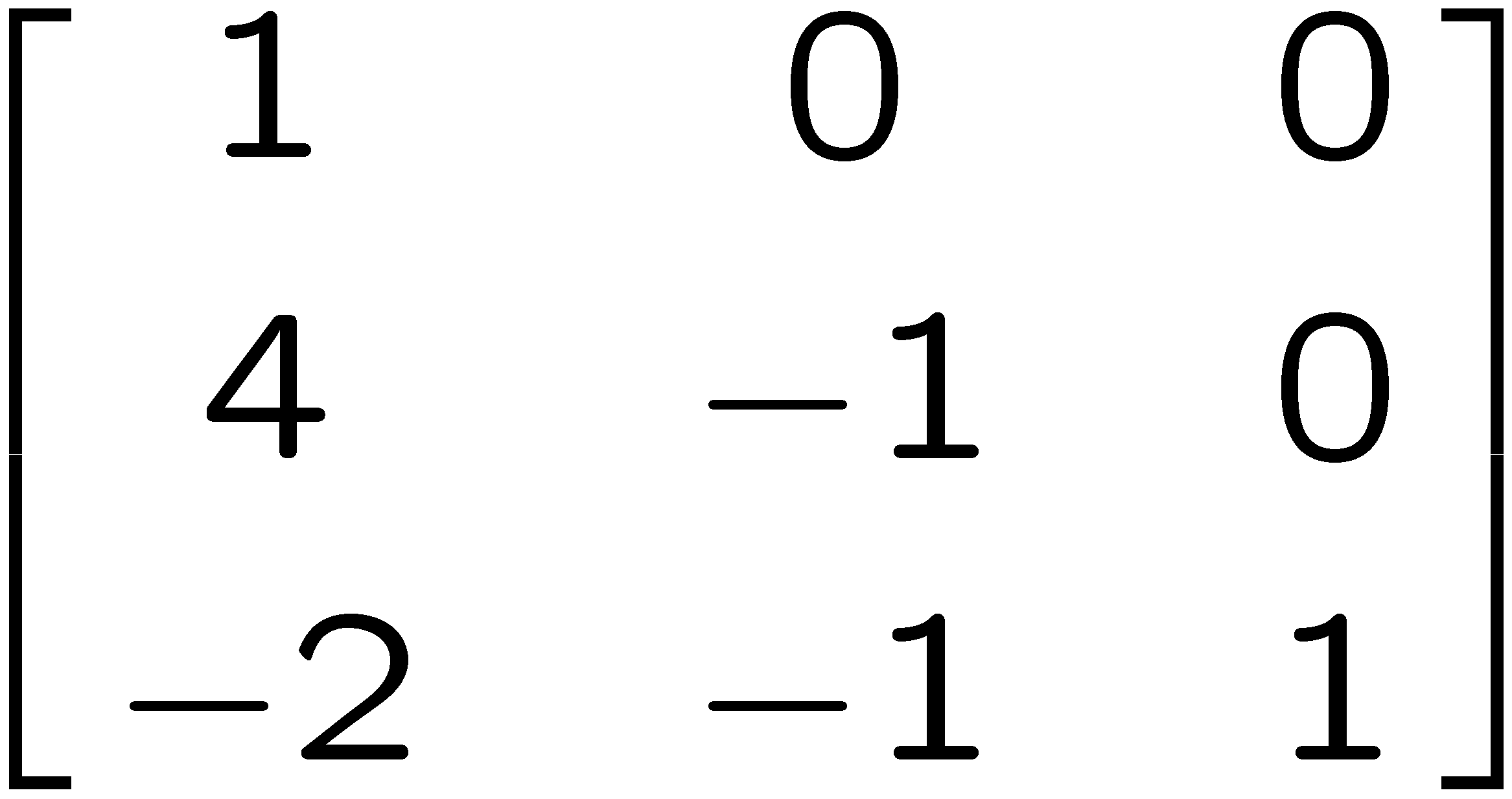 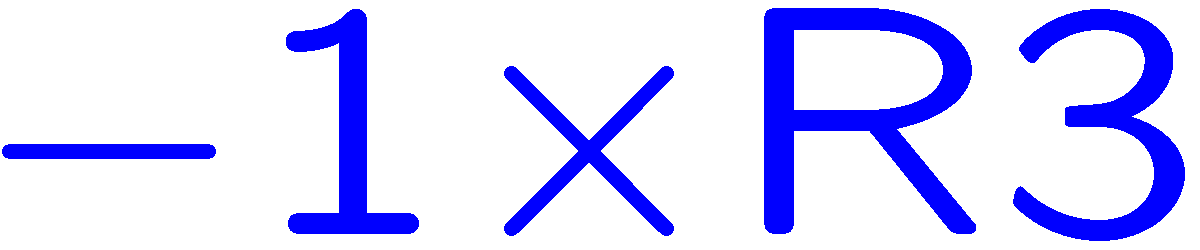 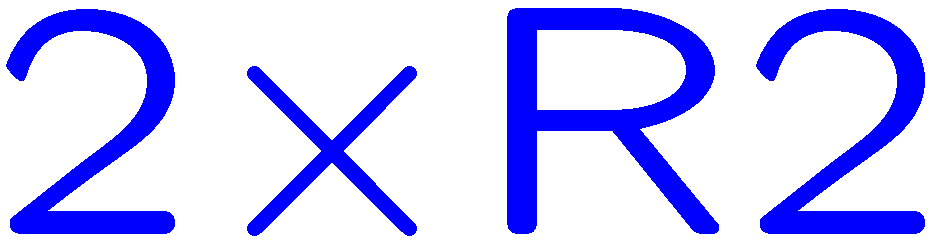 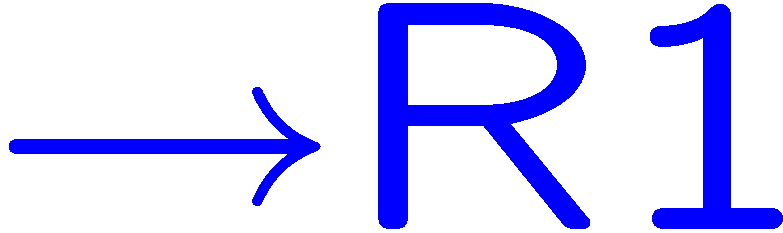 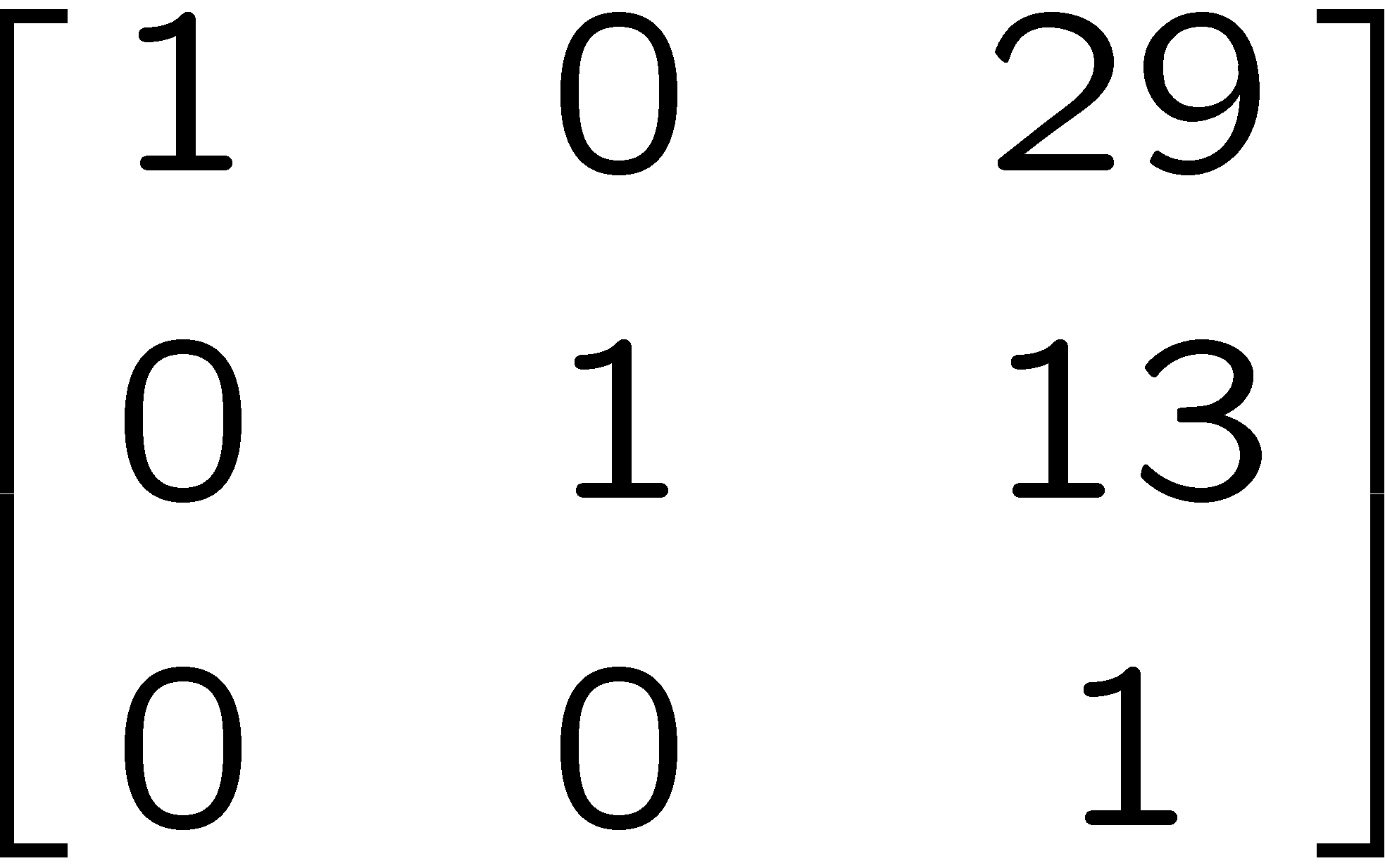 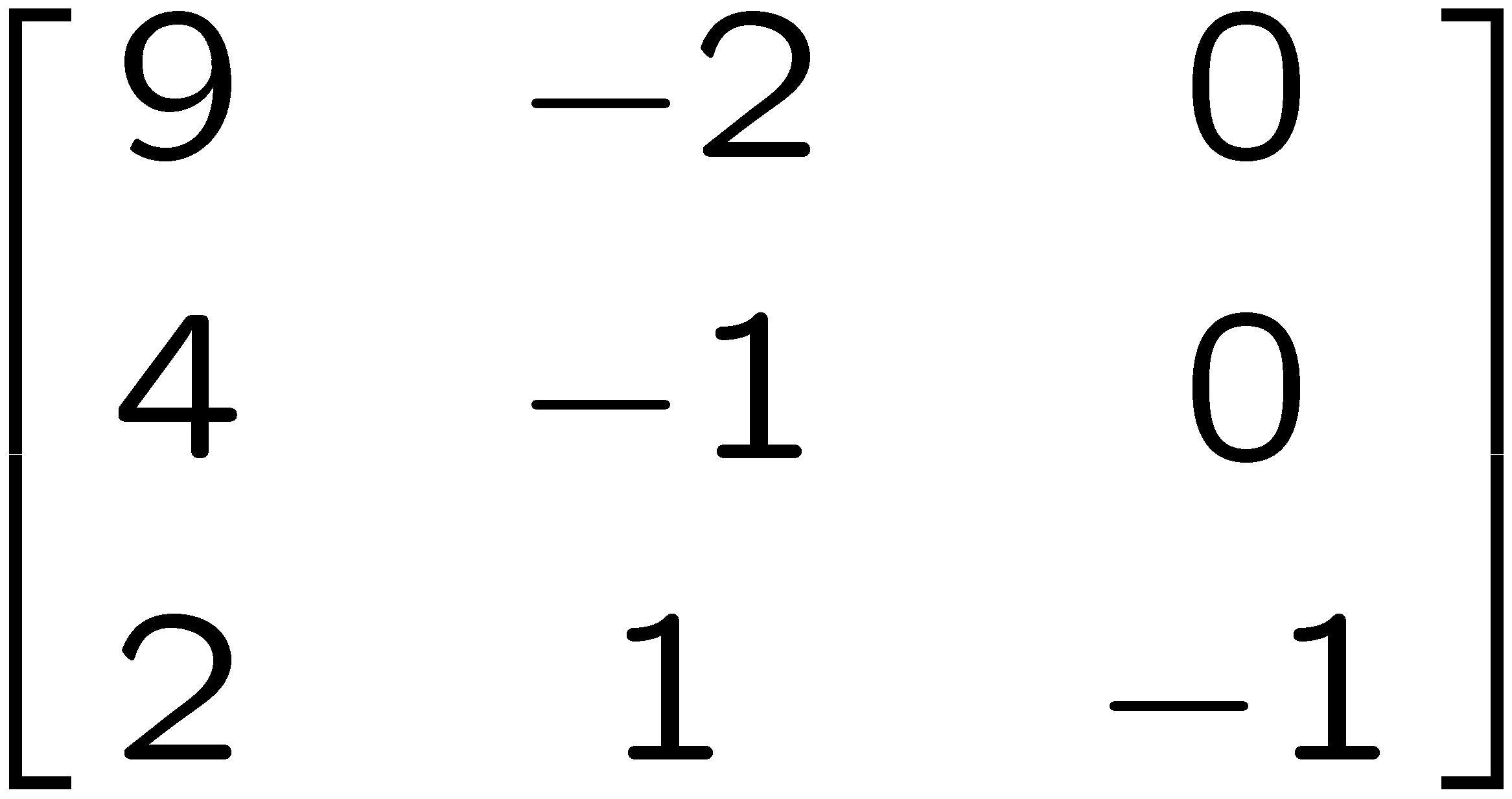 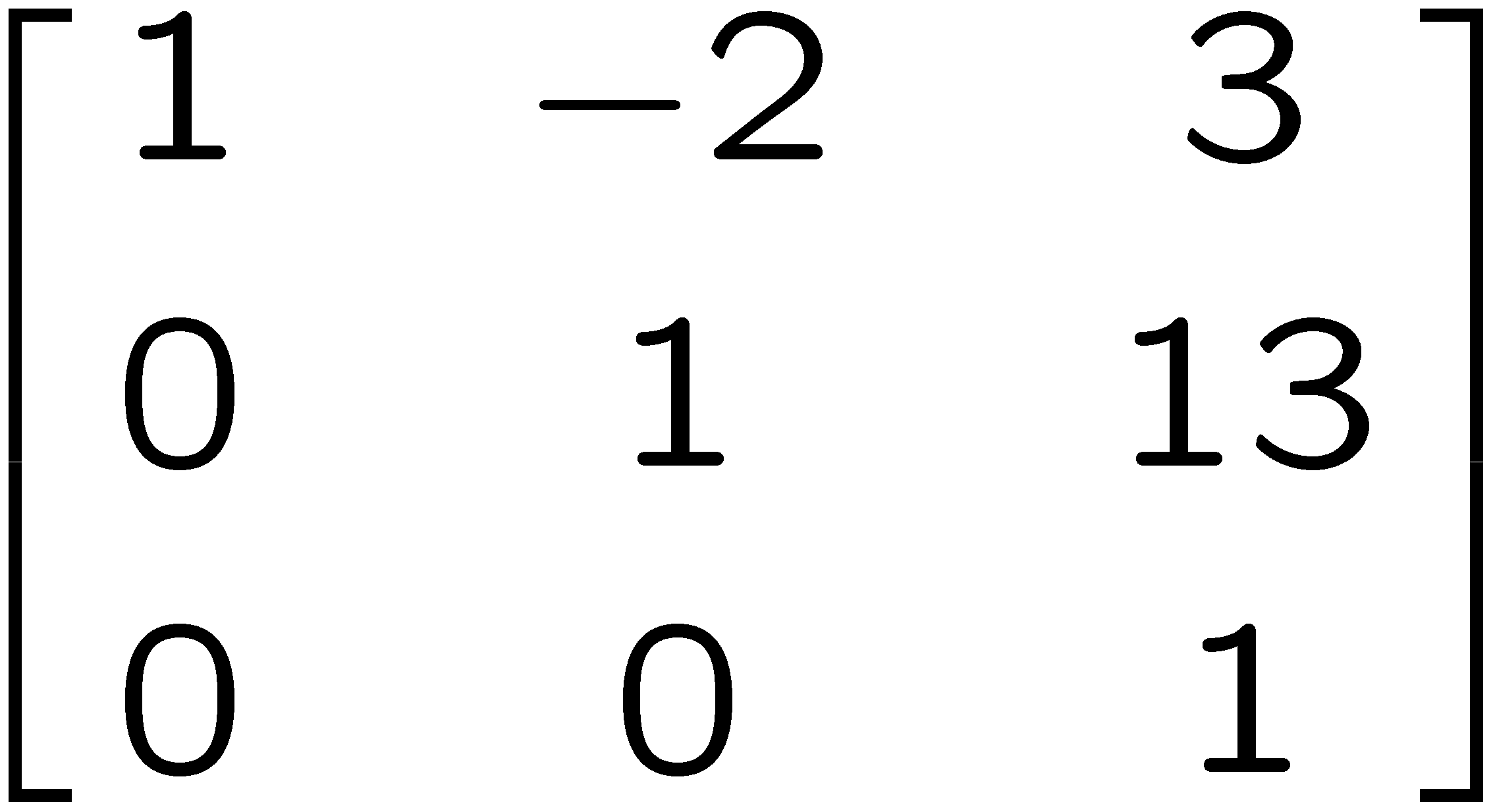 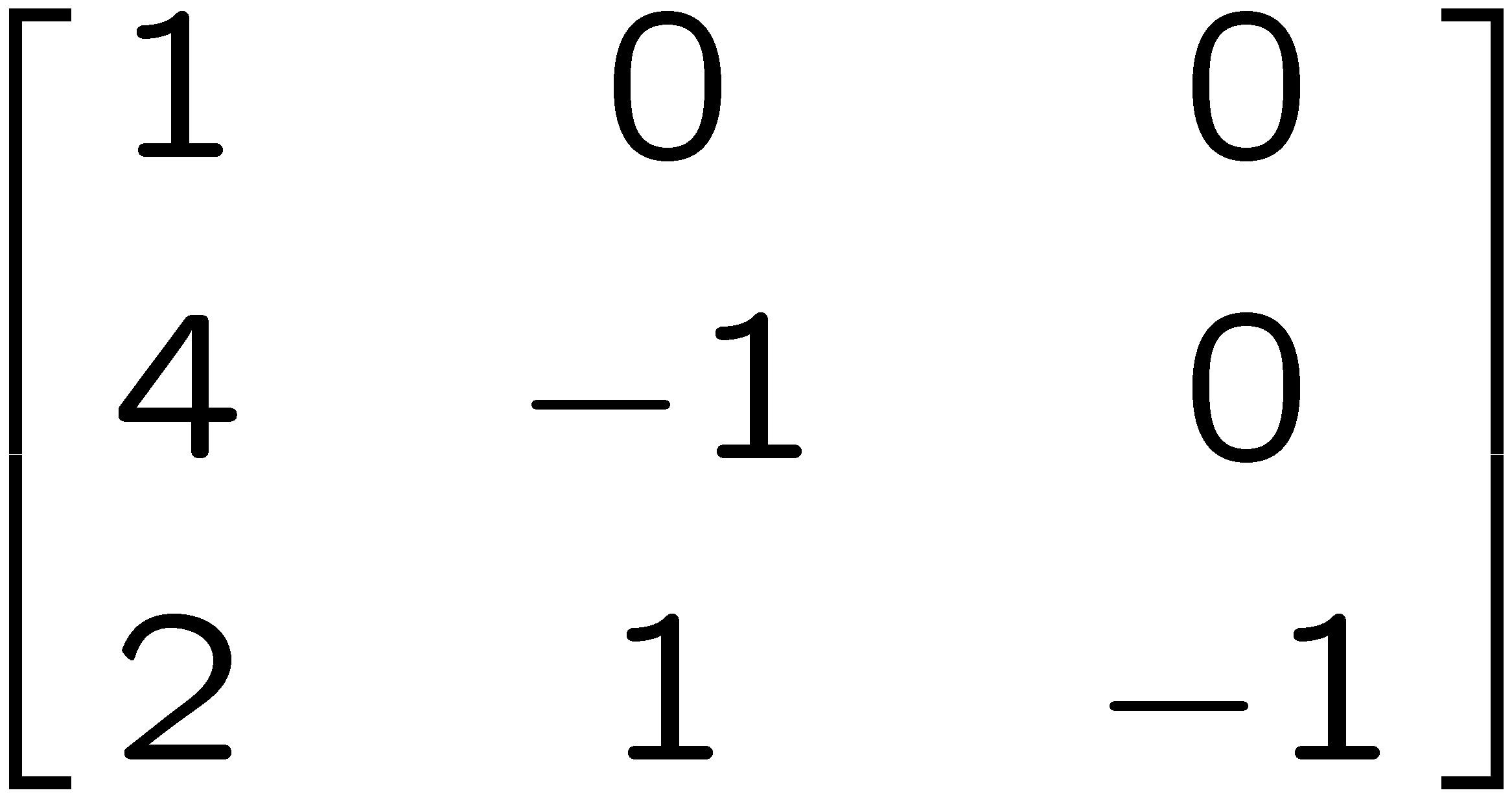 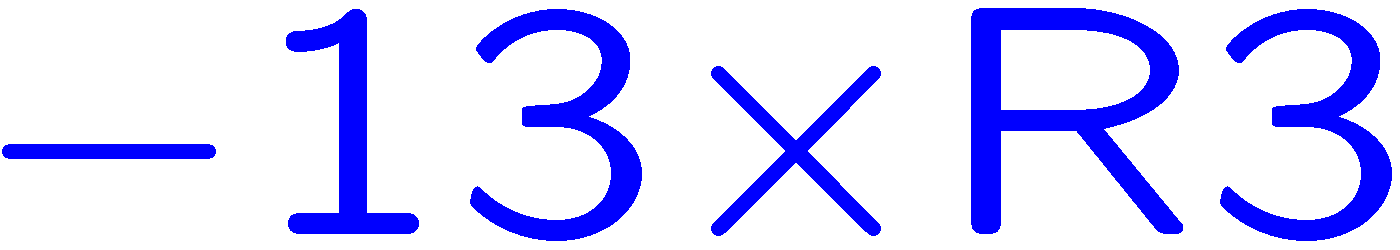 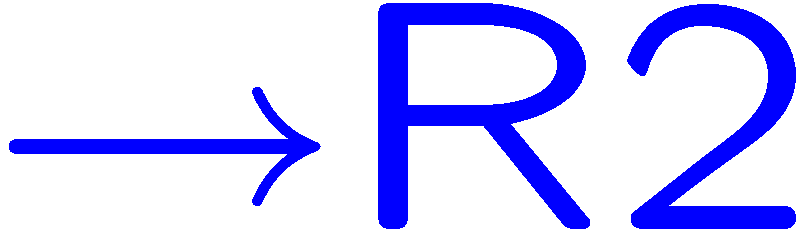 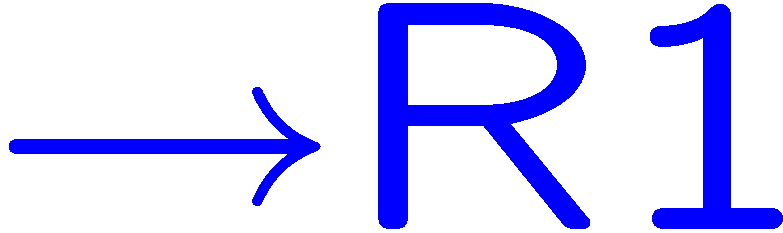 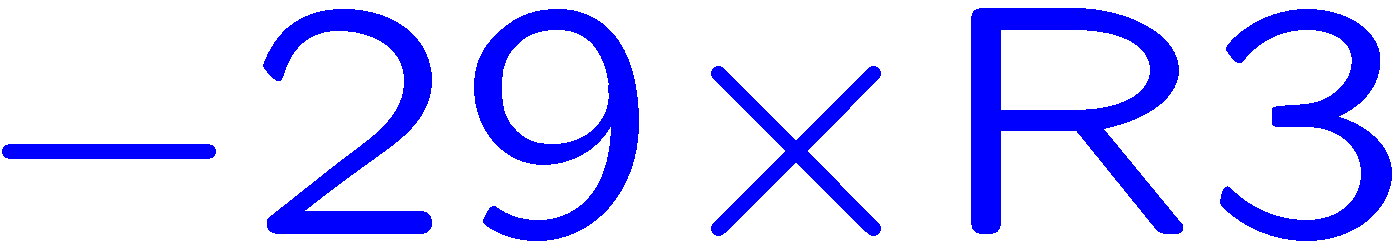 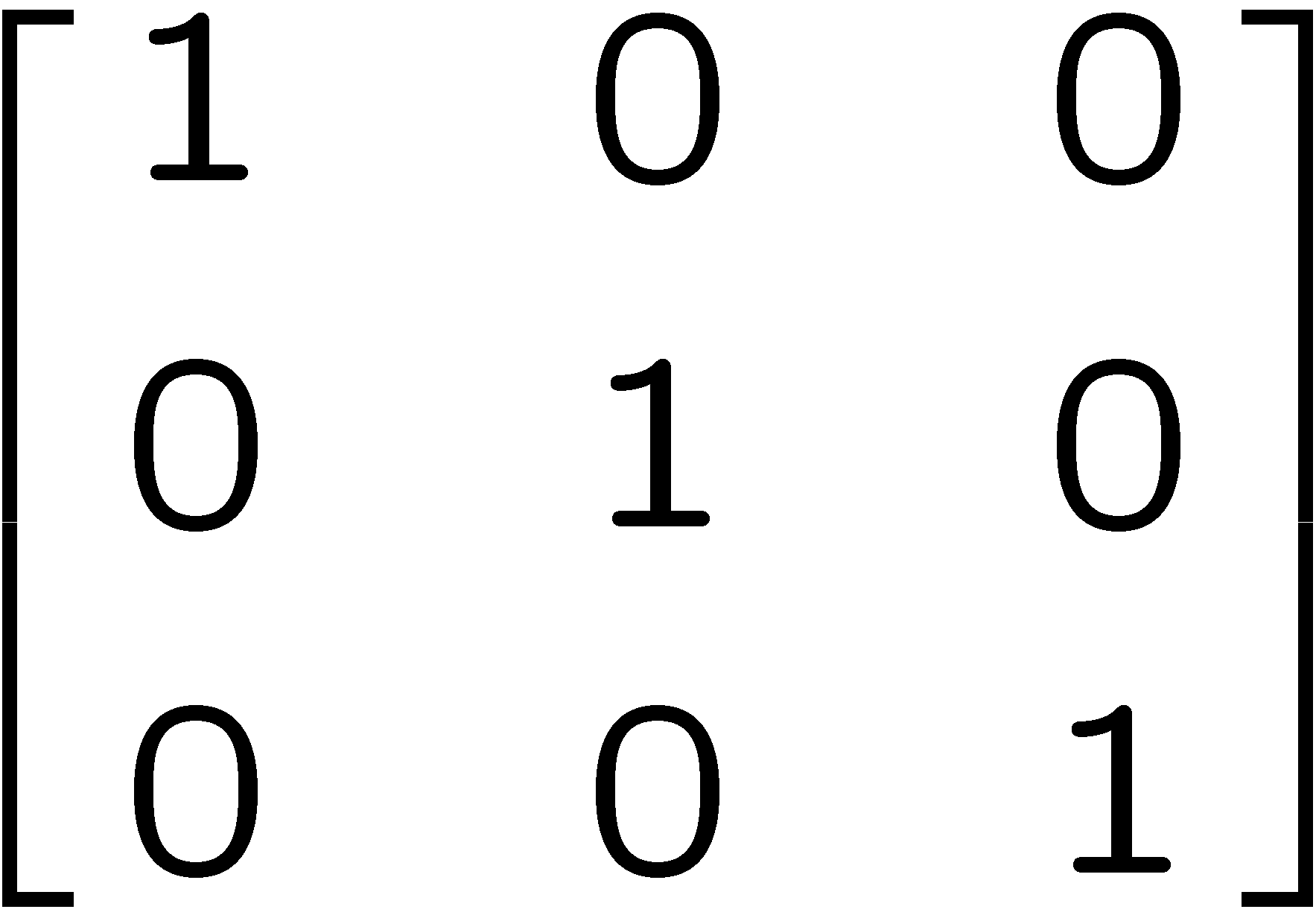 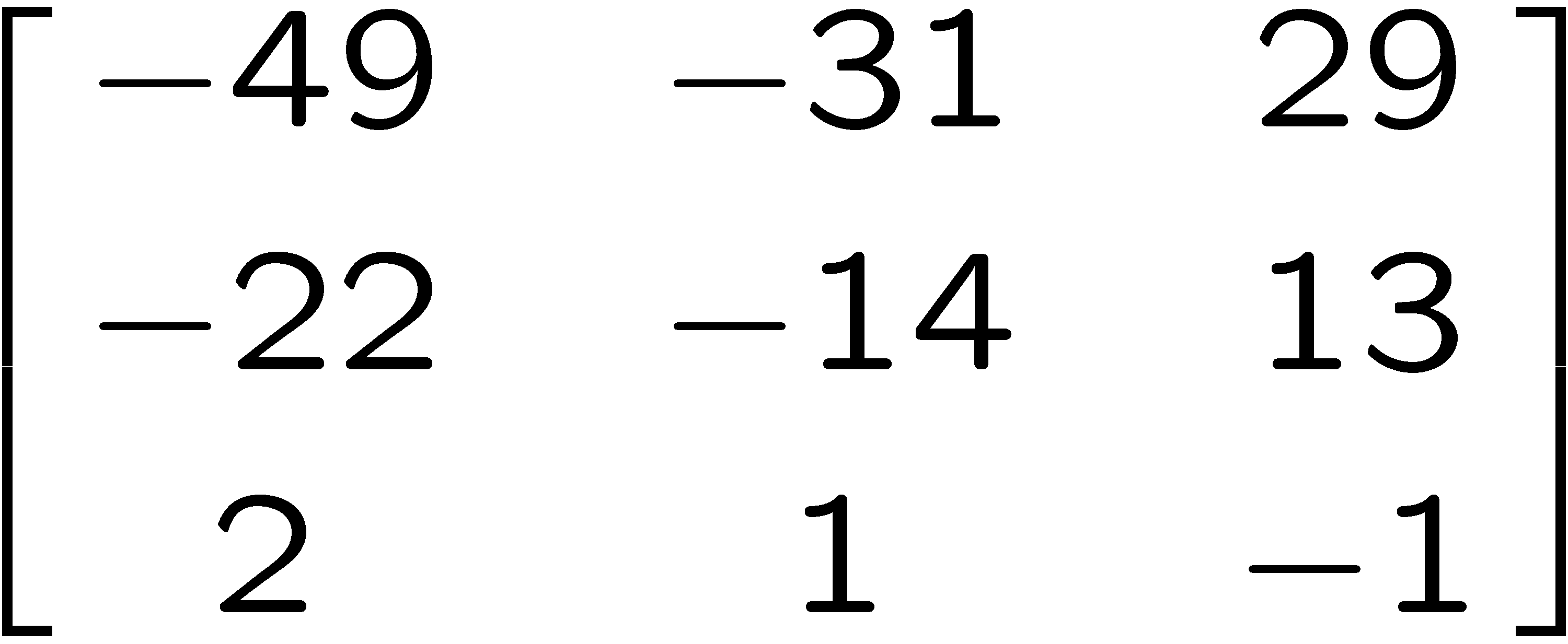 38
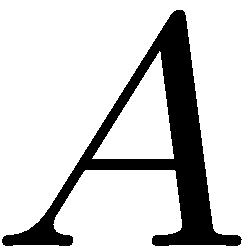 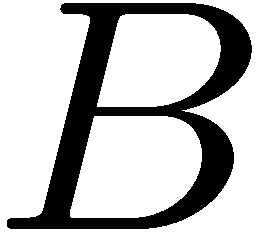 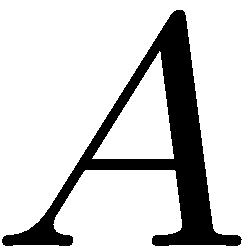 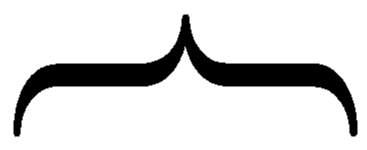 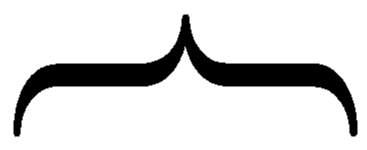 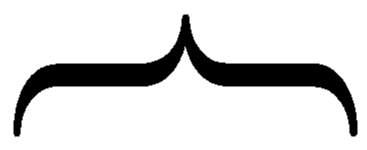 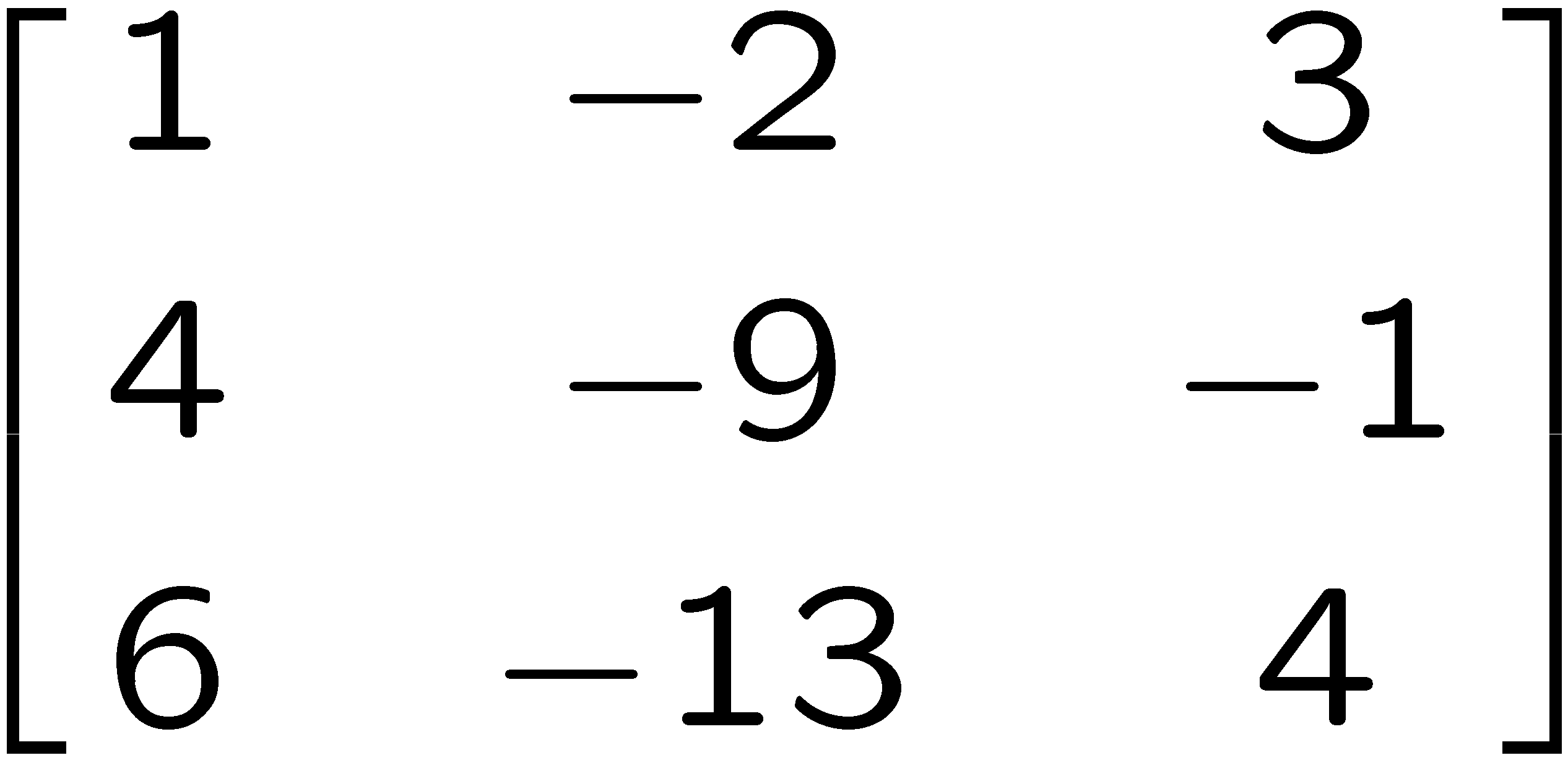 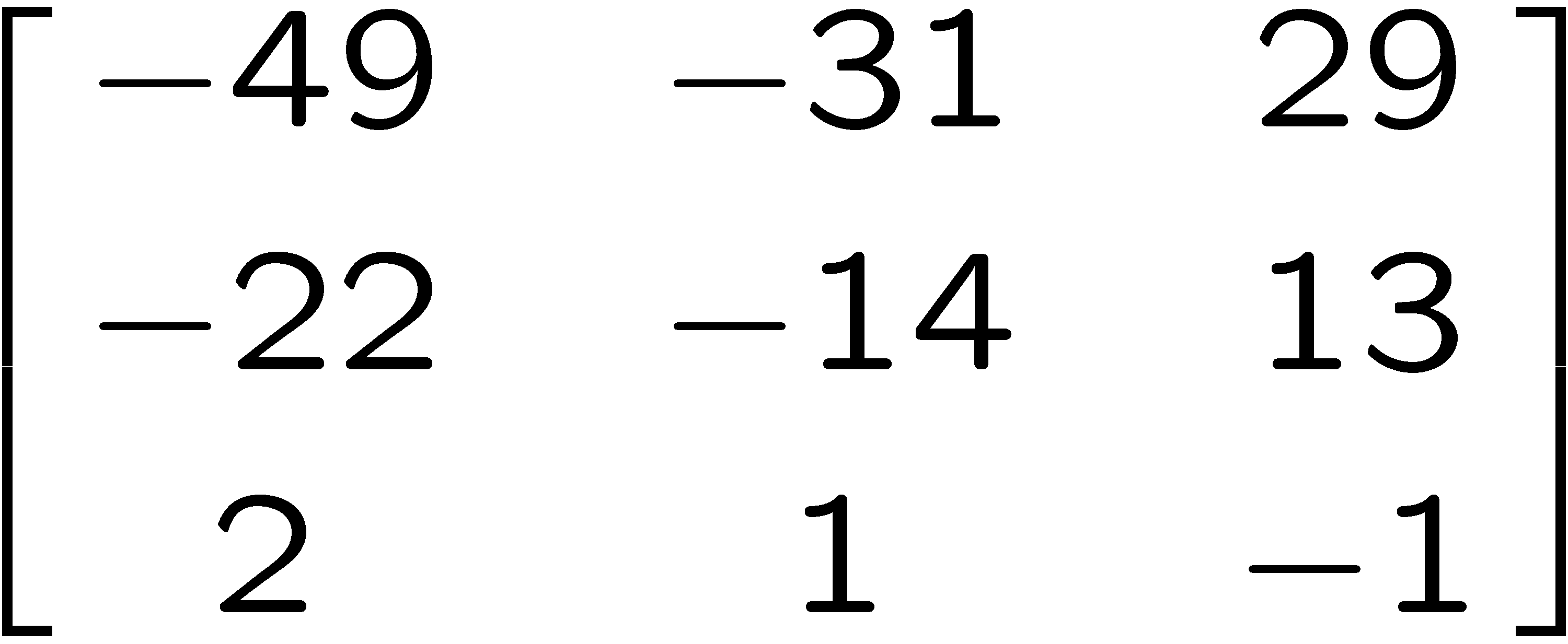 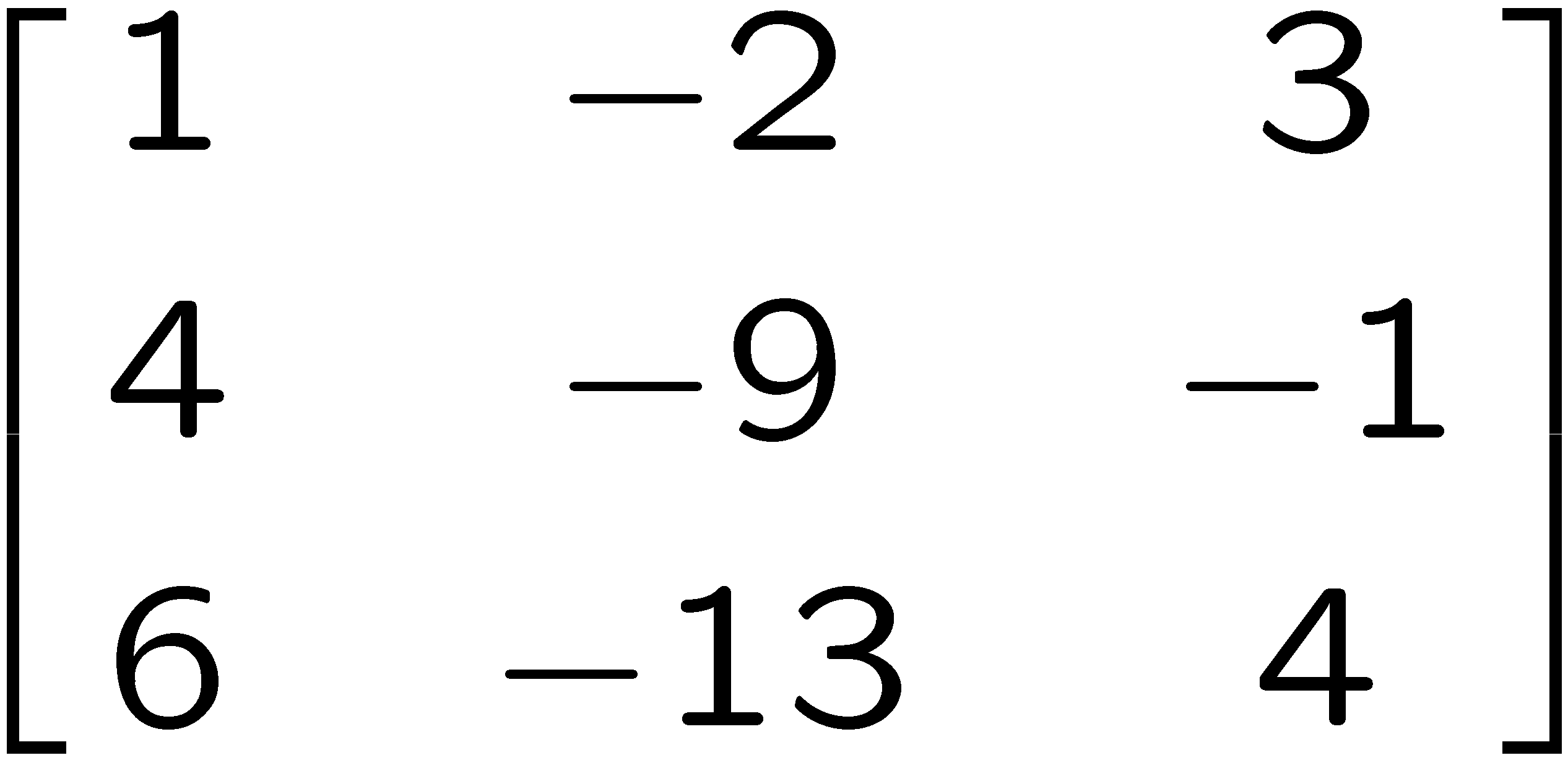 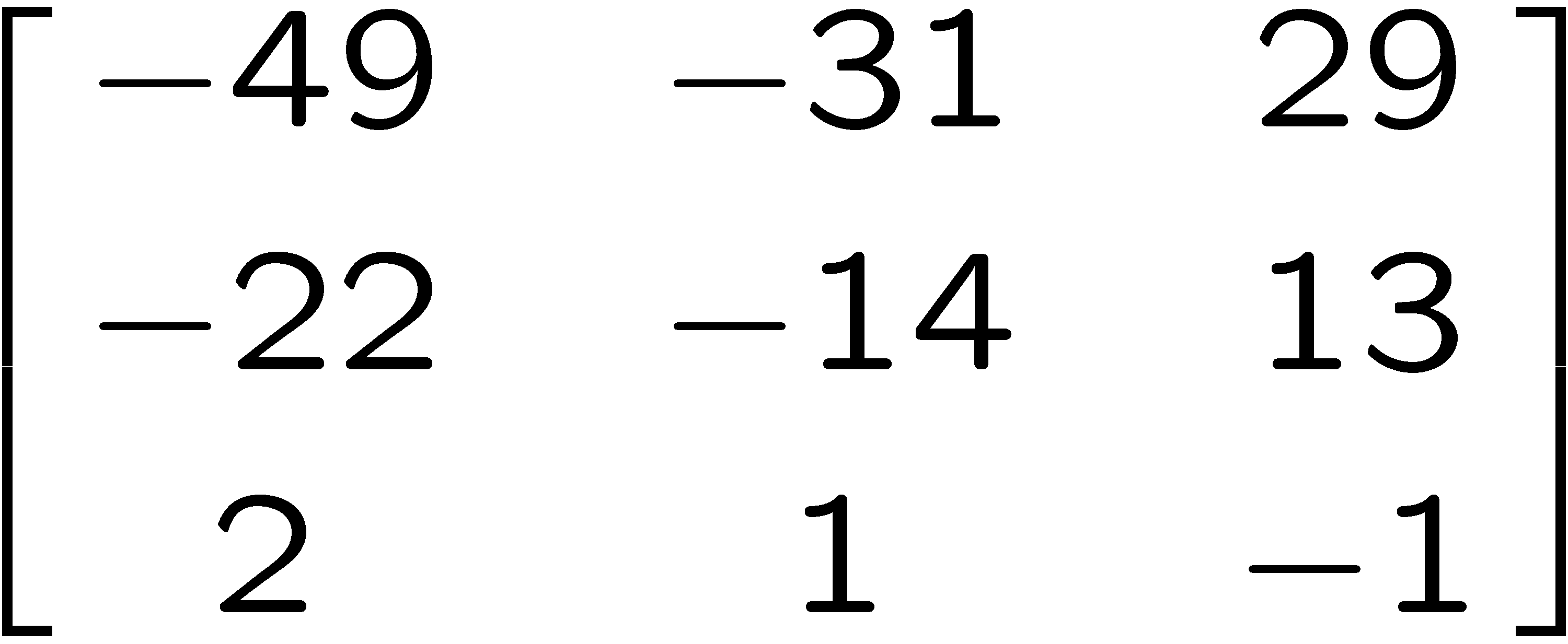 39
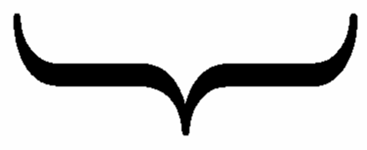 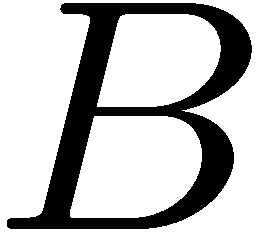 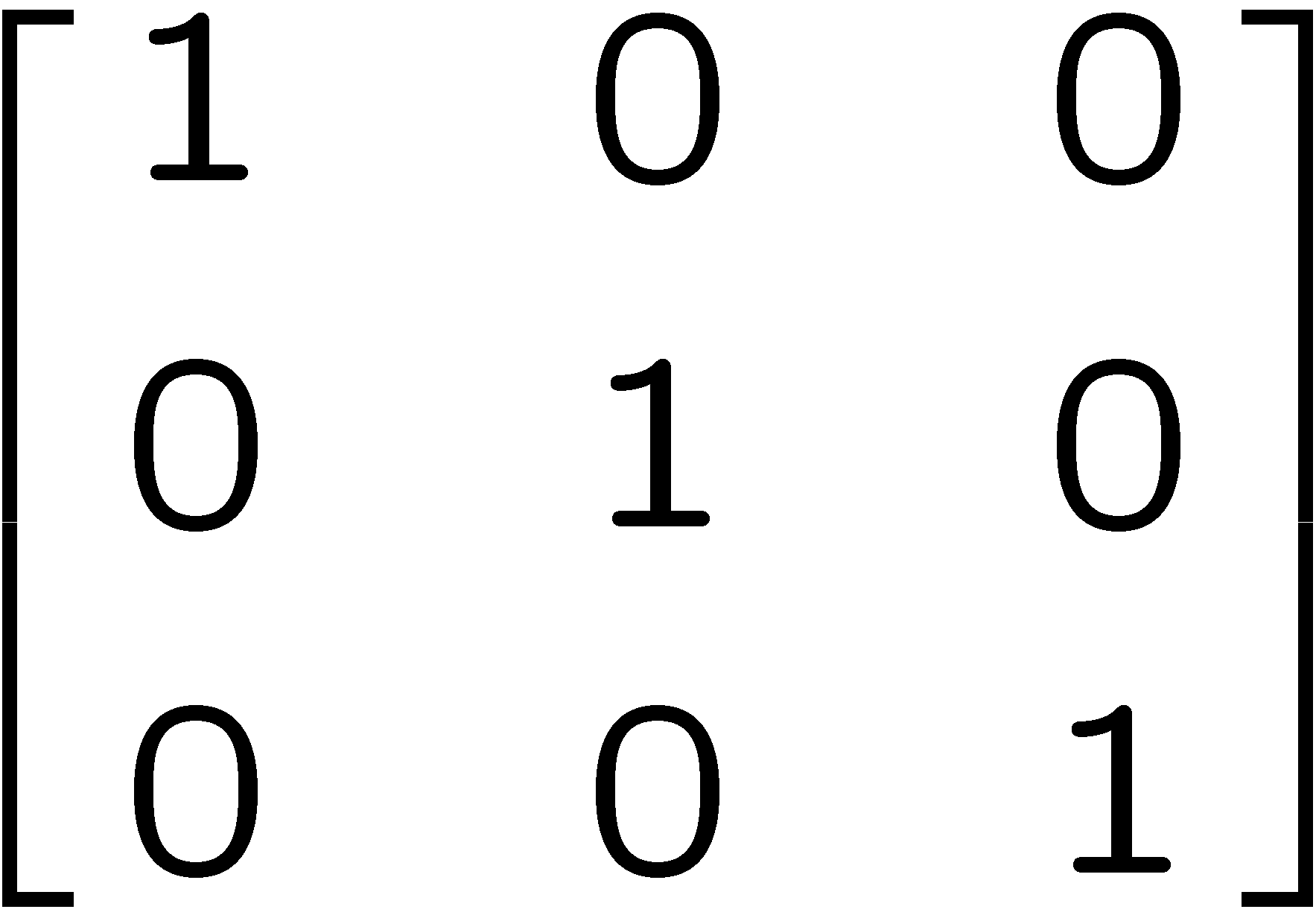 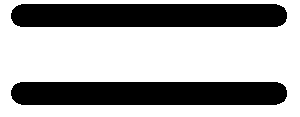 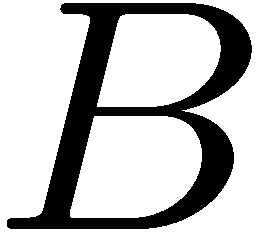 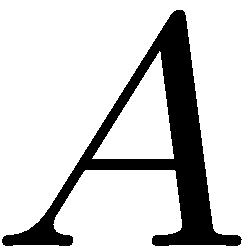 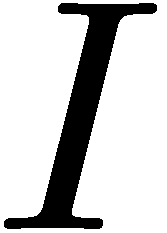 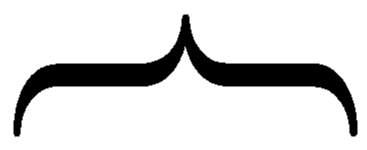 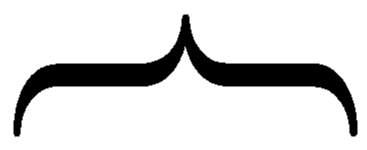 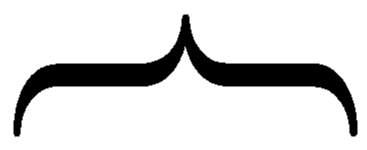 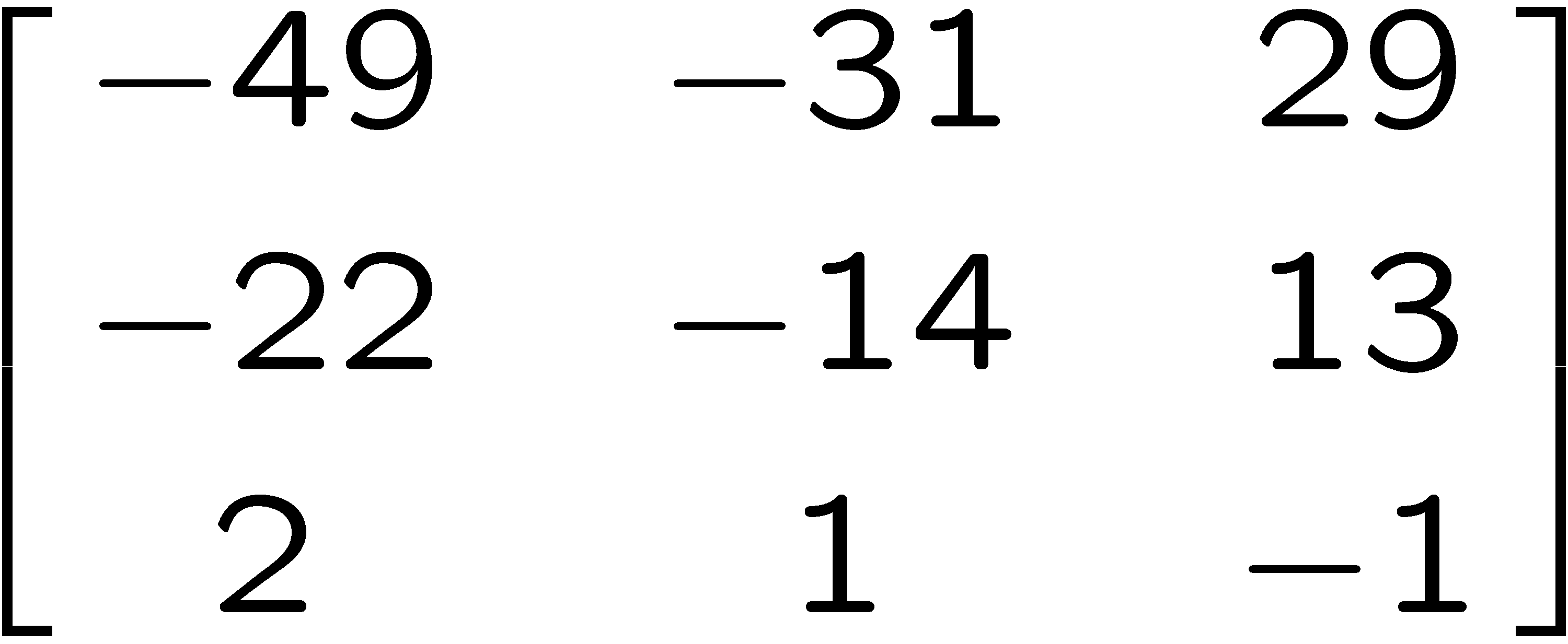 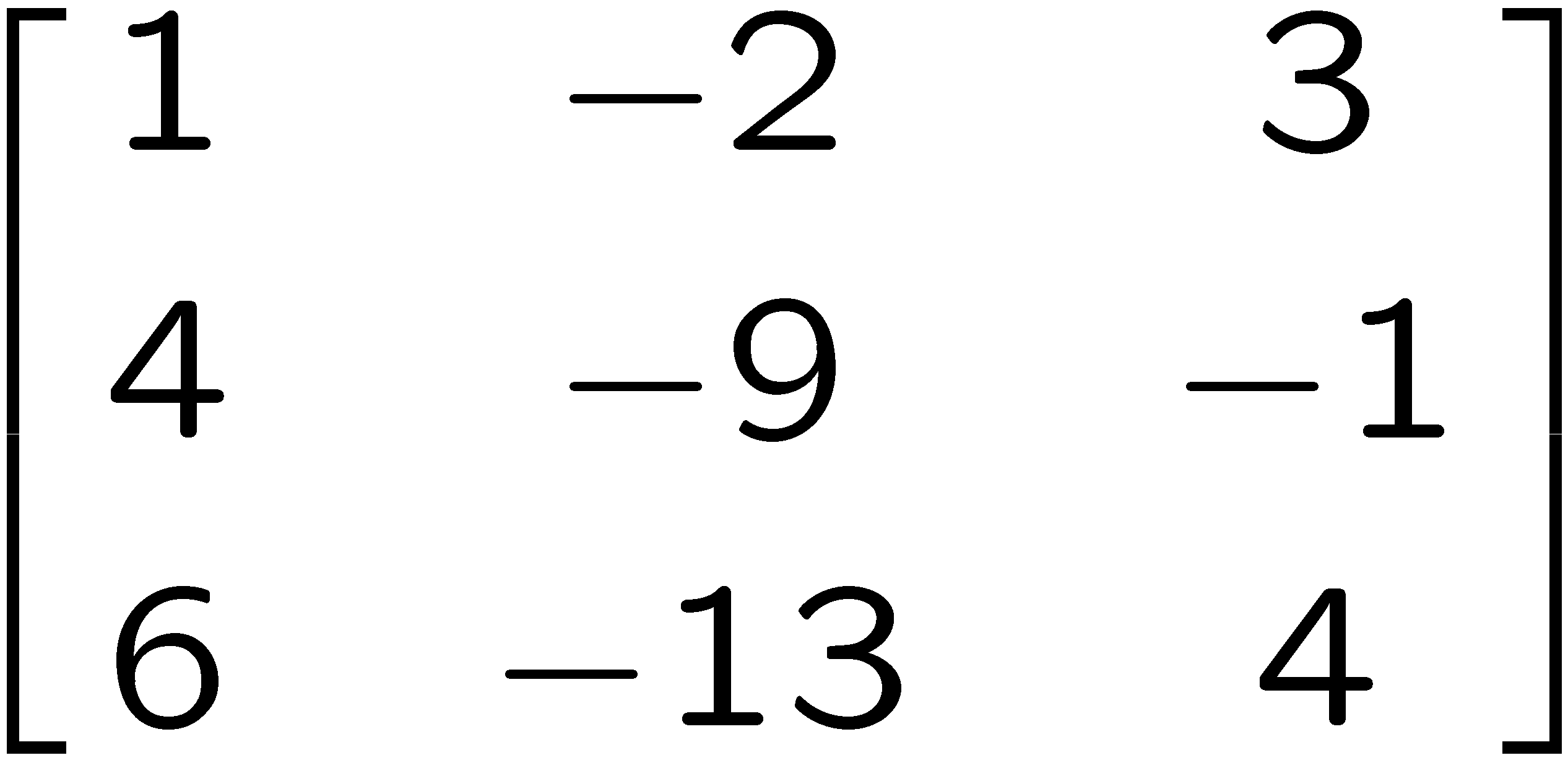 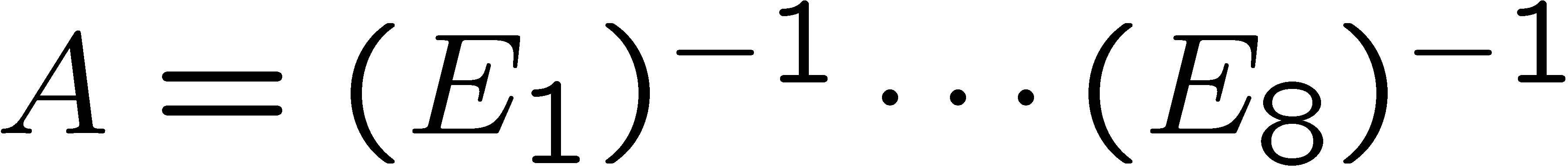 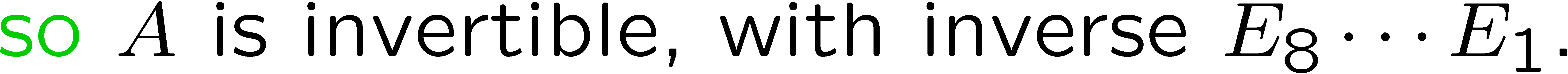 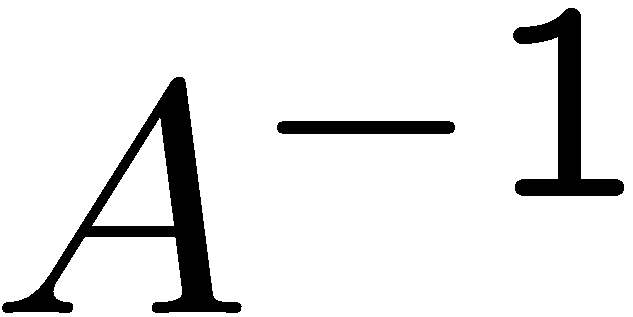 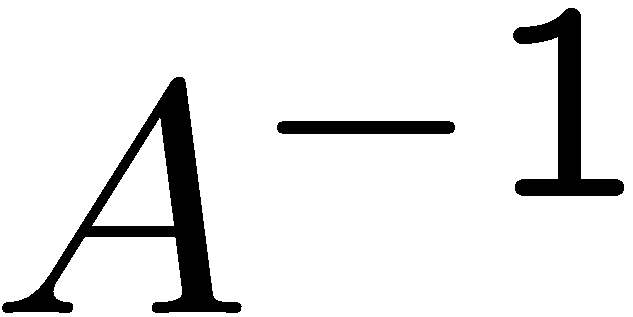 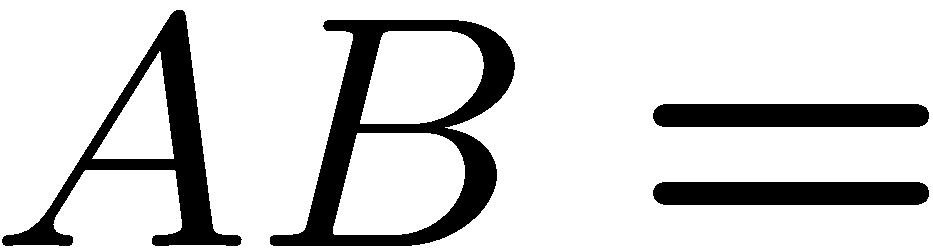 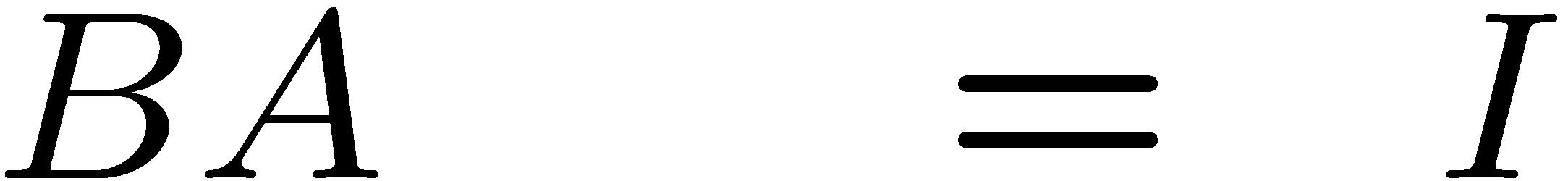 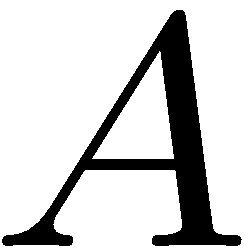 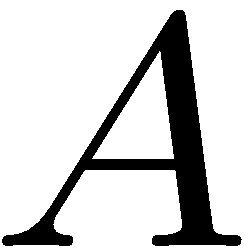 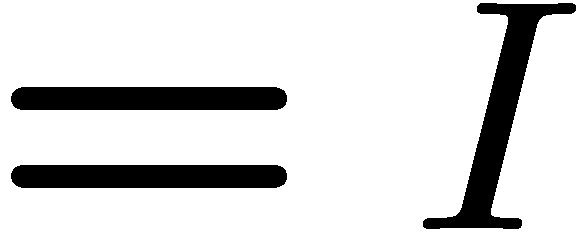 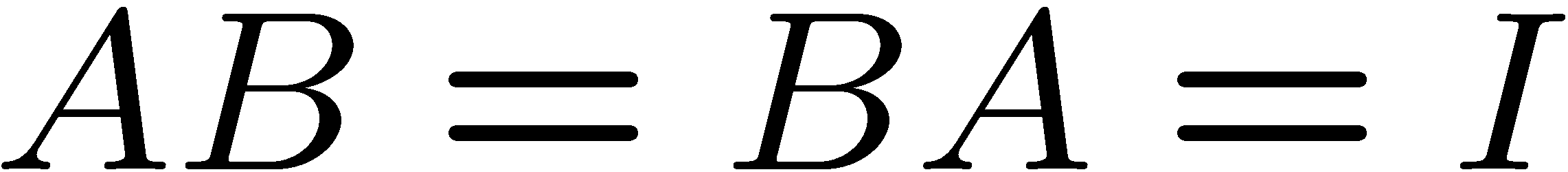 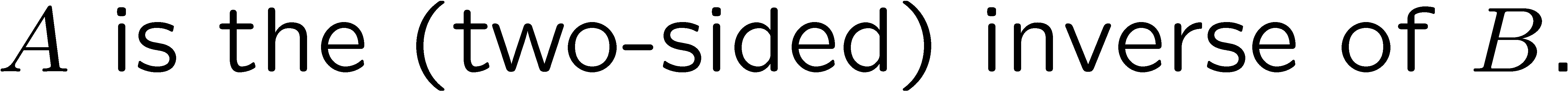 40
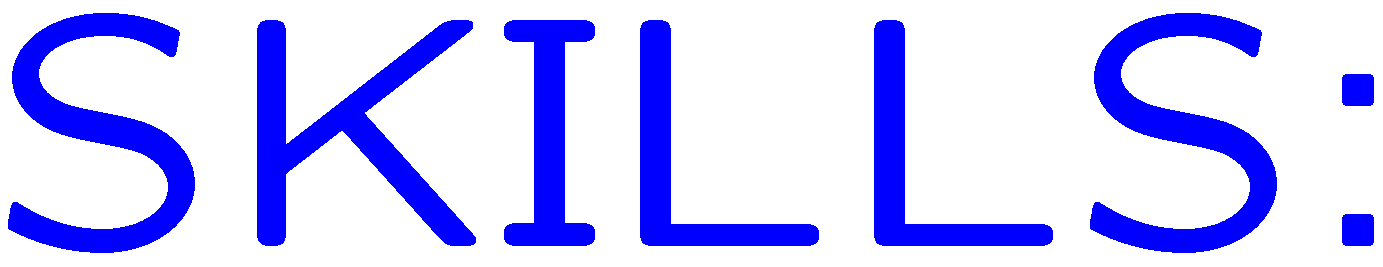 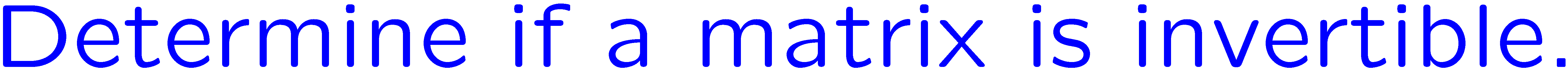 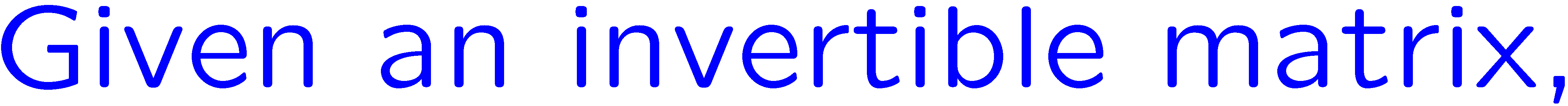 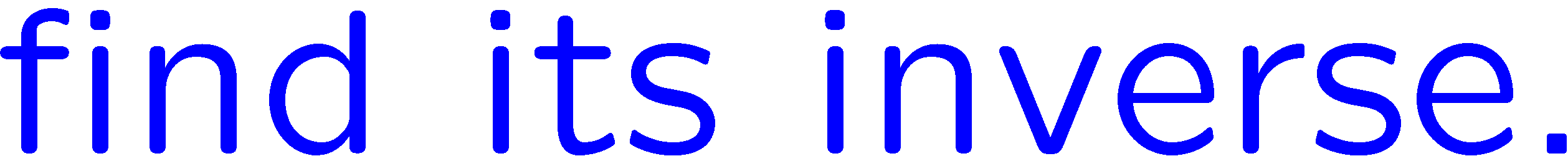 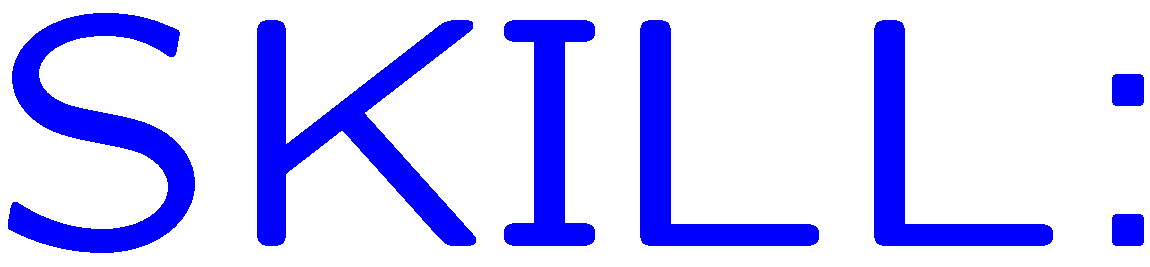 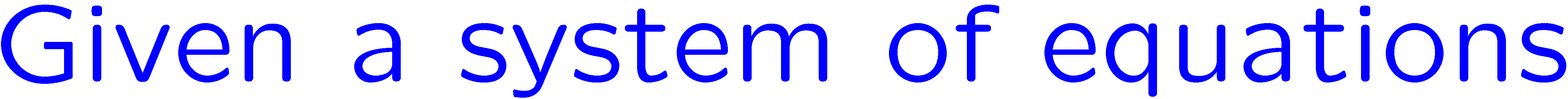 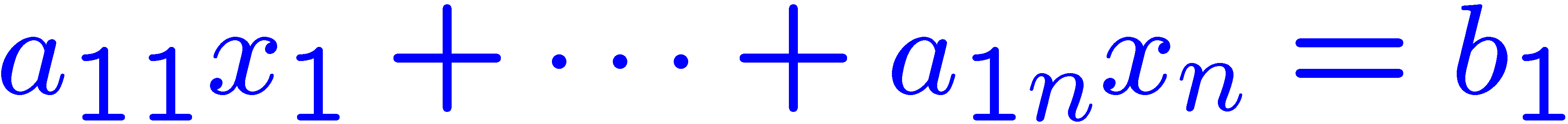 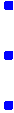 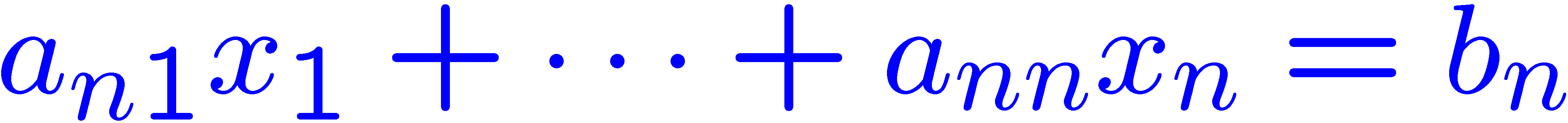 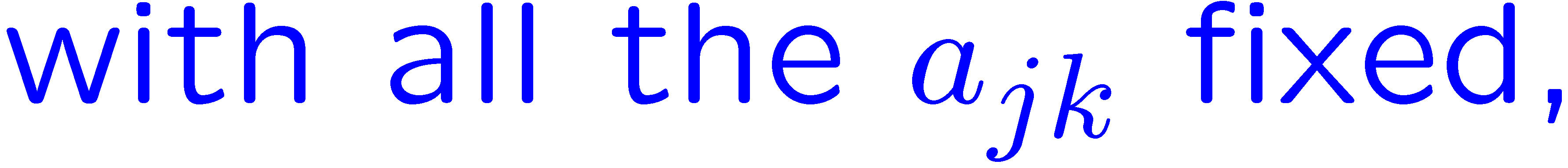 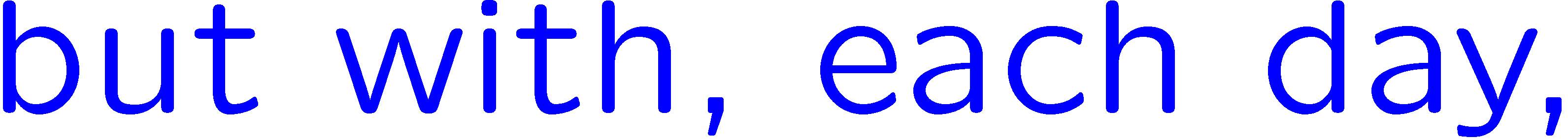 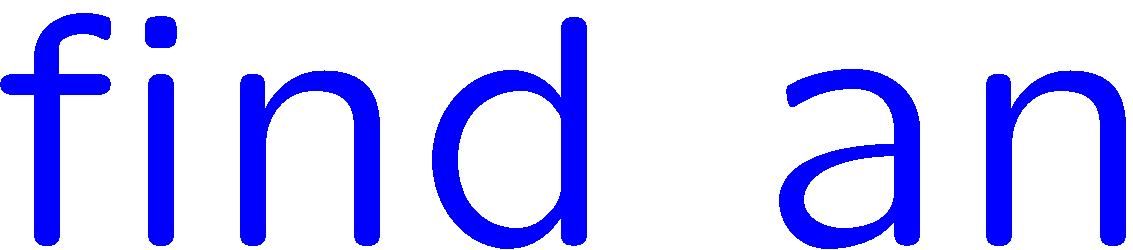 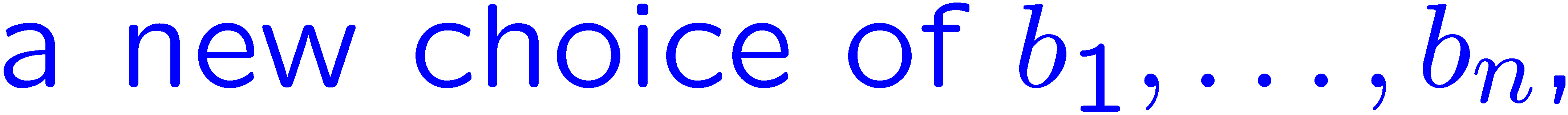 41
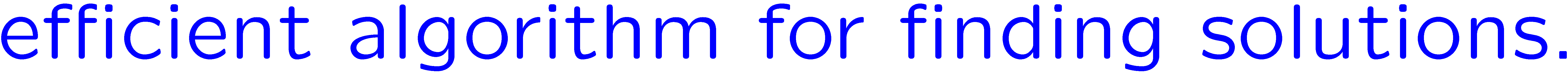 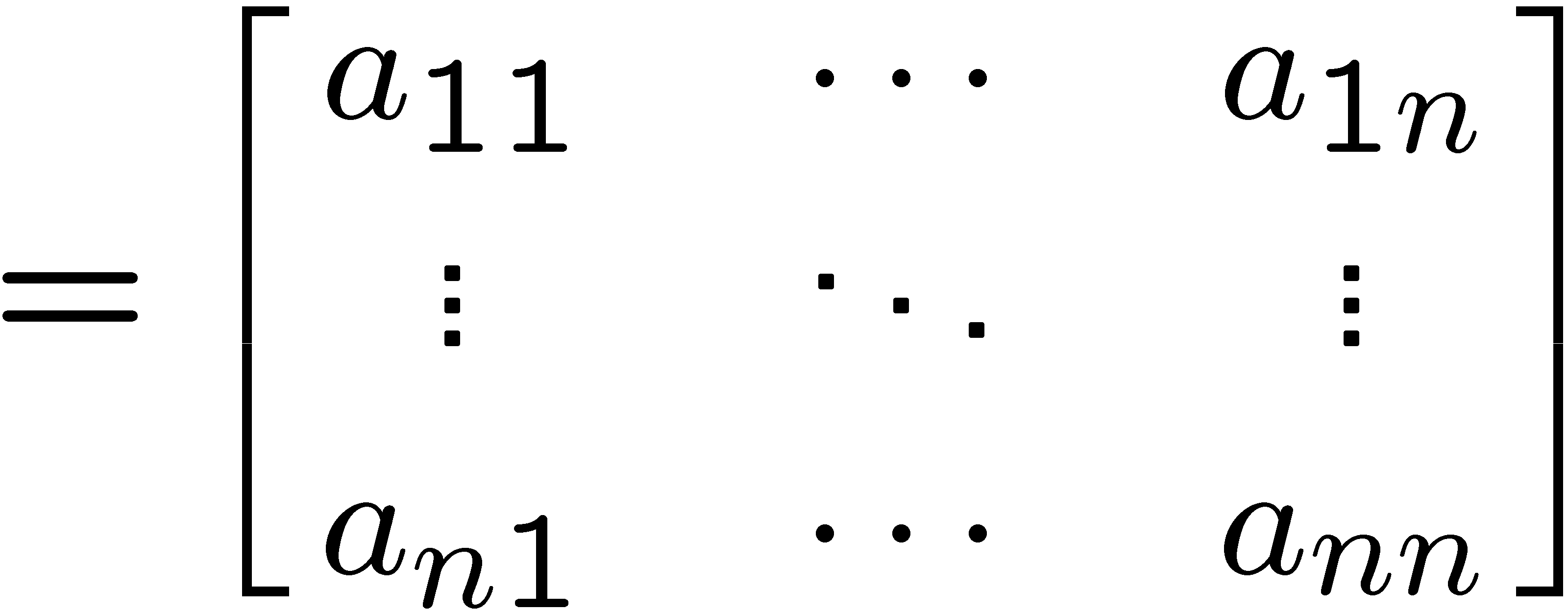 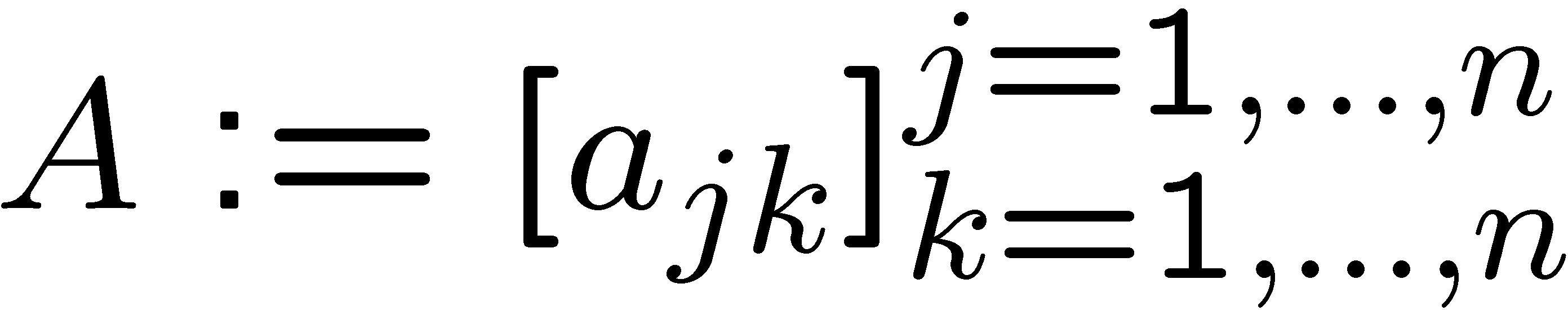 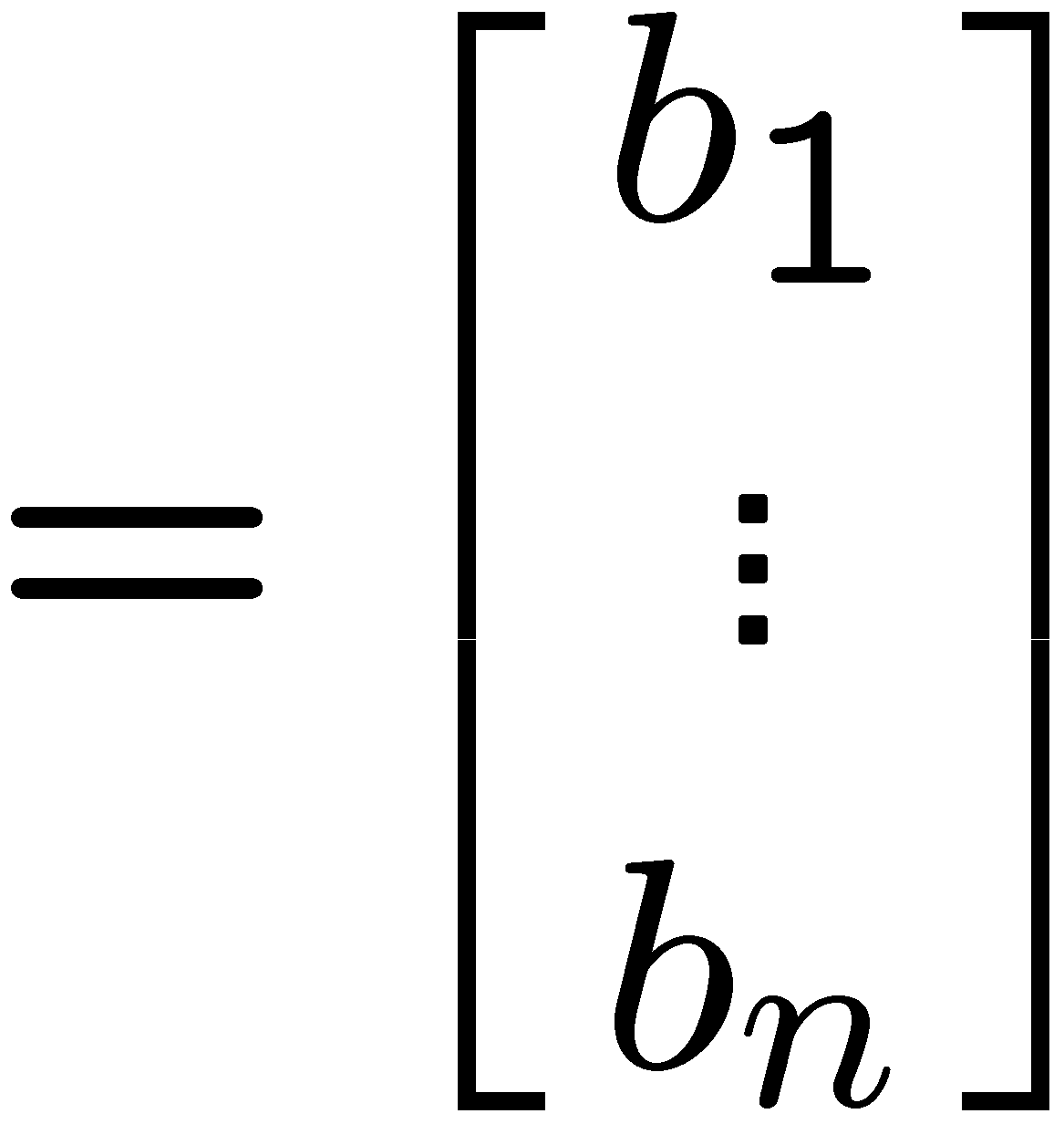 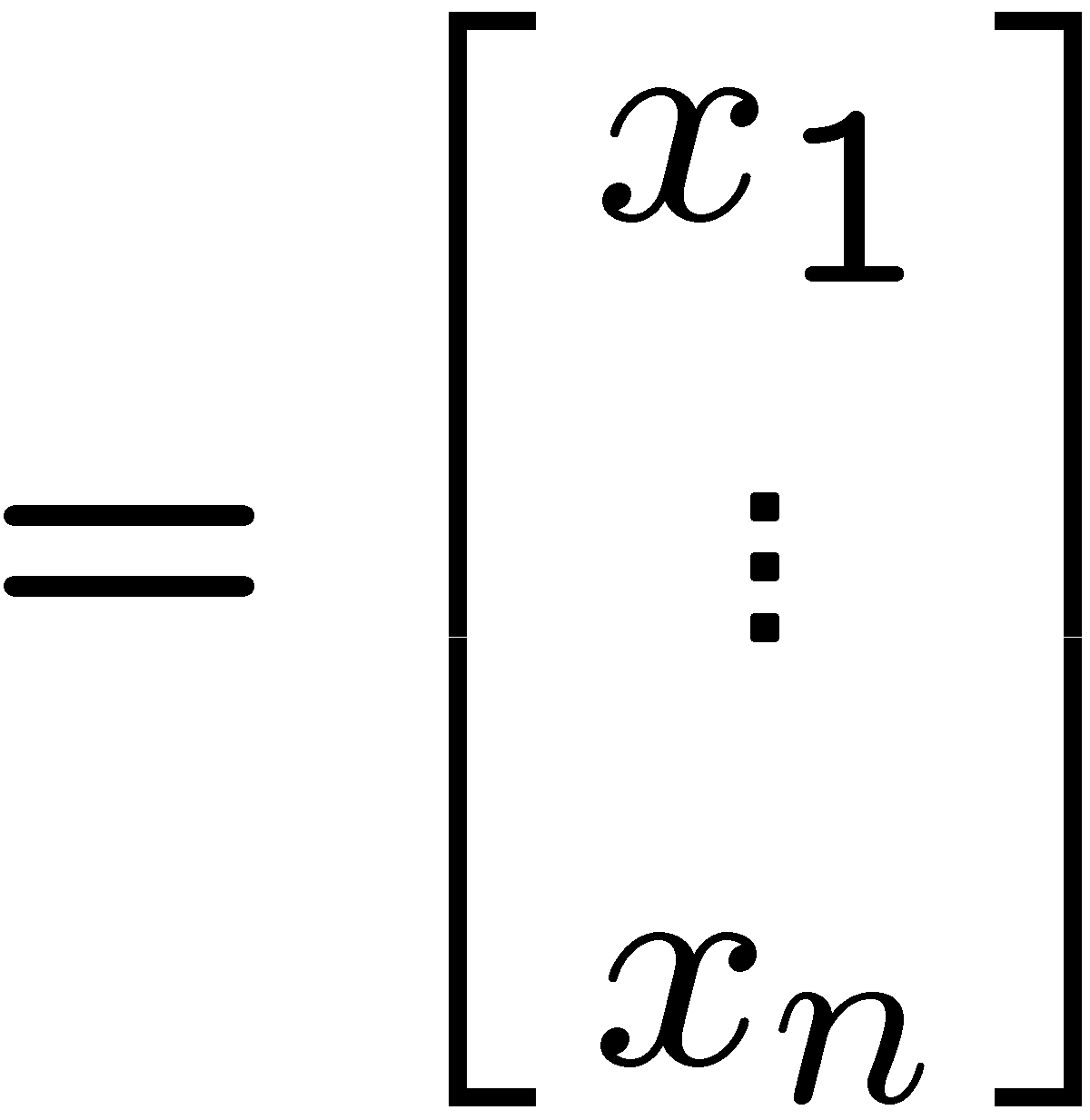 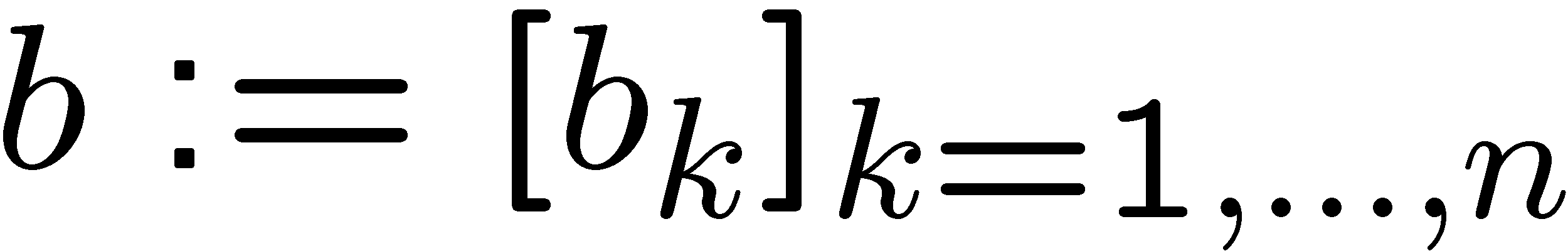 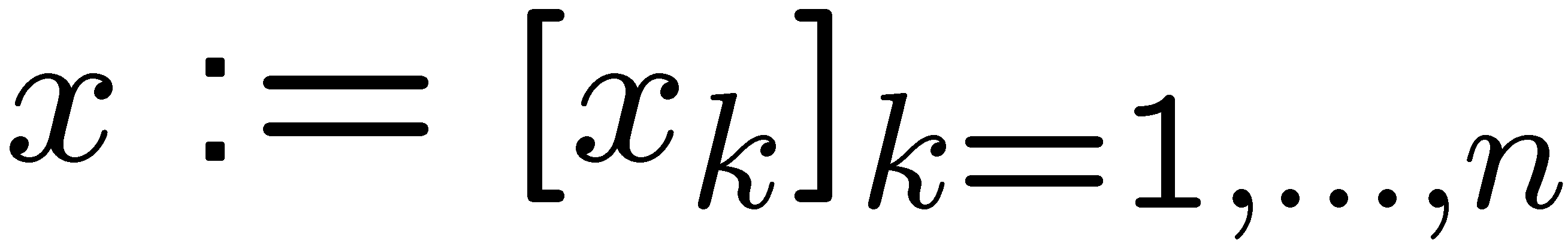 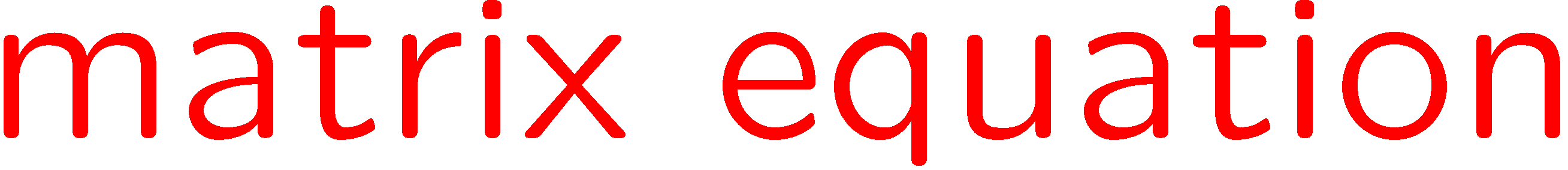 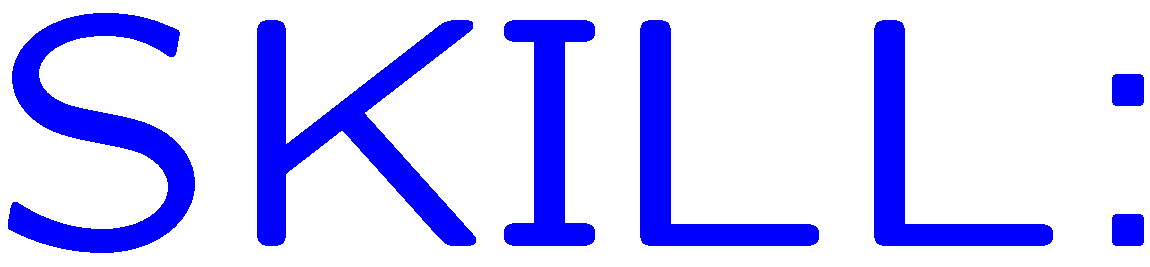 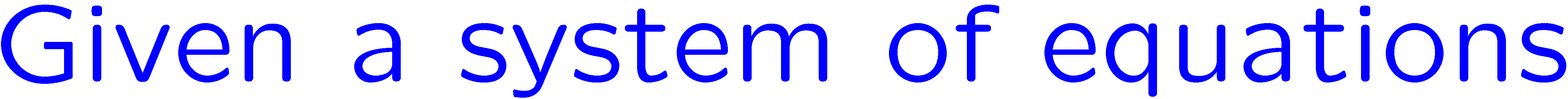 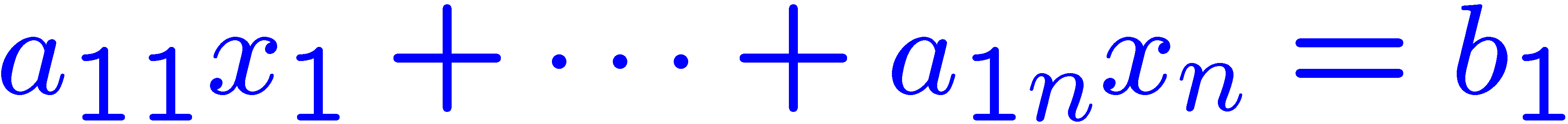 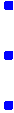 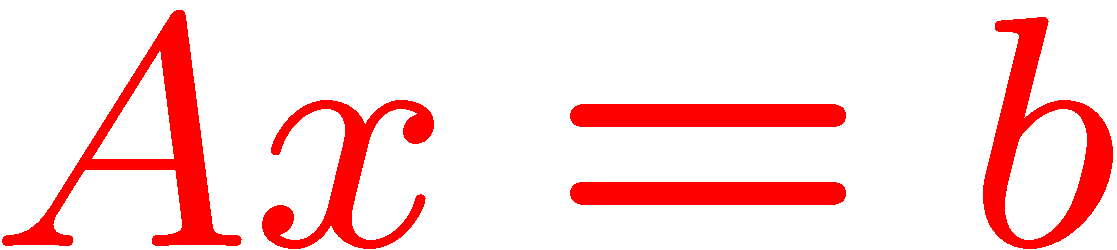 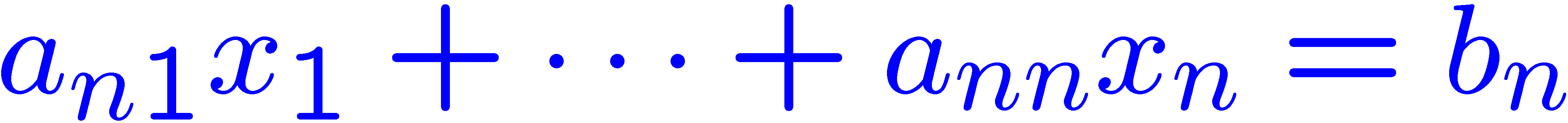 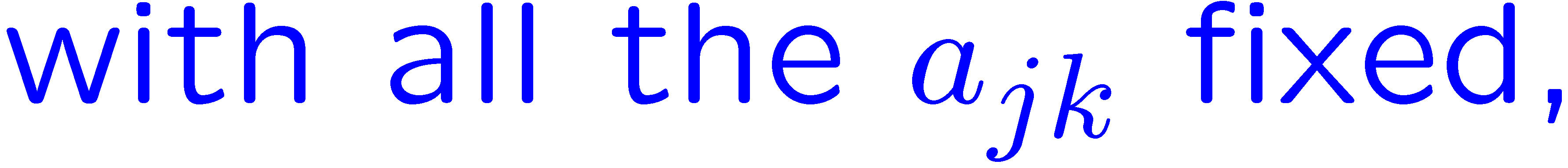 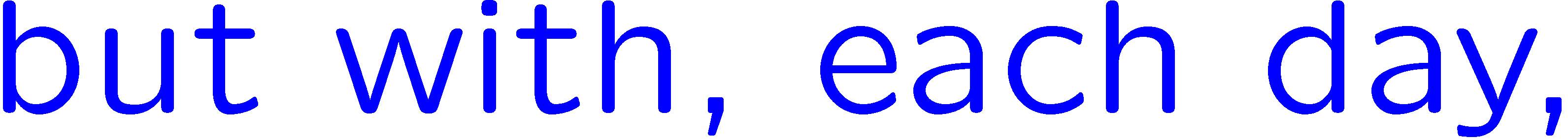 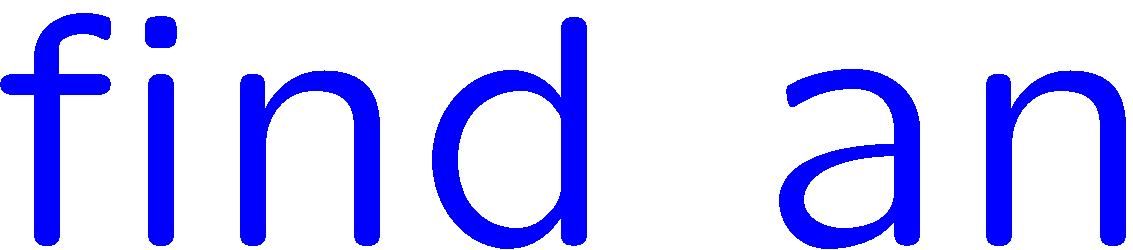 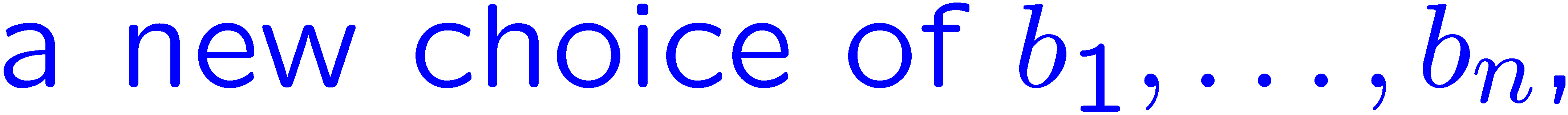 42
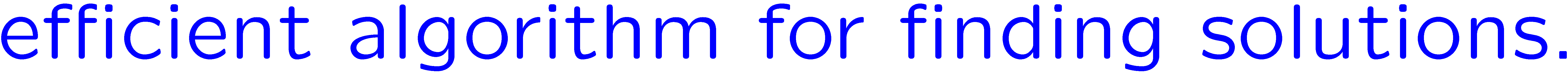 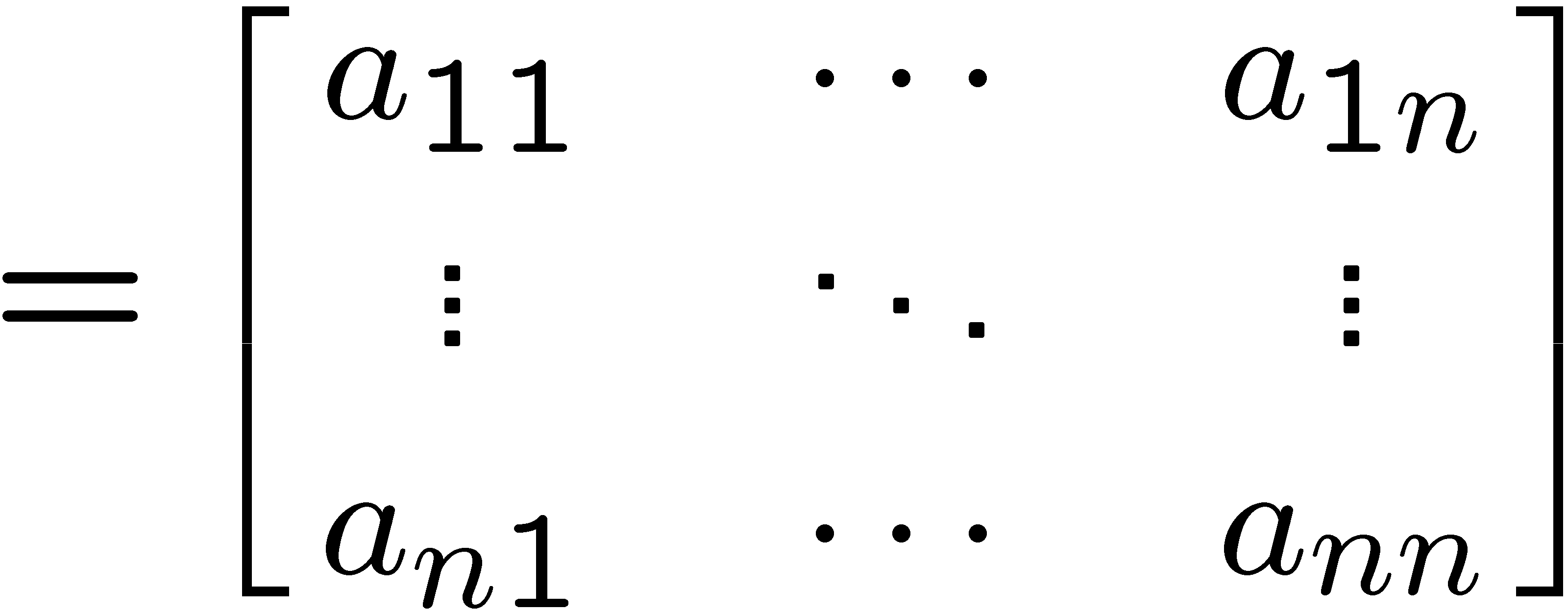 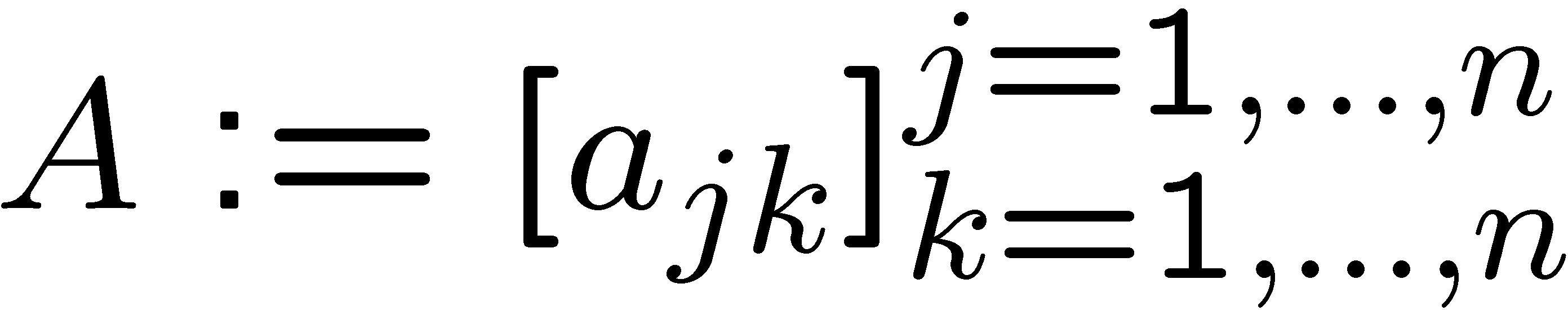 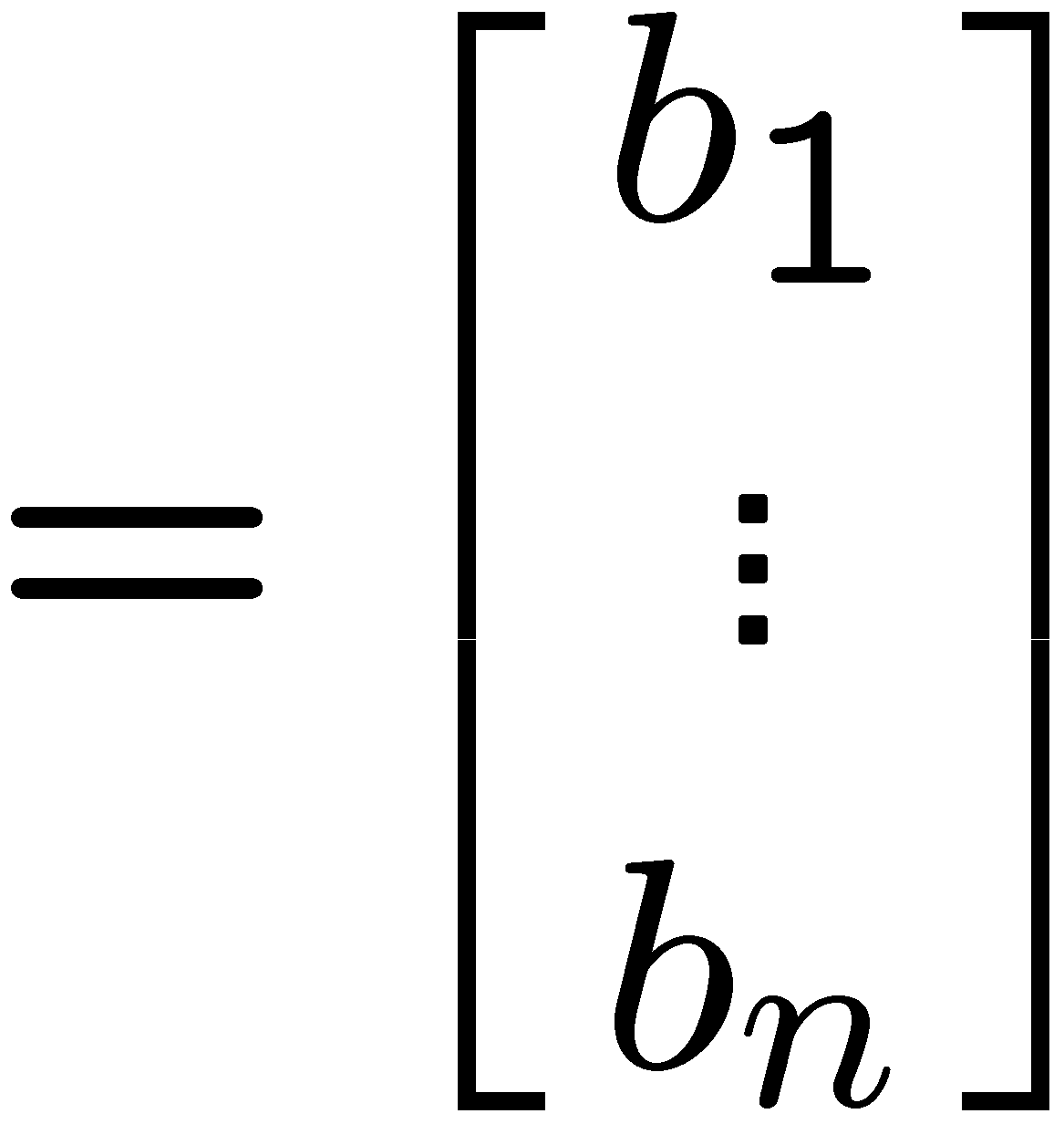 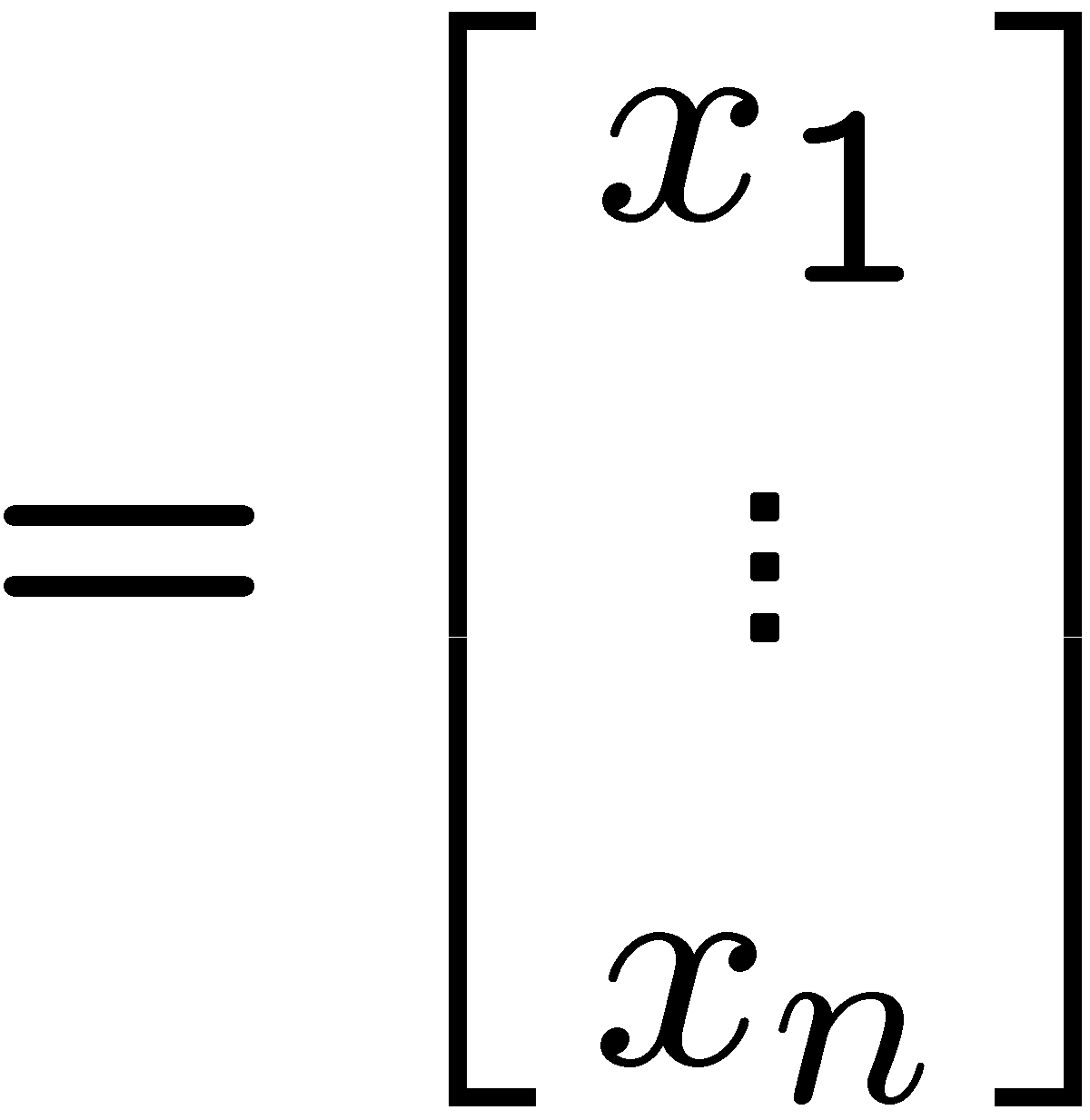 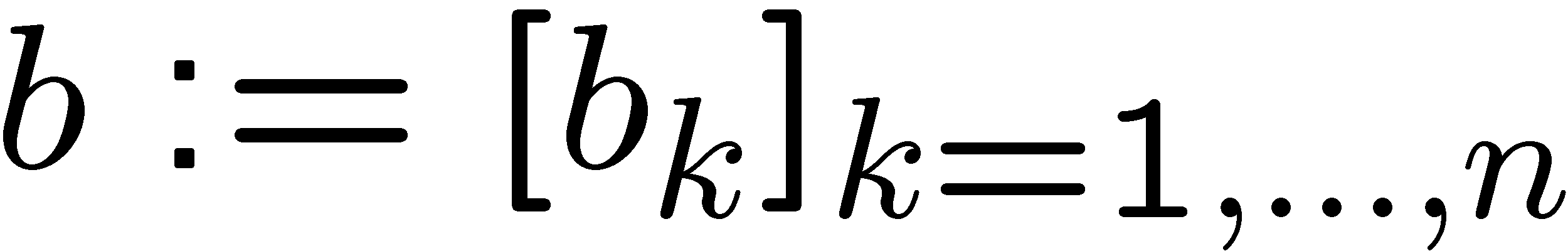 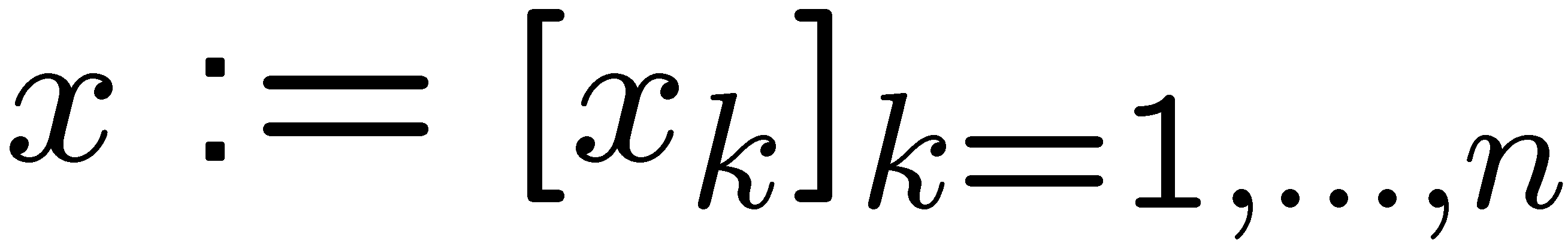 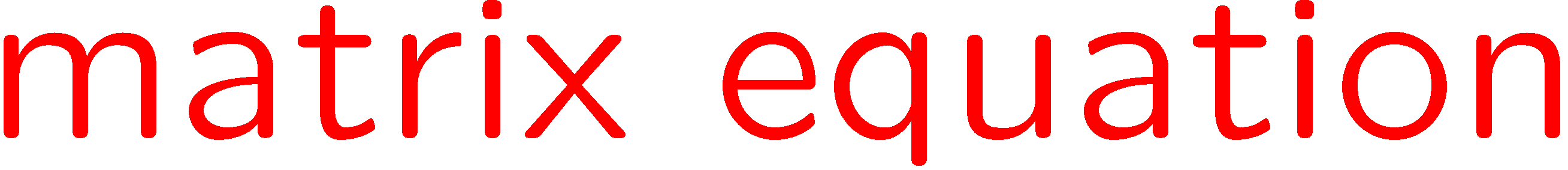 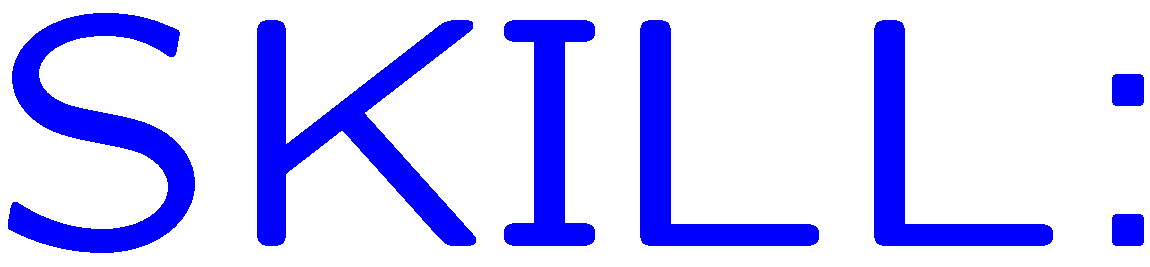 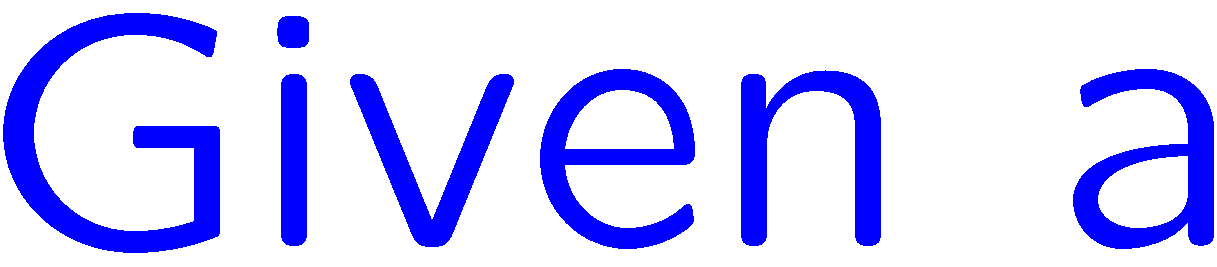 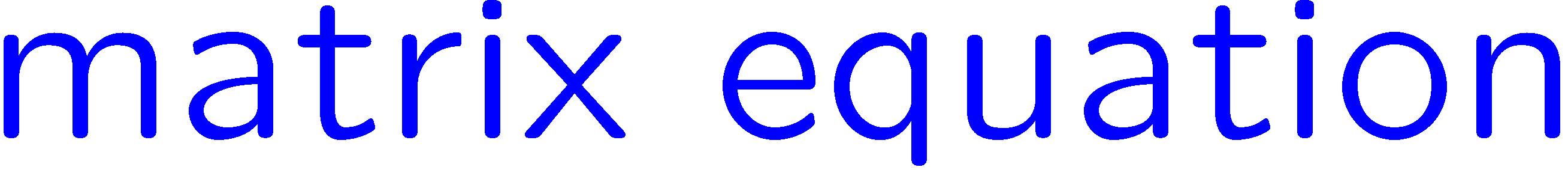 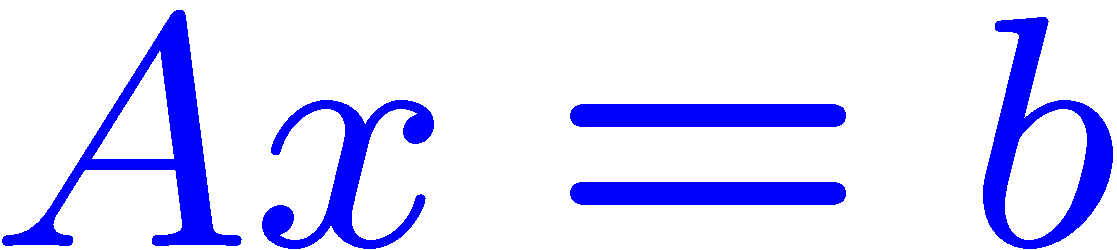 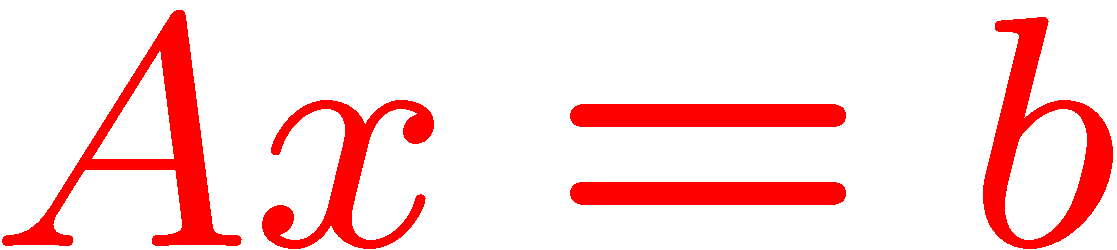 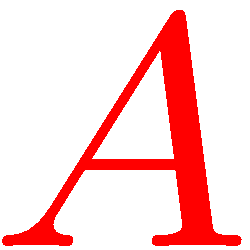 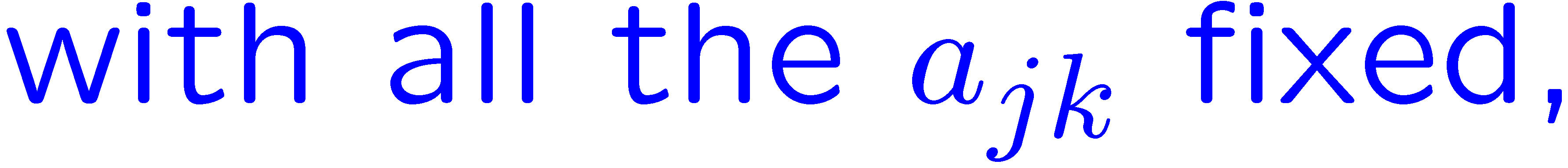 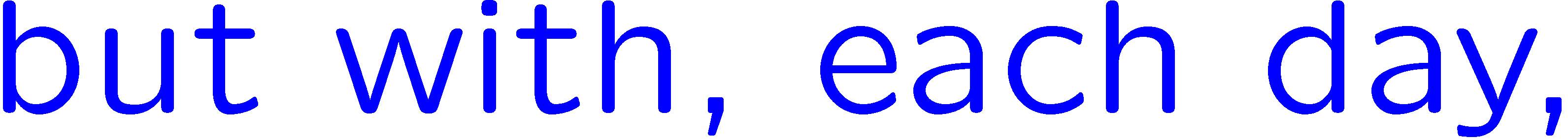 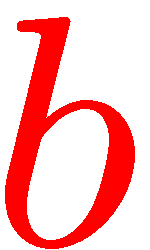 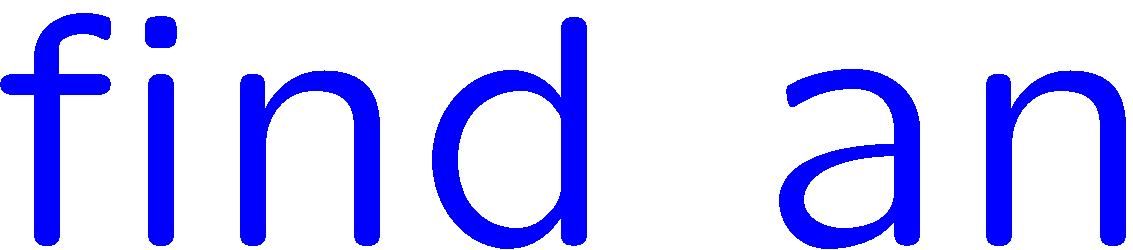 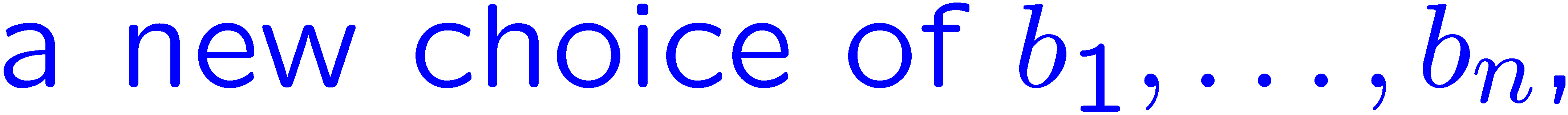 43
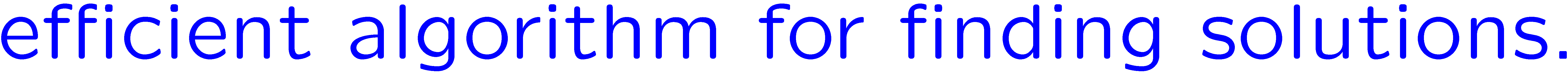 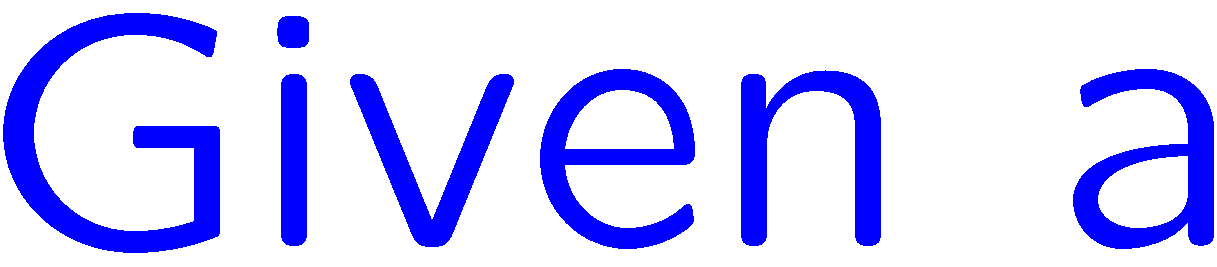 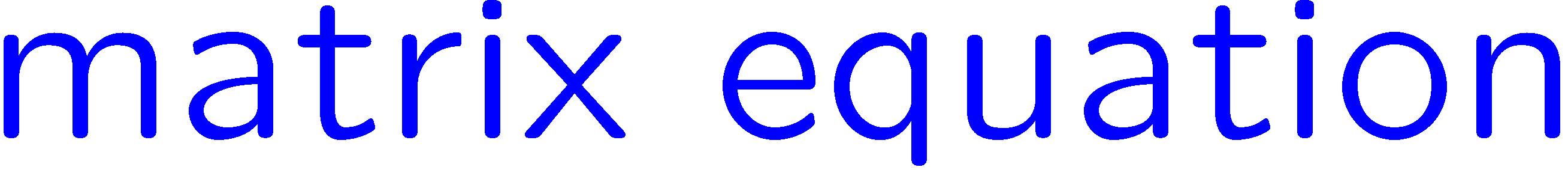 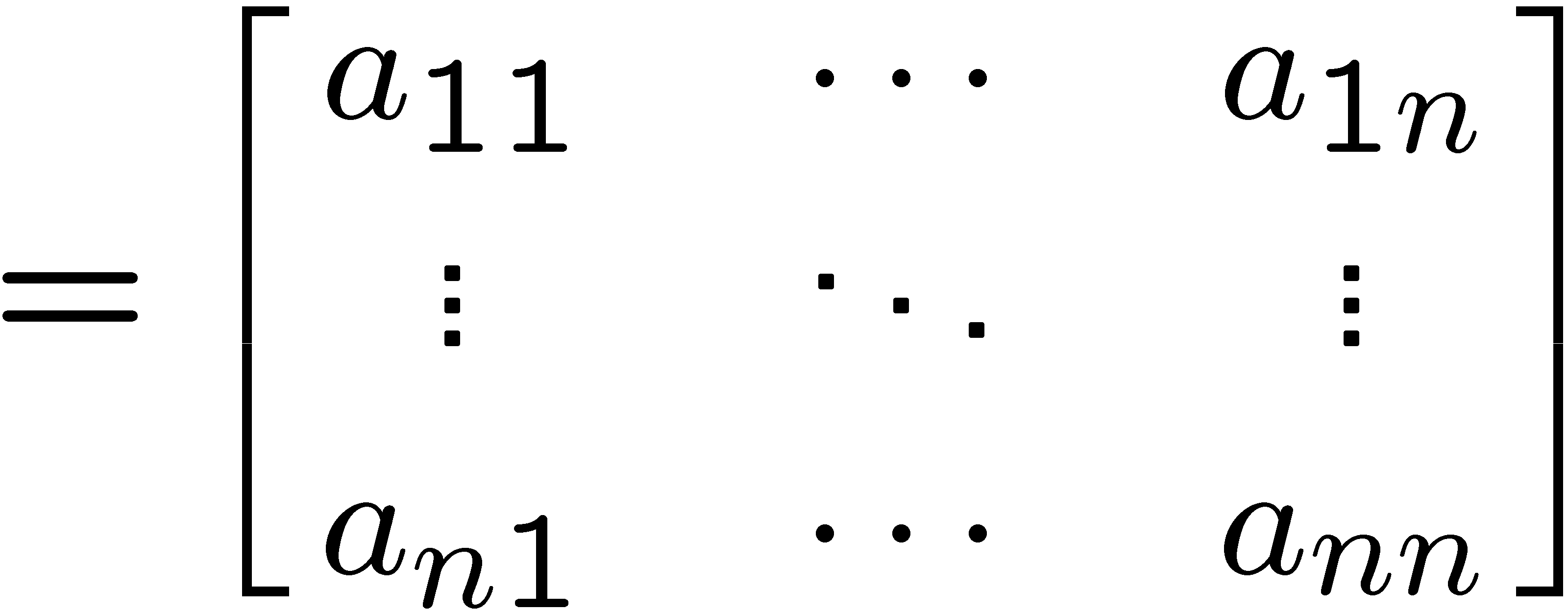 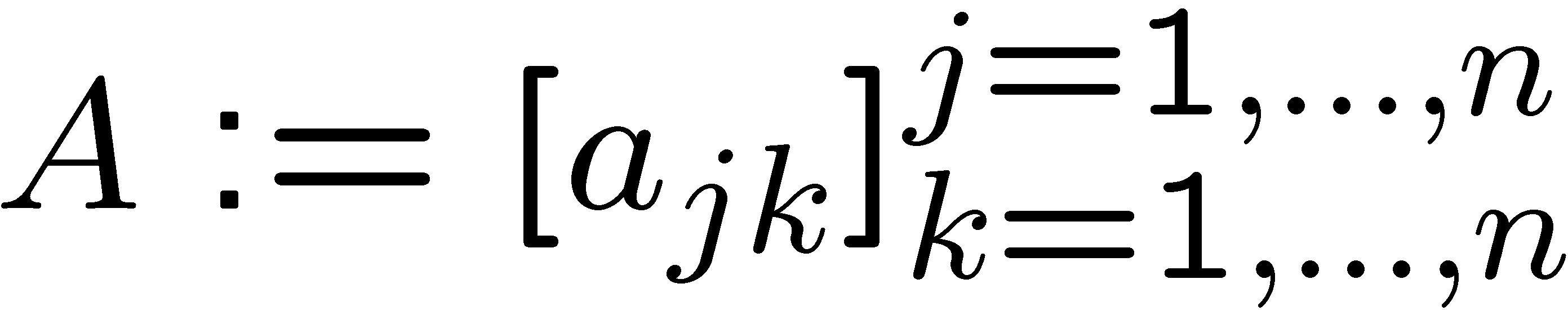 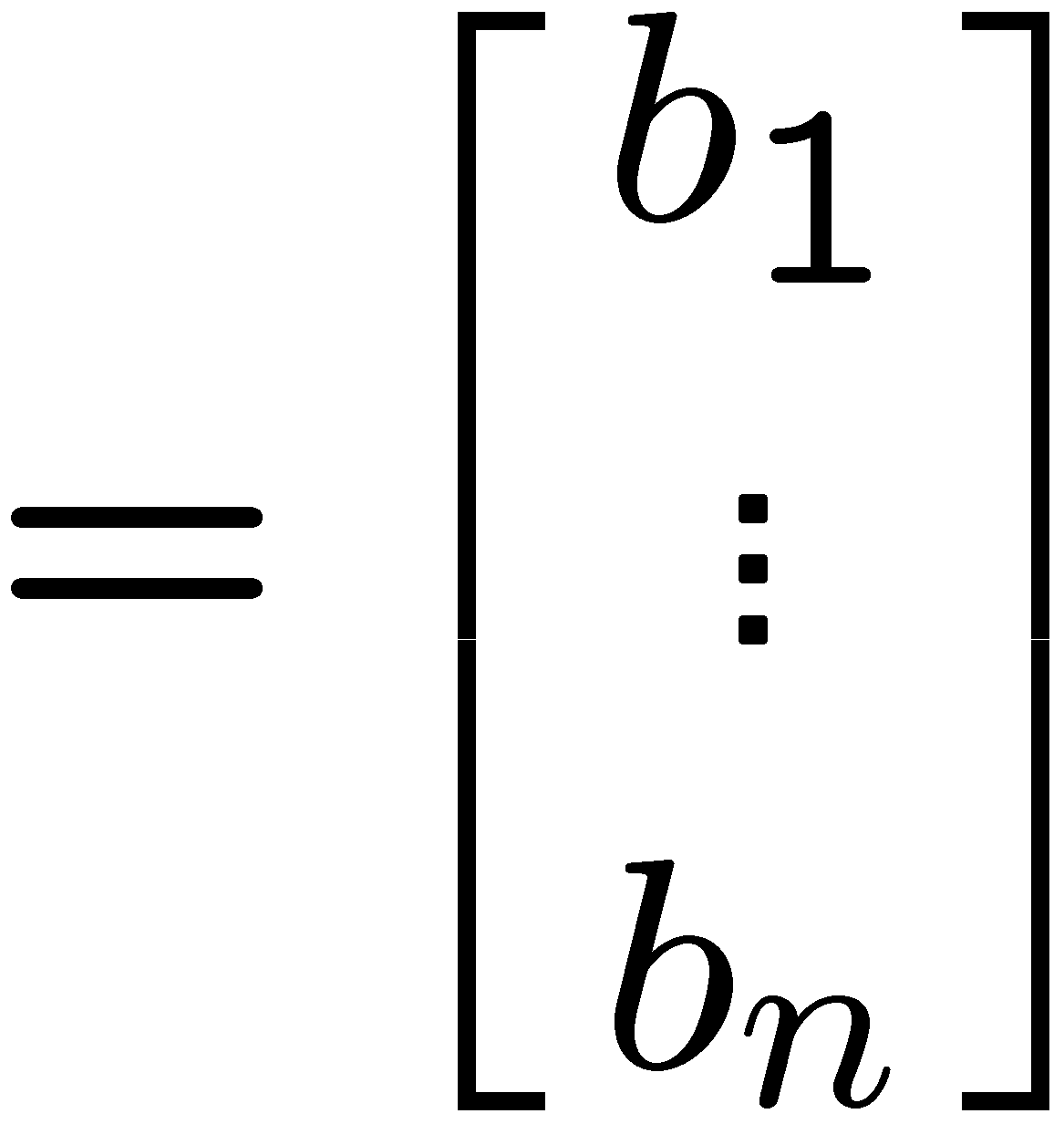 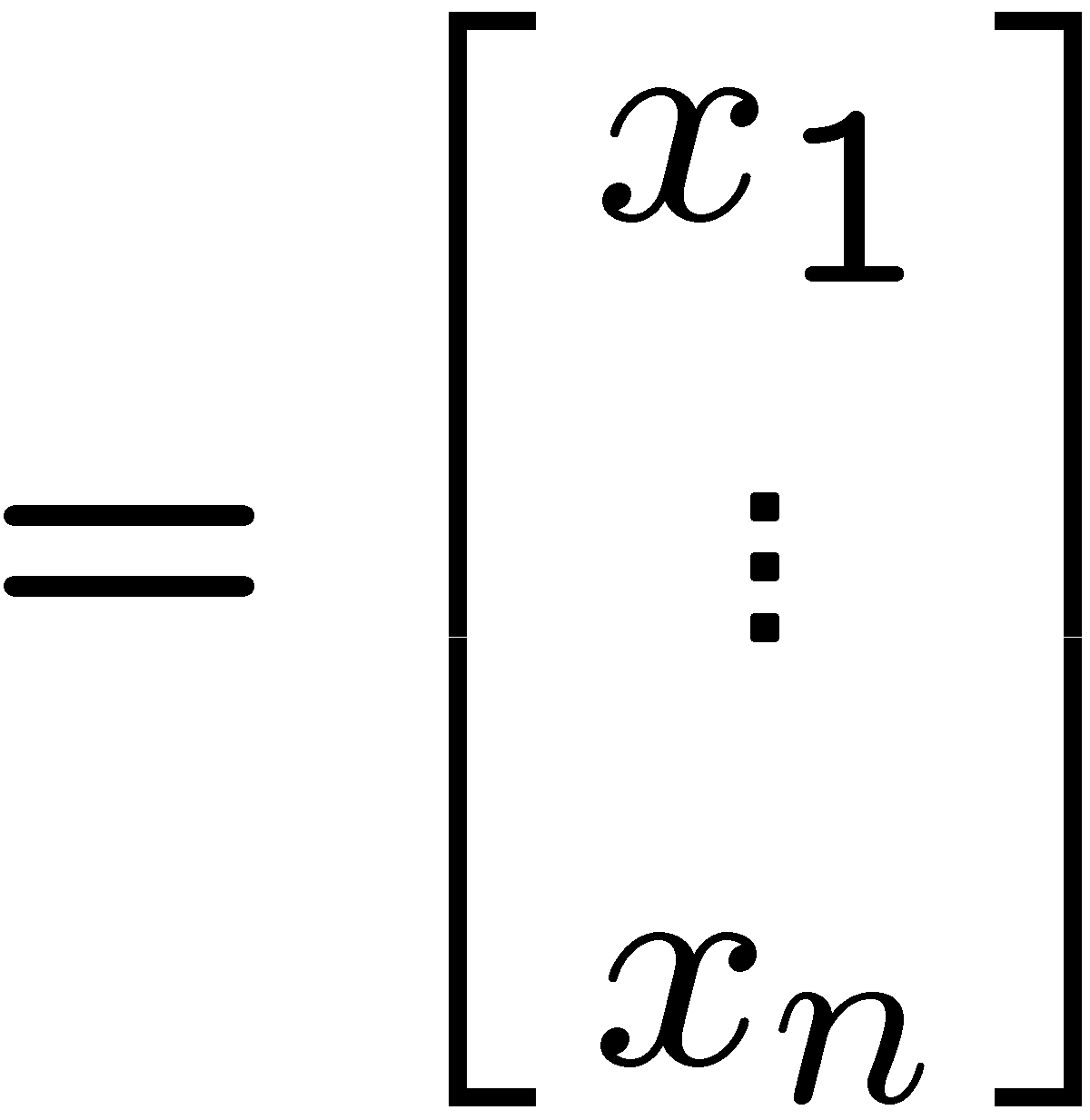 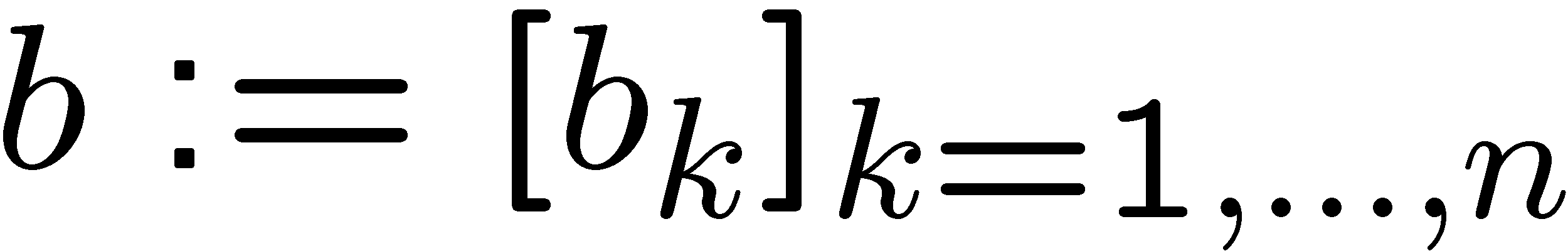 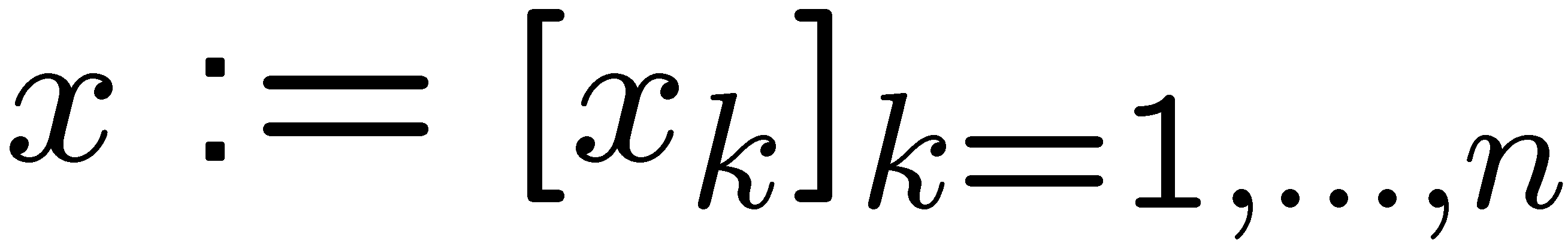 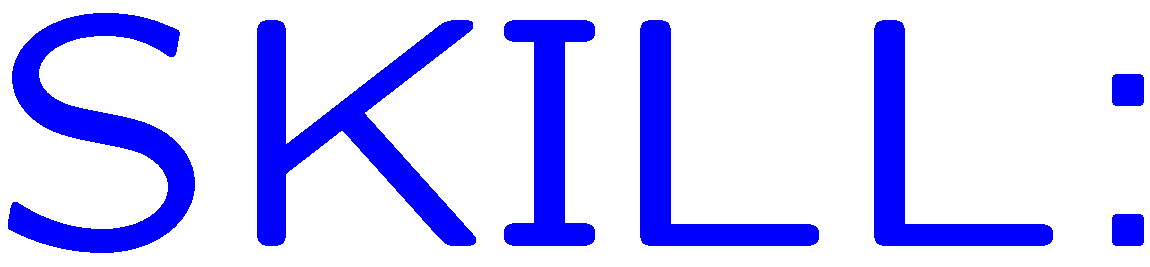 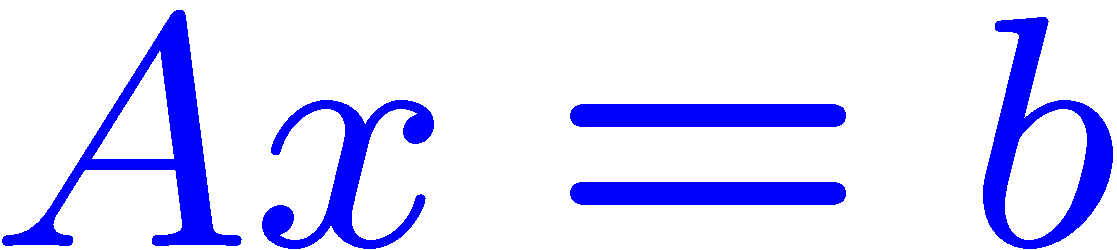 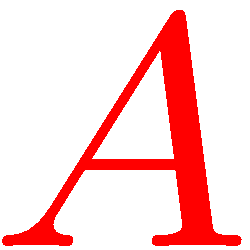 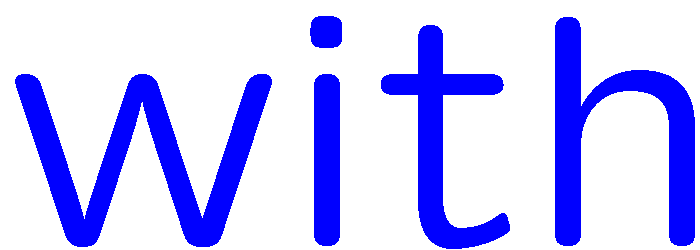 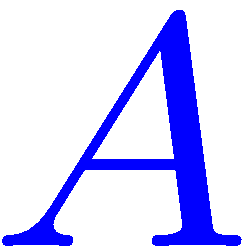 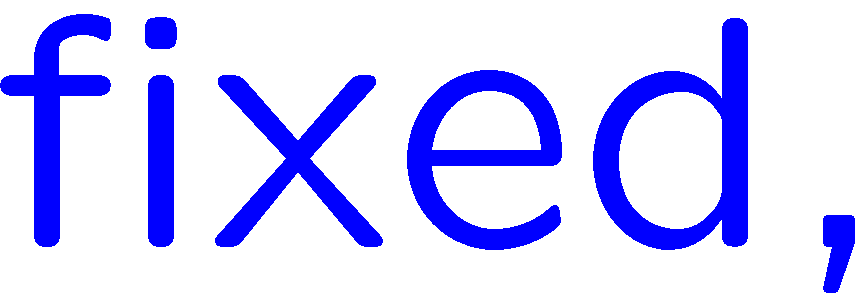 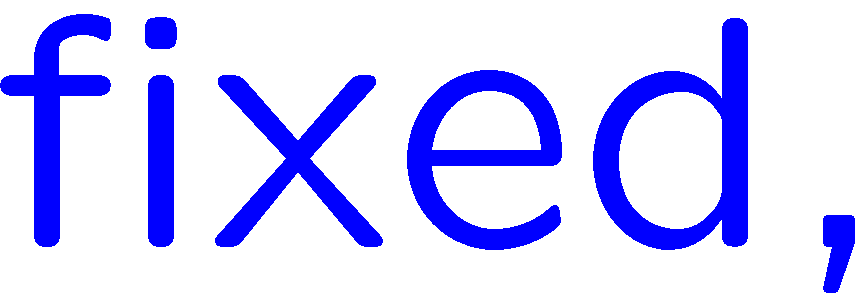 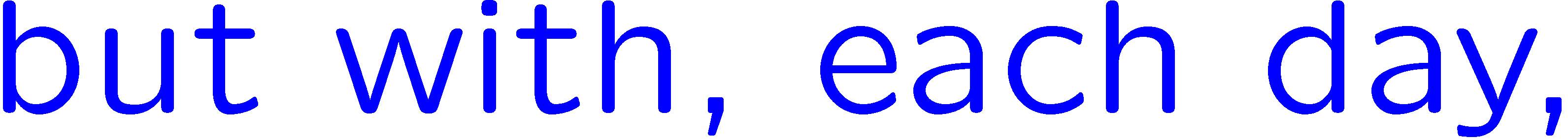 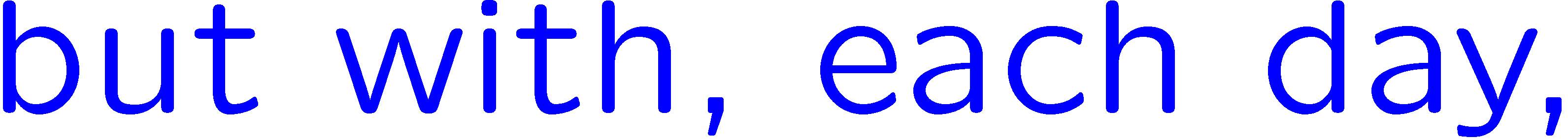 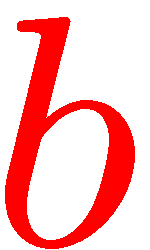 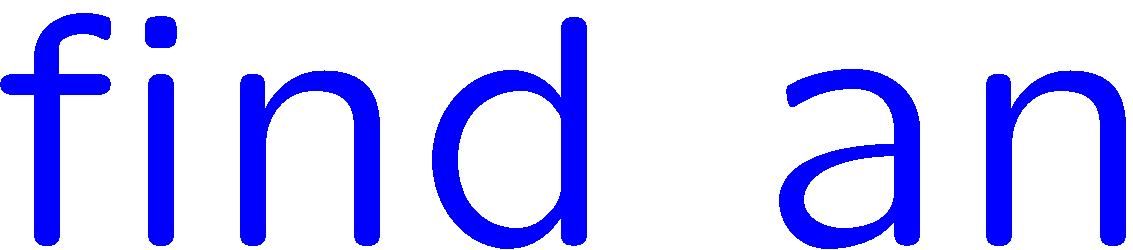 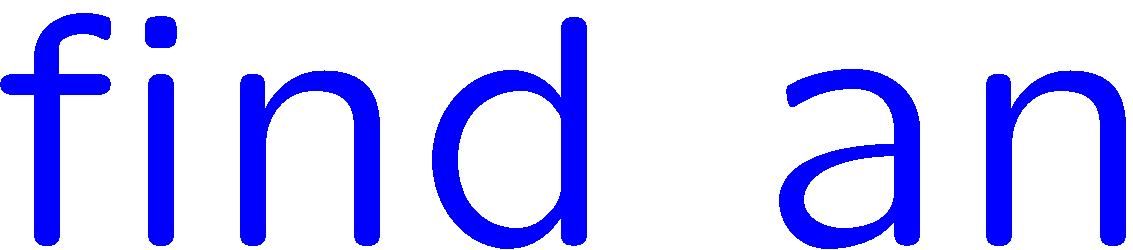 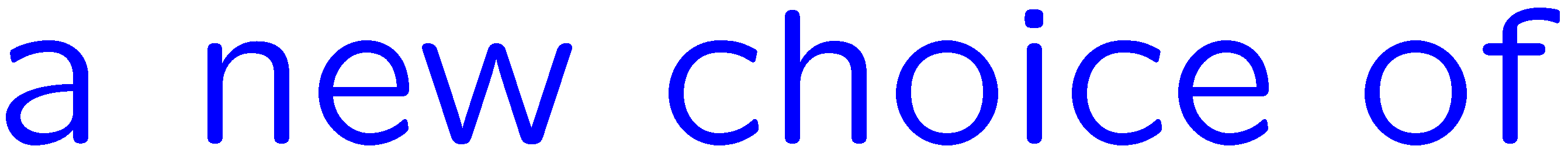 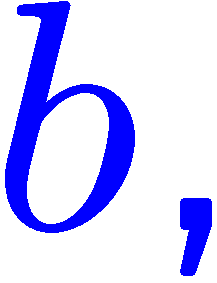 44
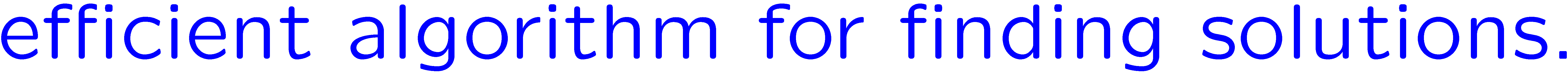 STOP
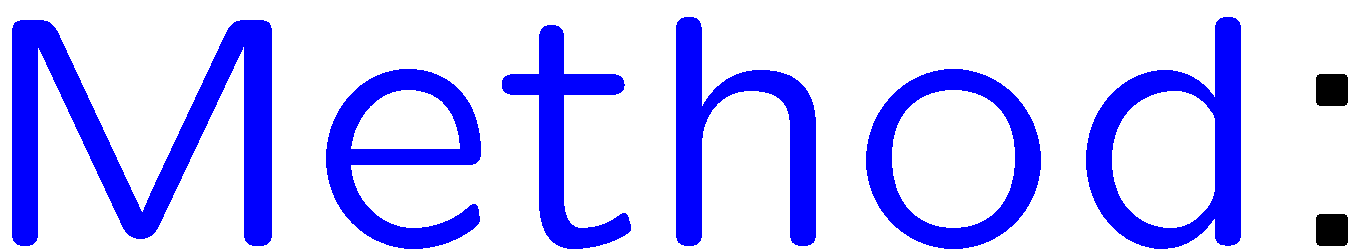 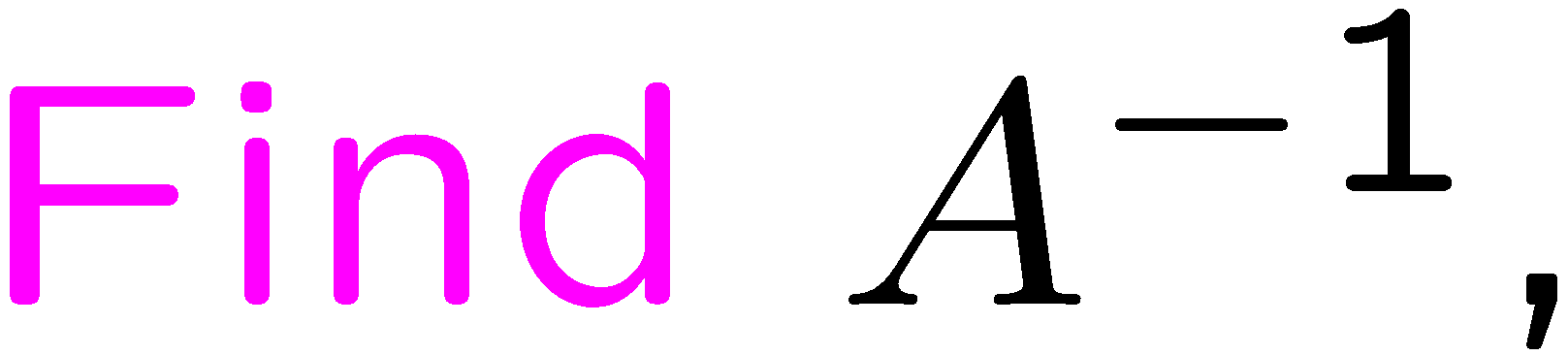 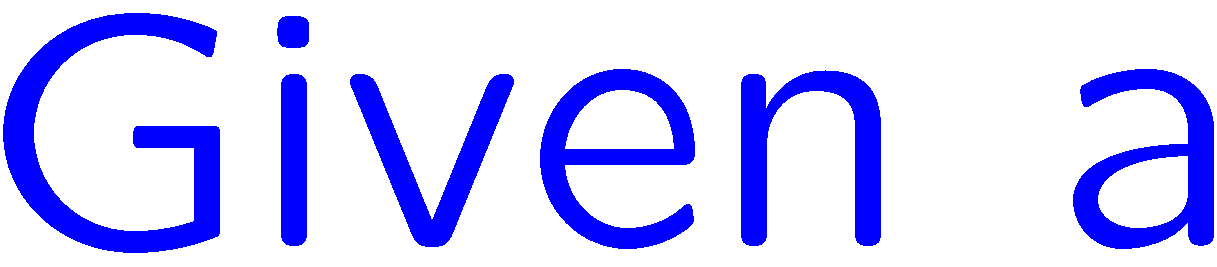 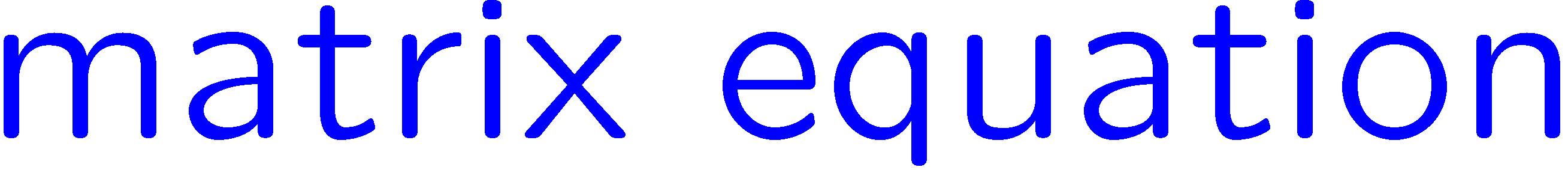 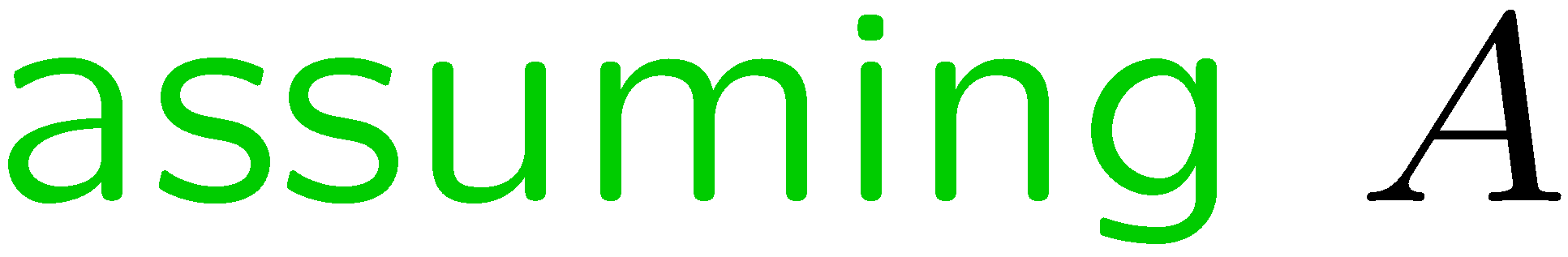 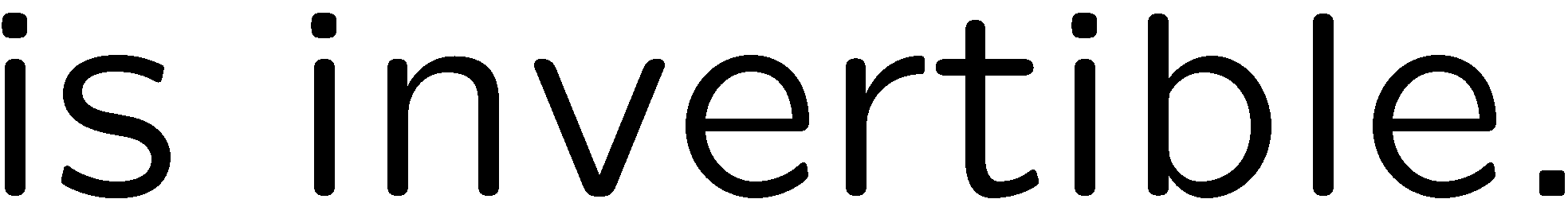 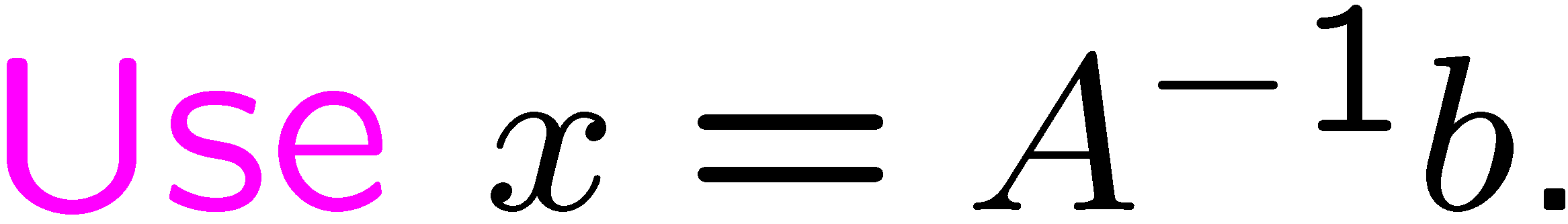 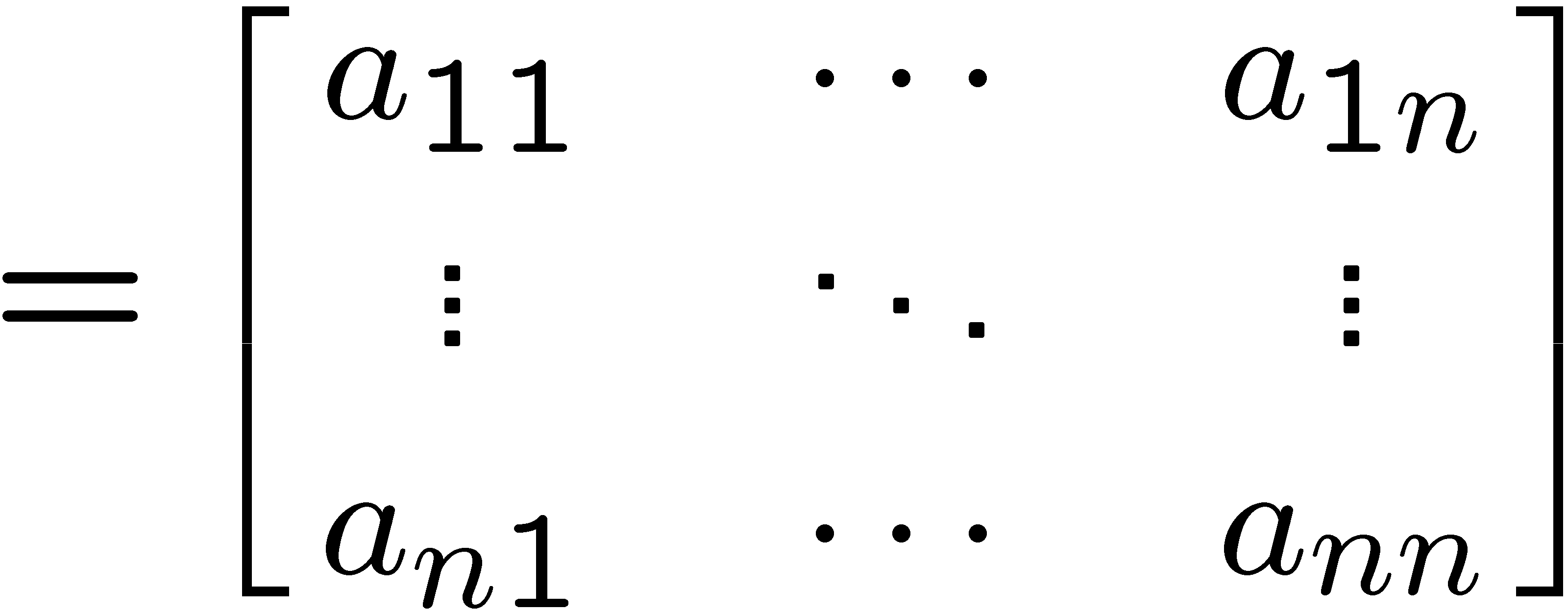 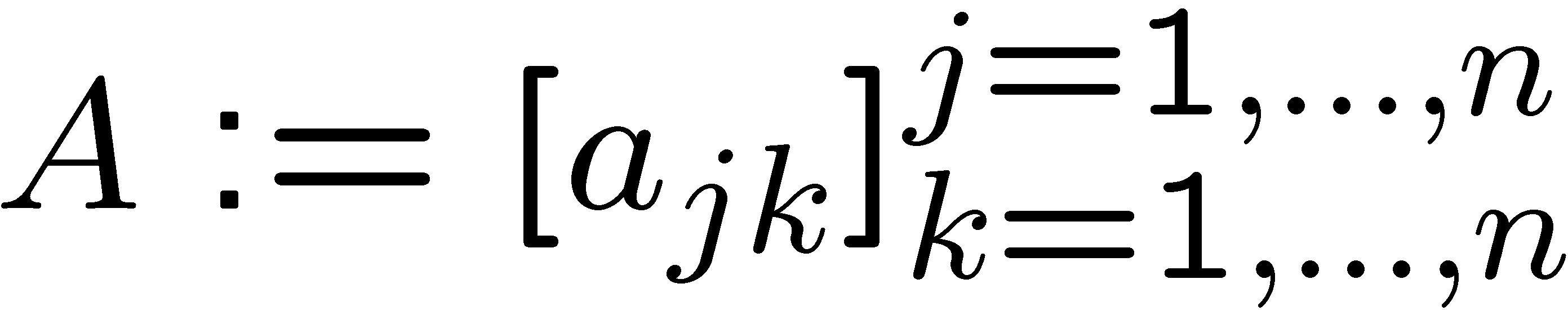 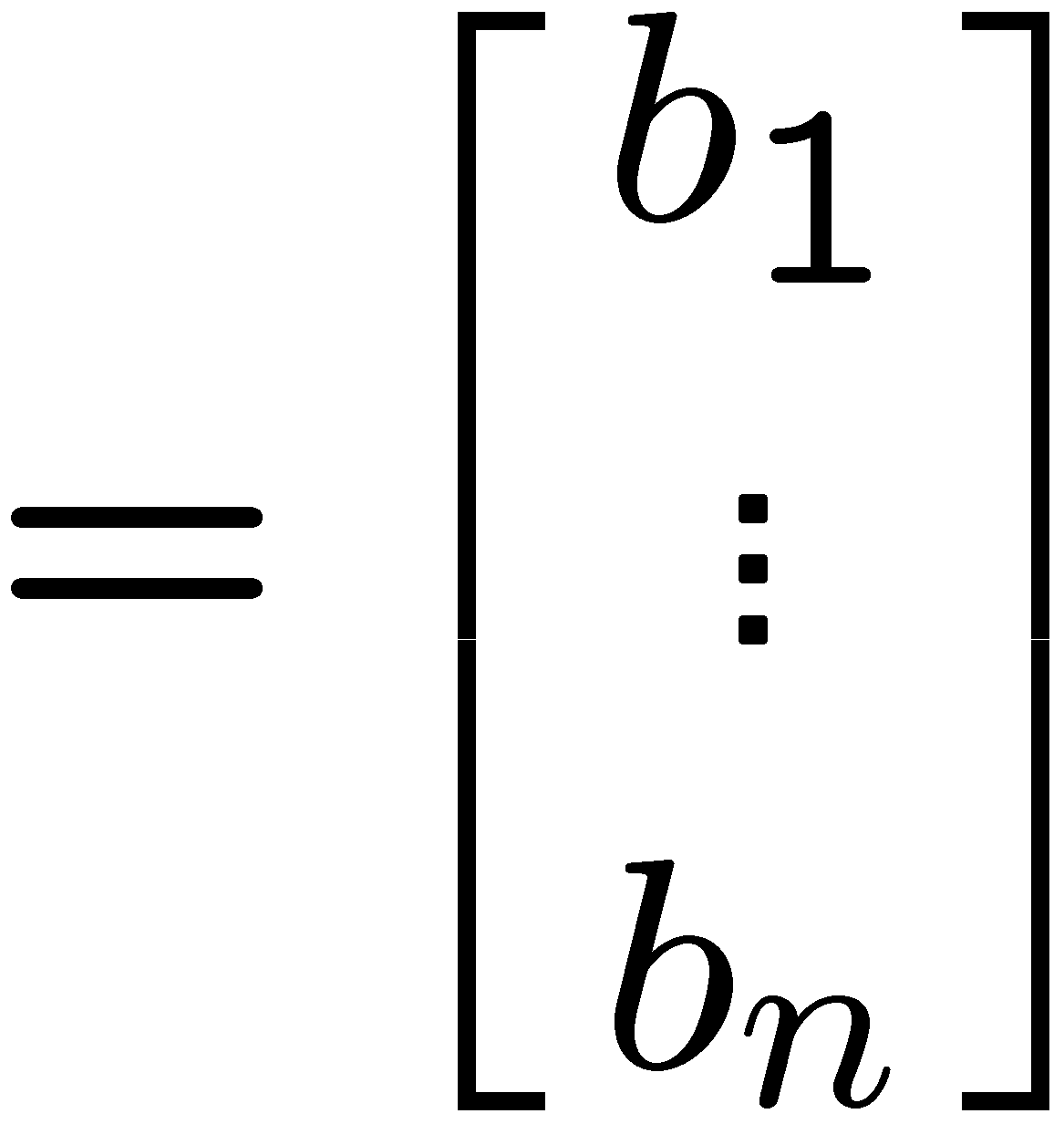 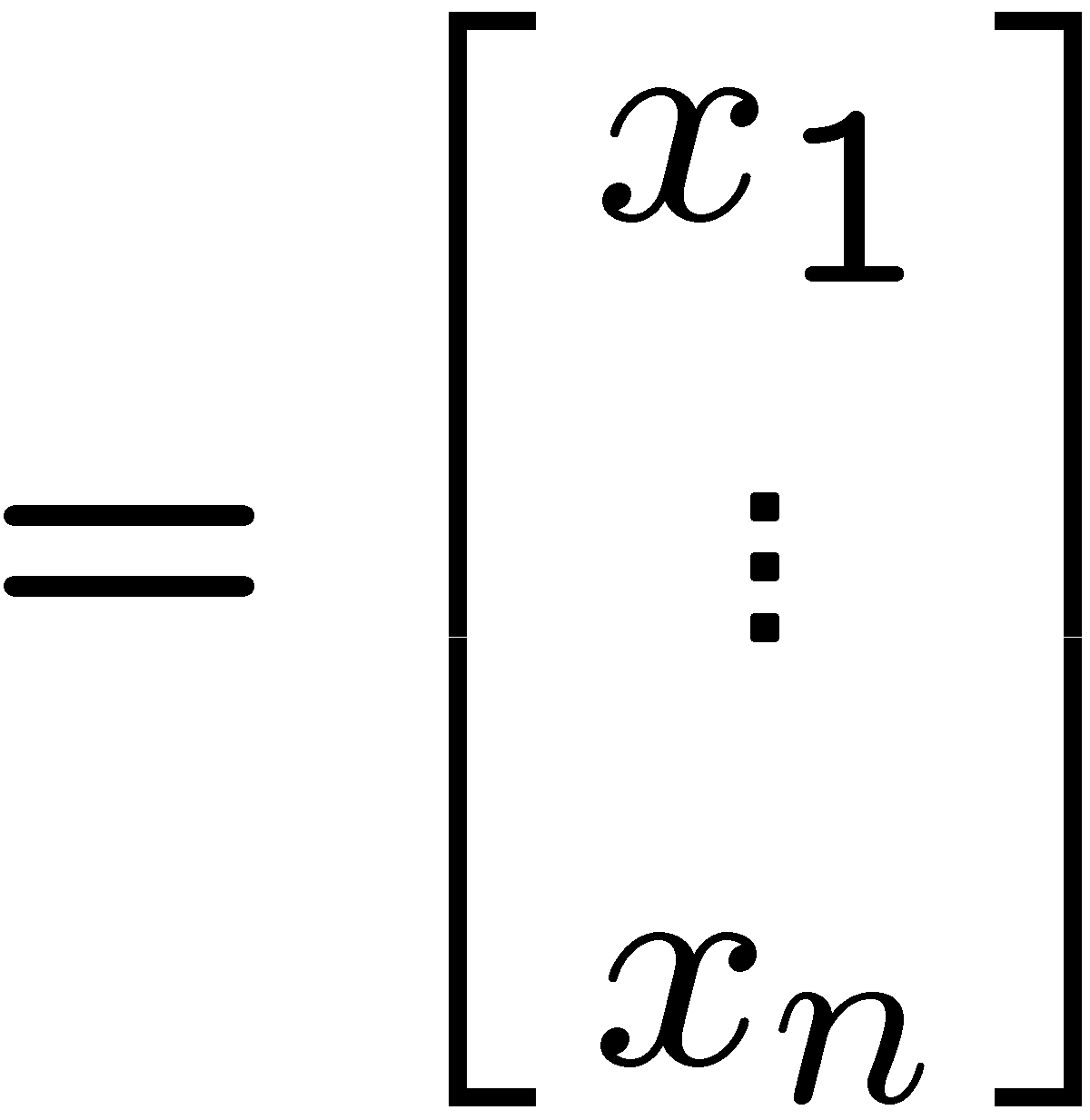 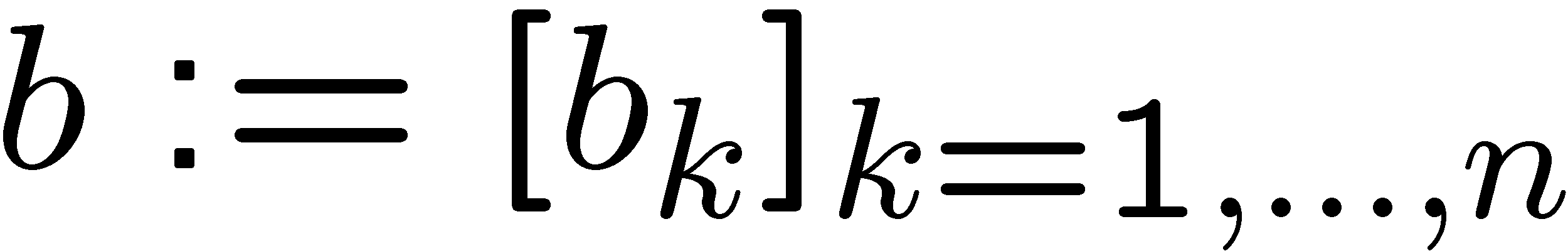 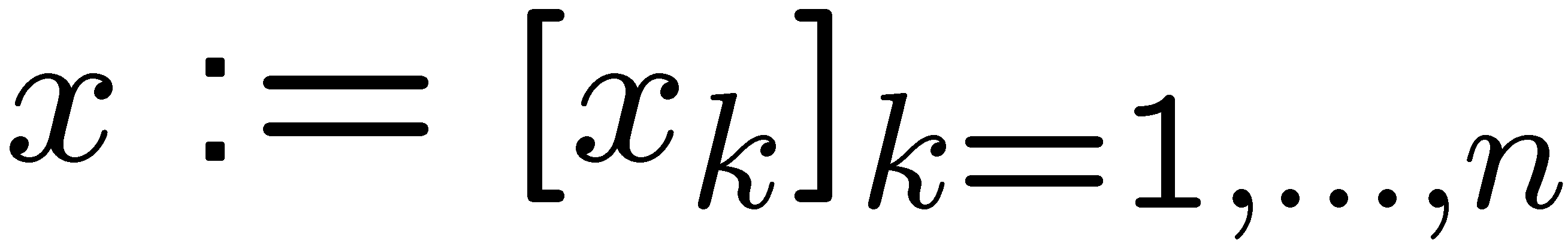 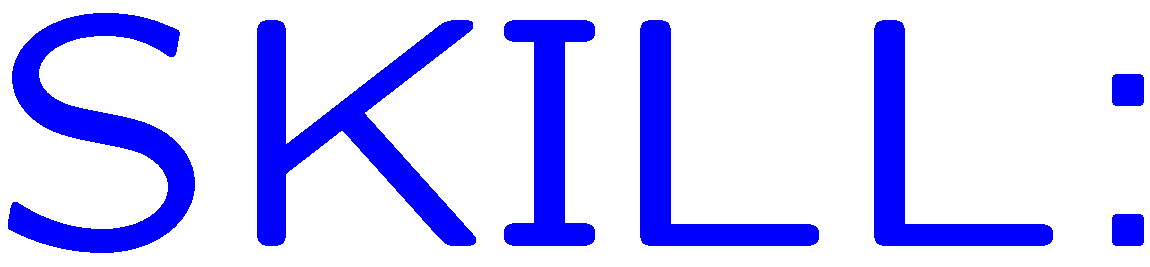 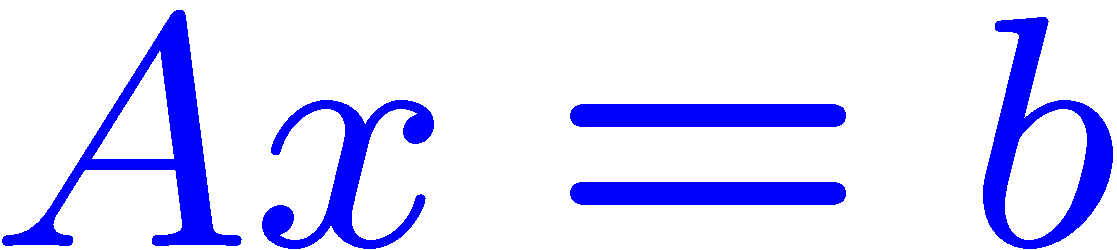 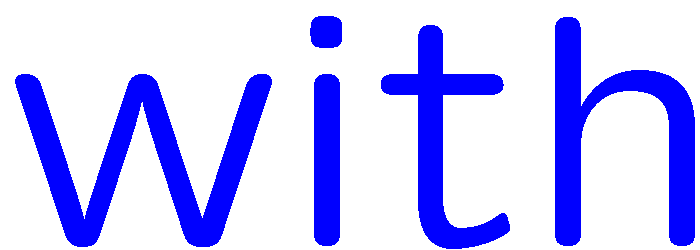 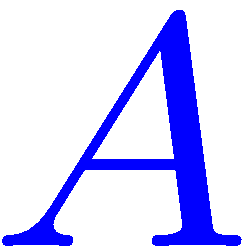 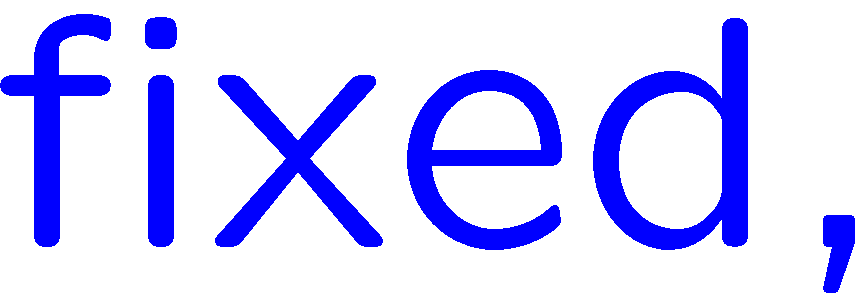 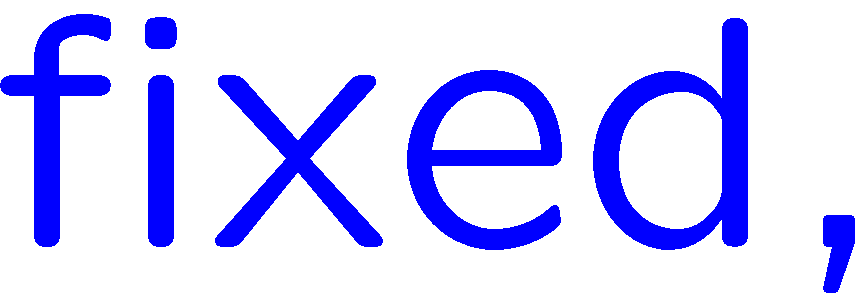 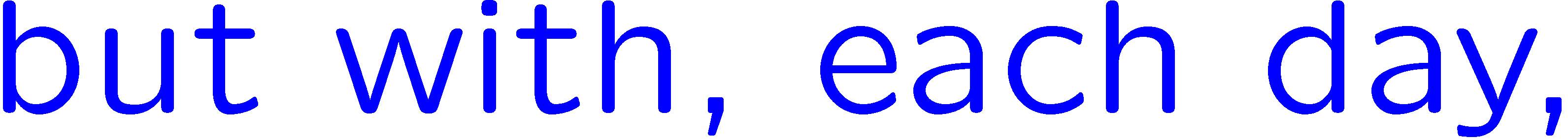 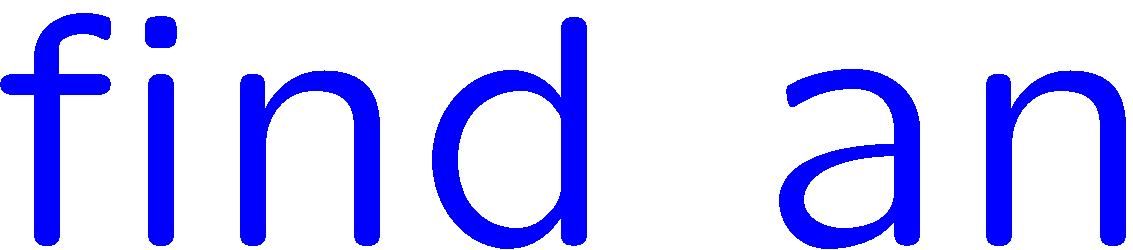 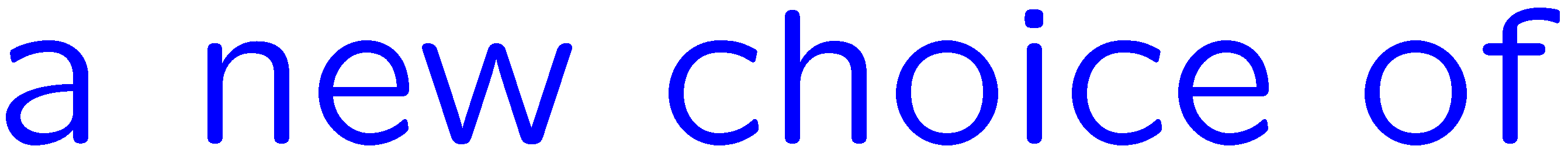 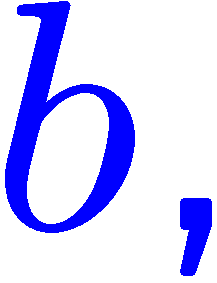 45
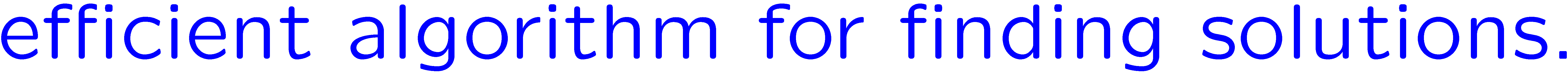